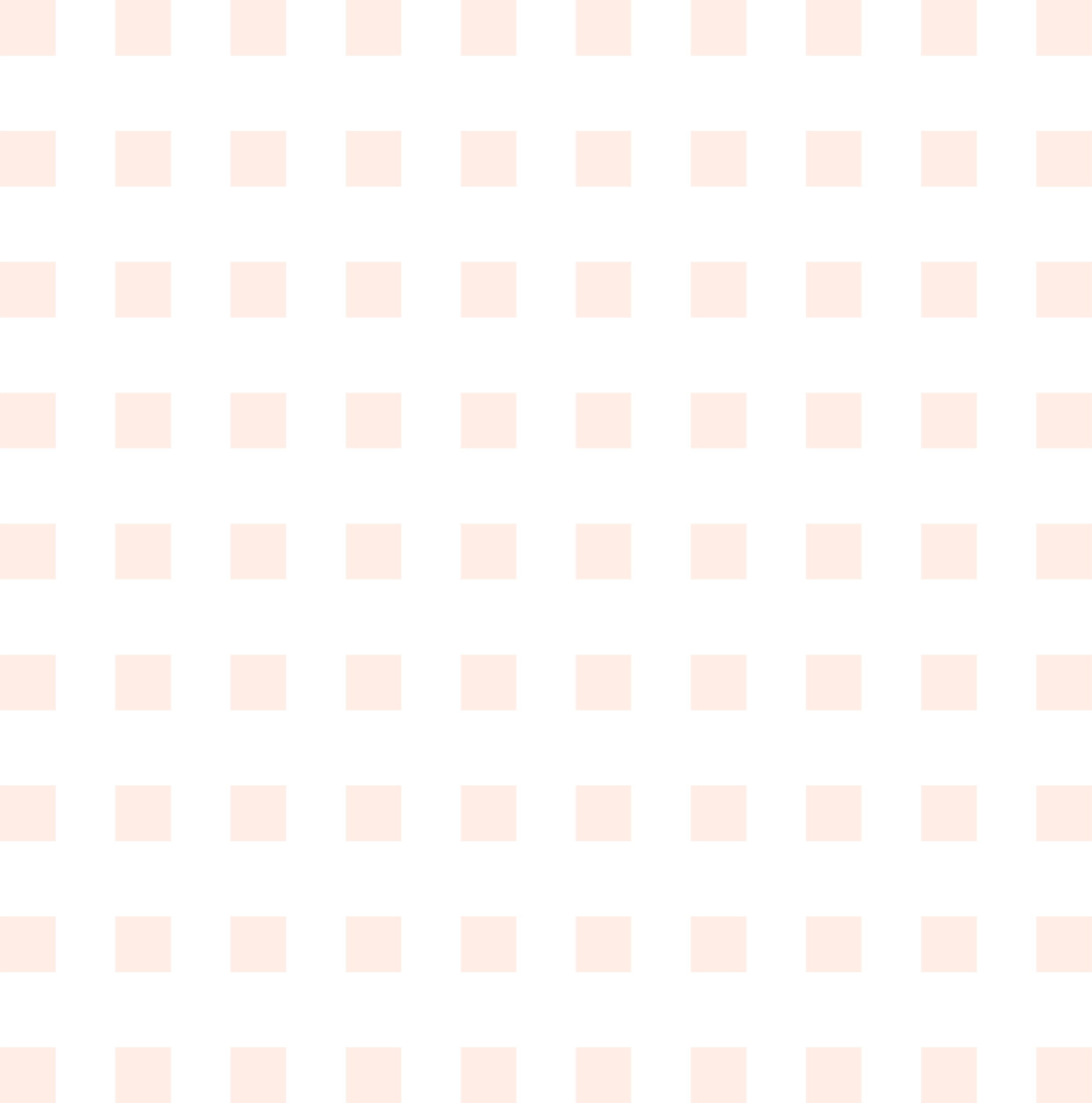 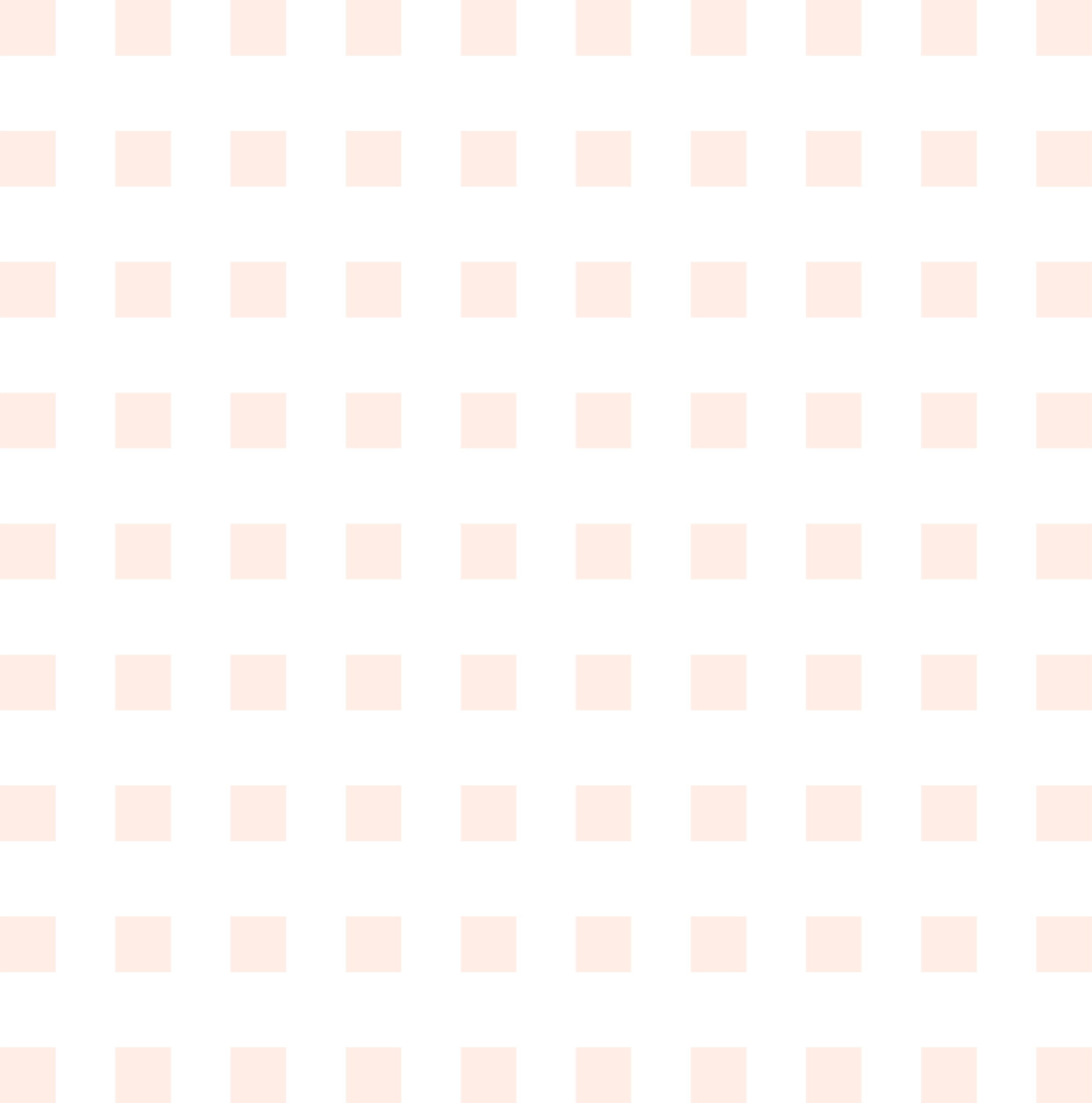 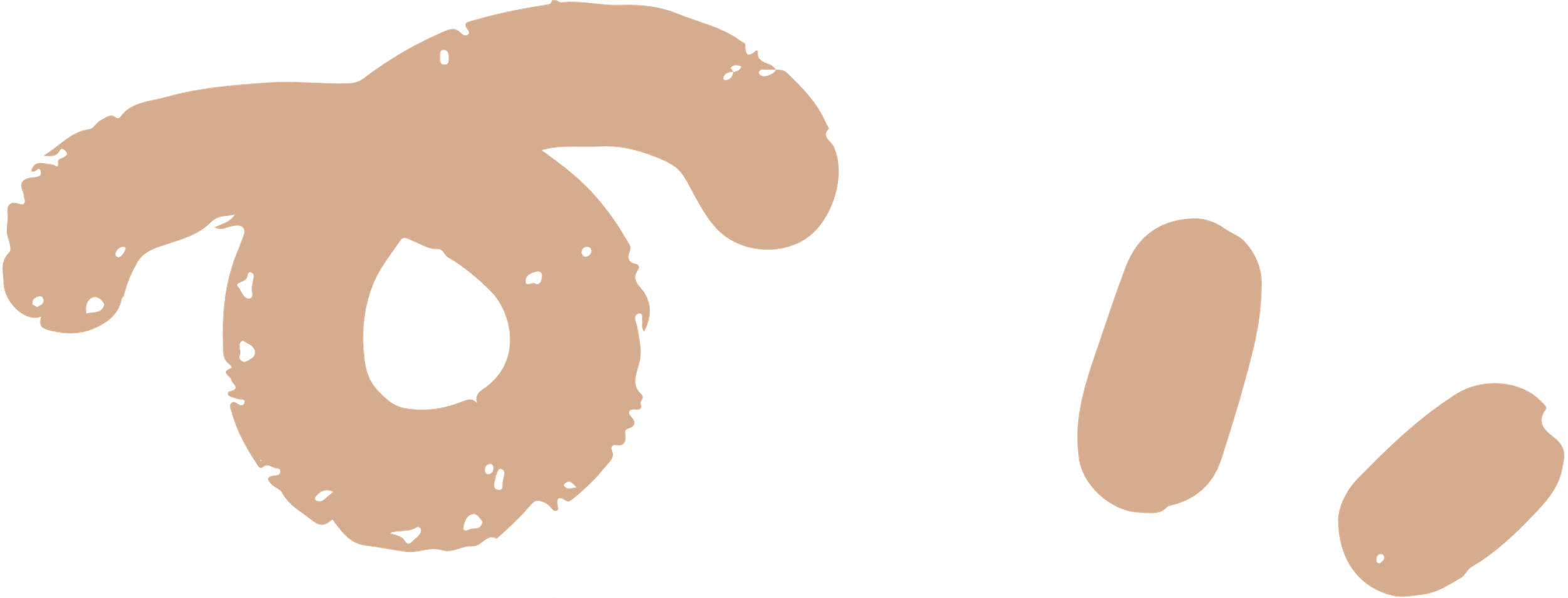 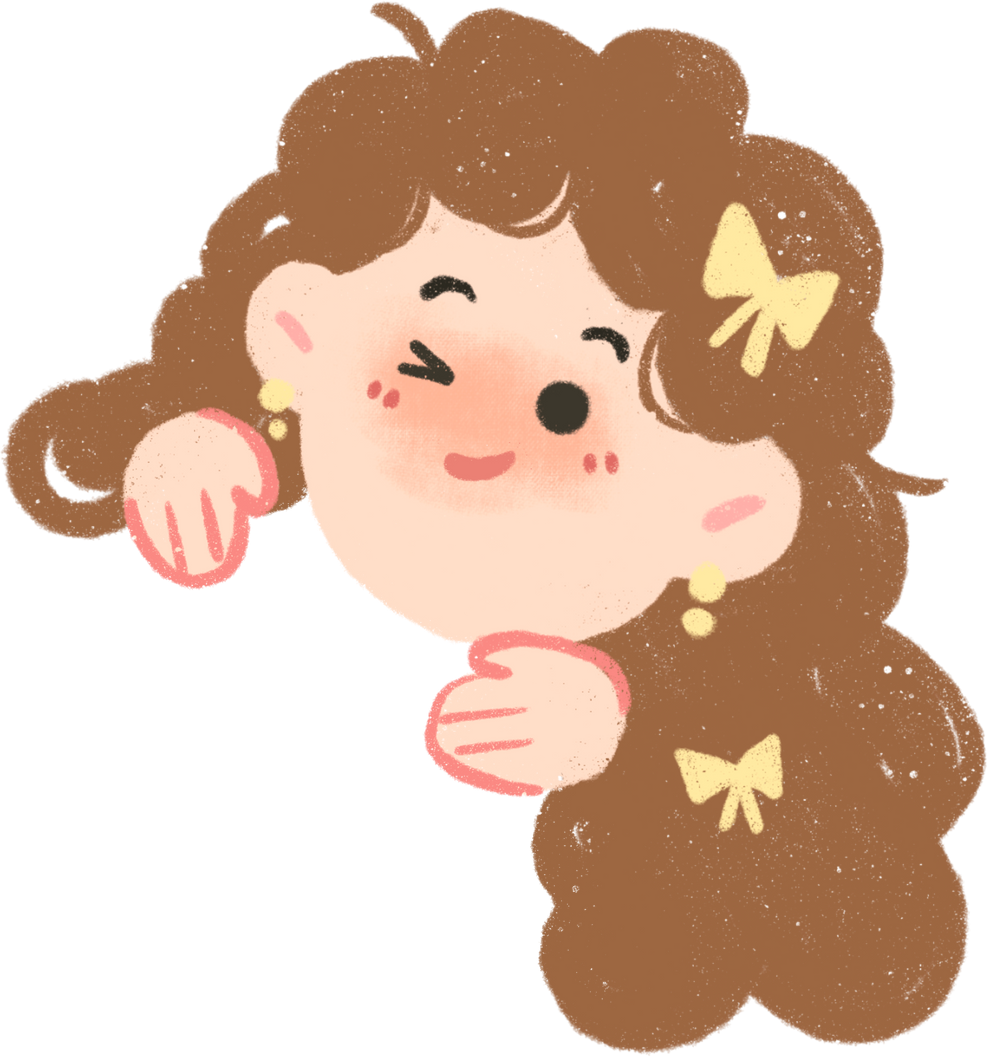 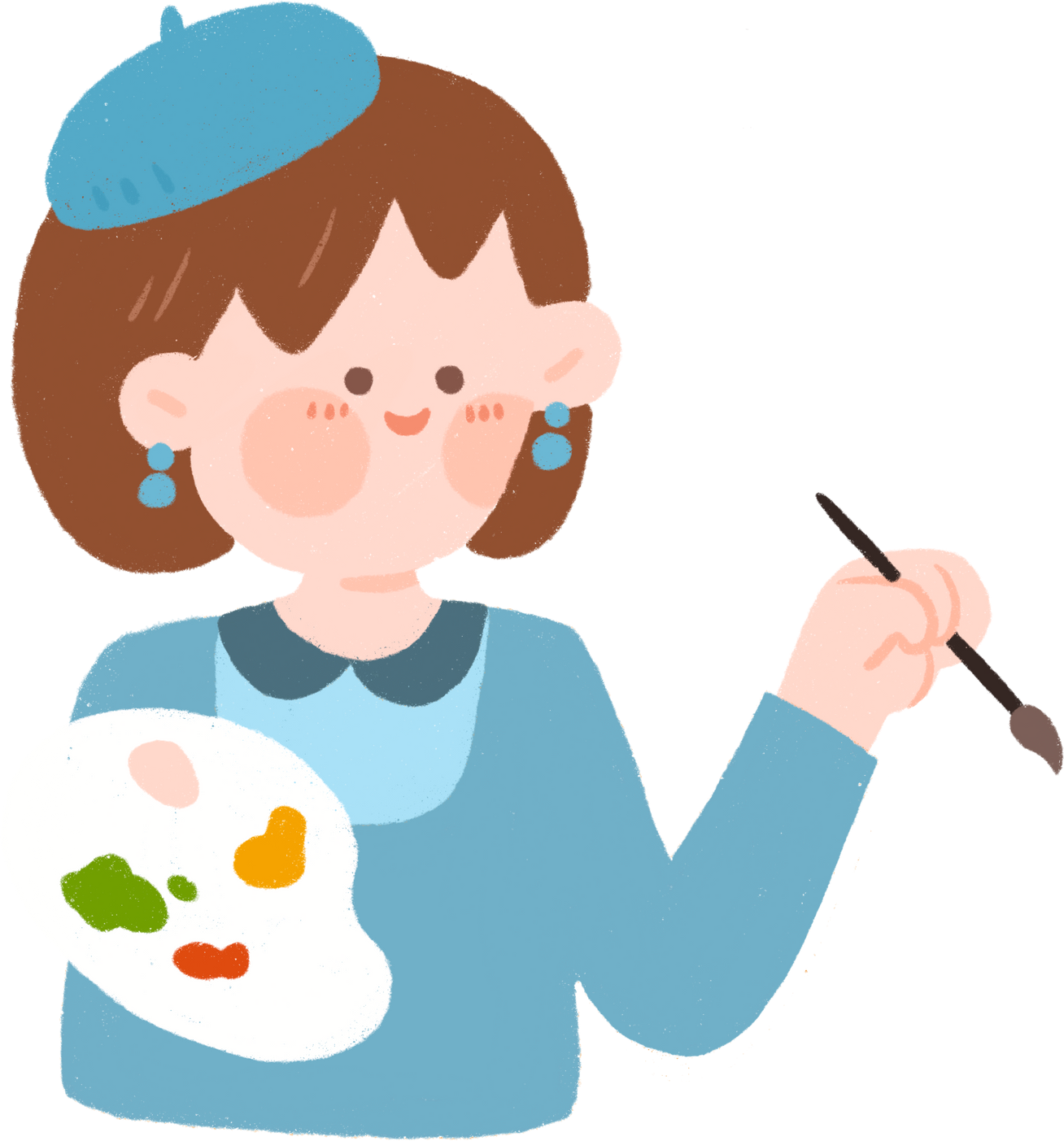 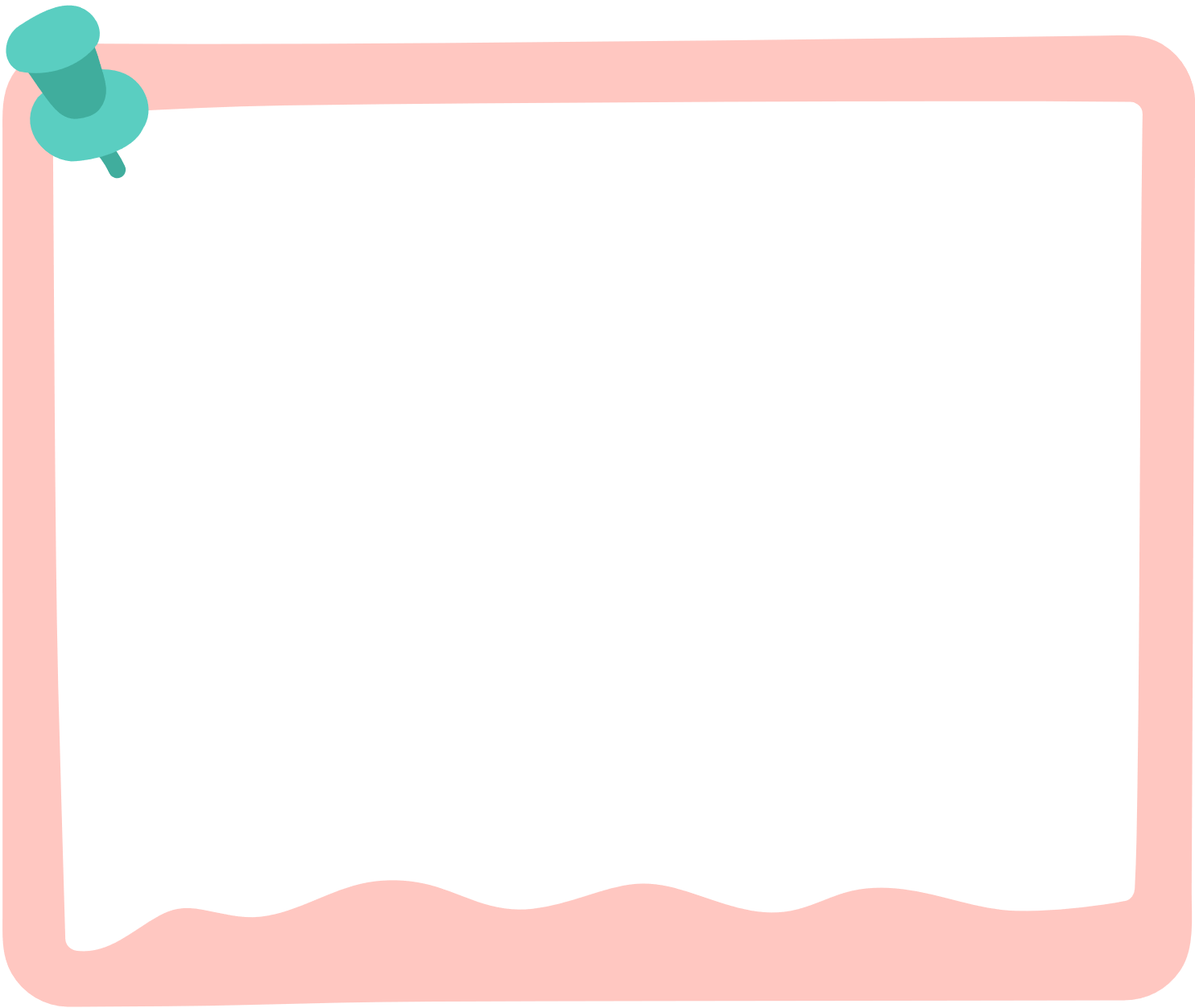 CHÀO MỪNG CÁC EM ĐẾN VỚI LỚP HỌC
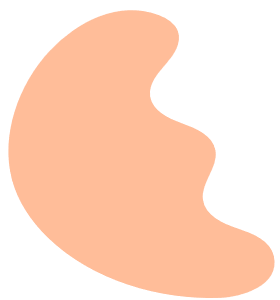 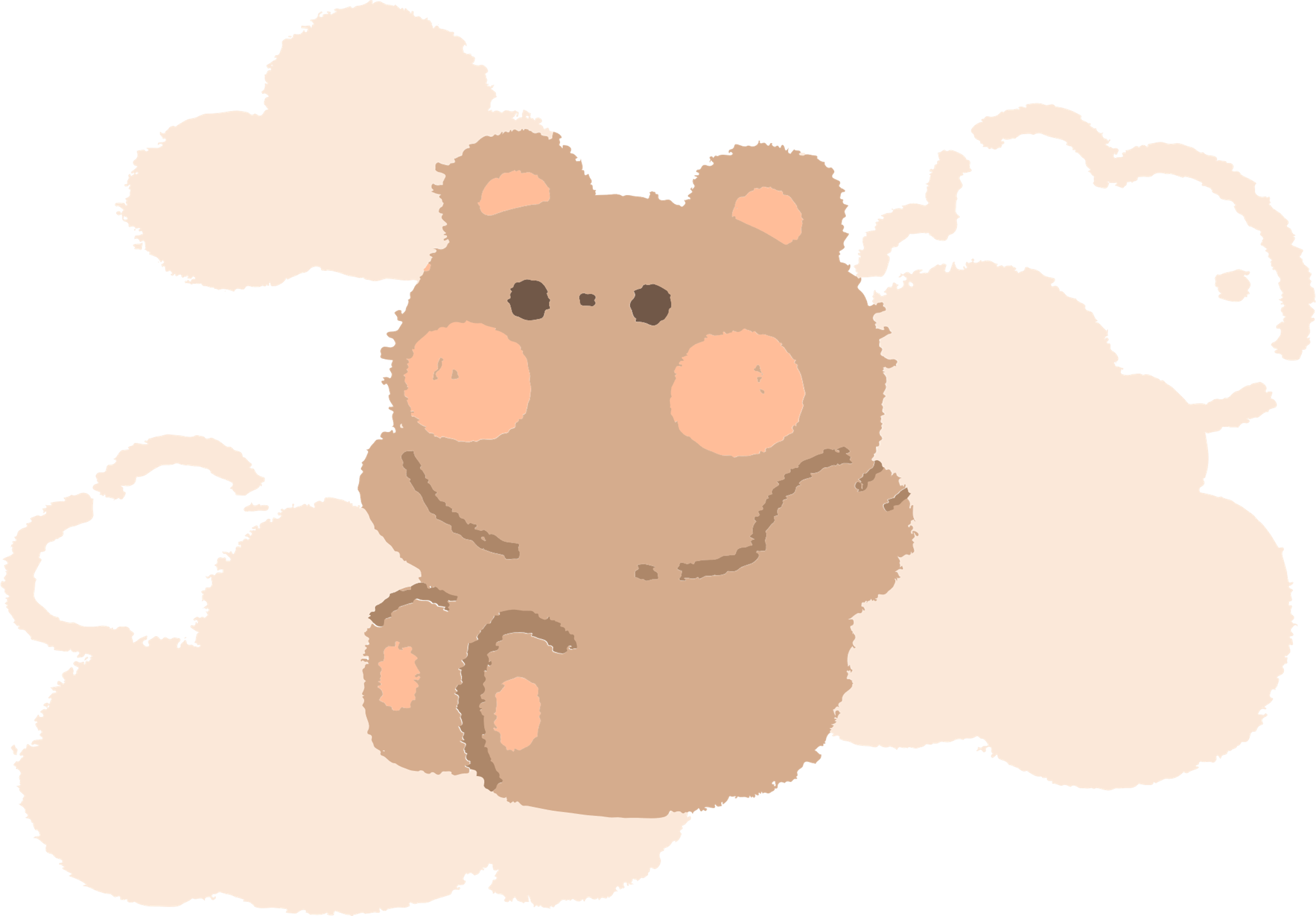 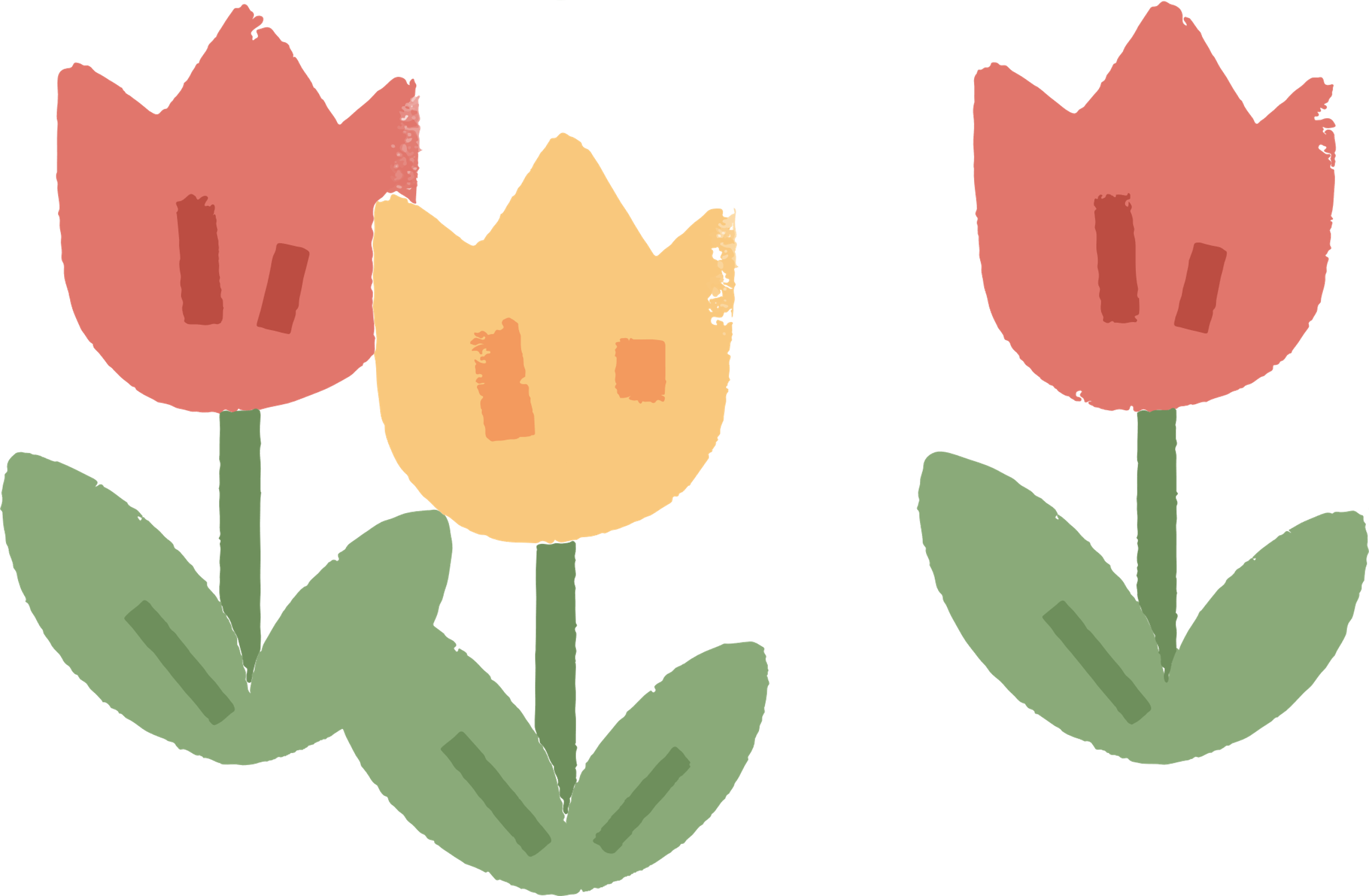 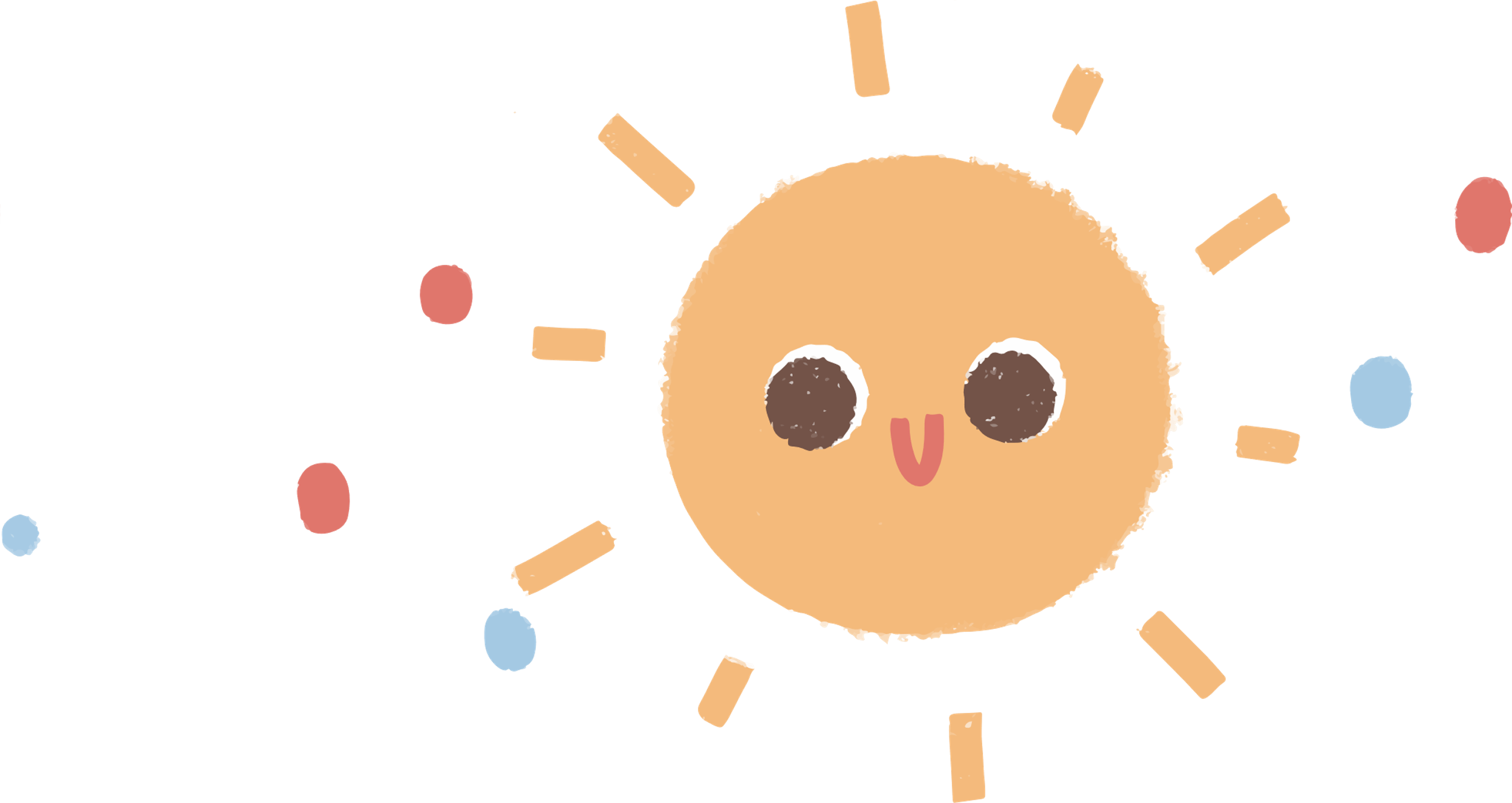 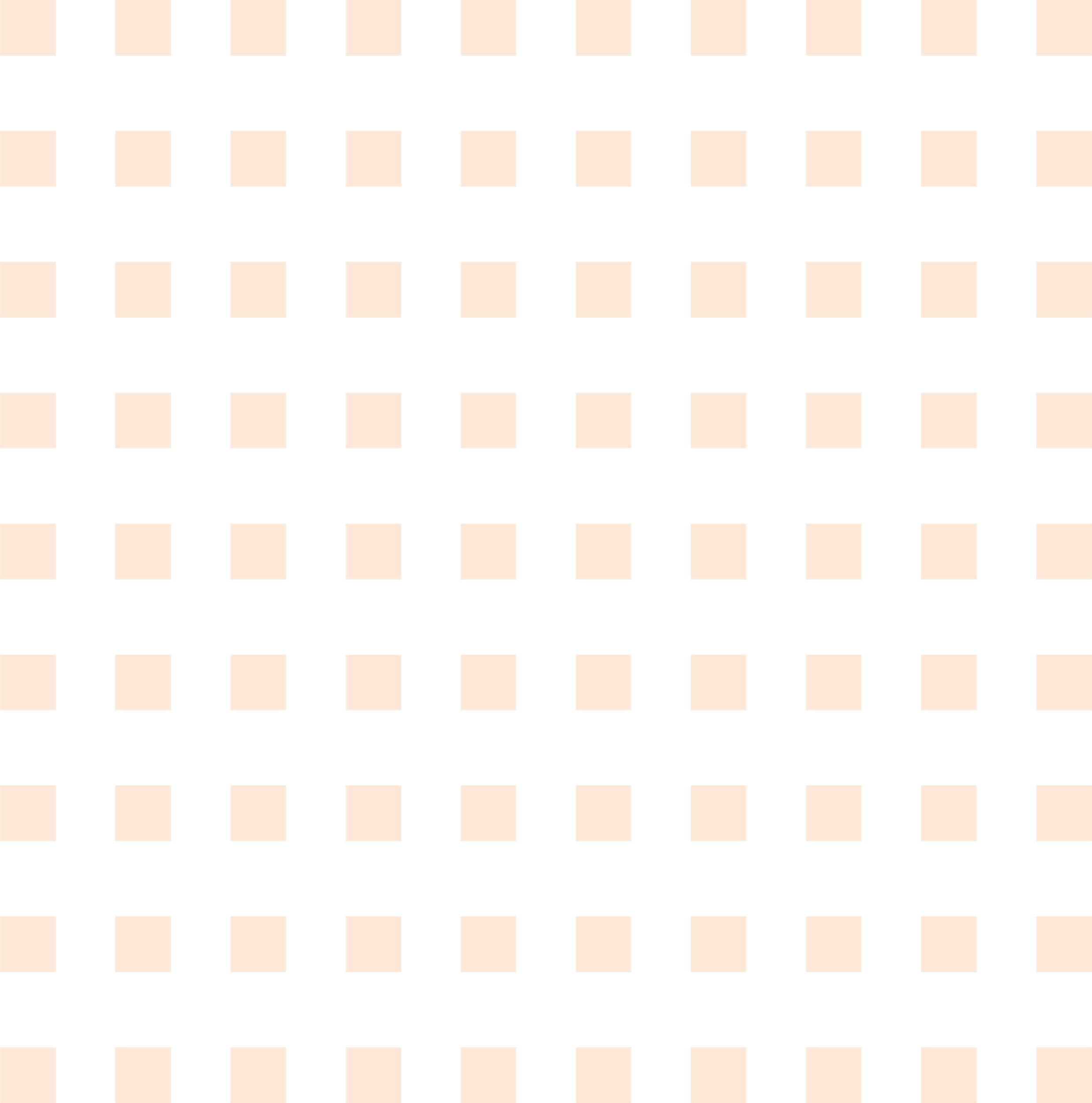 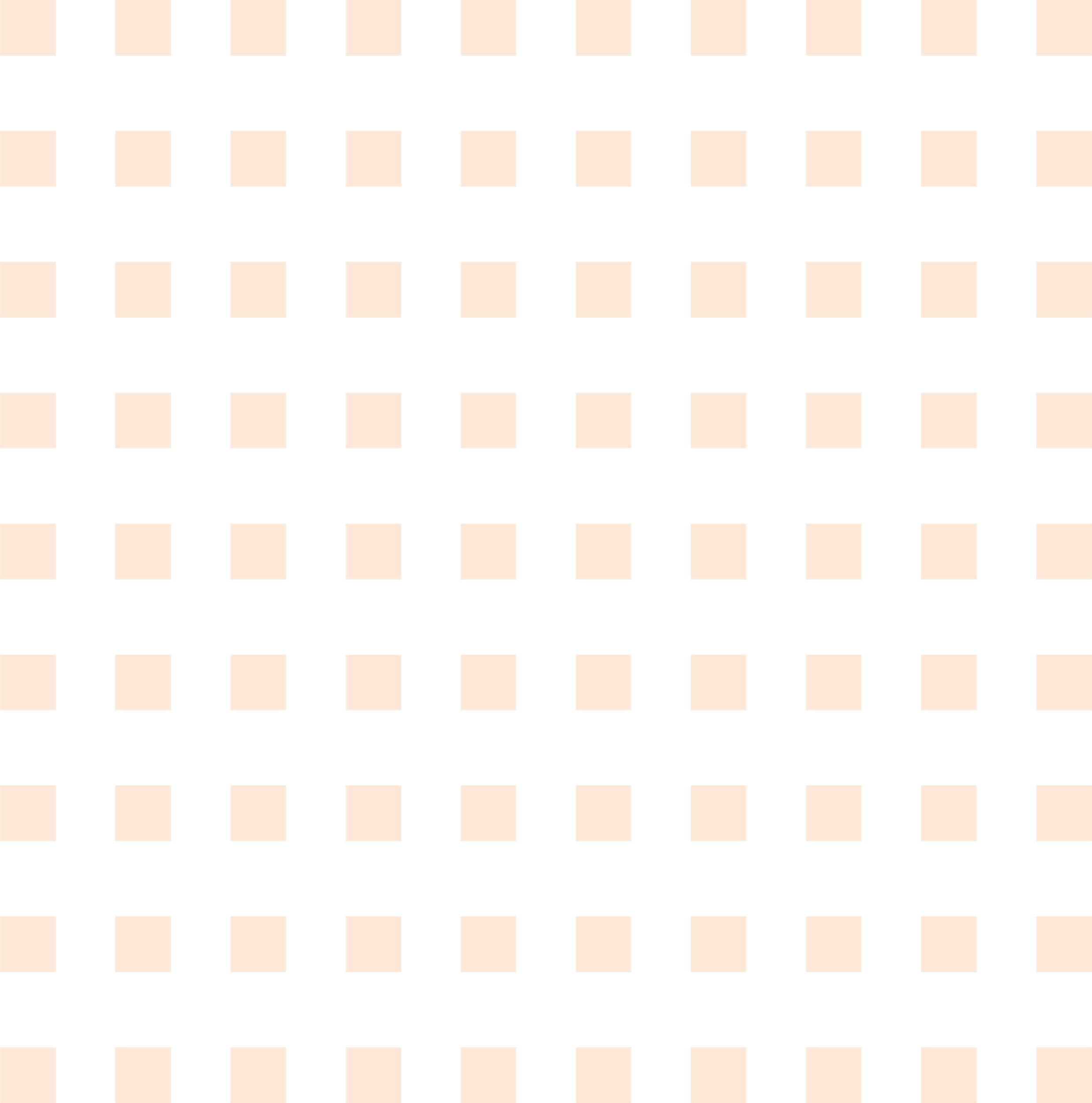 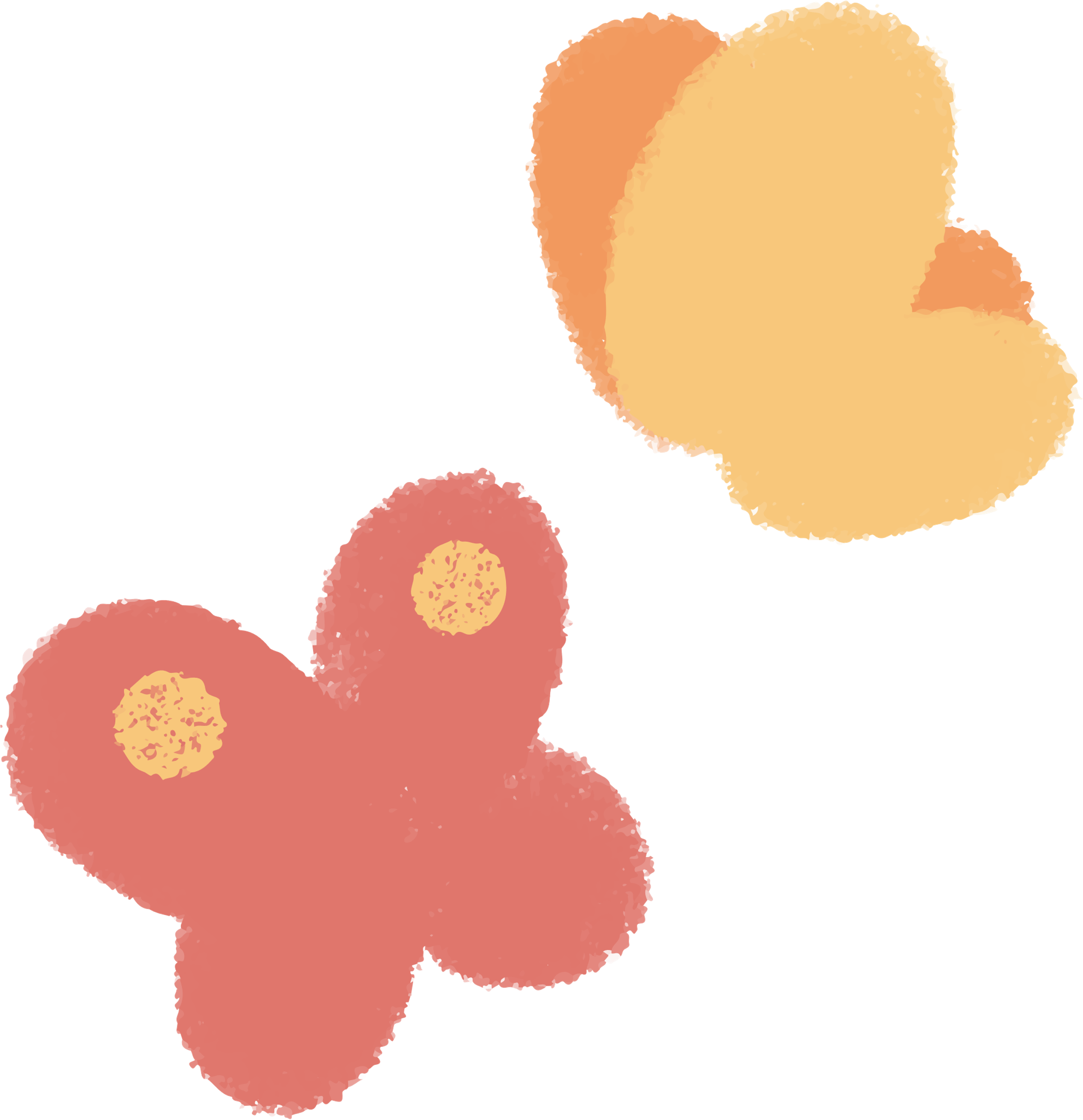 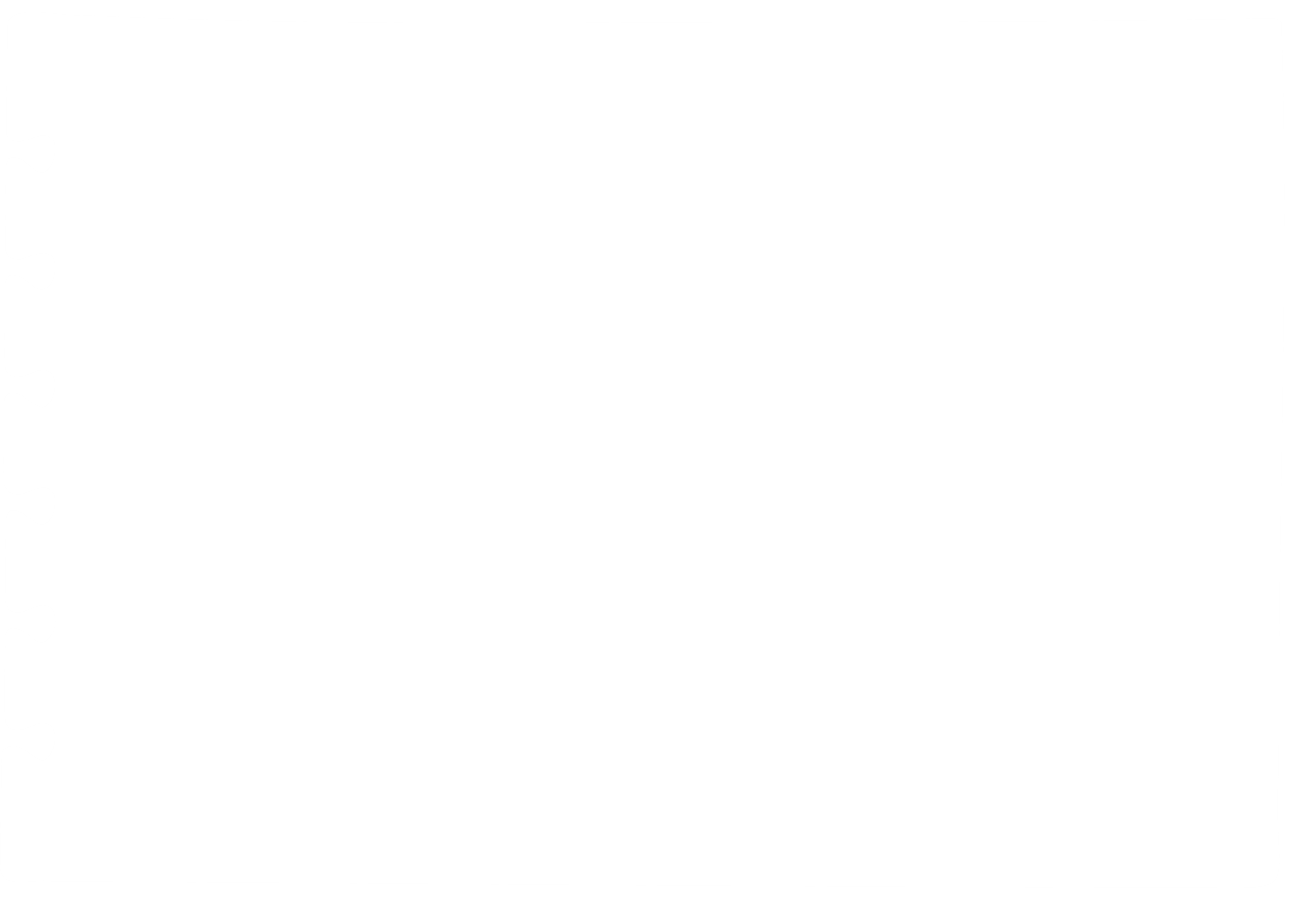 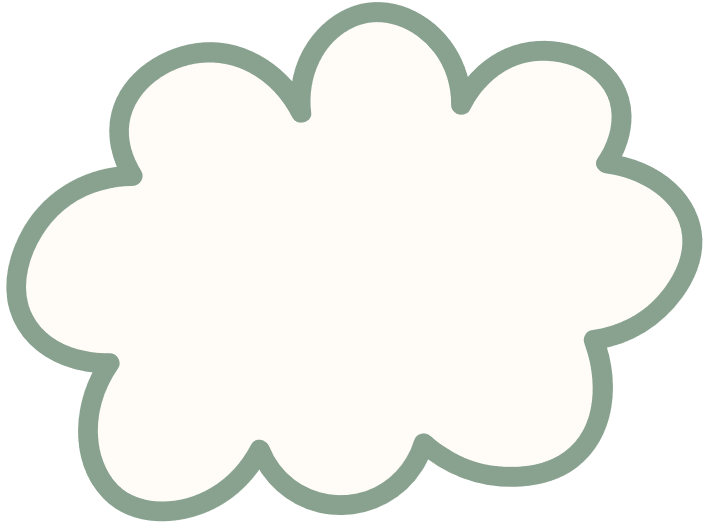 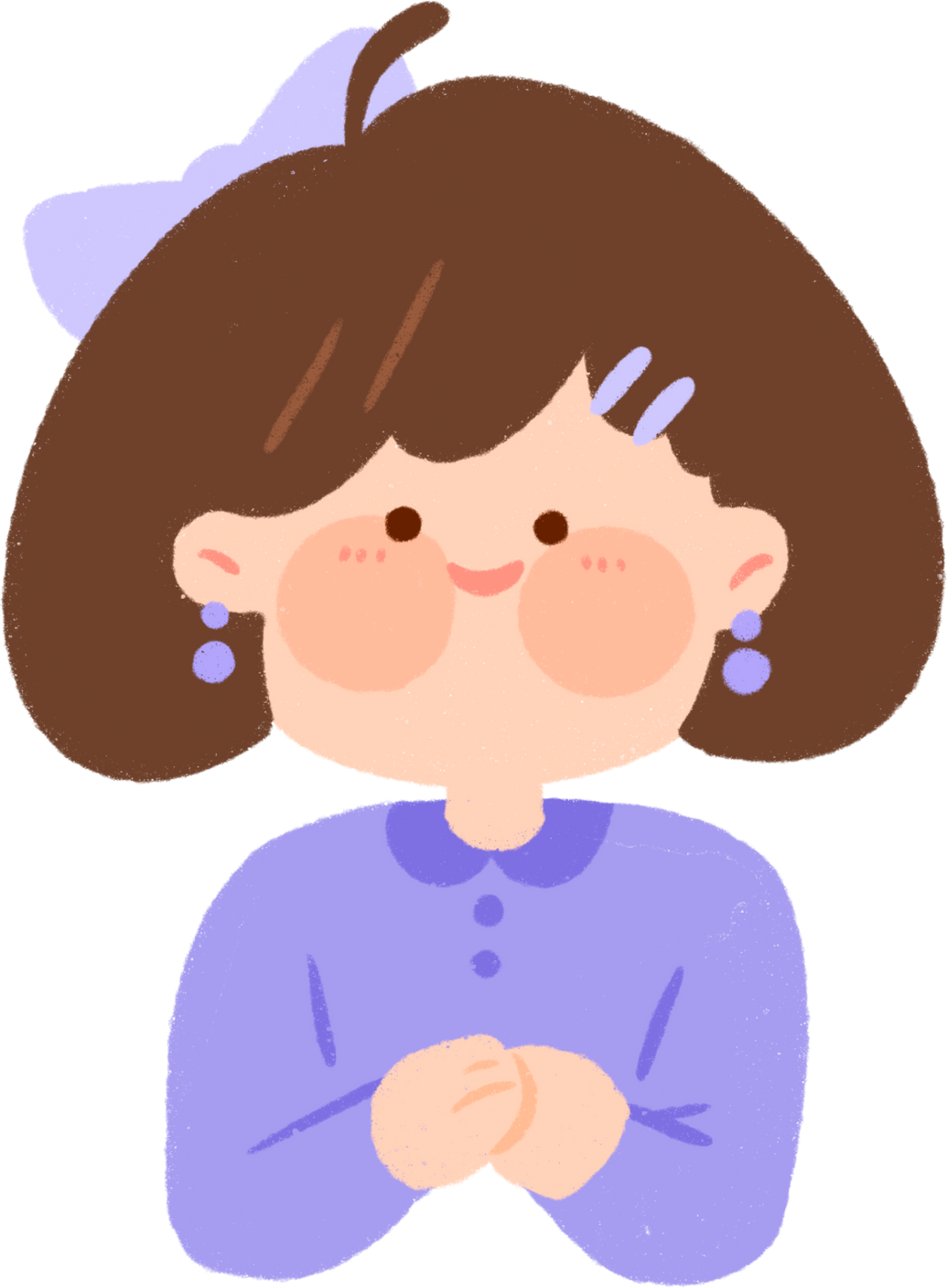 TRÒ CHƠI 
“VỀ ĐÍCH”
KHỞI ĐỘNG
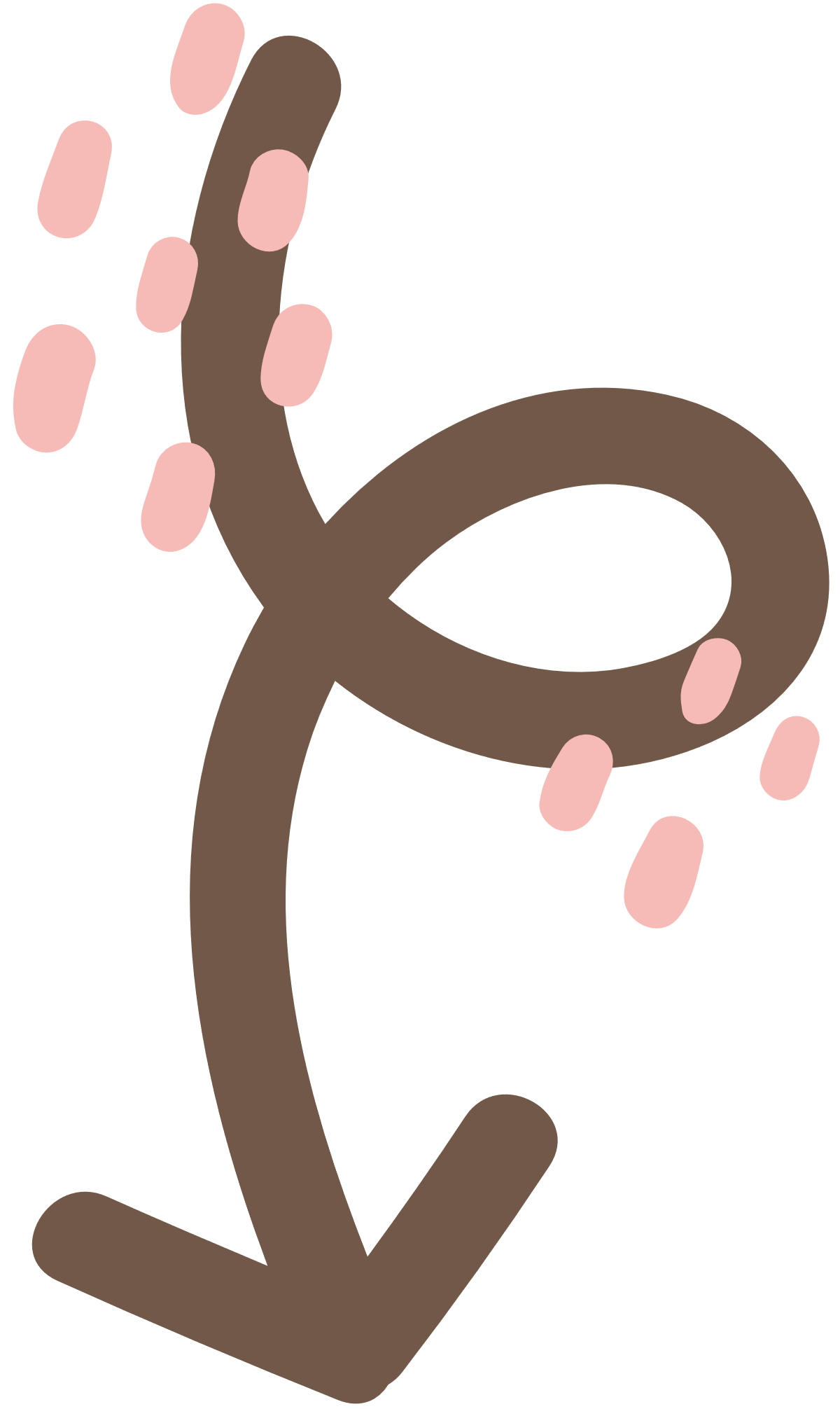 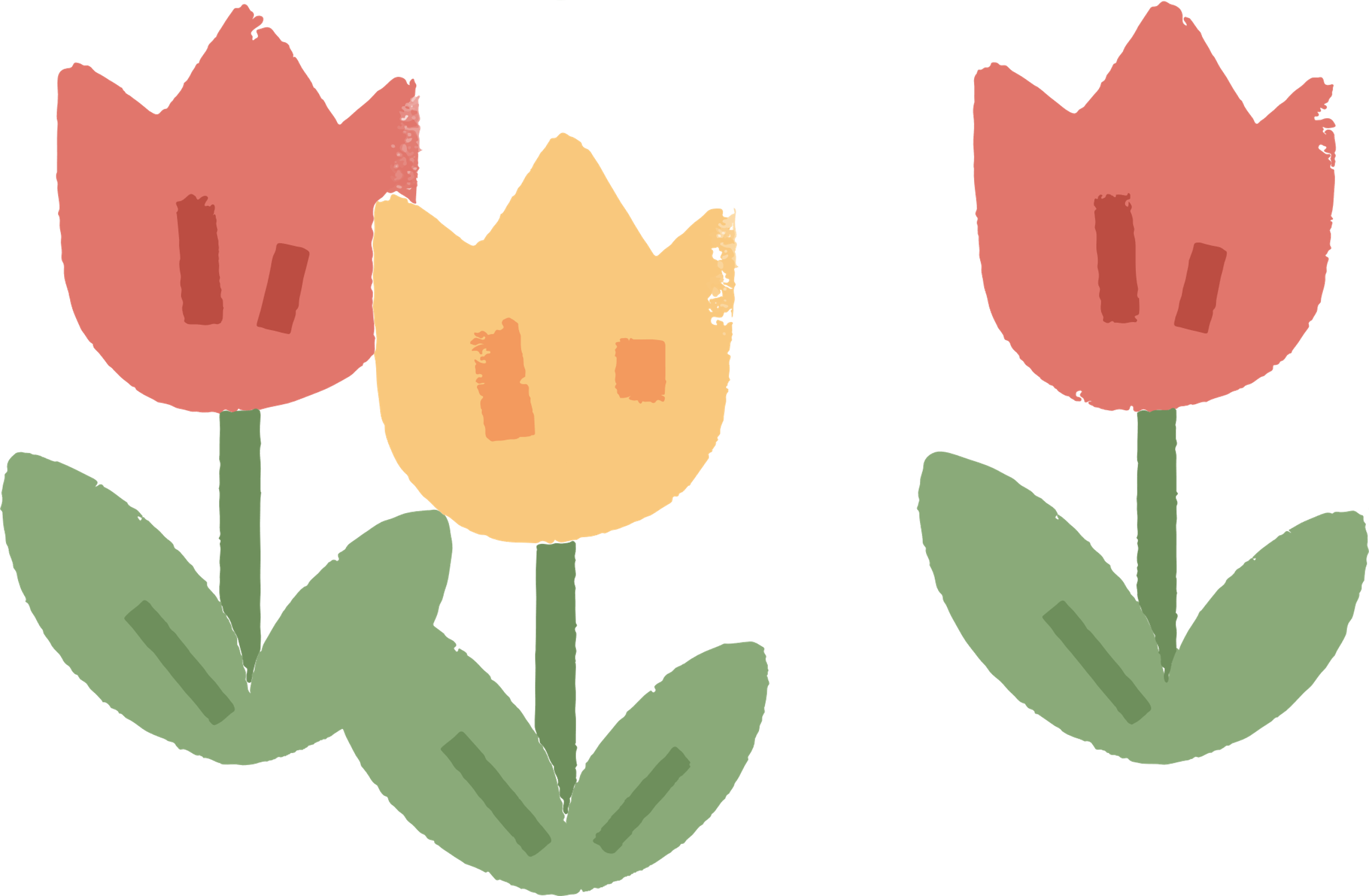 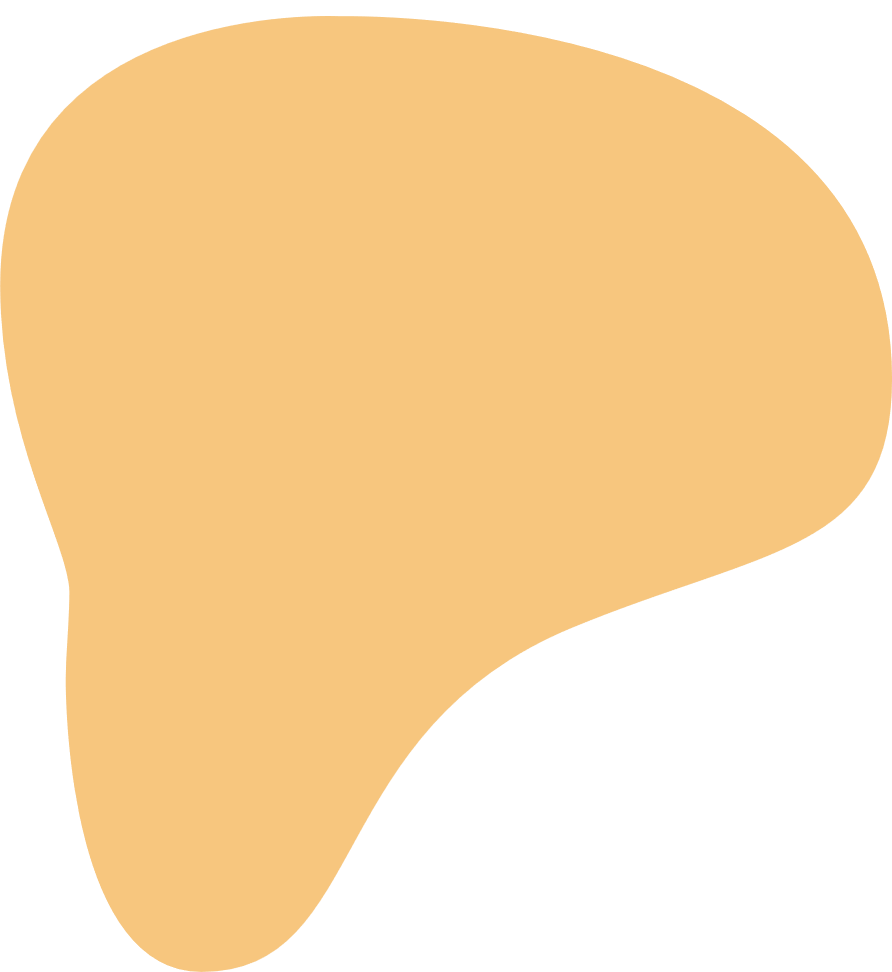 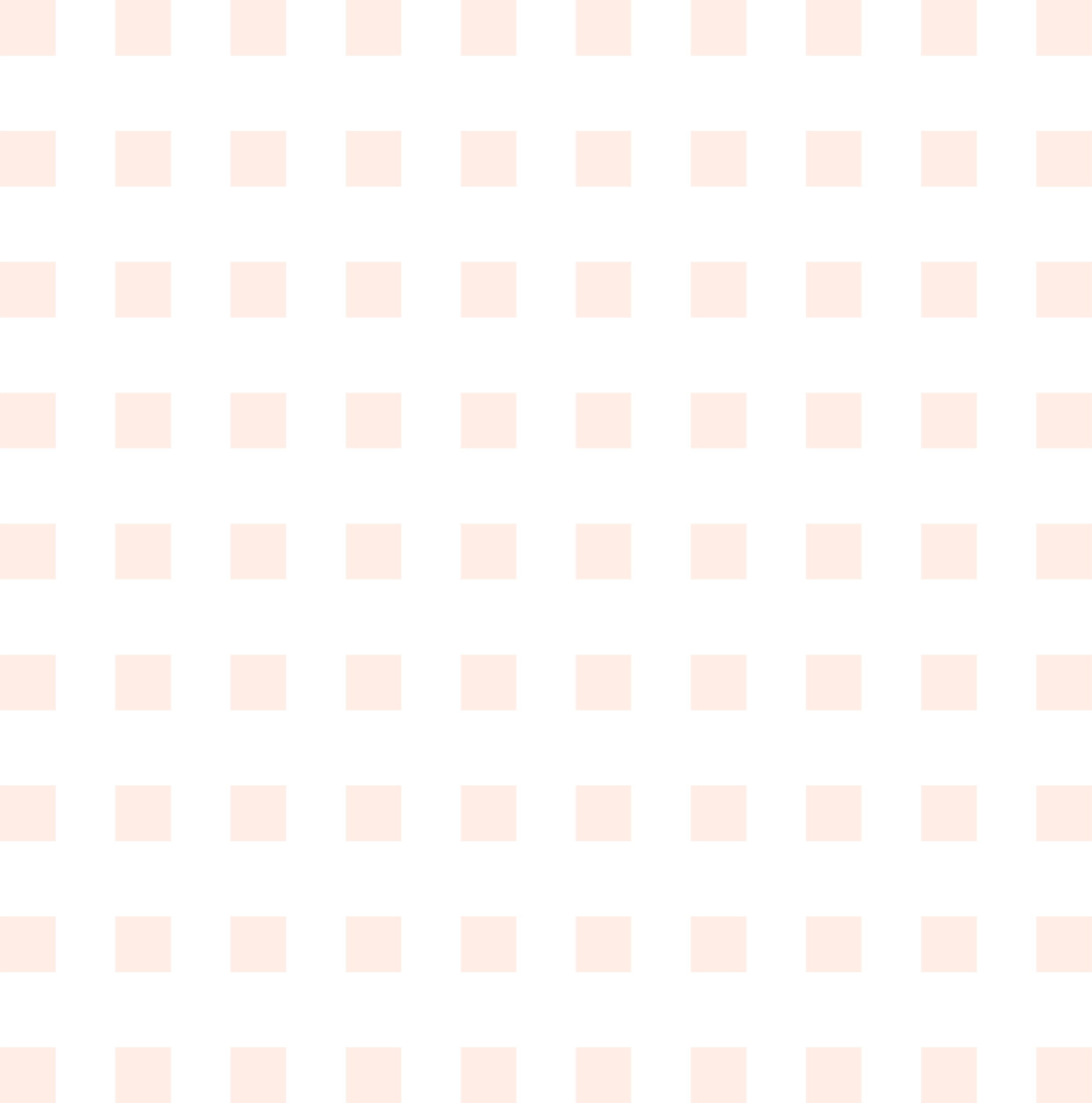 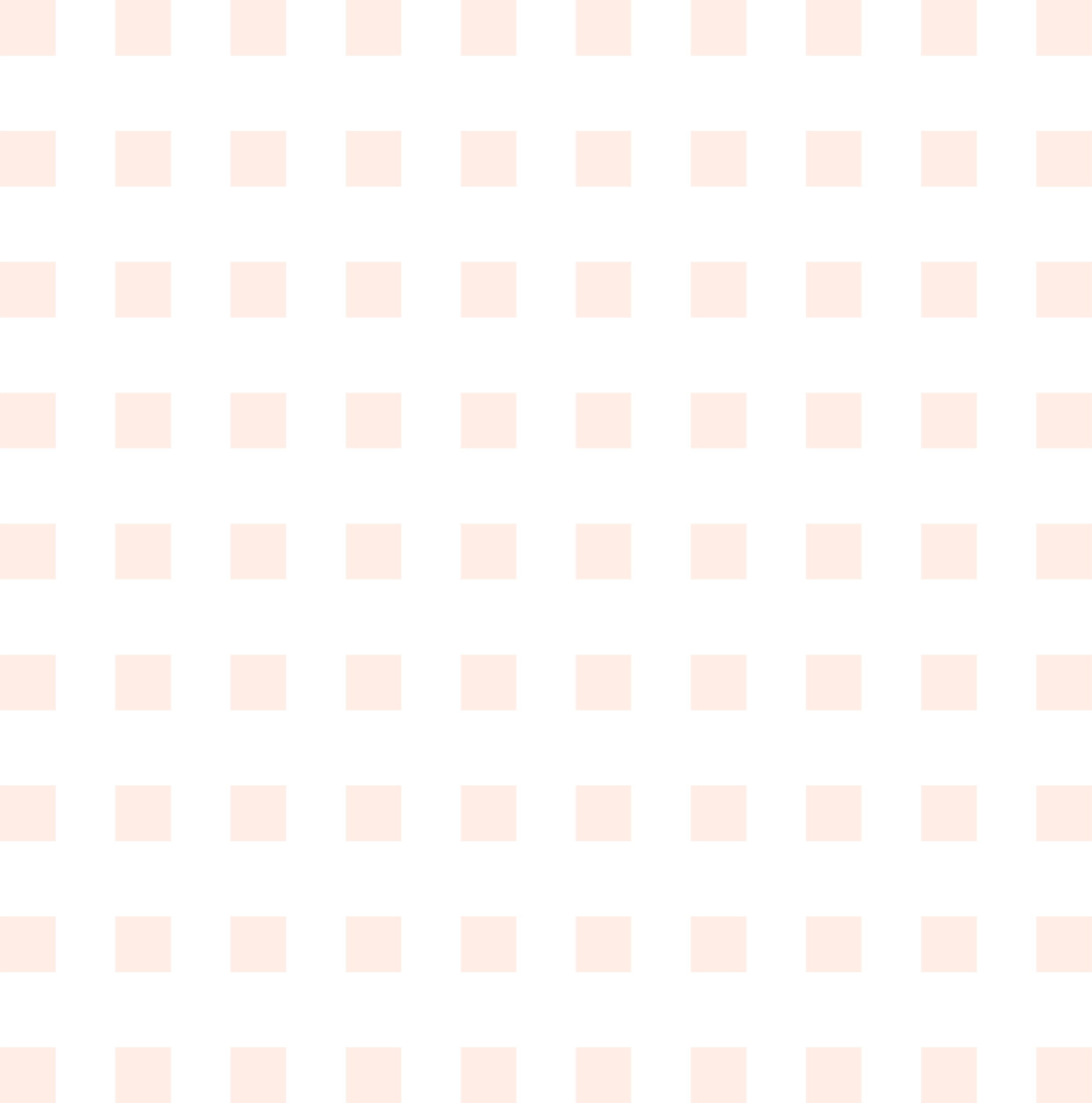 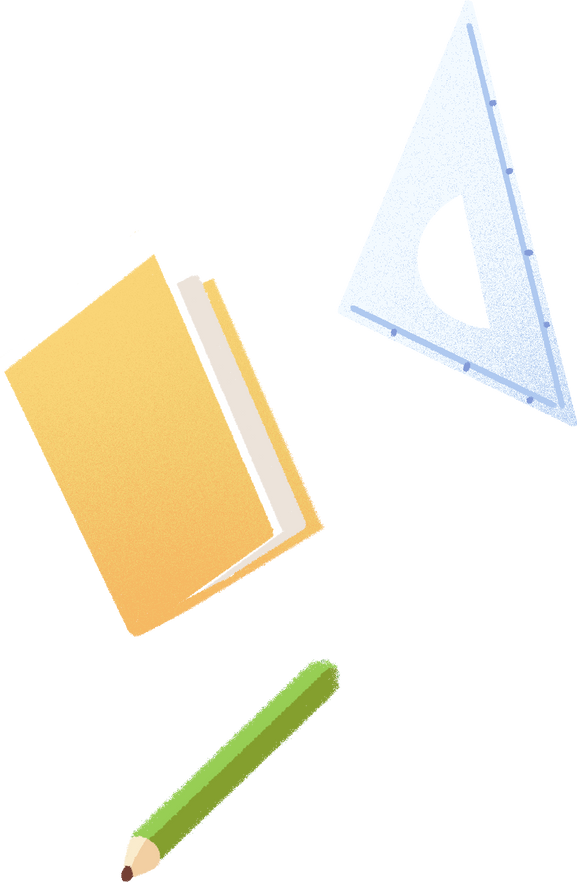 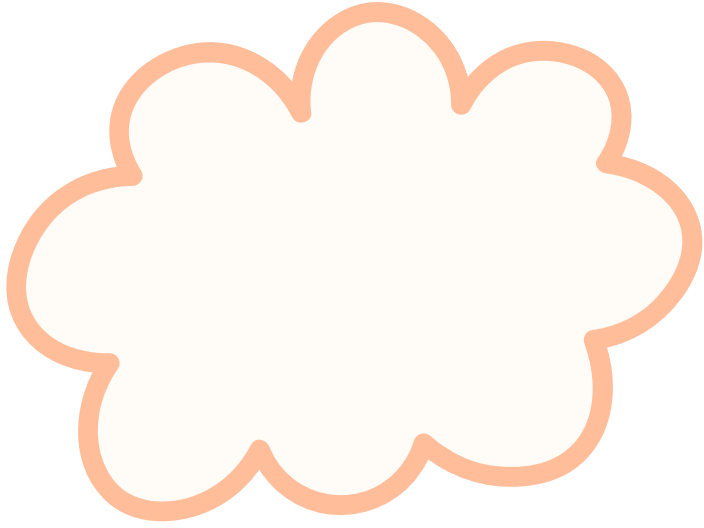 LUYỆN TẬP
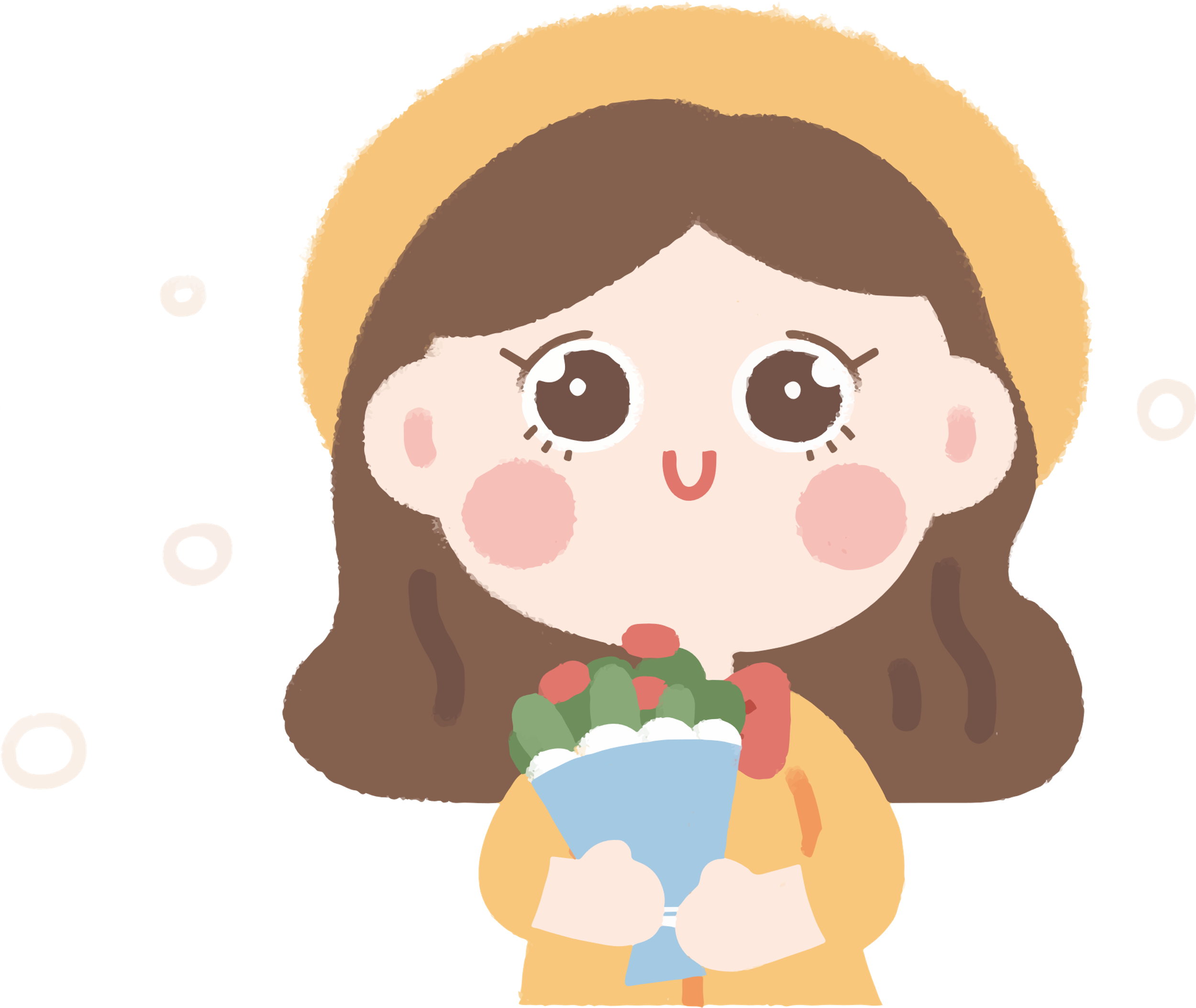 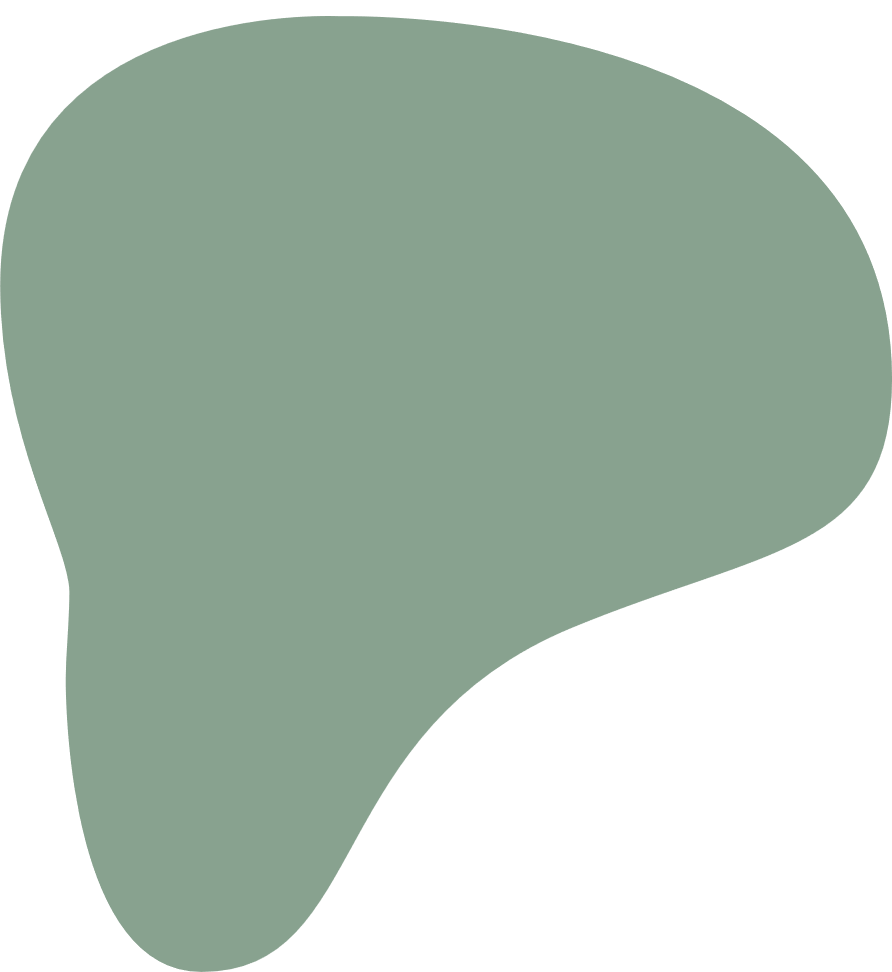 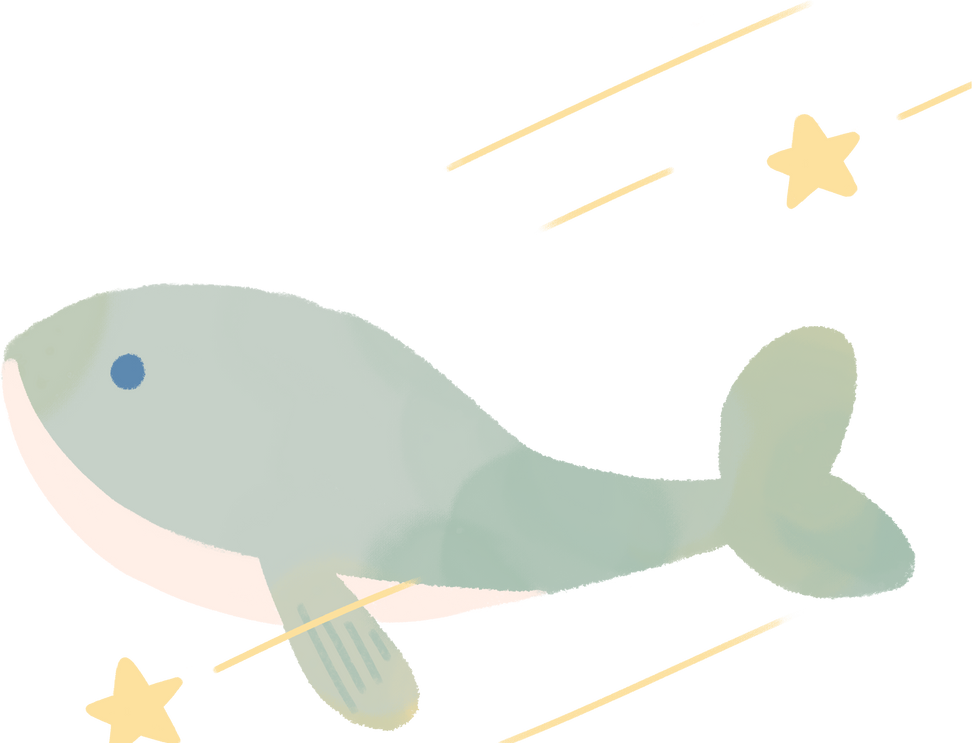 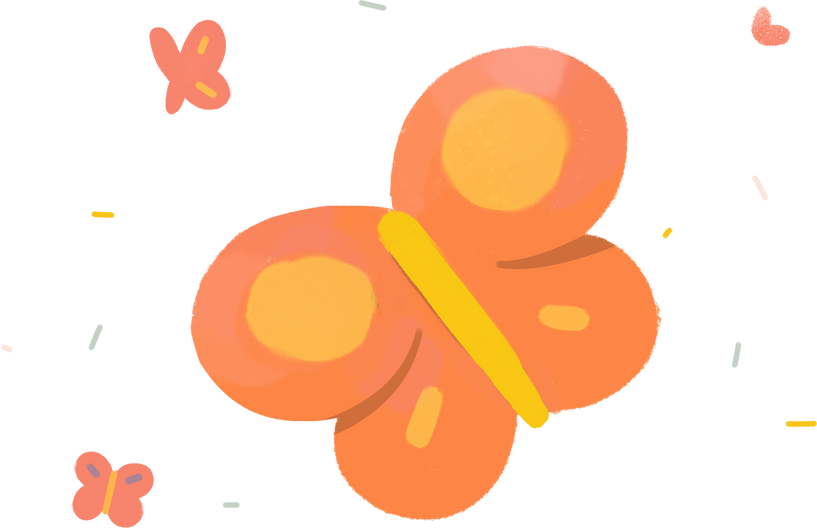 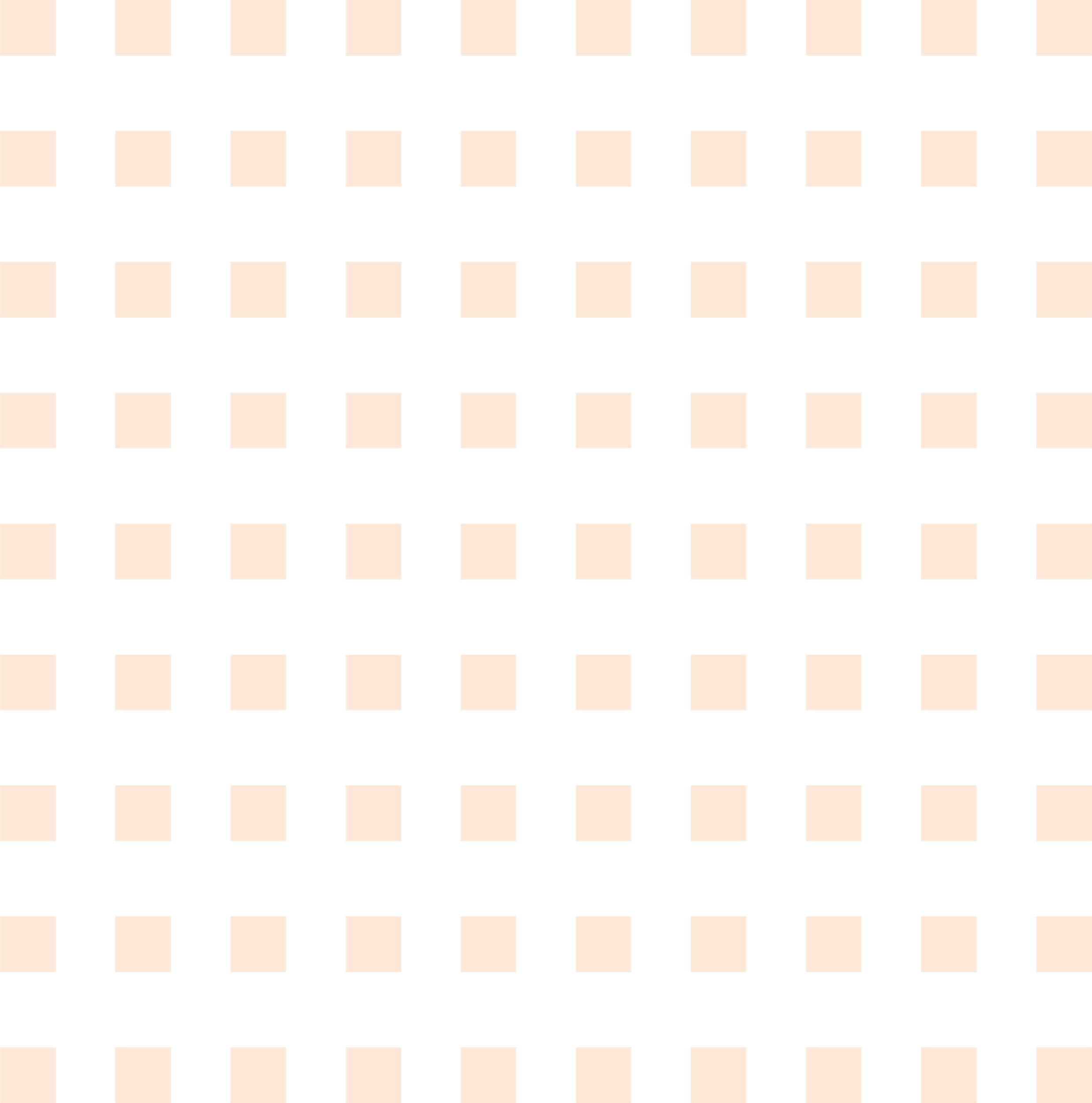 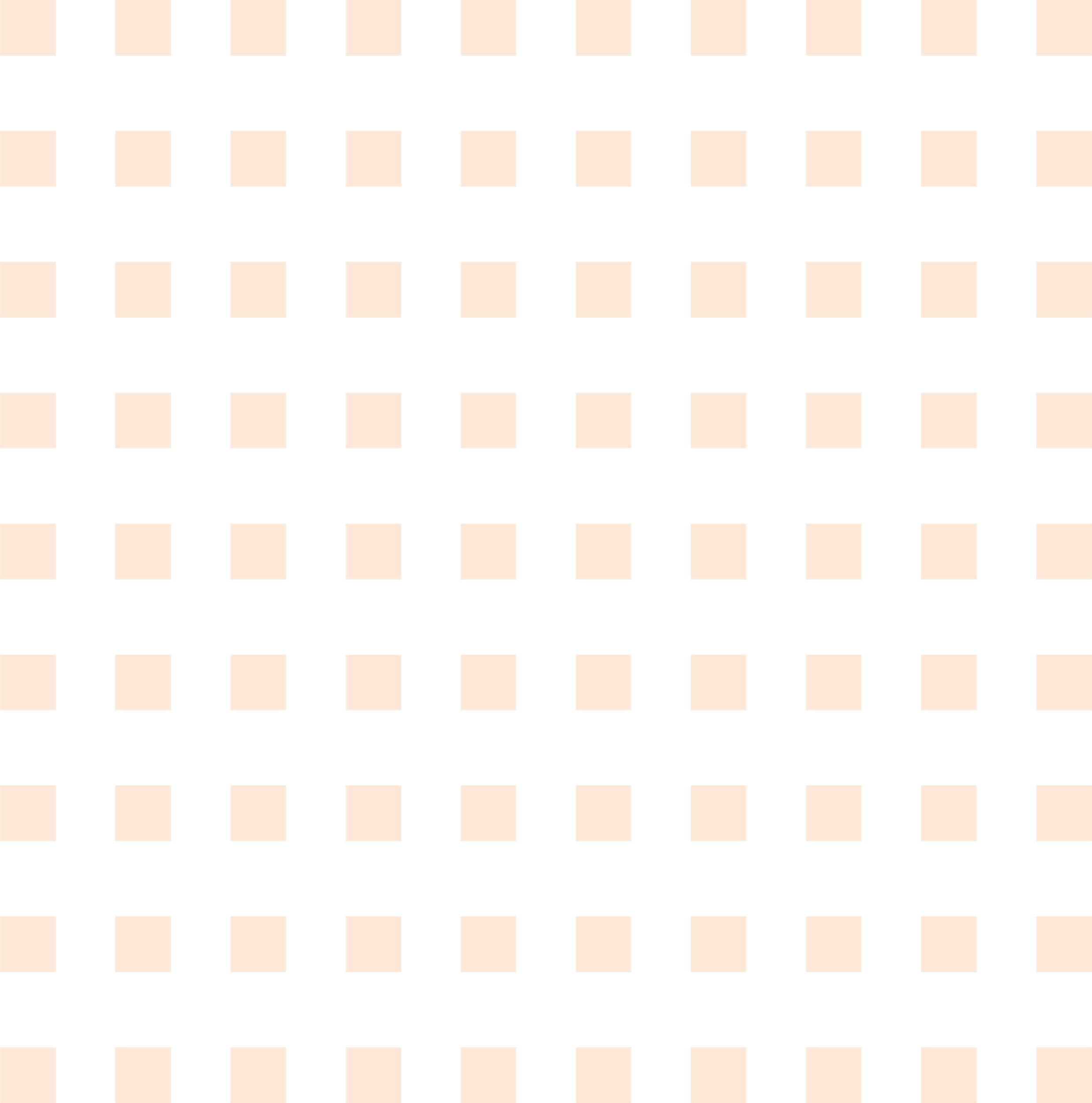 Bài 1: Tính nhẩm
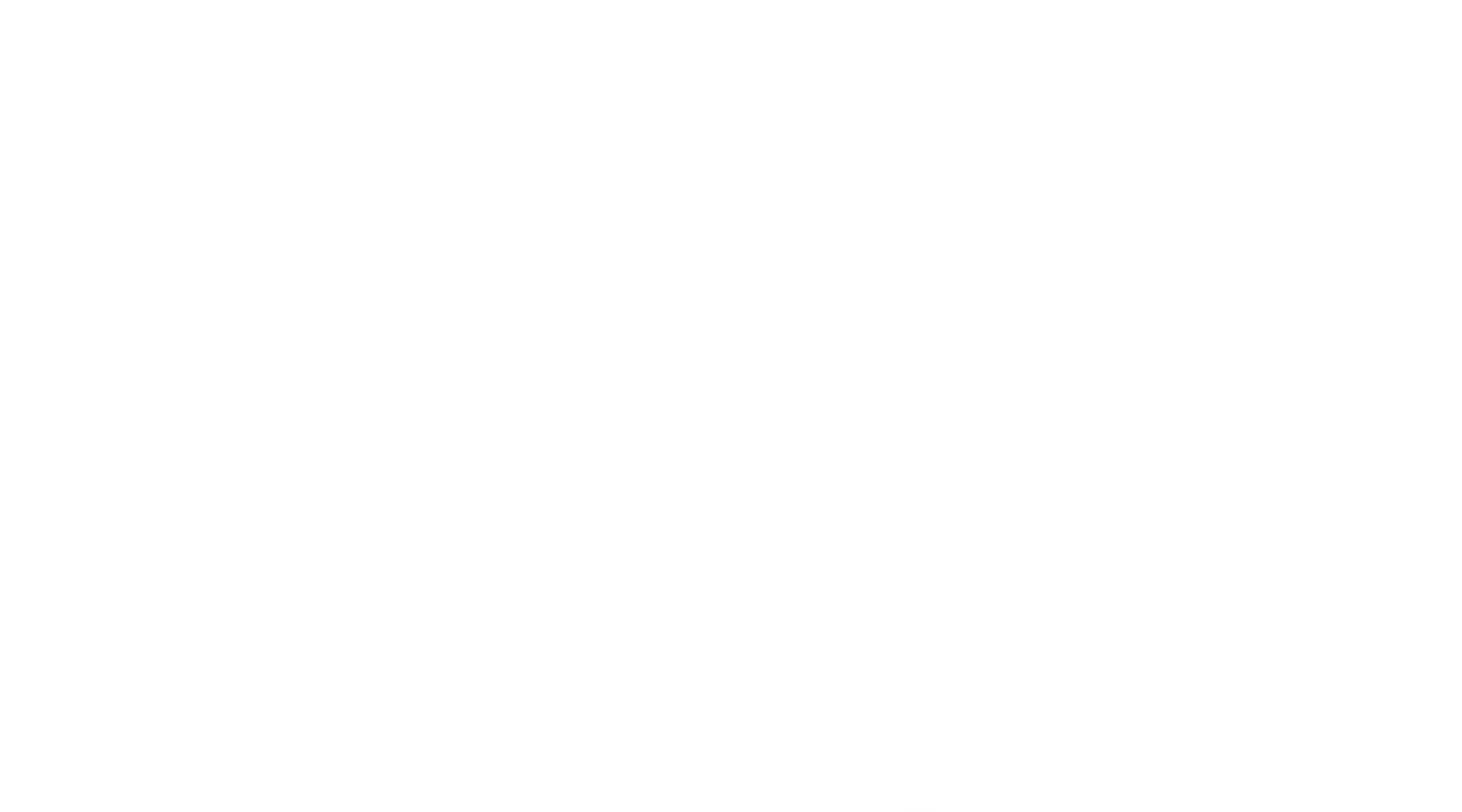 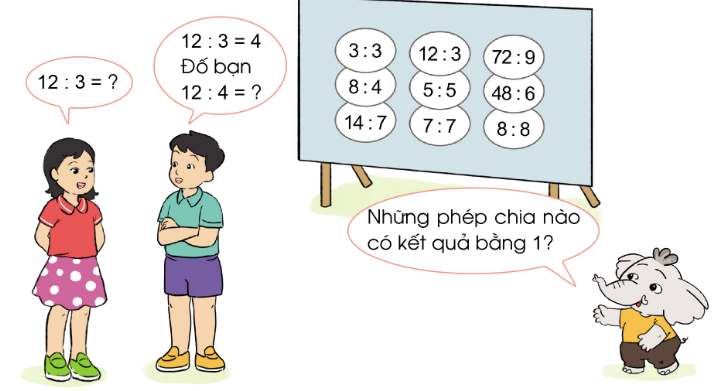 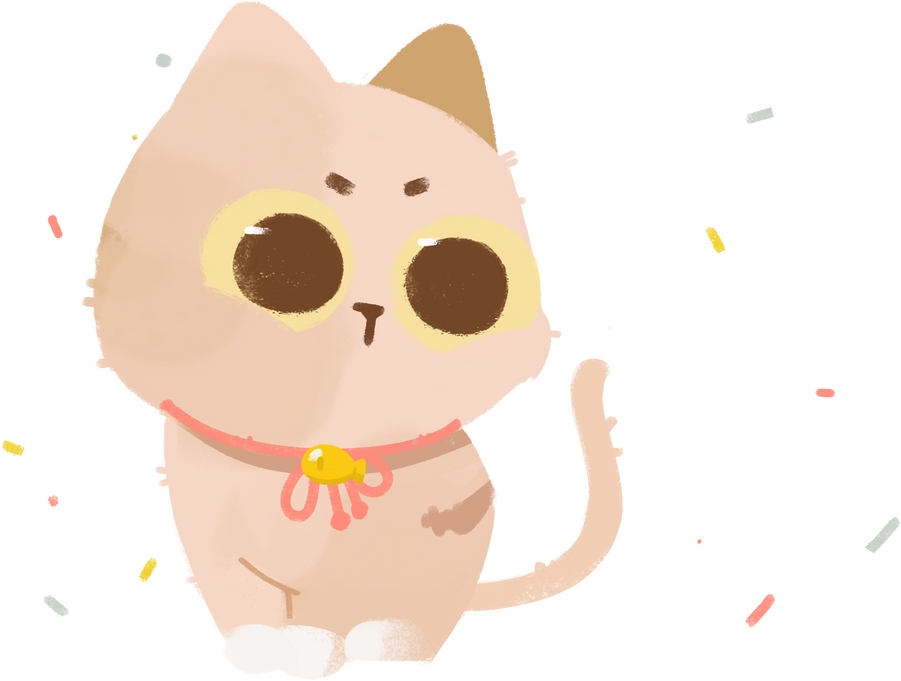 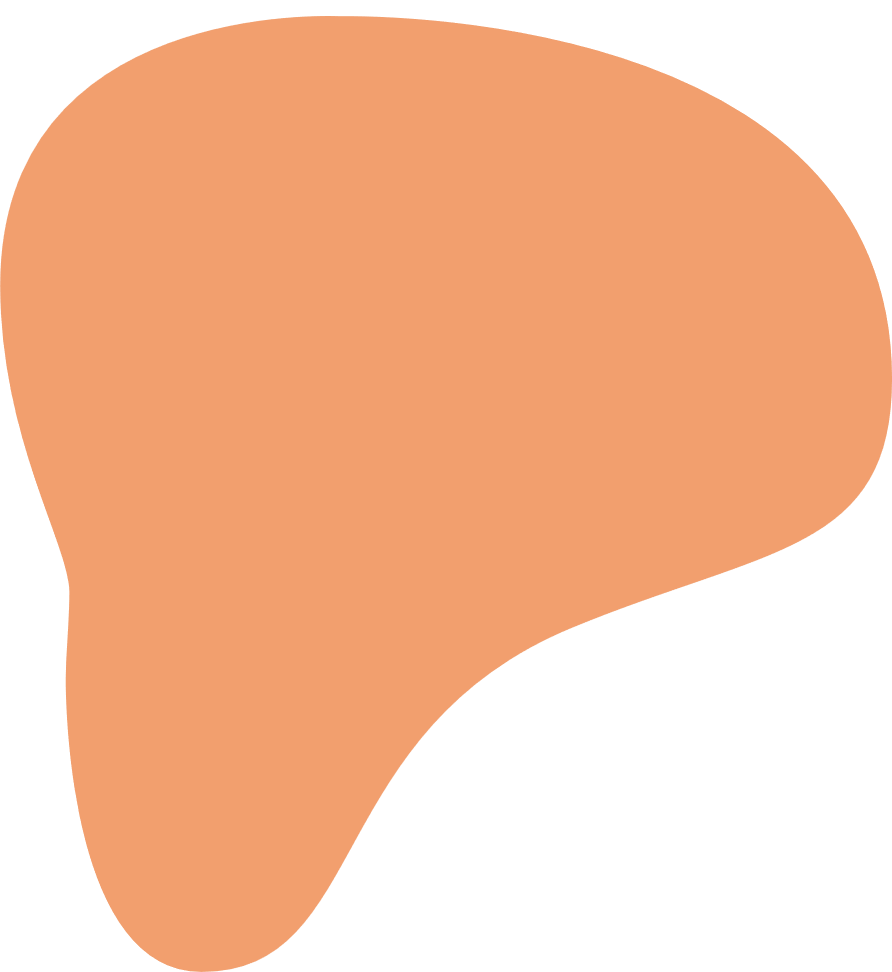 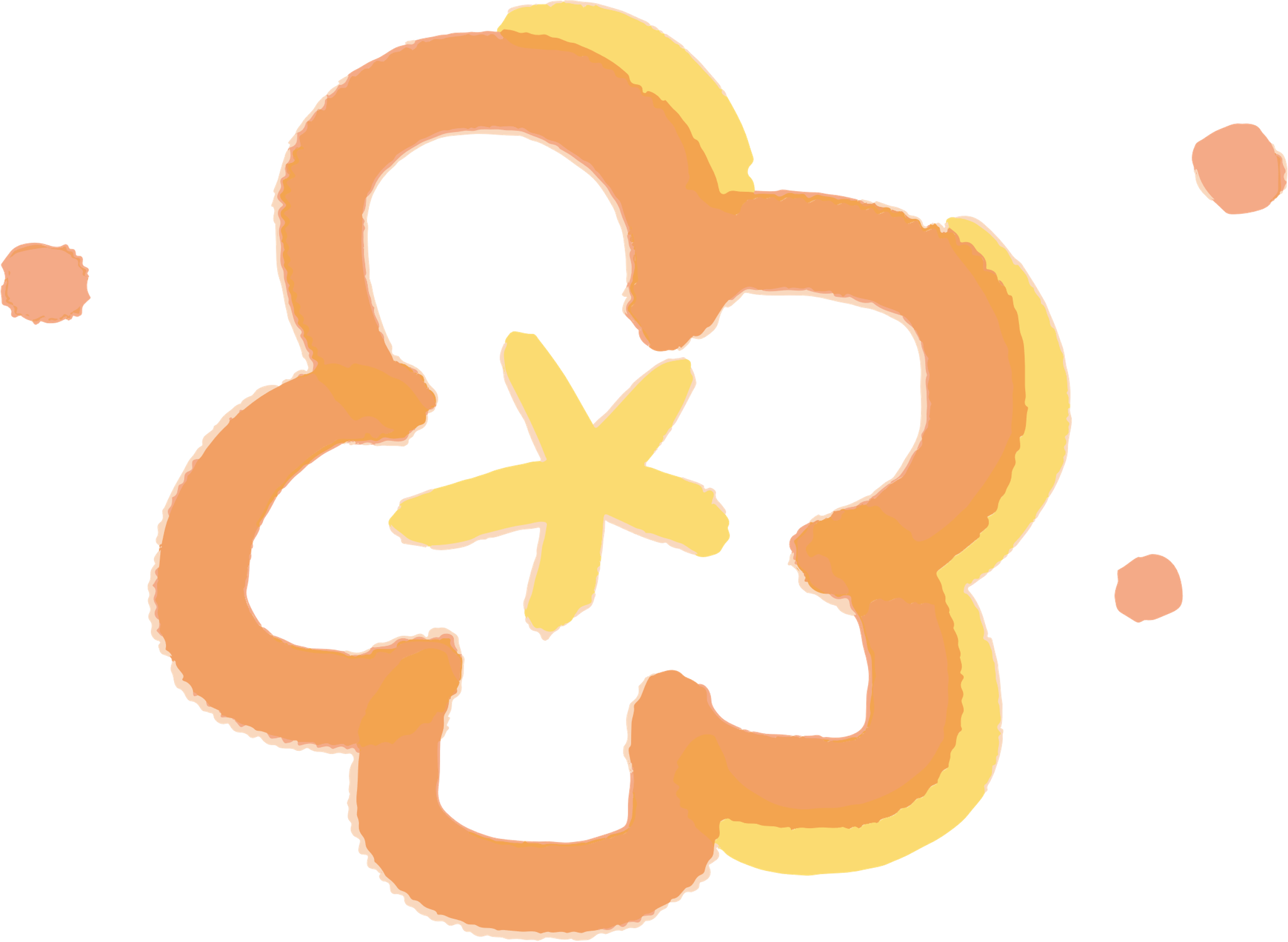 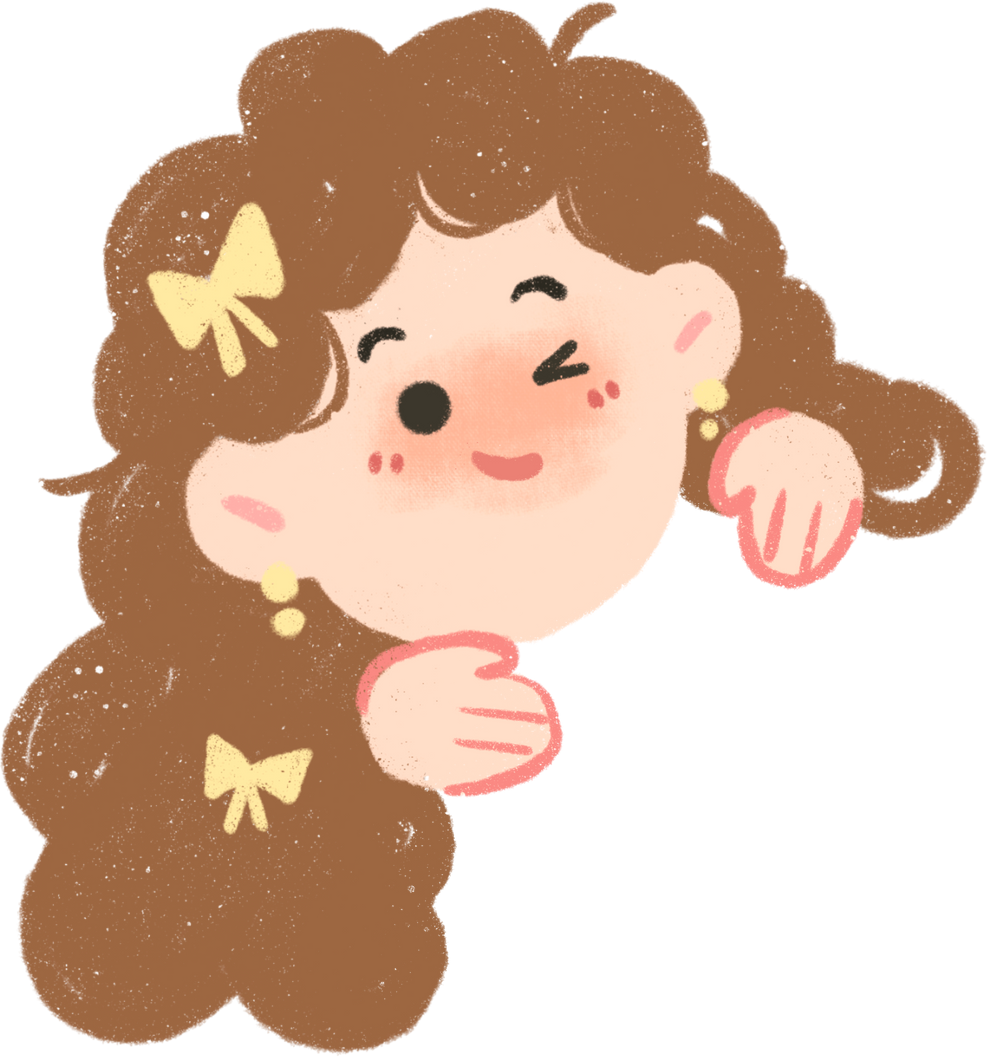 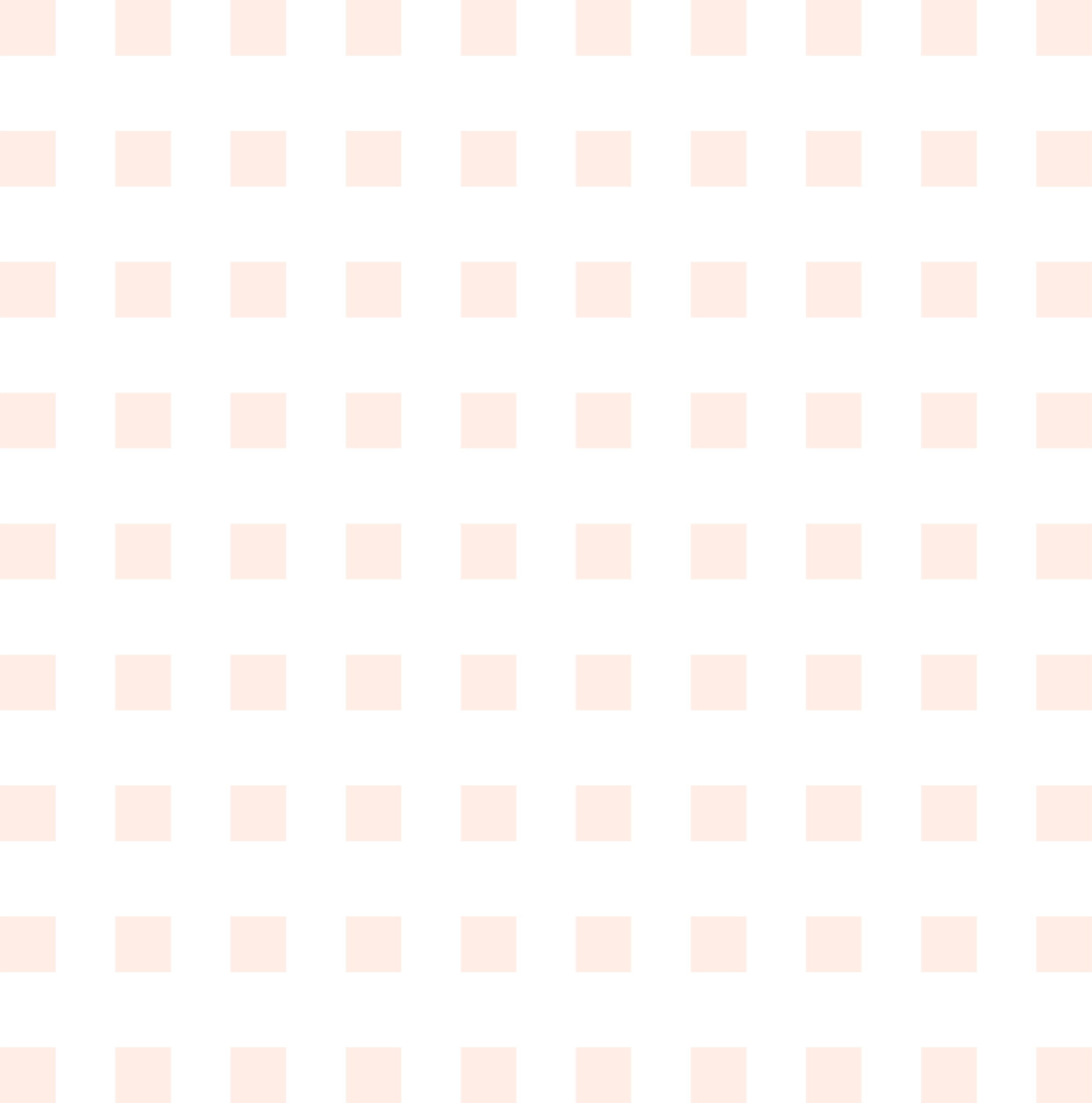 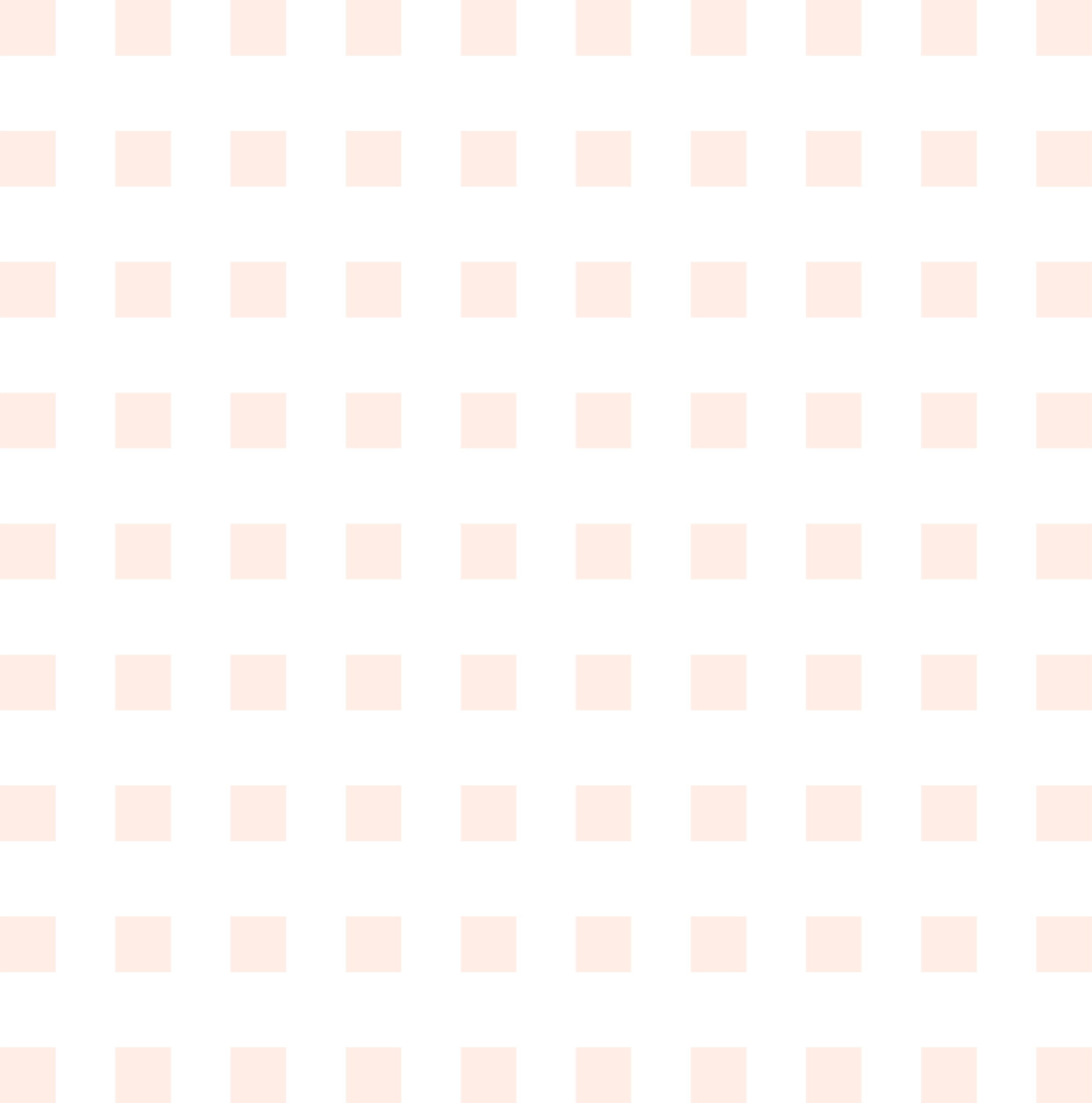 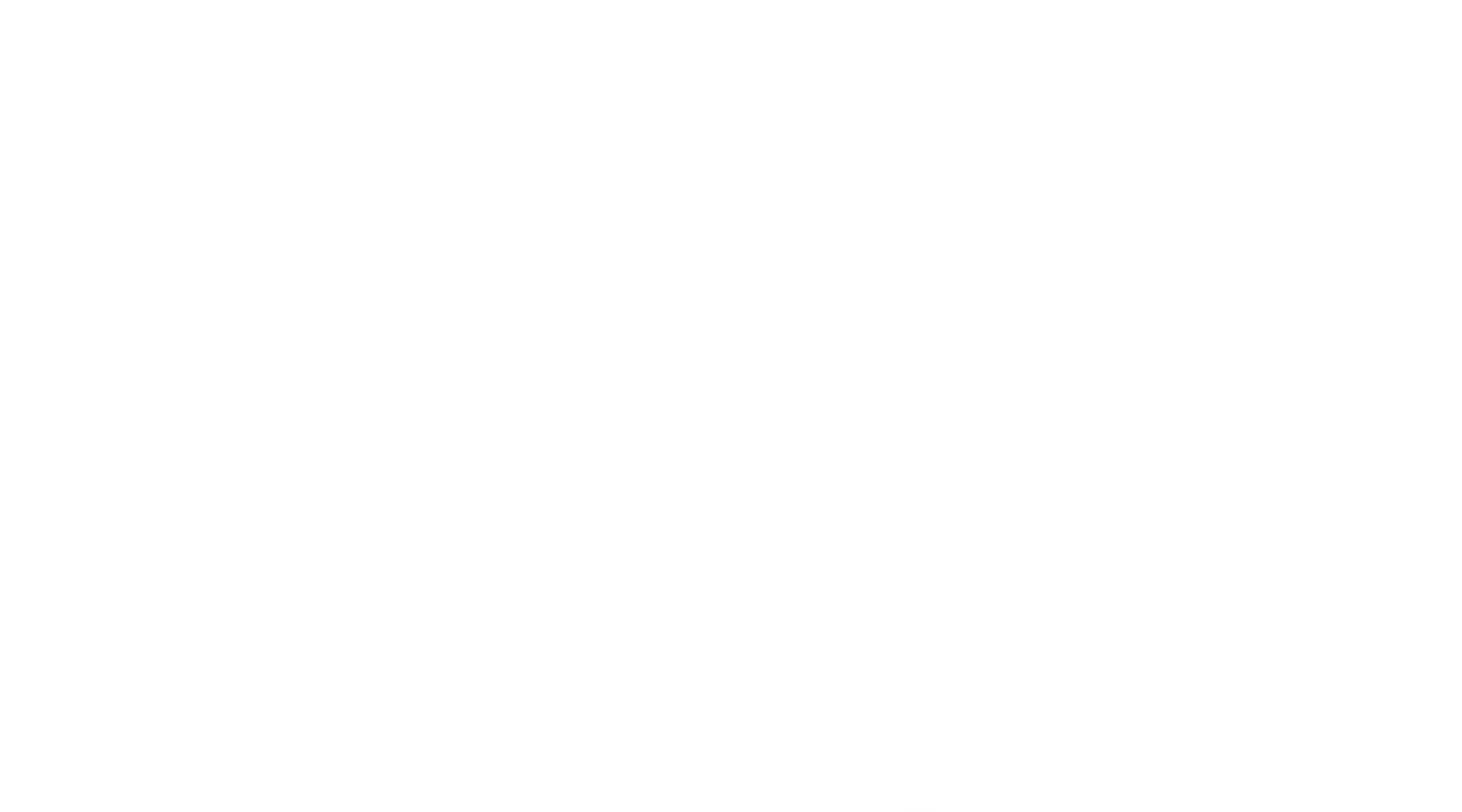 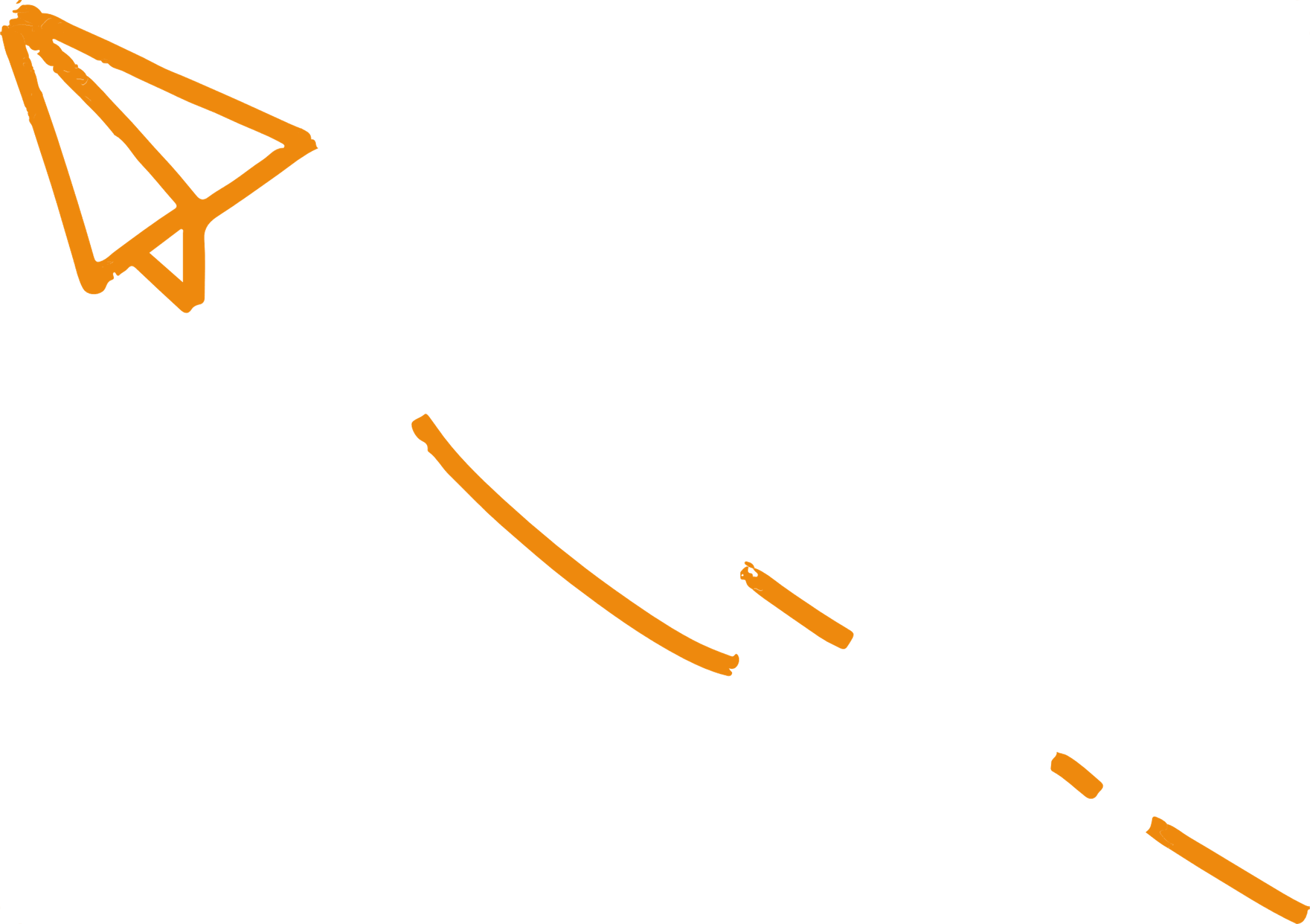 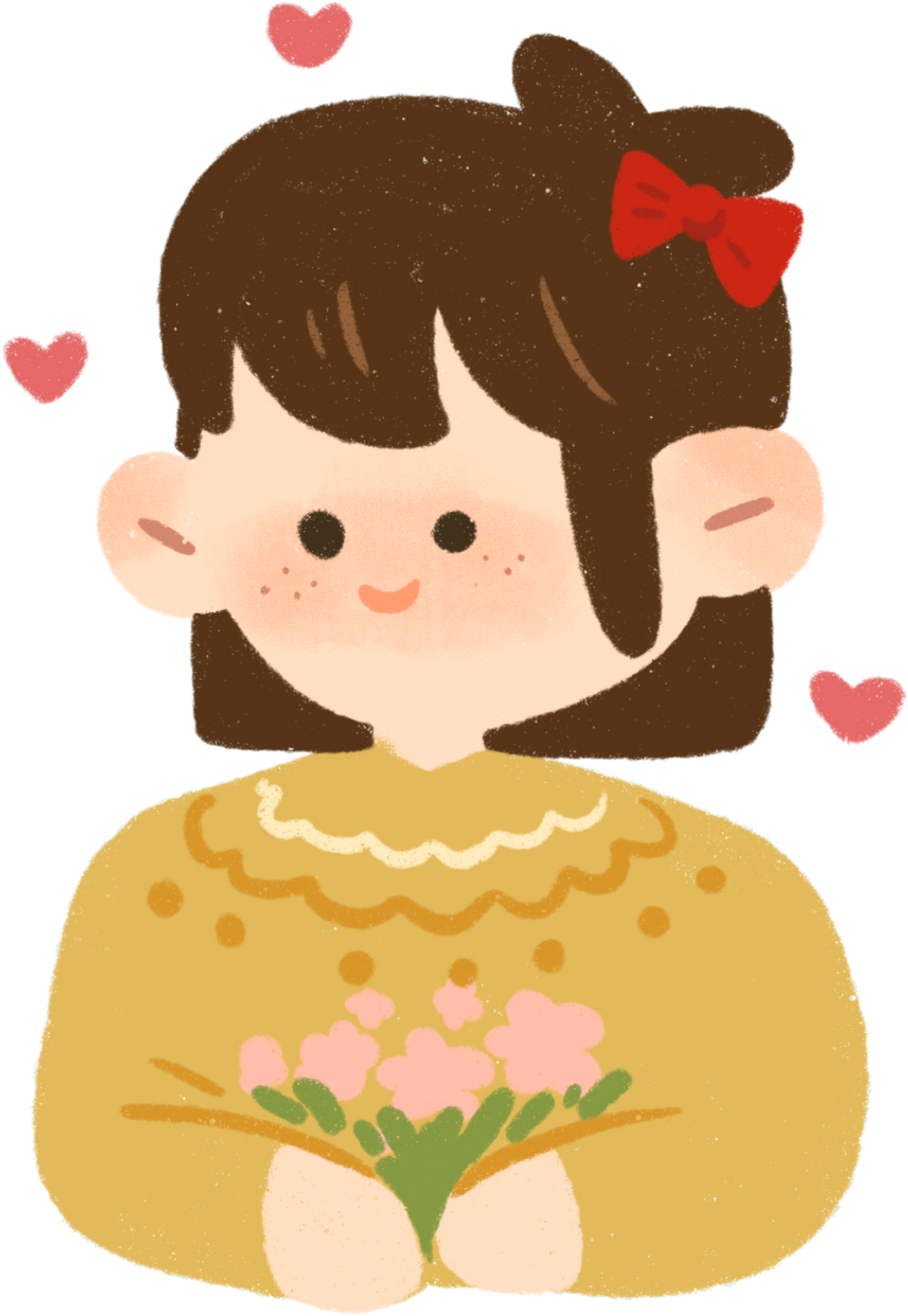 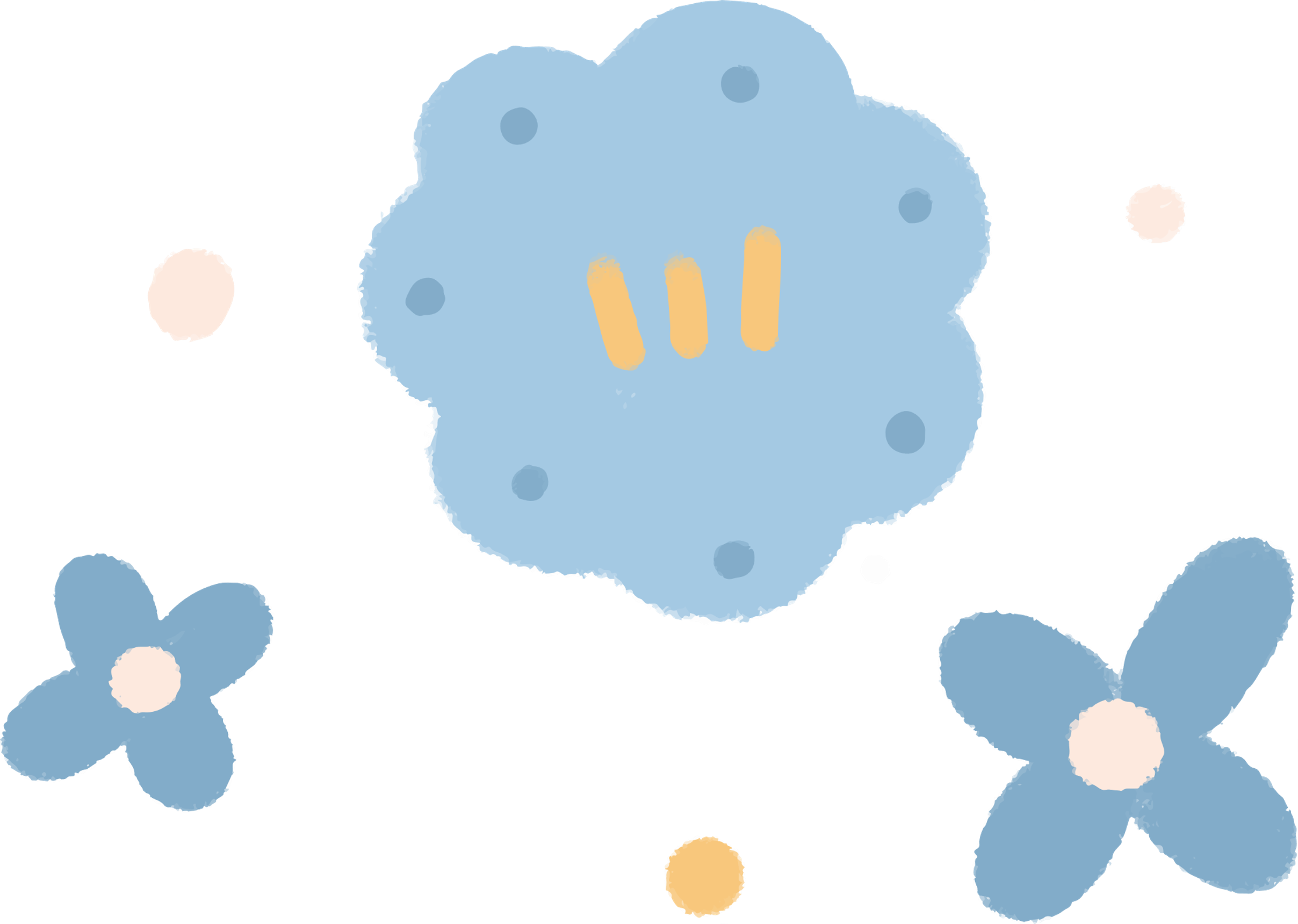 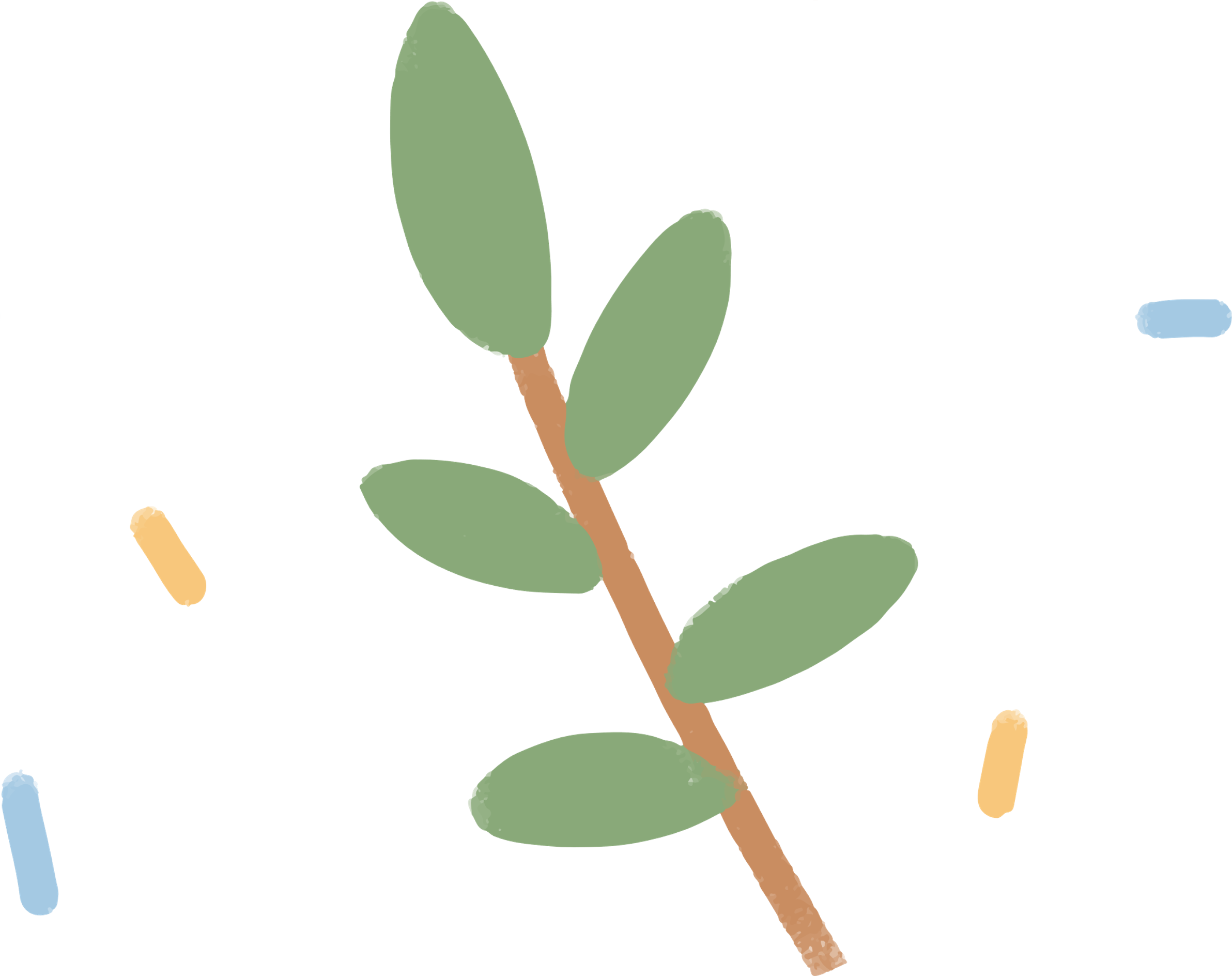 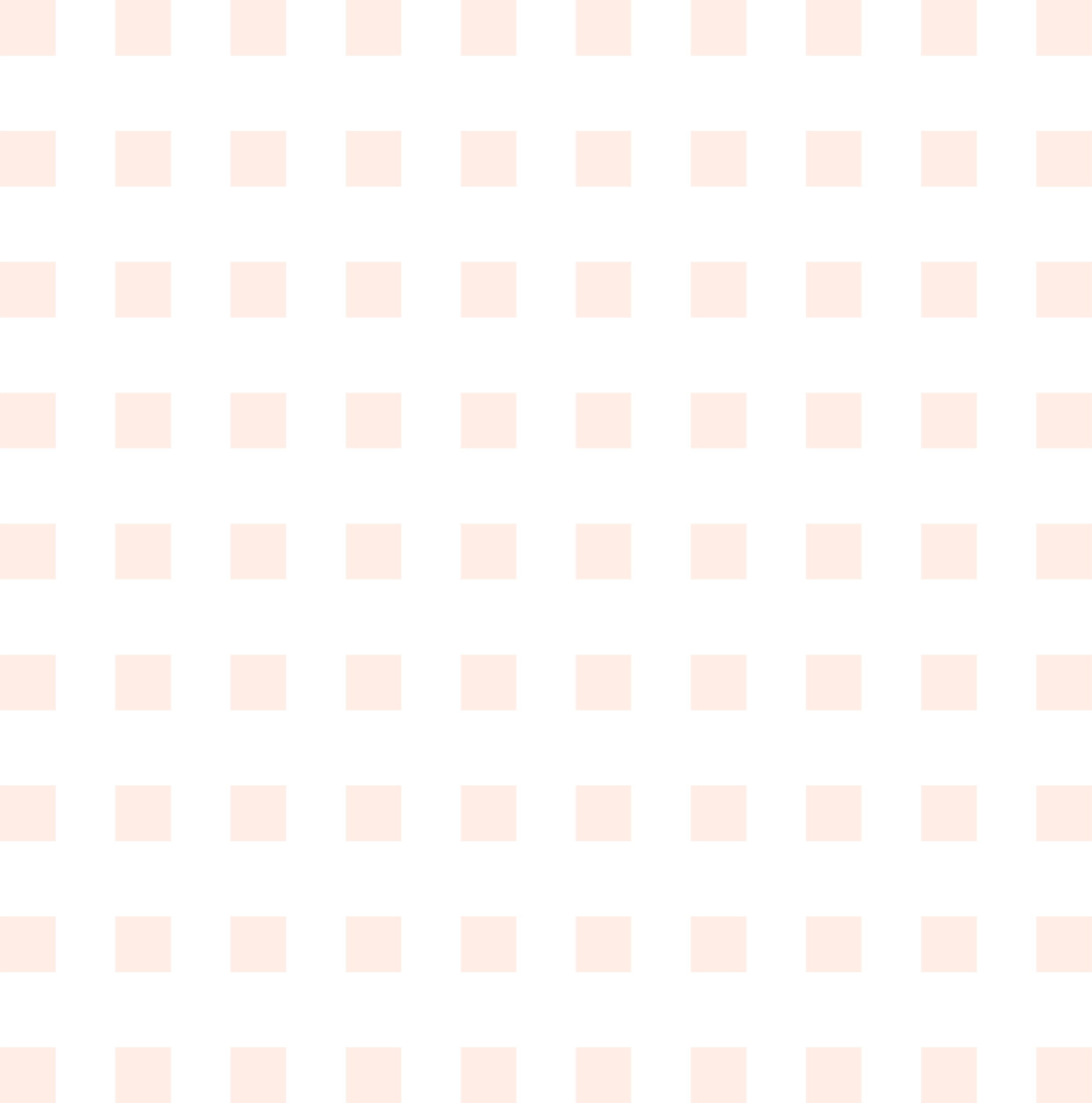 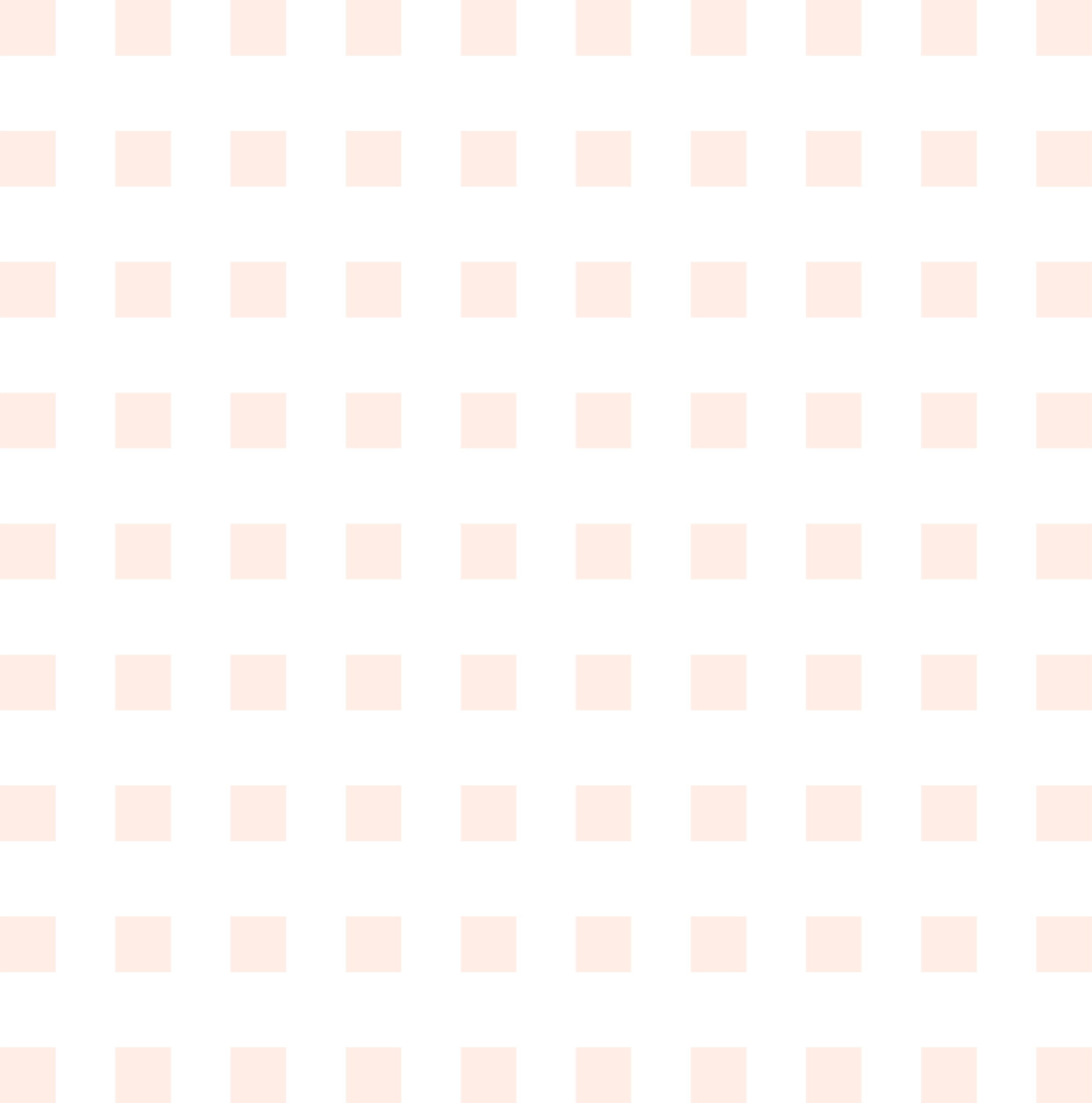 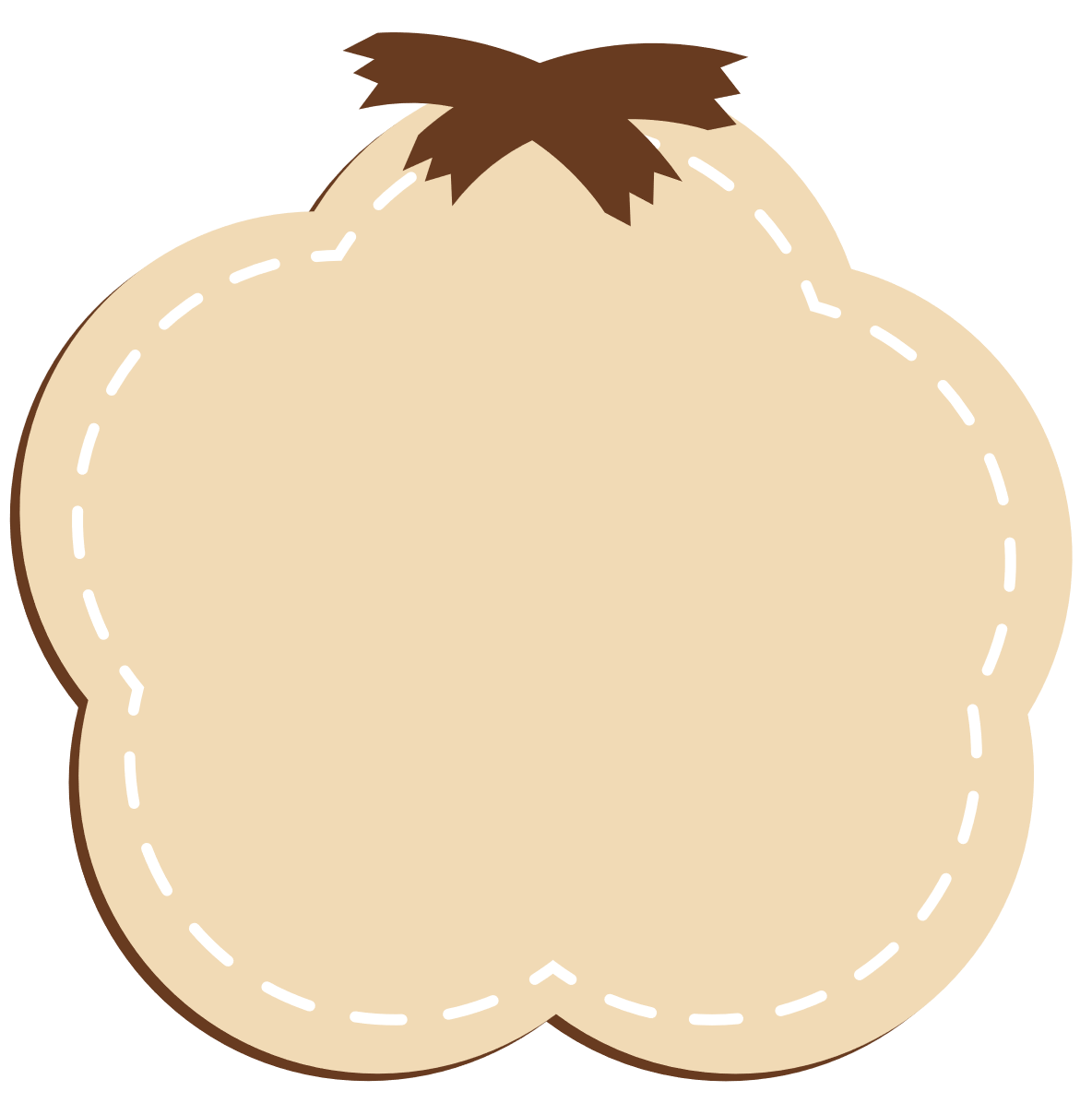 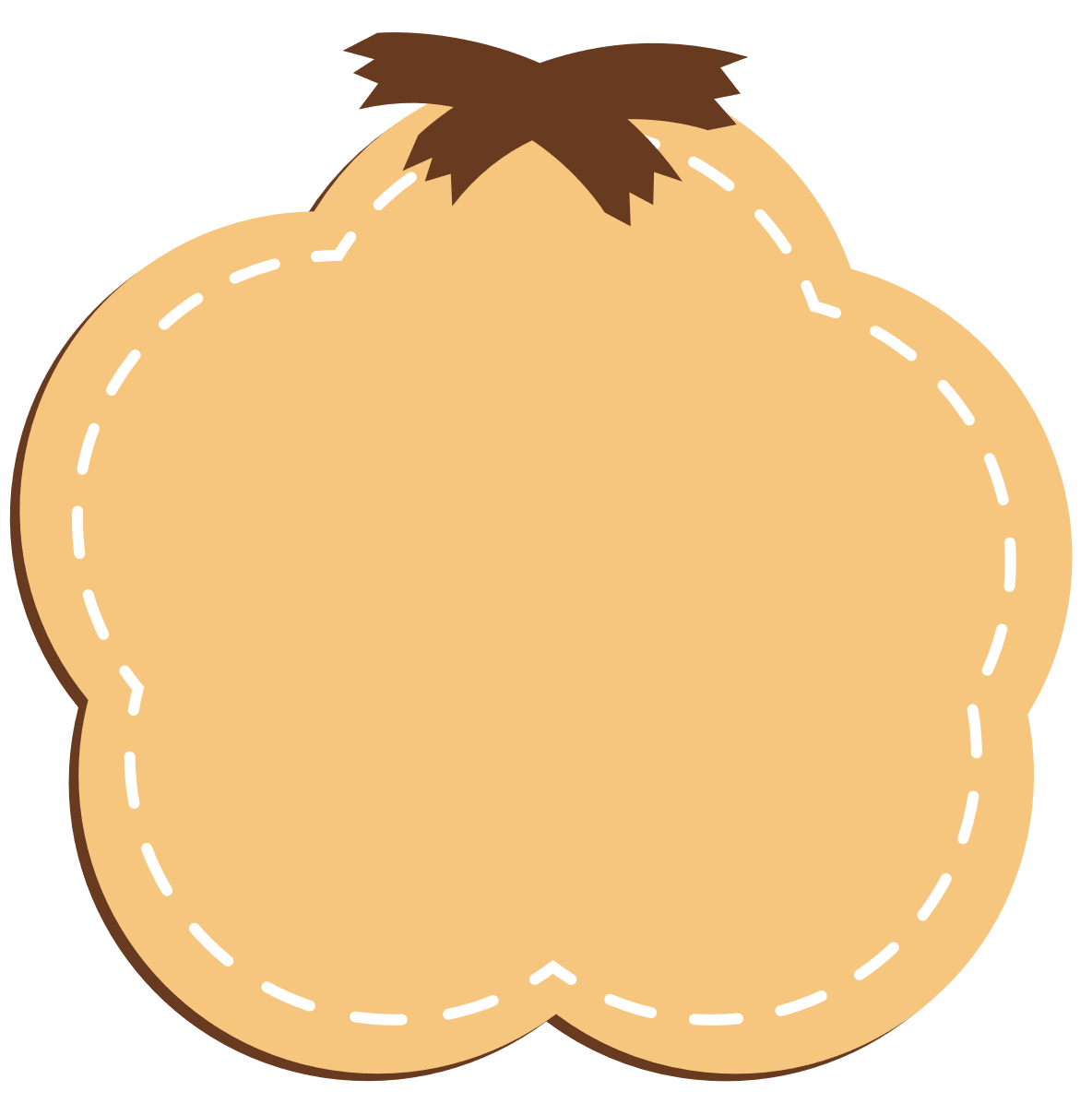 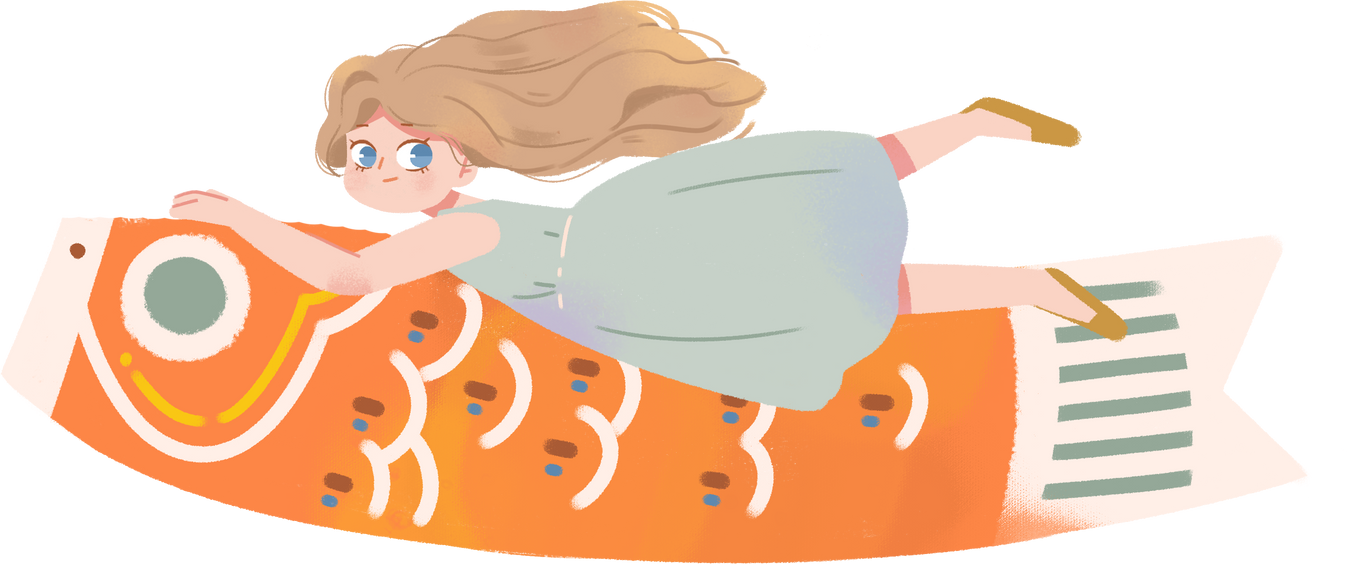 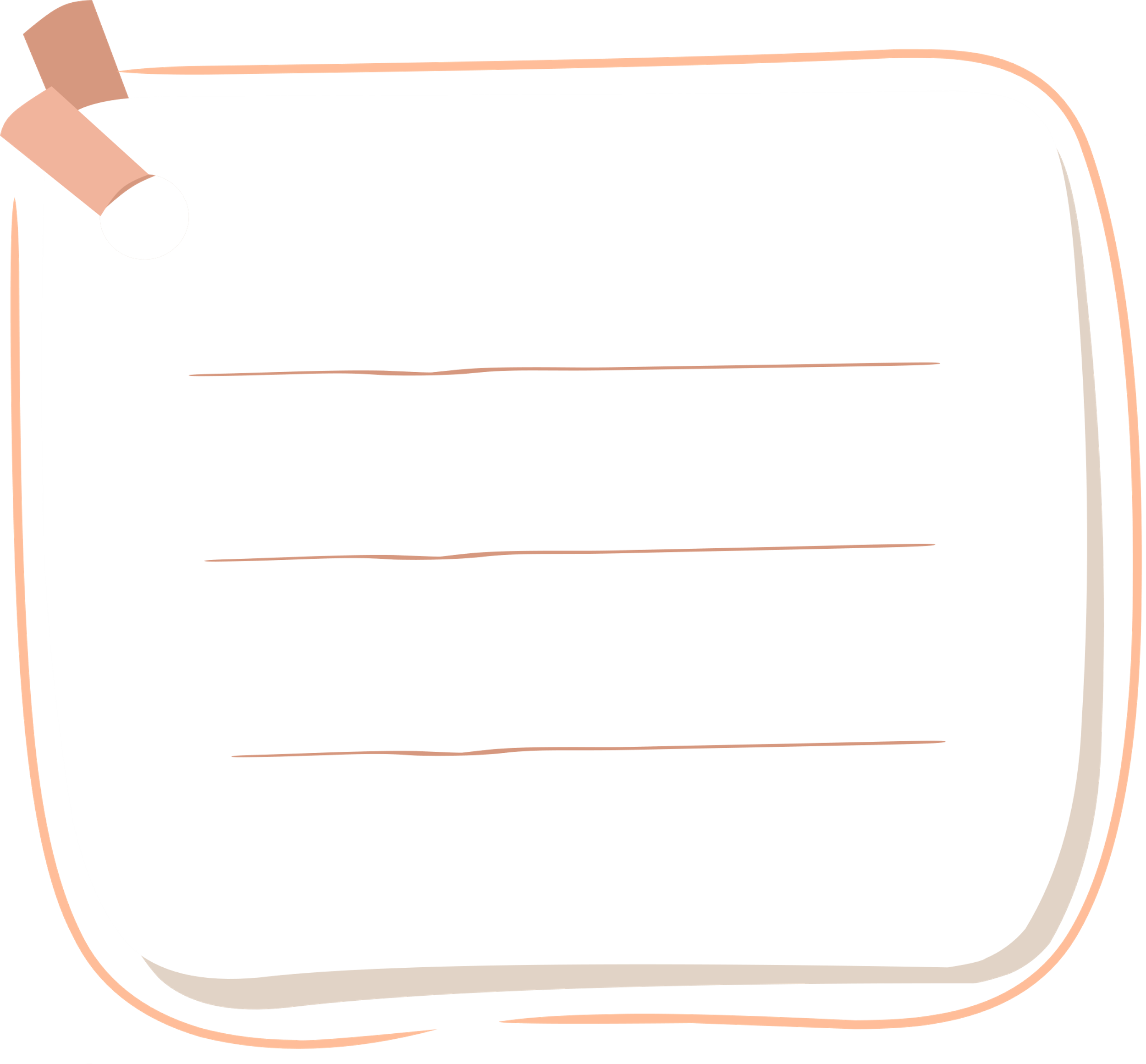 Theo em, những phép chia nào có kết quả bằng 1? 
0 có chia được cho 0?
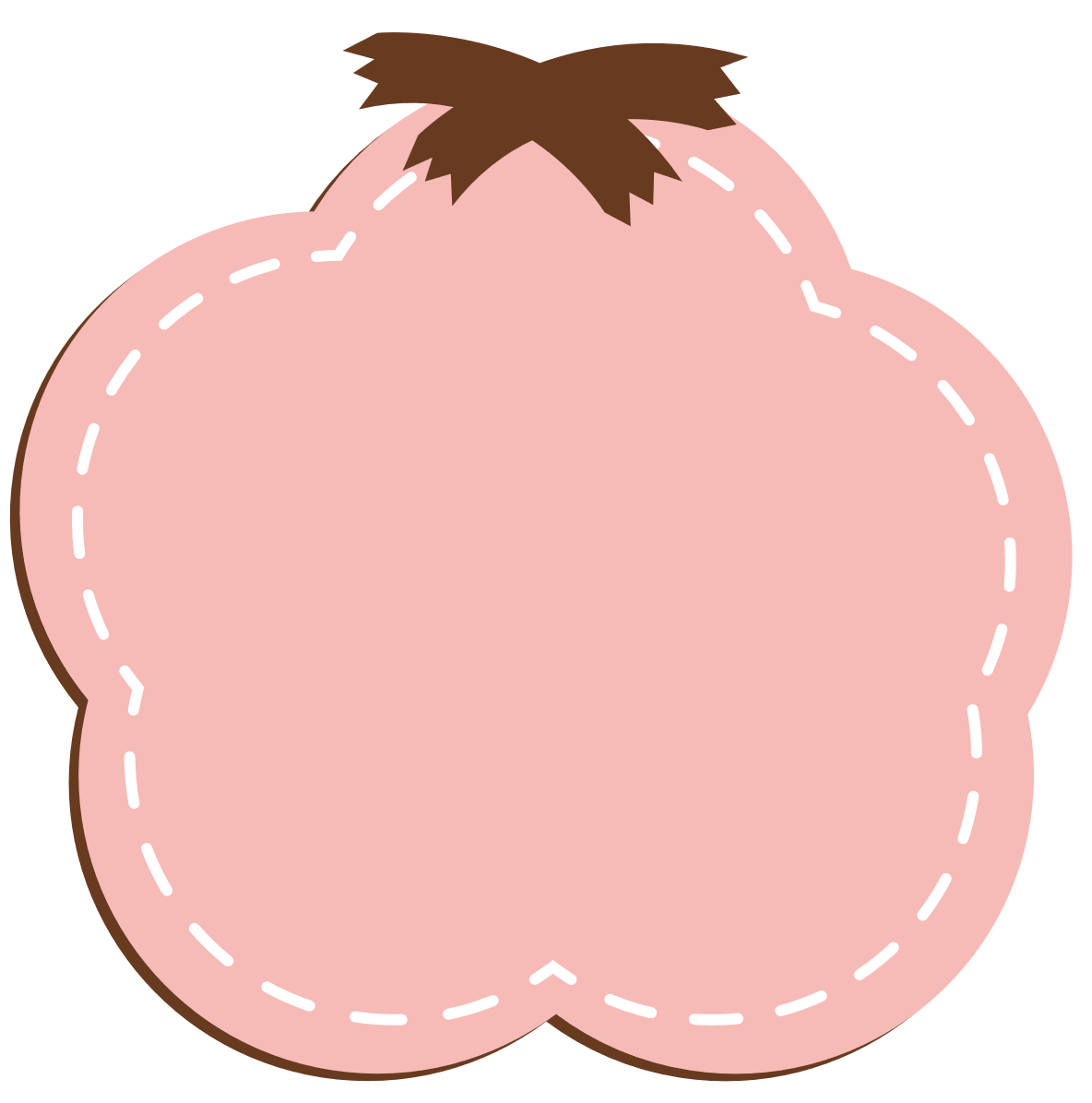 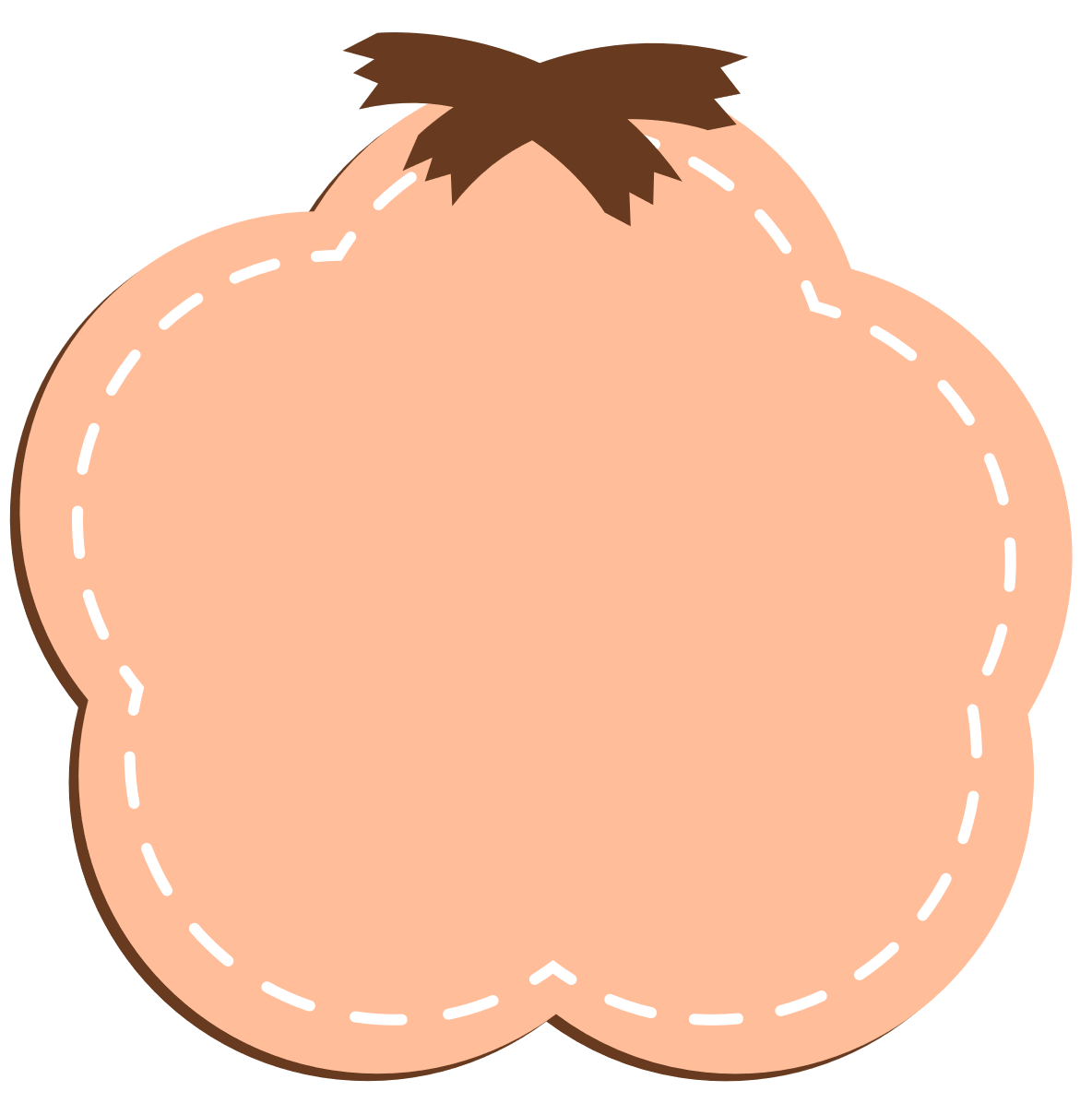 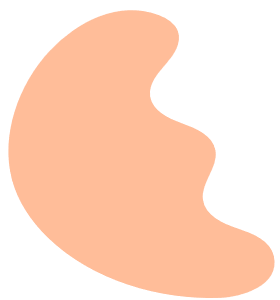 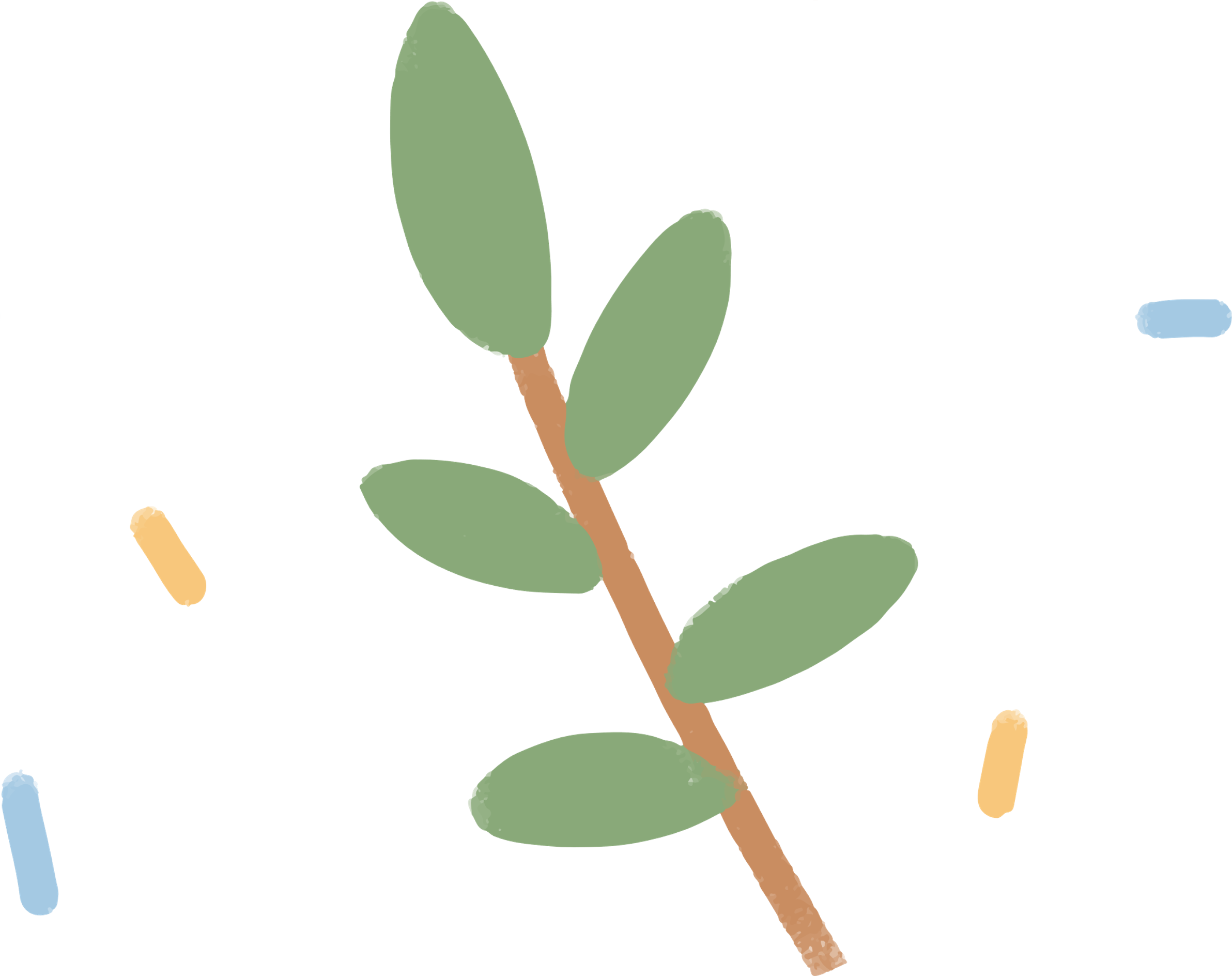 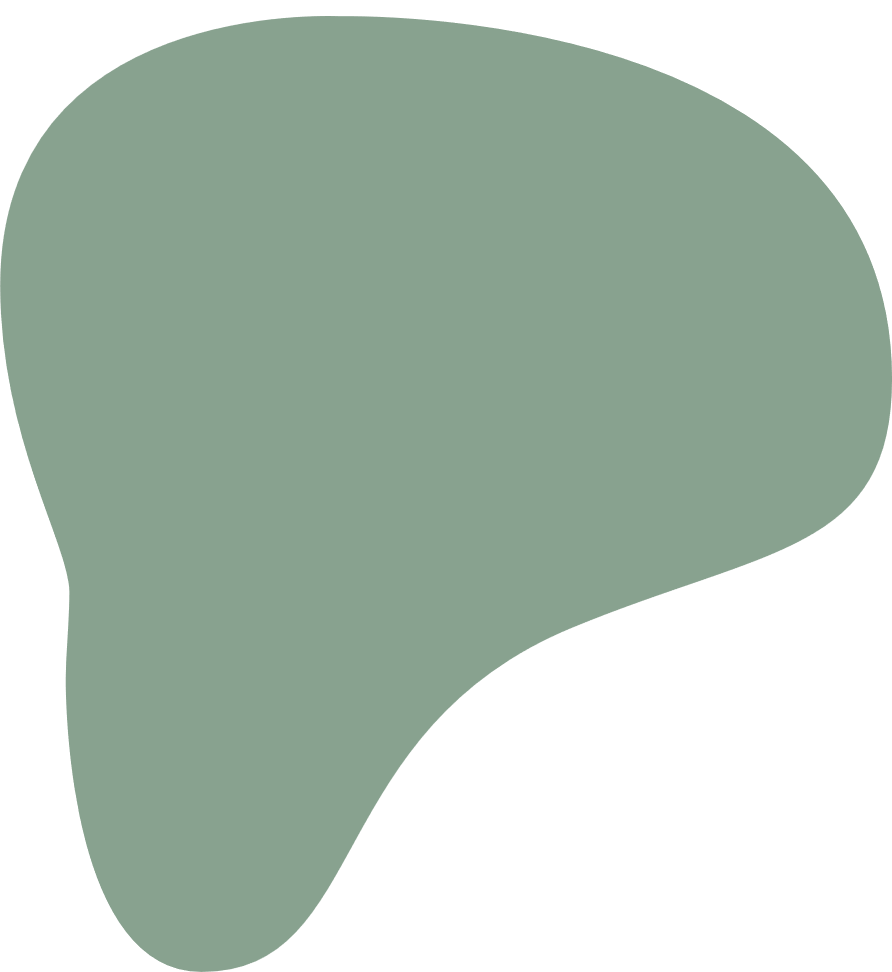 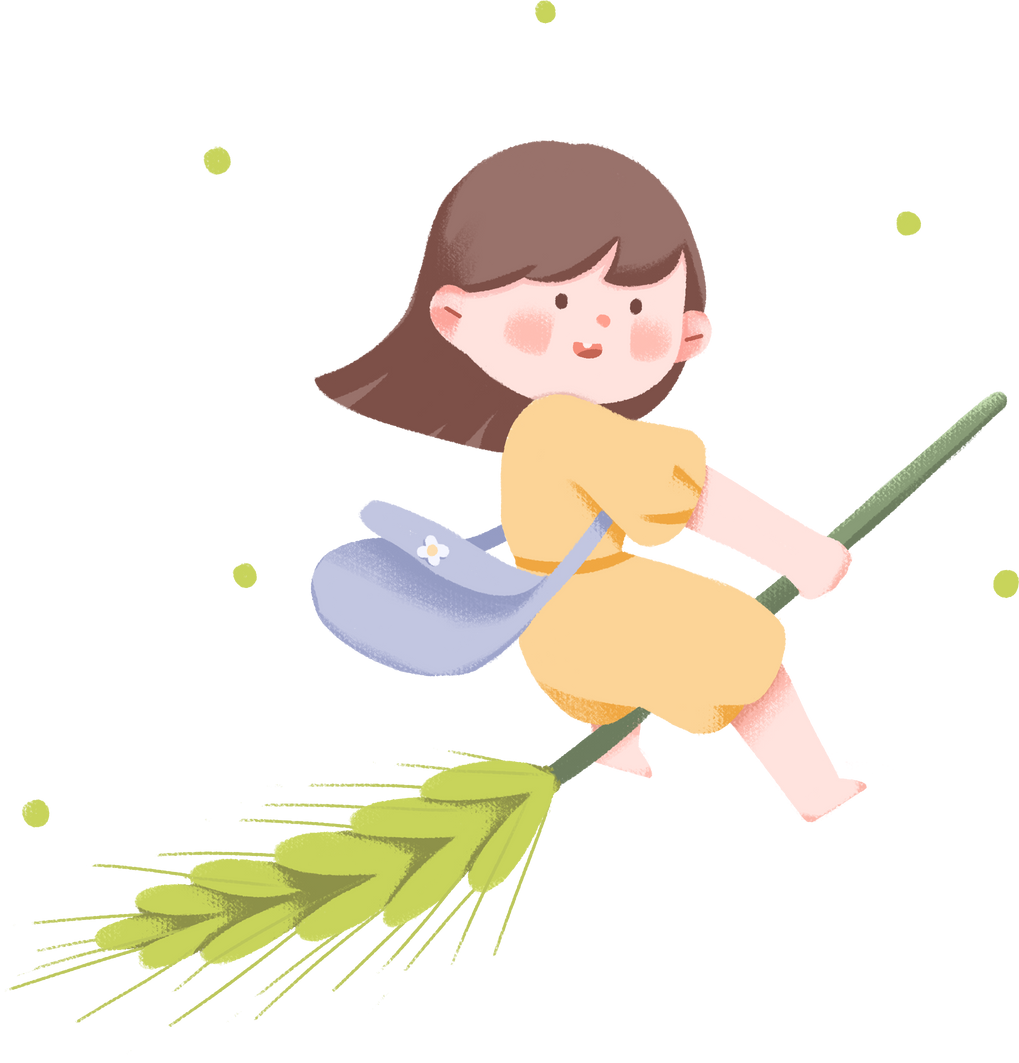 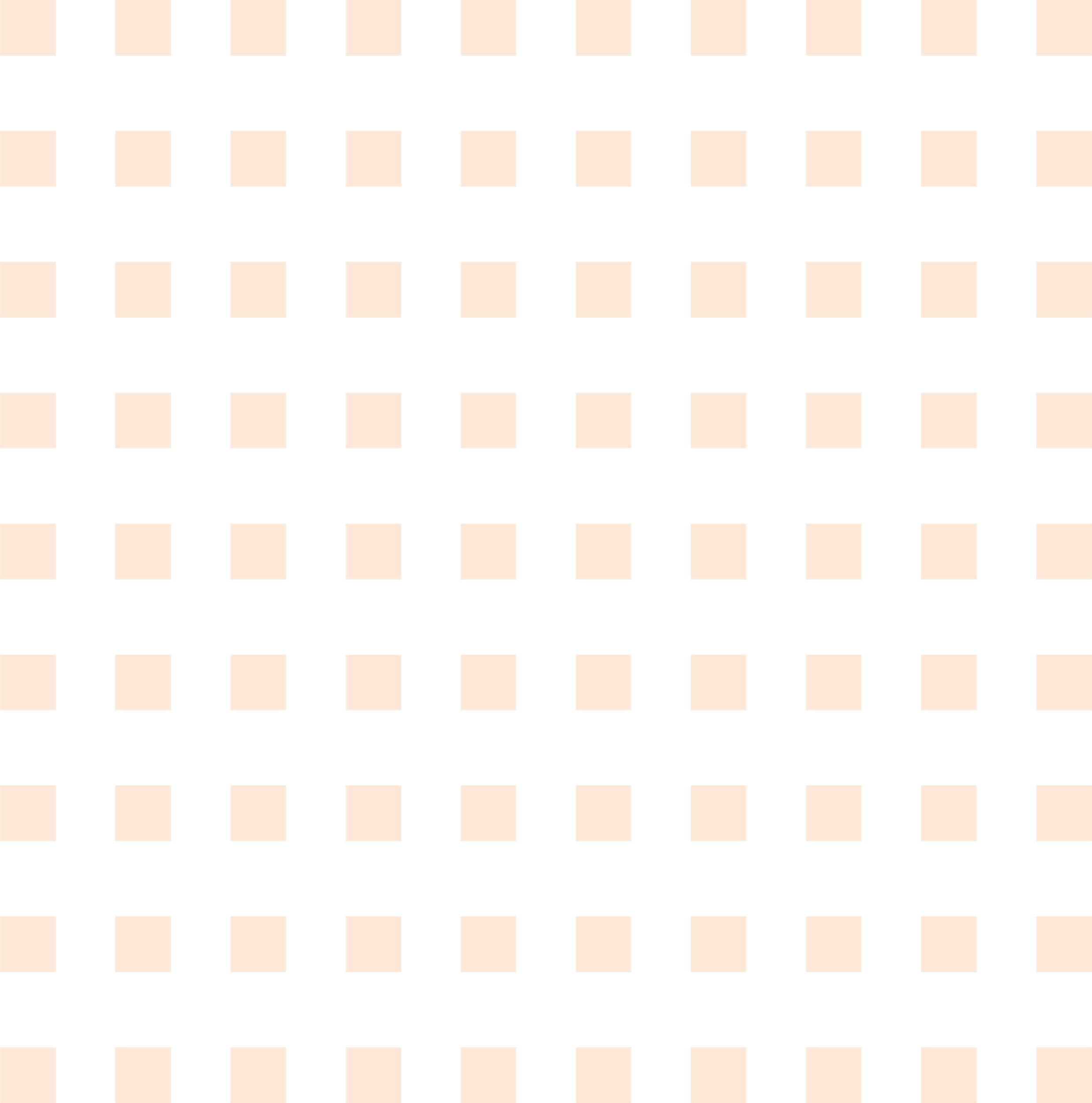 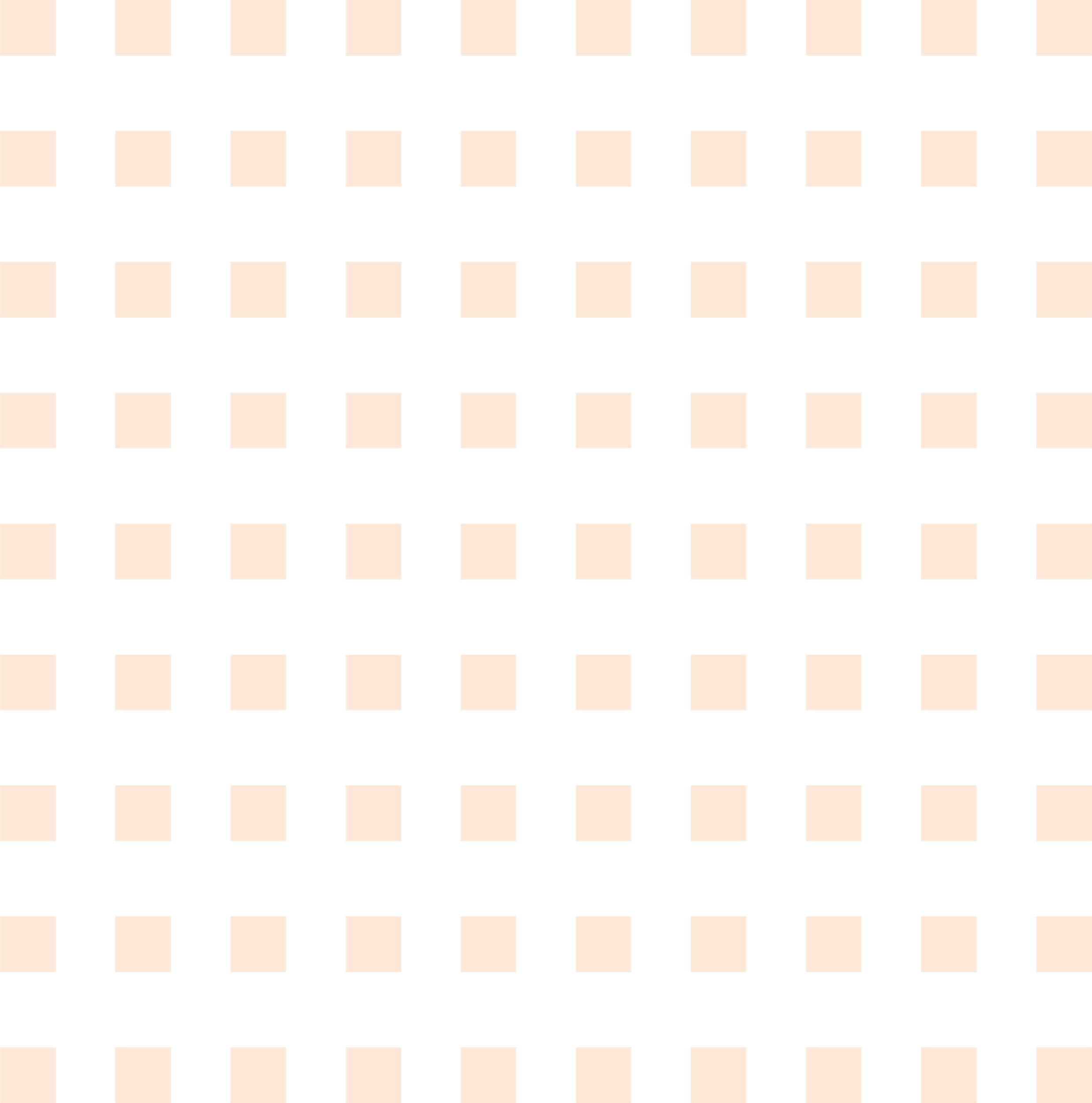 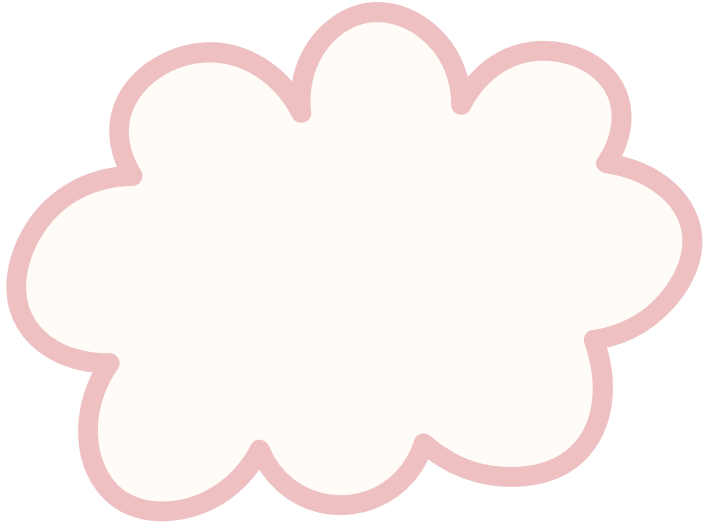 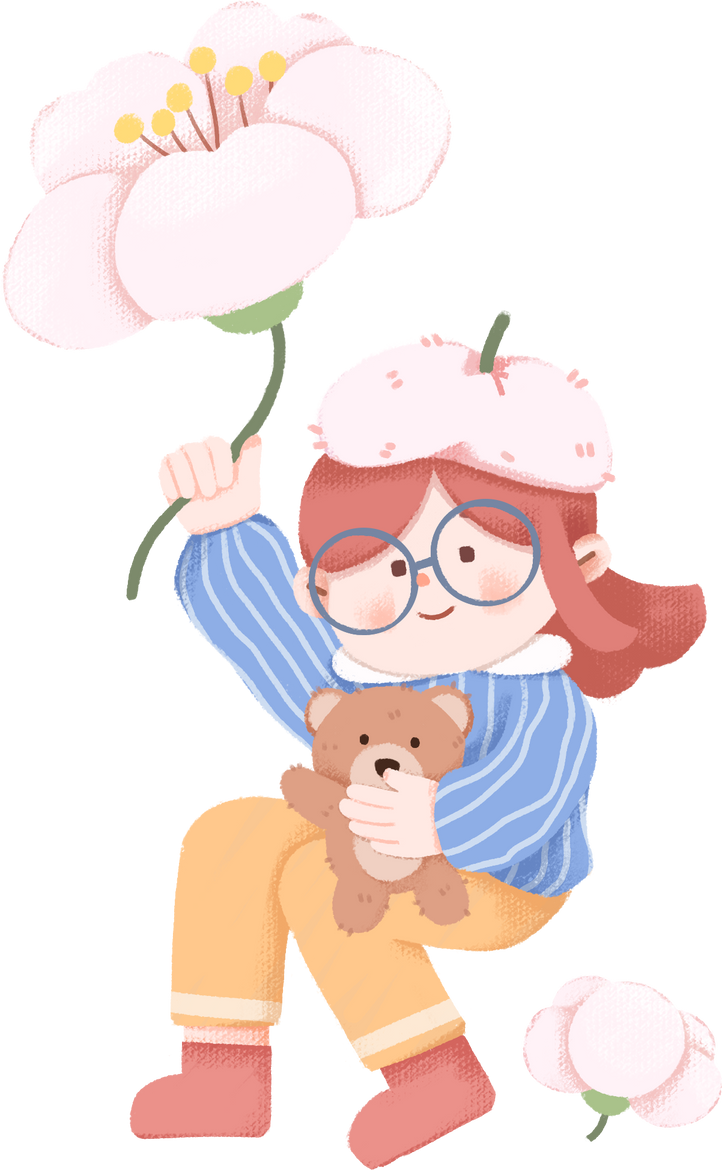 “Số nào (ngoại trừ số 0) chia cho chính nó cũng có kết quả bằng 1.”
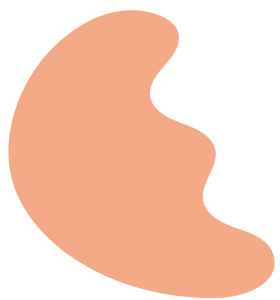 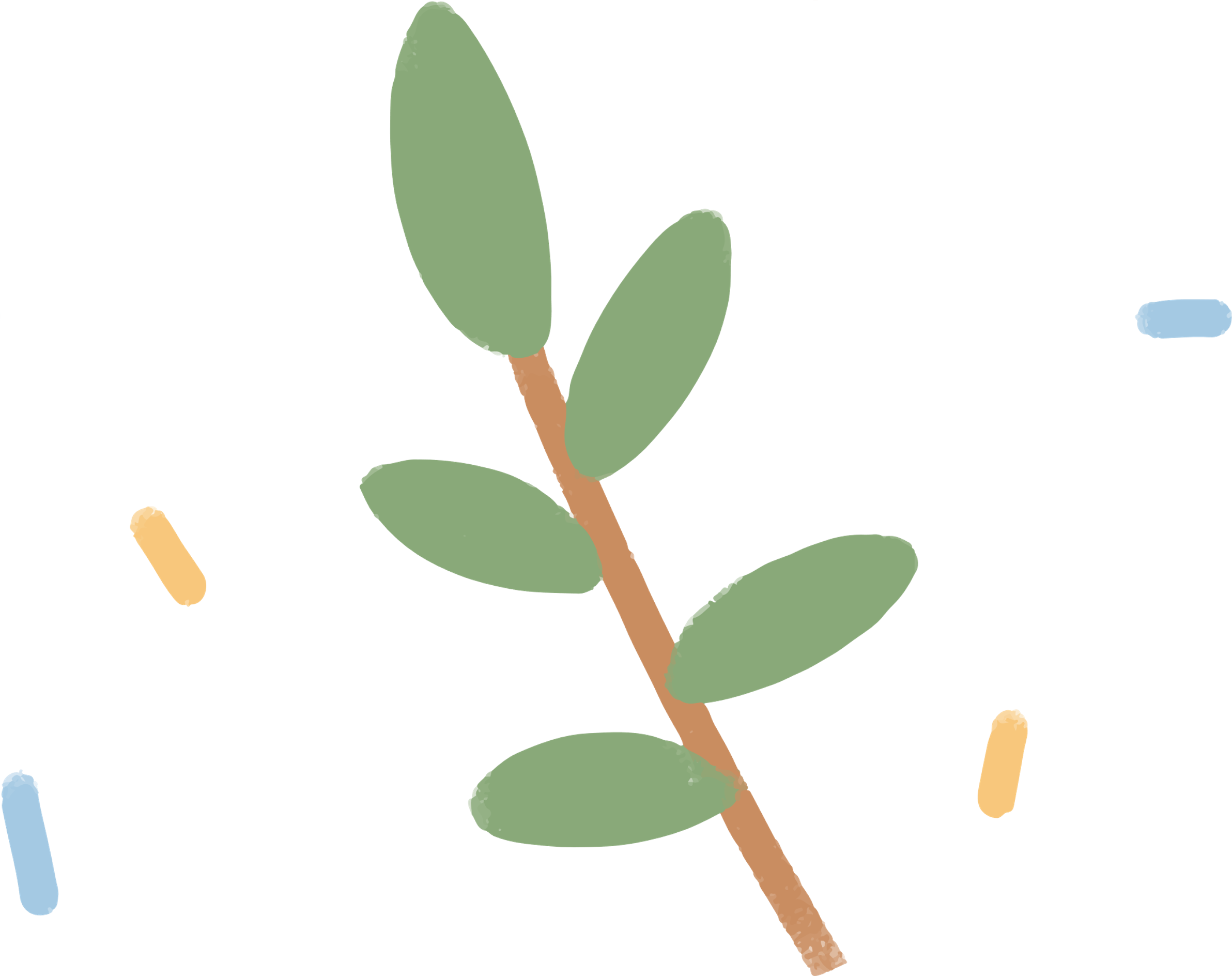 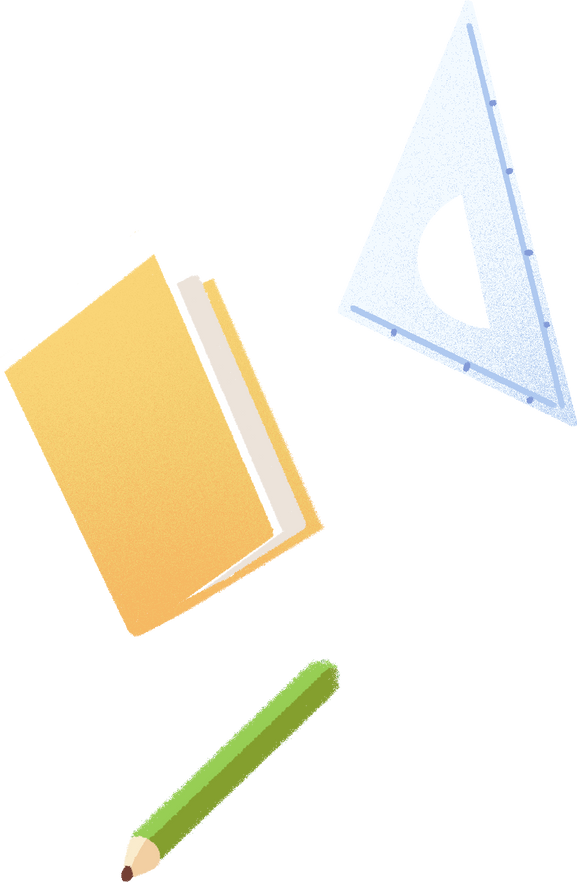 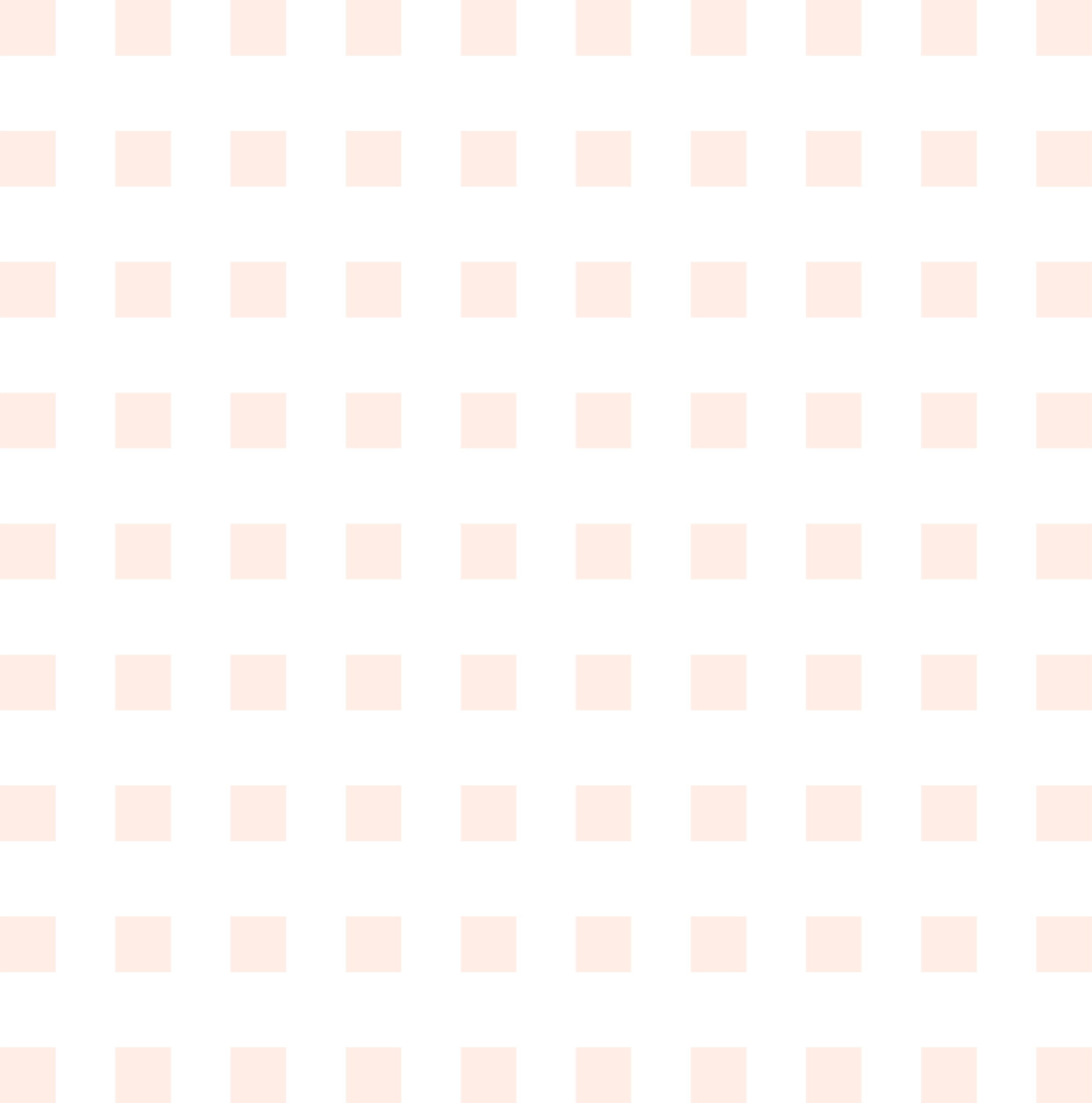 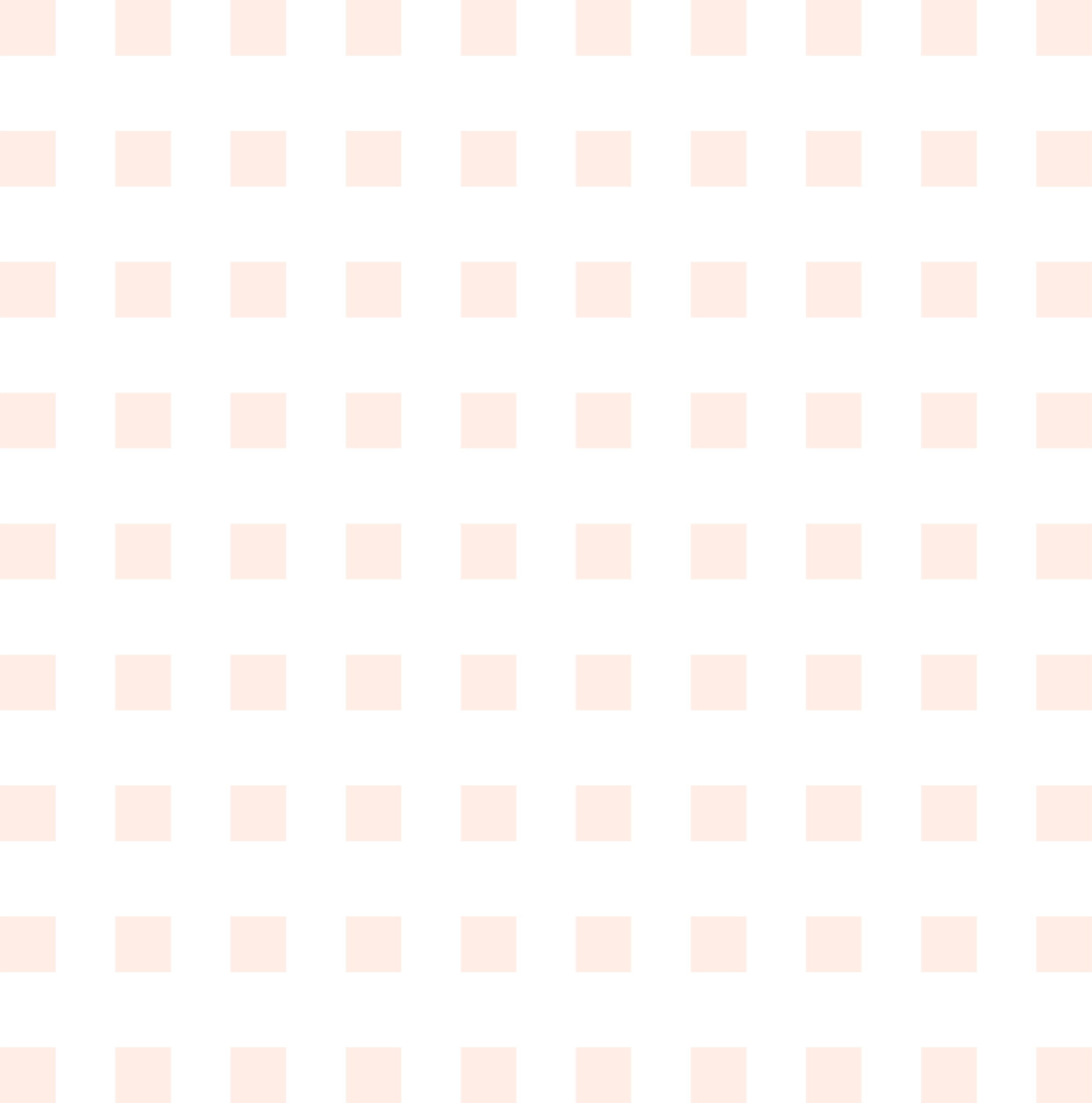 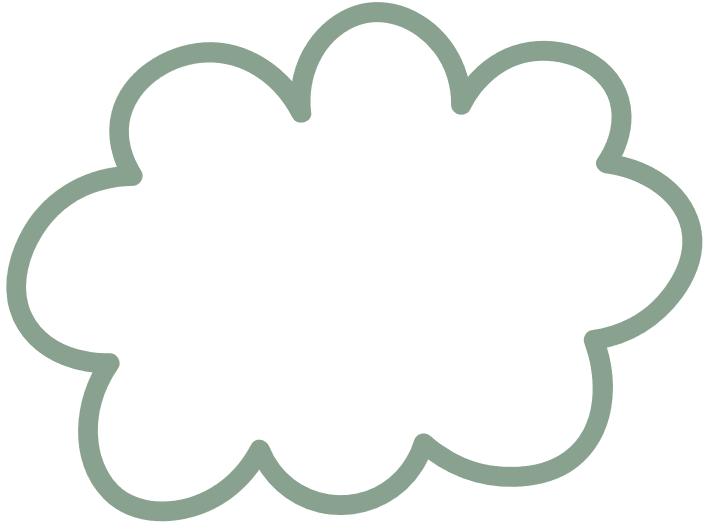 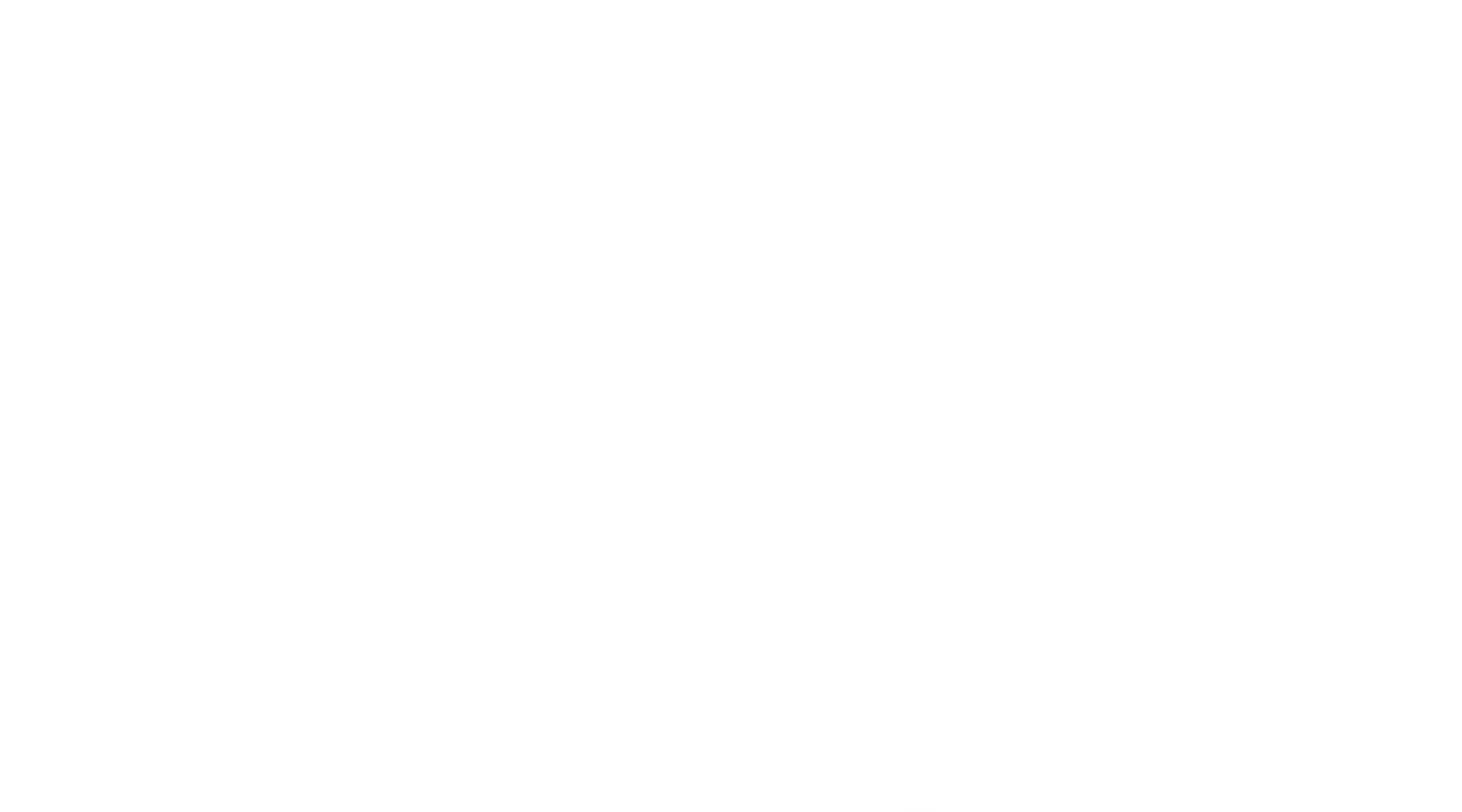 Ví dụ
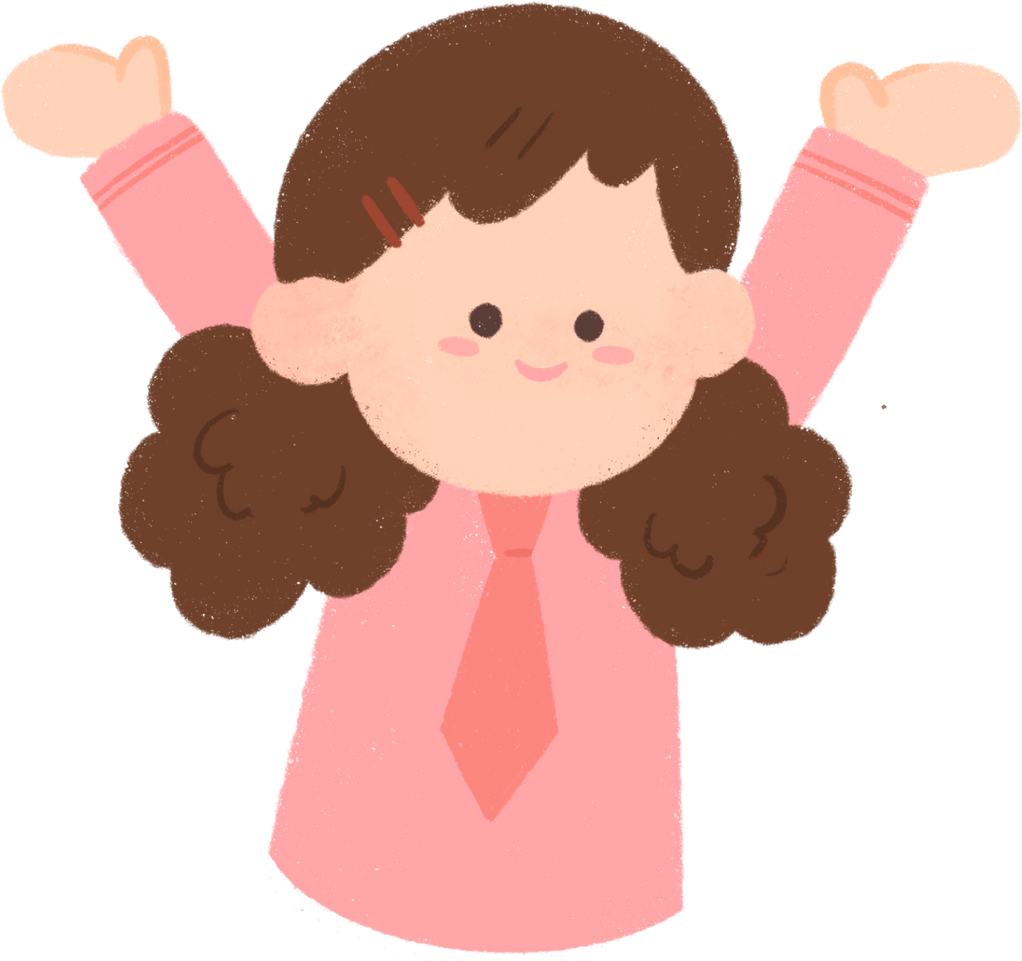 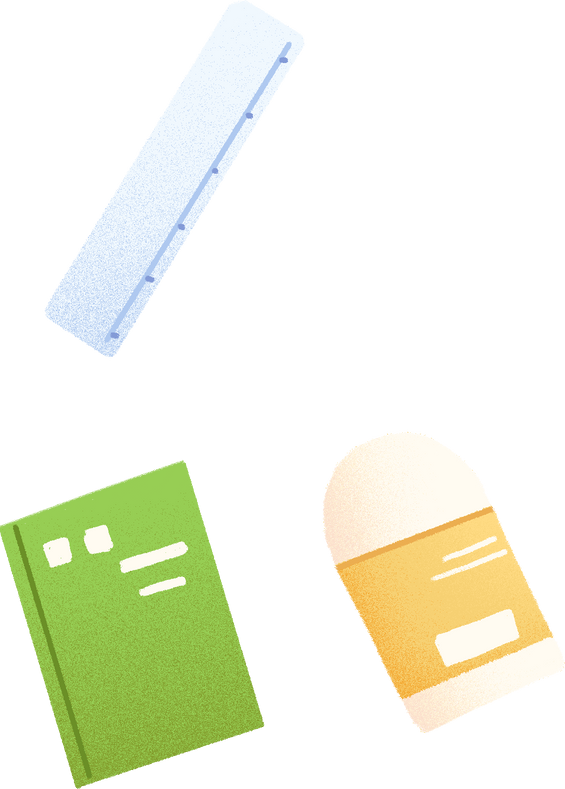 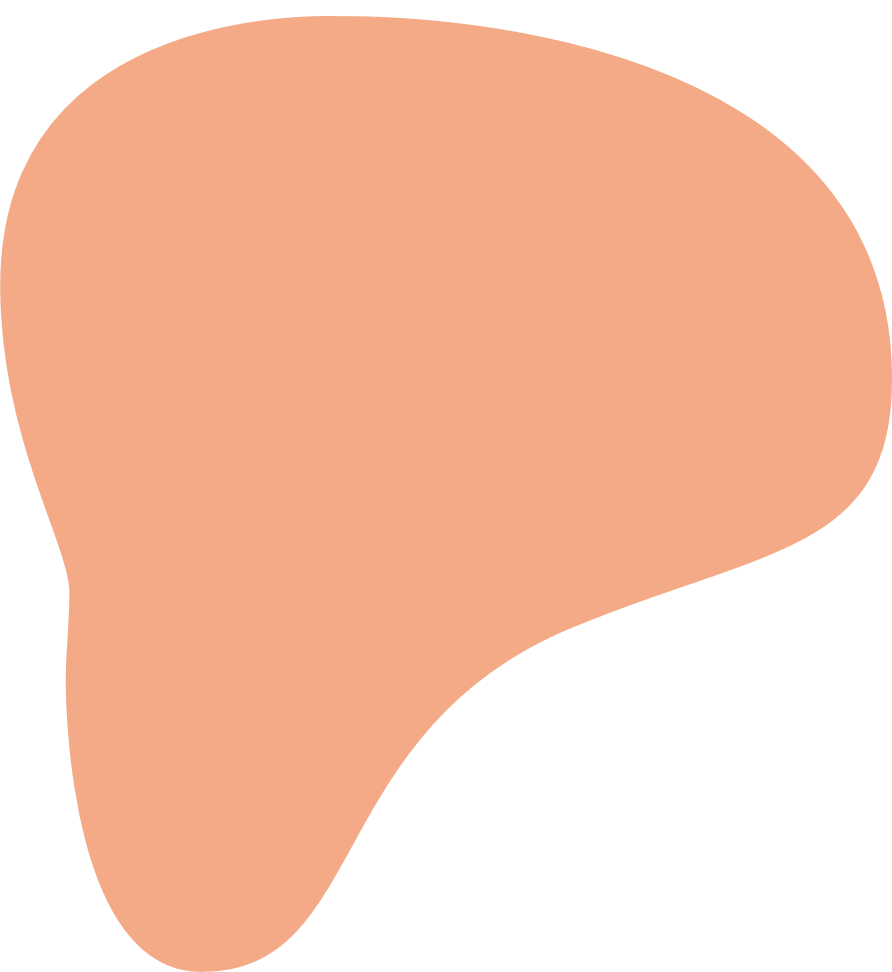 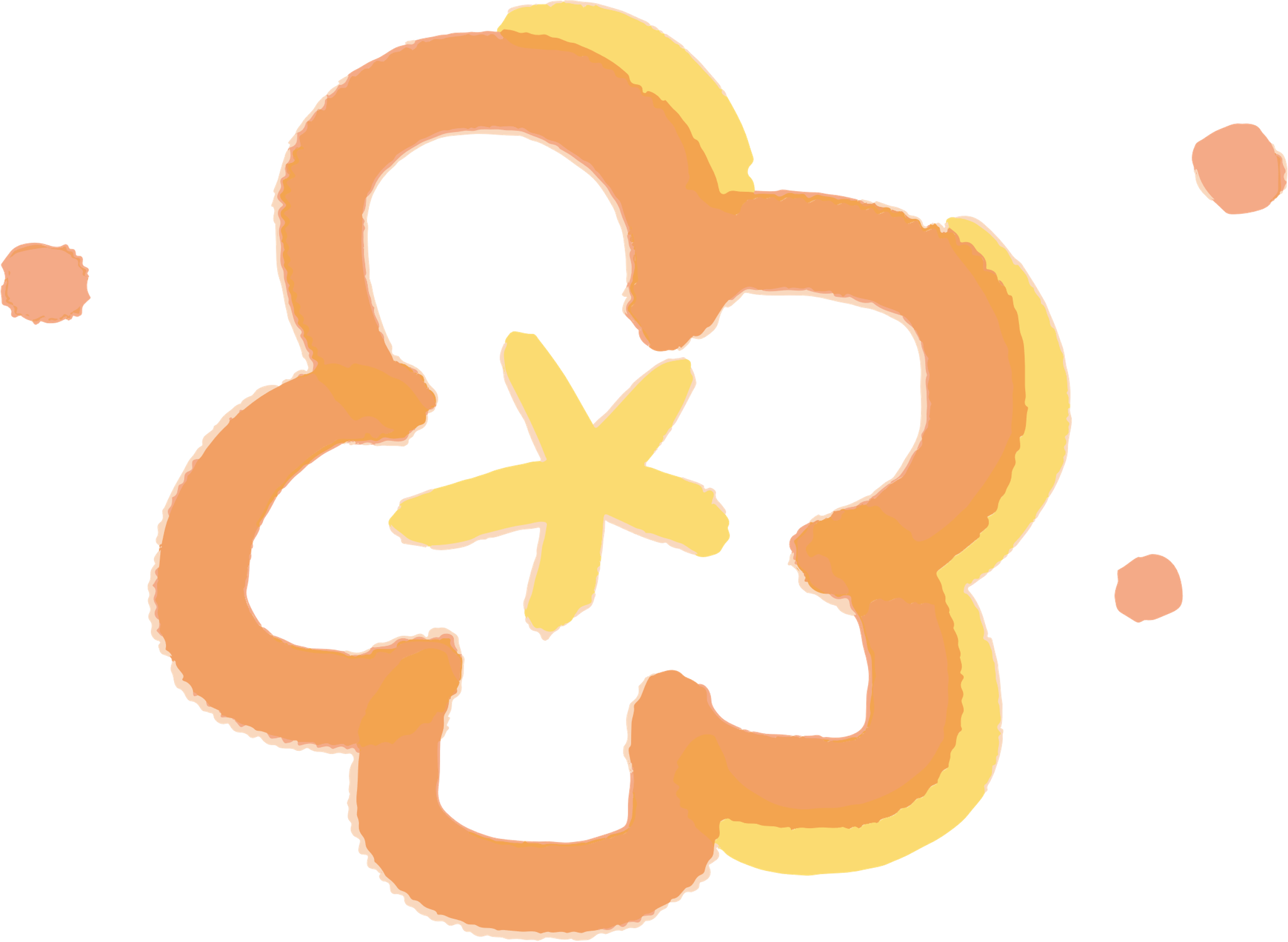 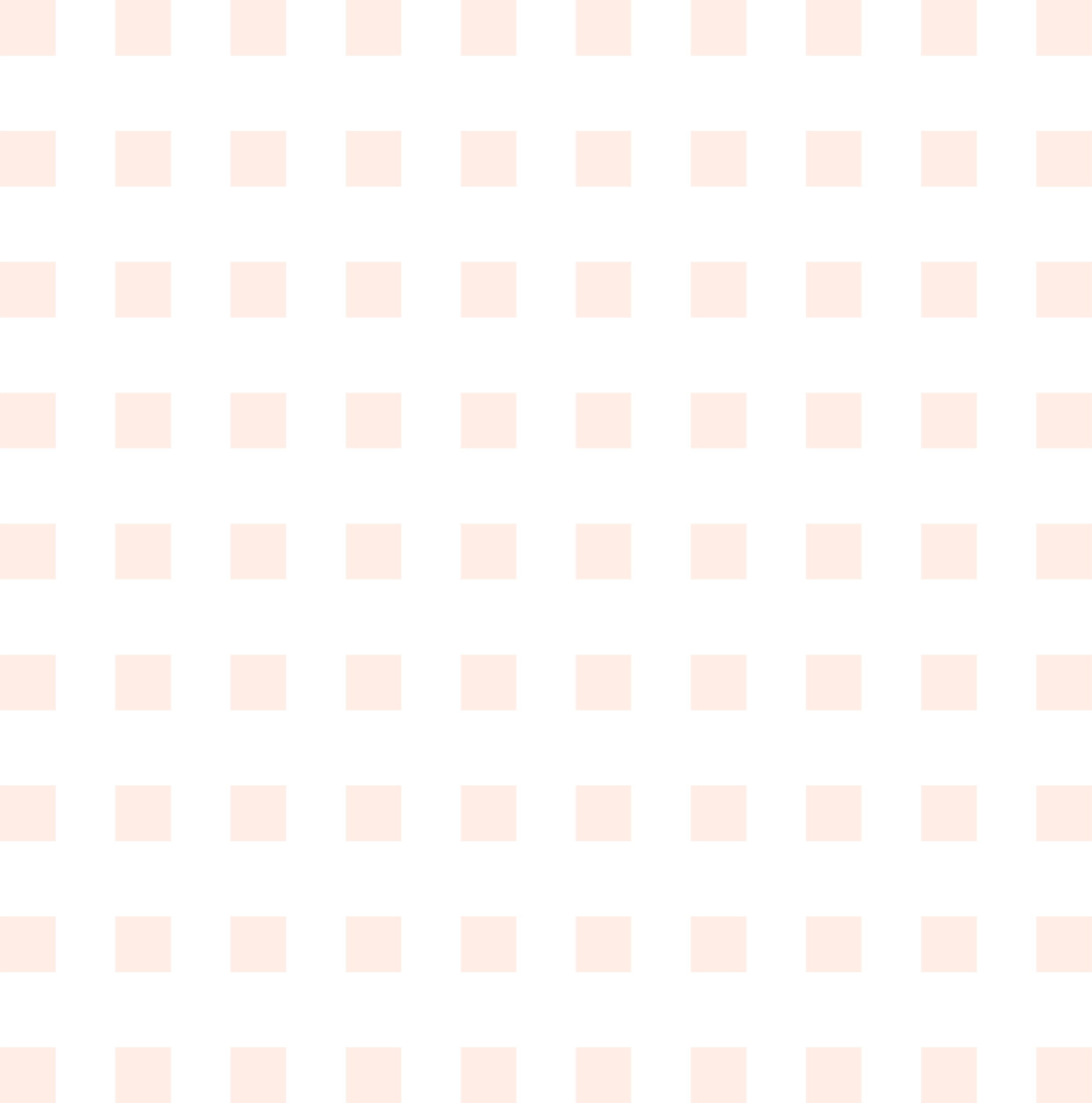 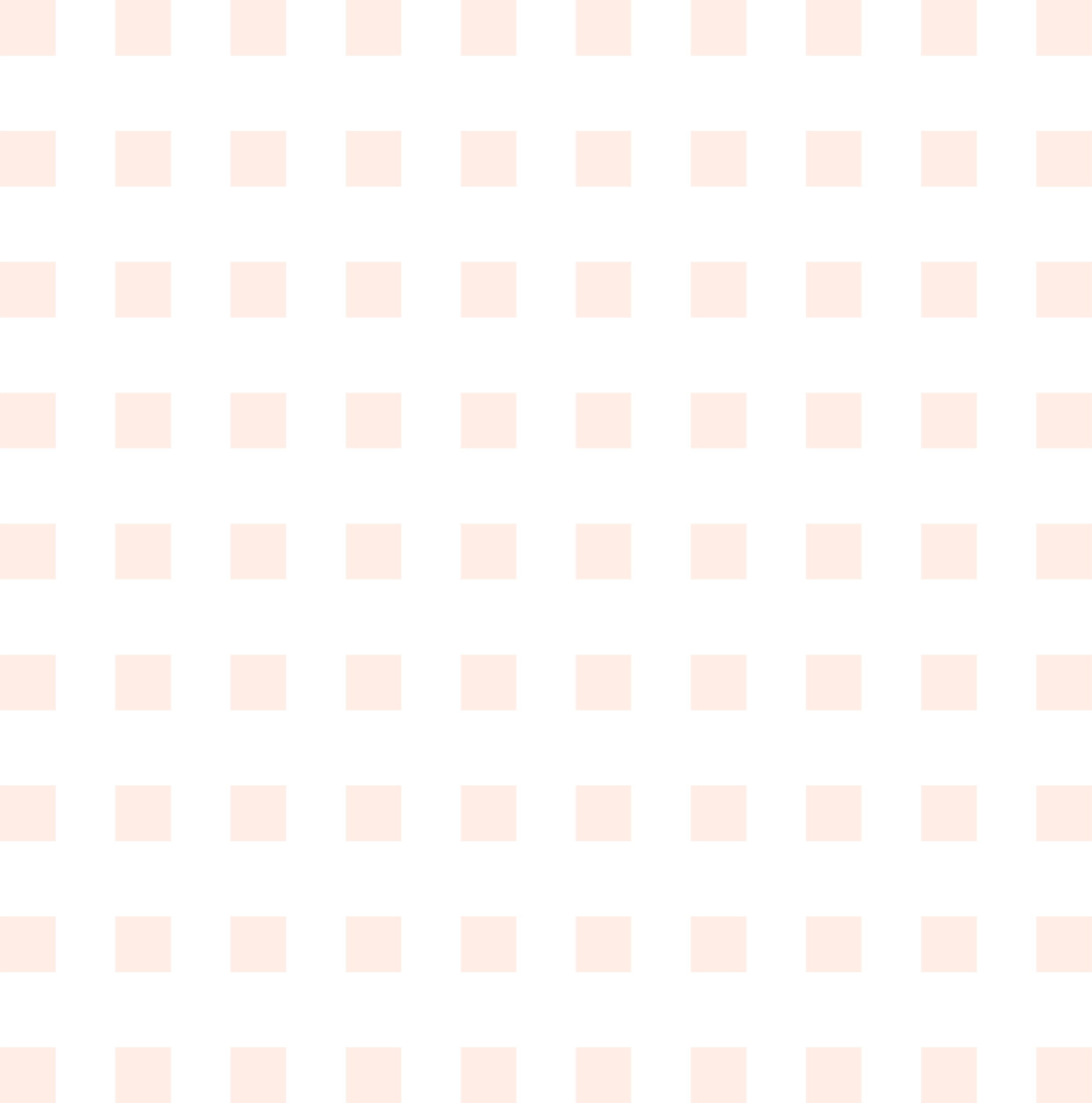 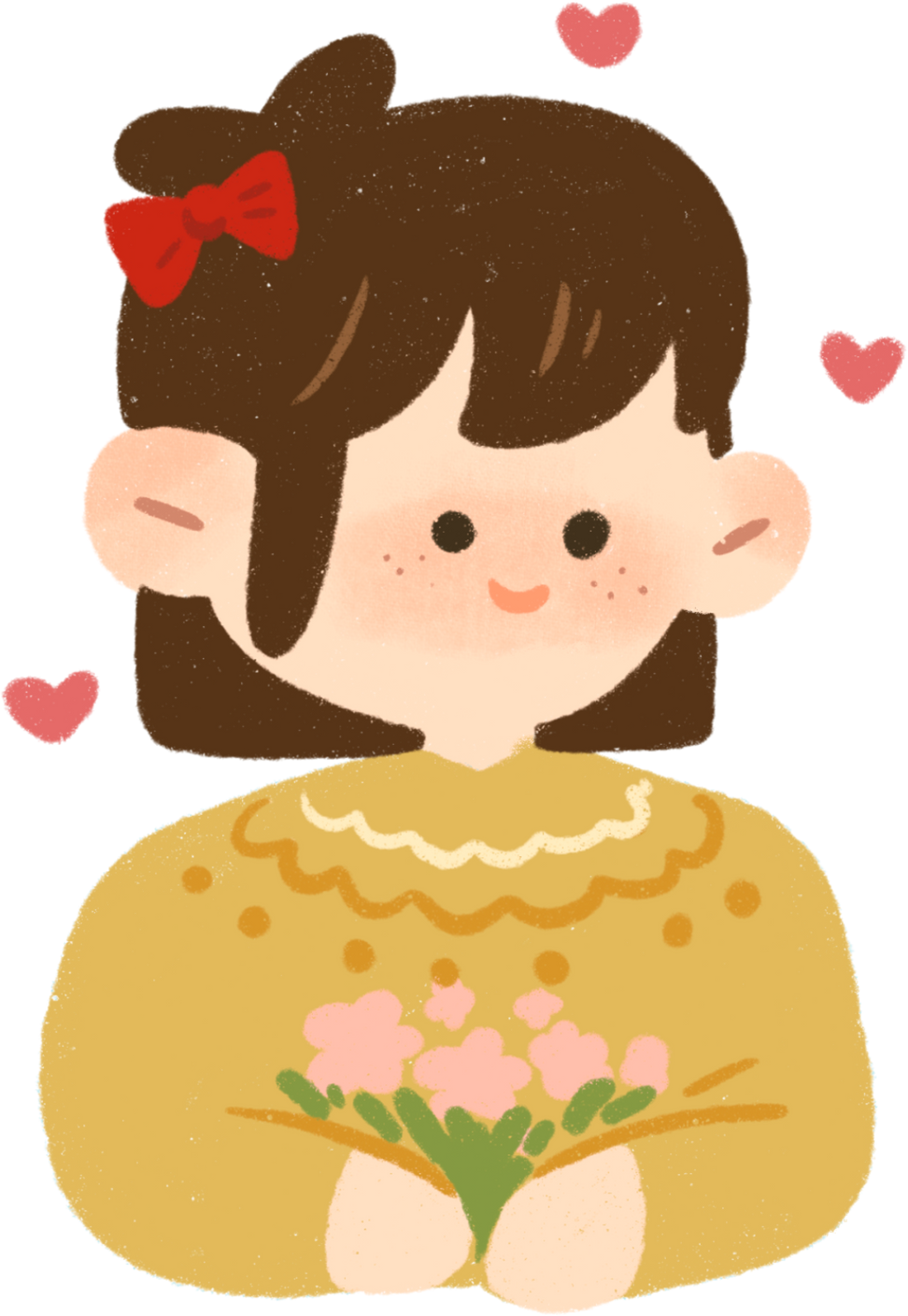 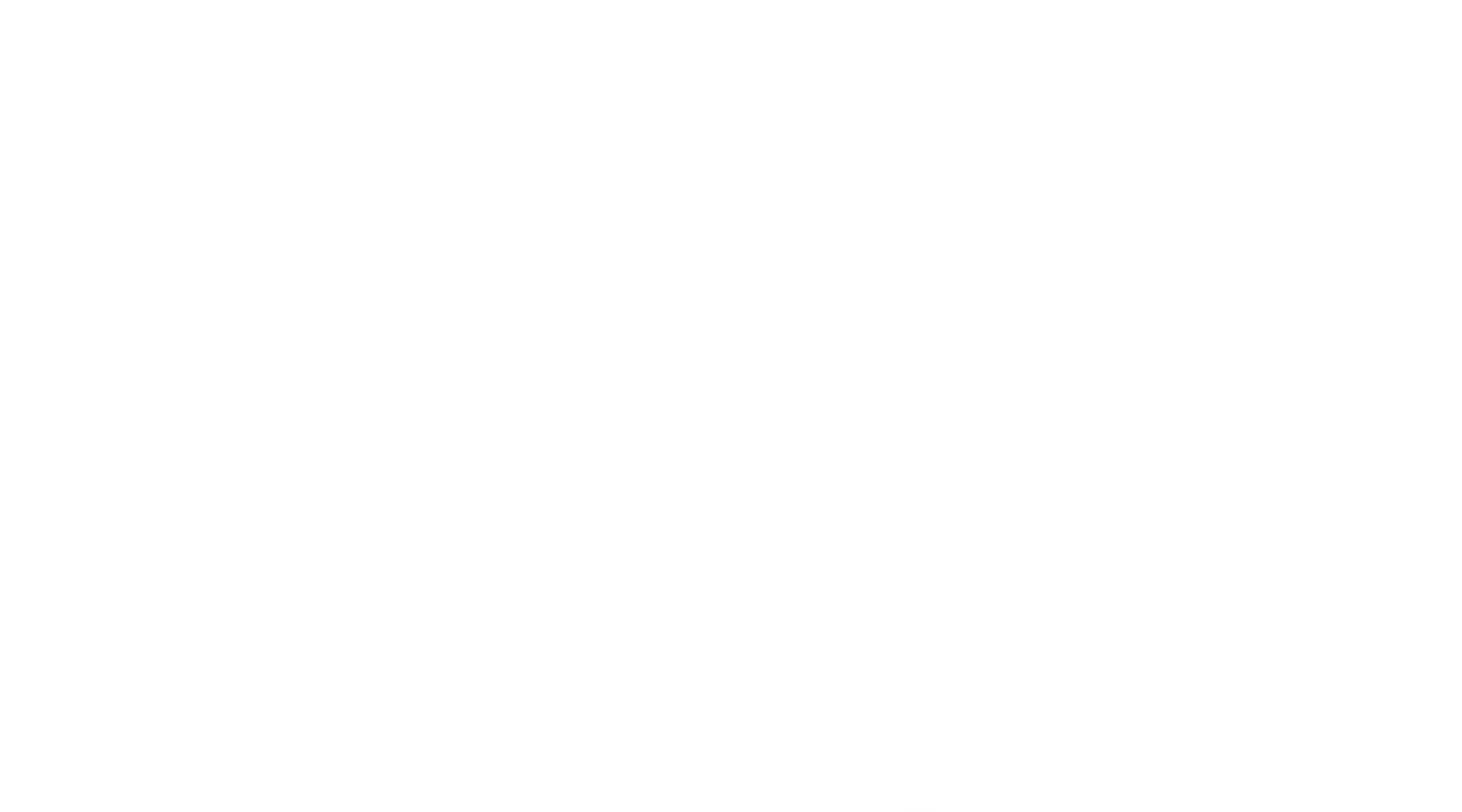 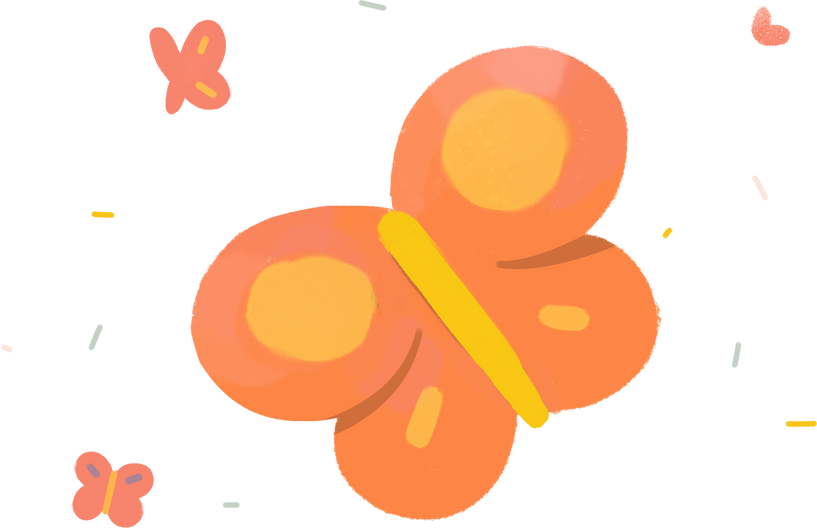 Bài 2: a) Tính nhẩm
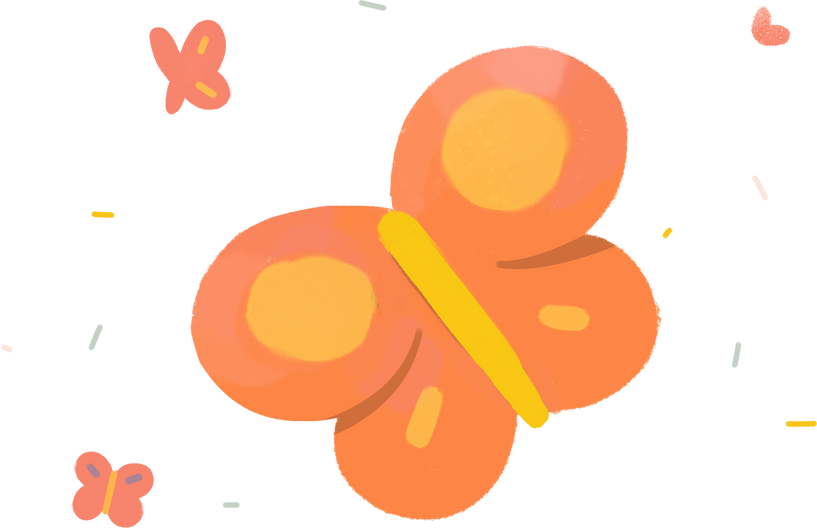 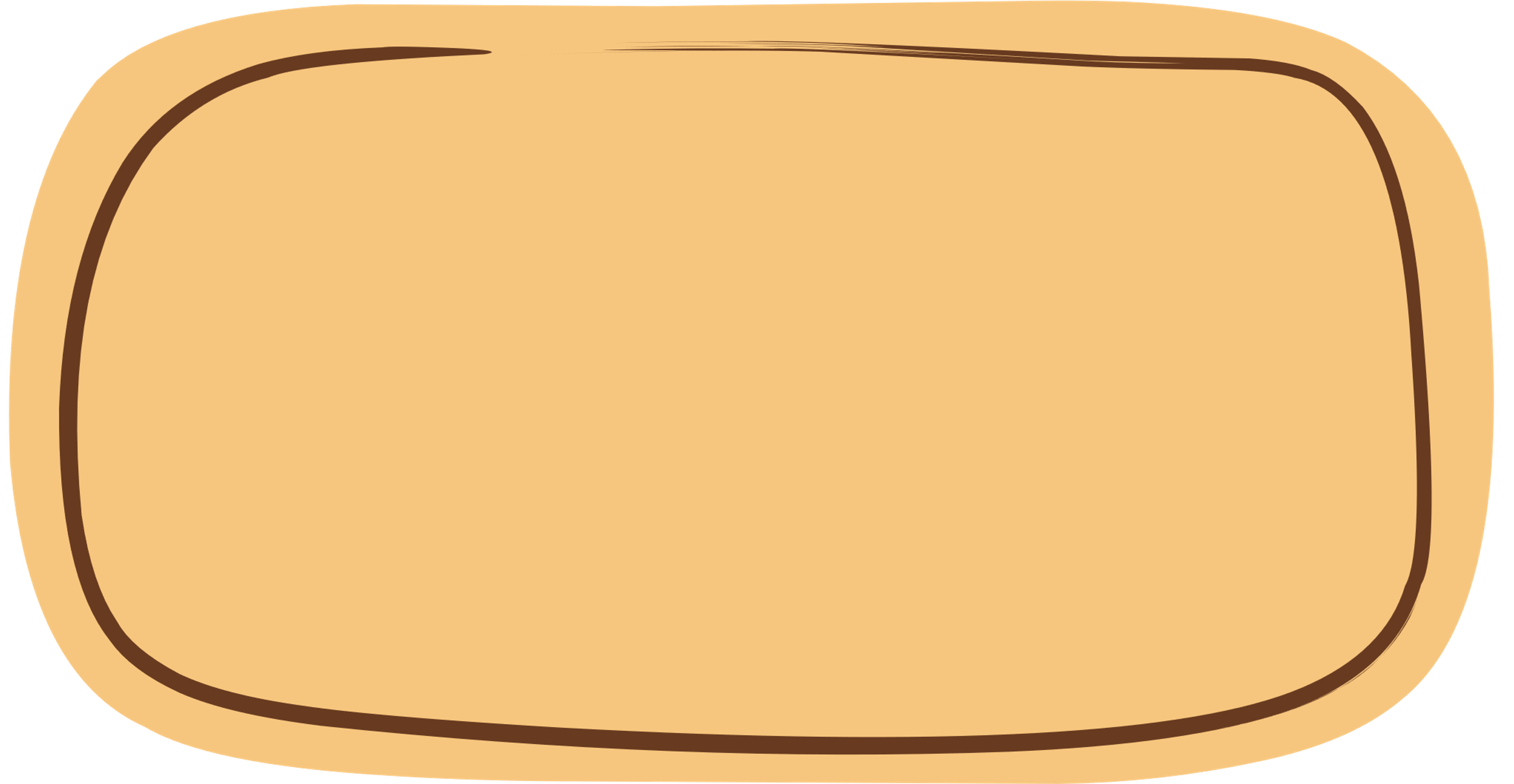 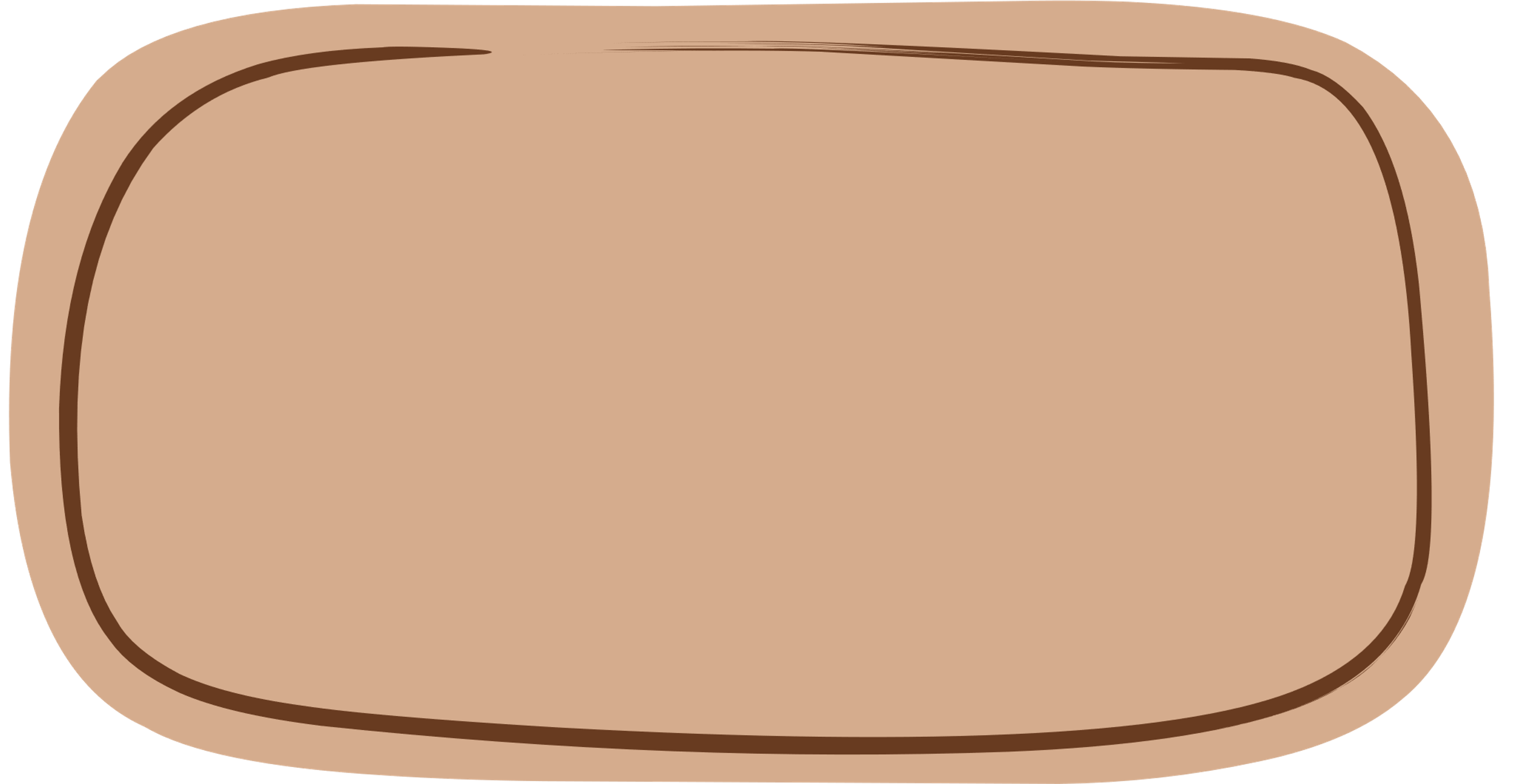 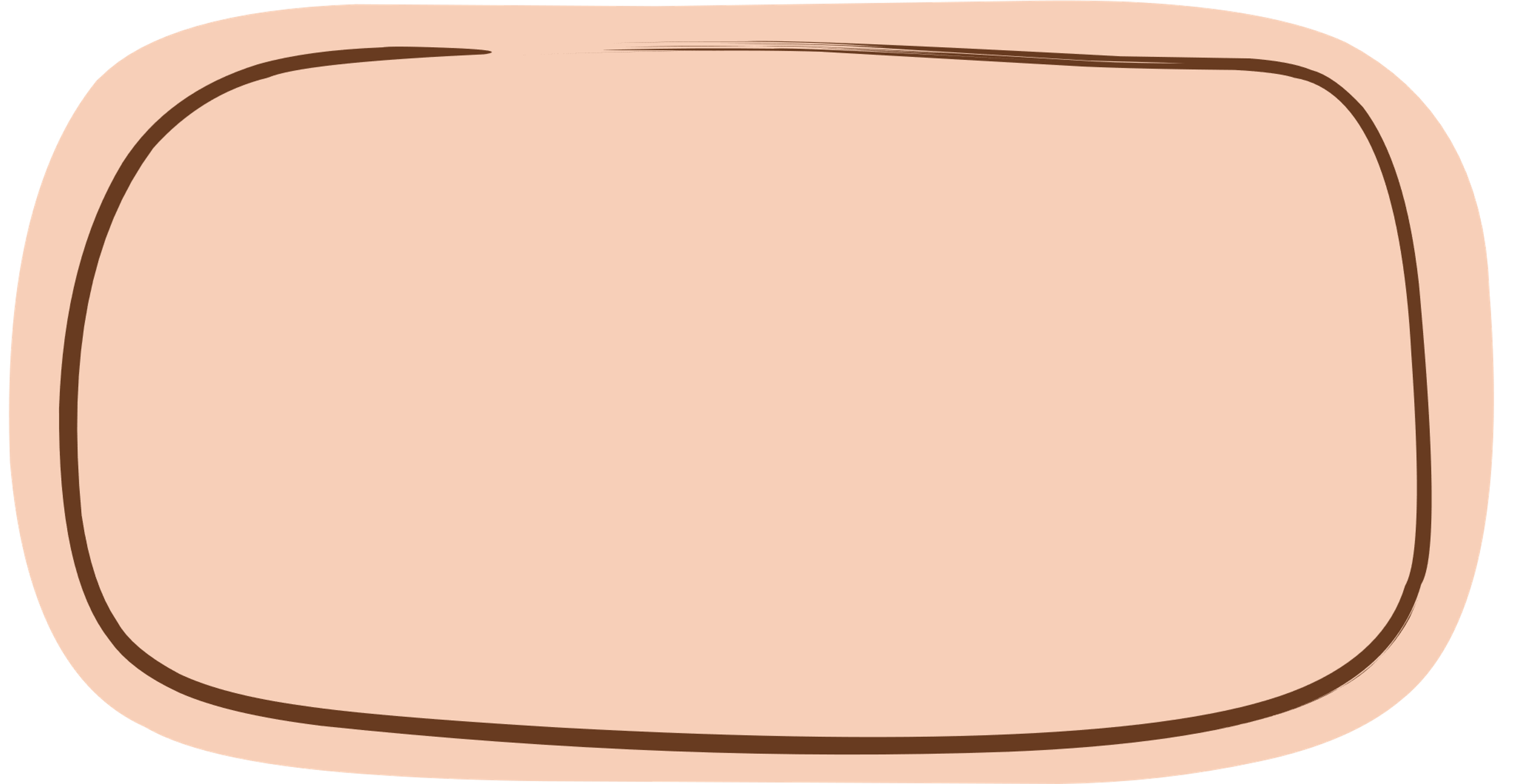 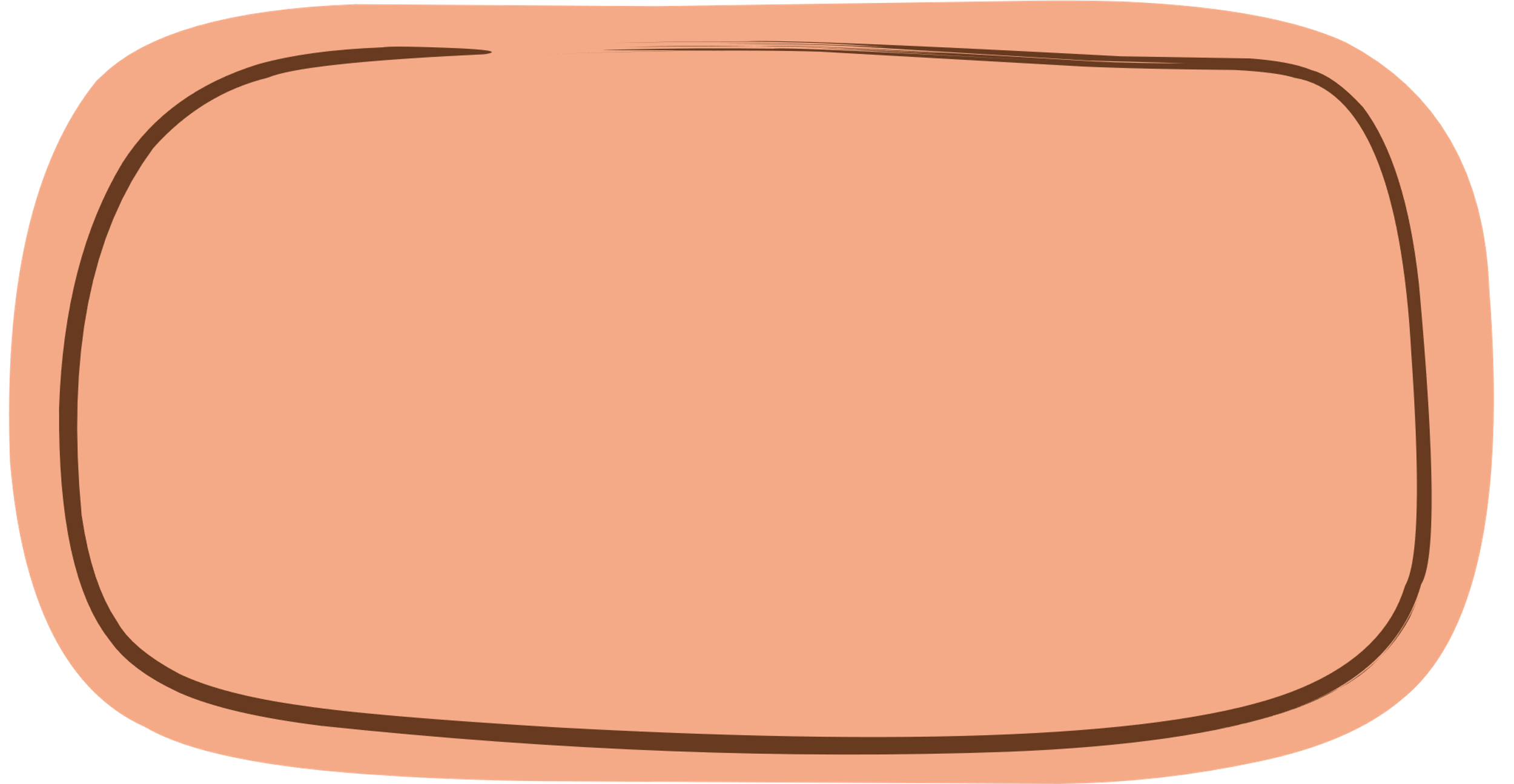 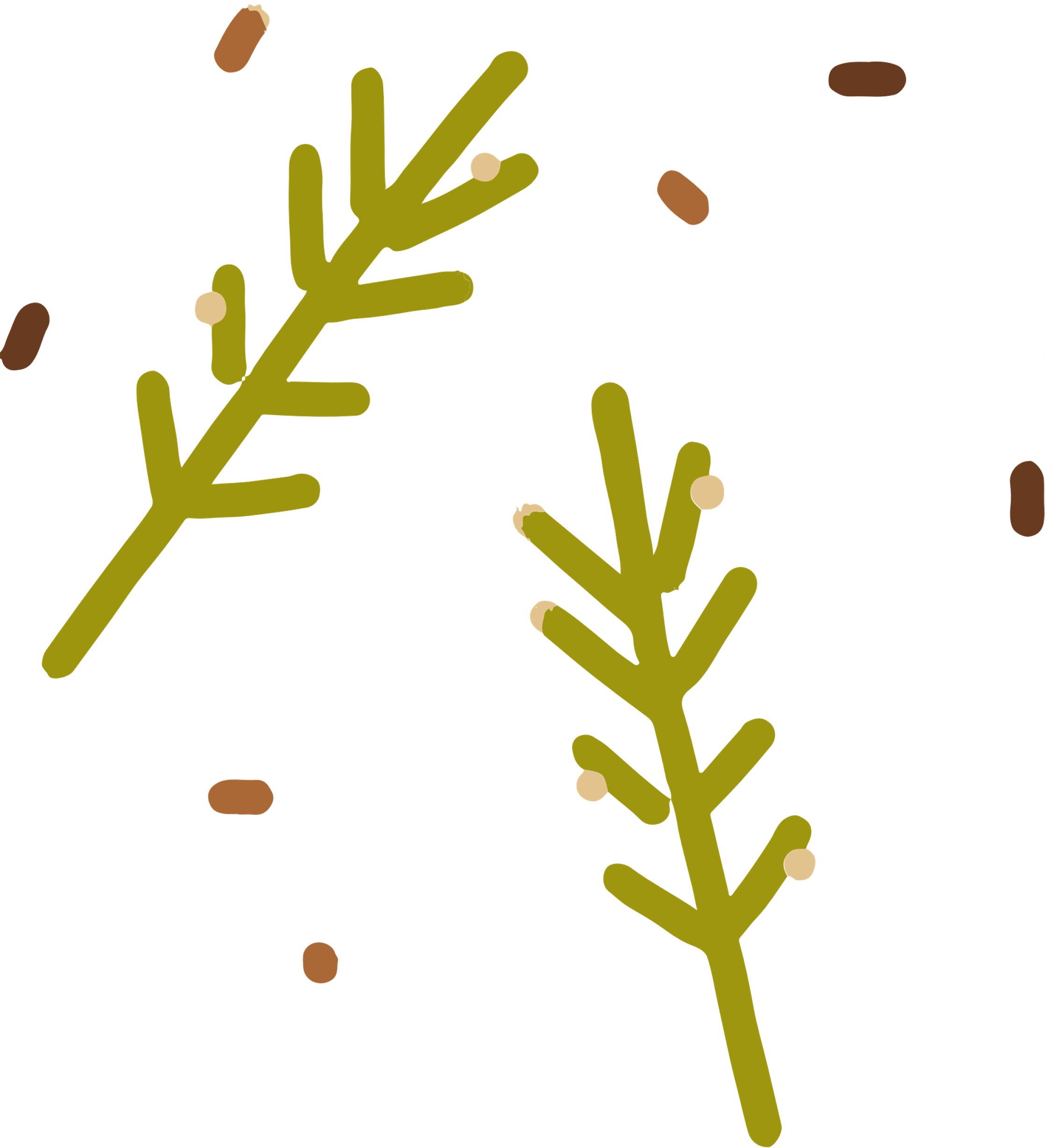 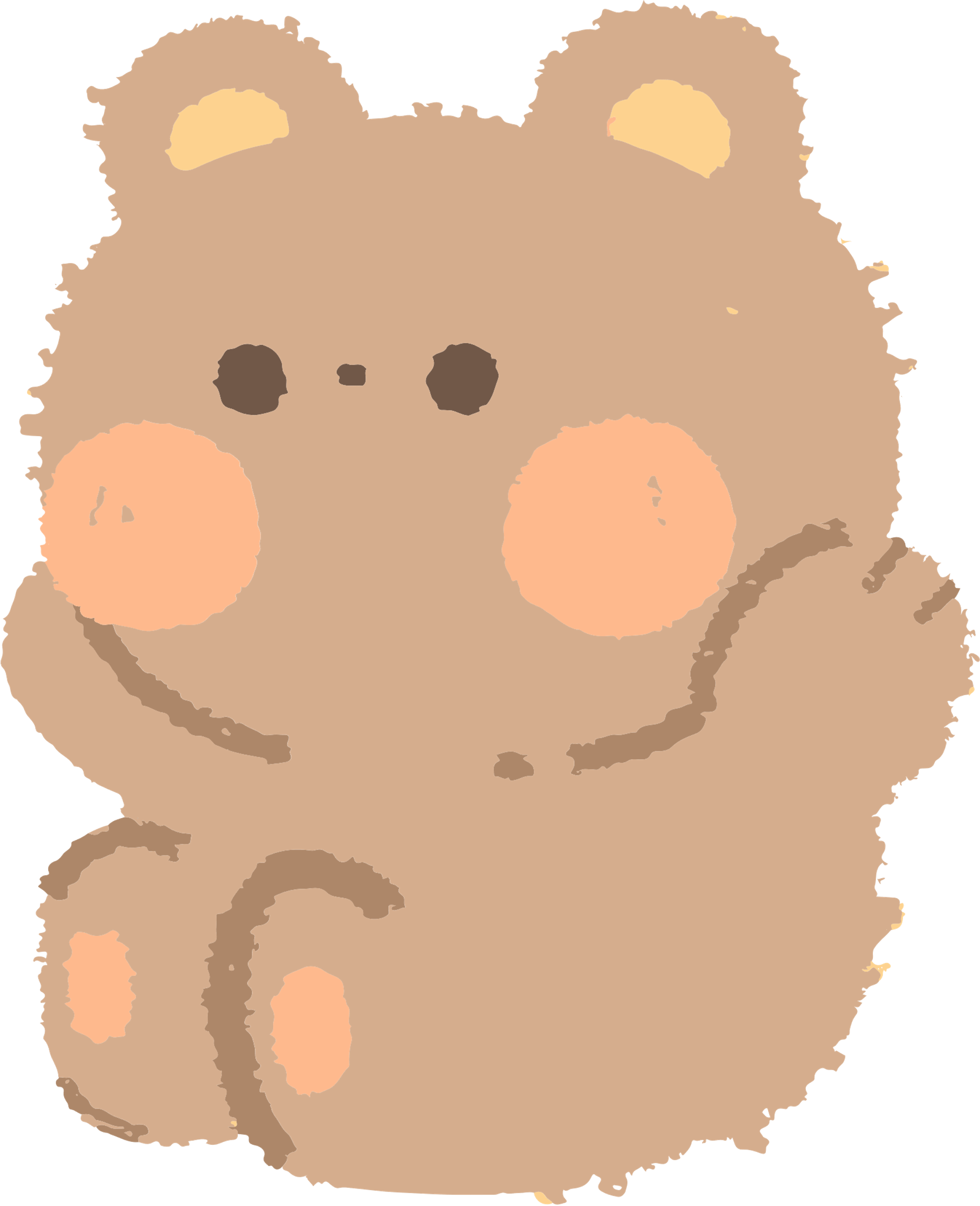 Số nào chia cho 1 cũng có kết quả bằng chính số đó.
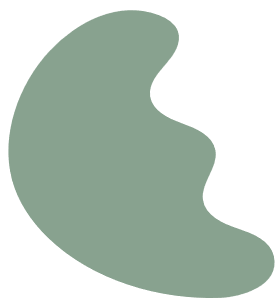 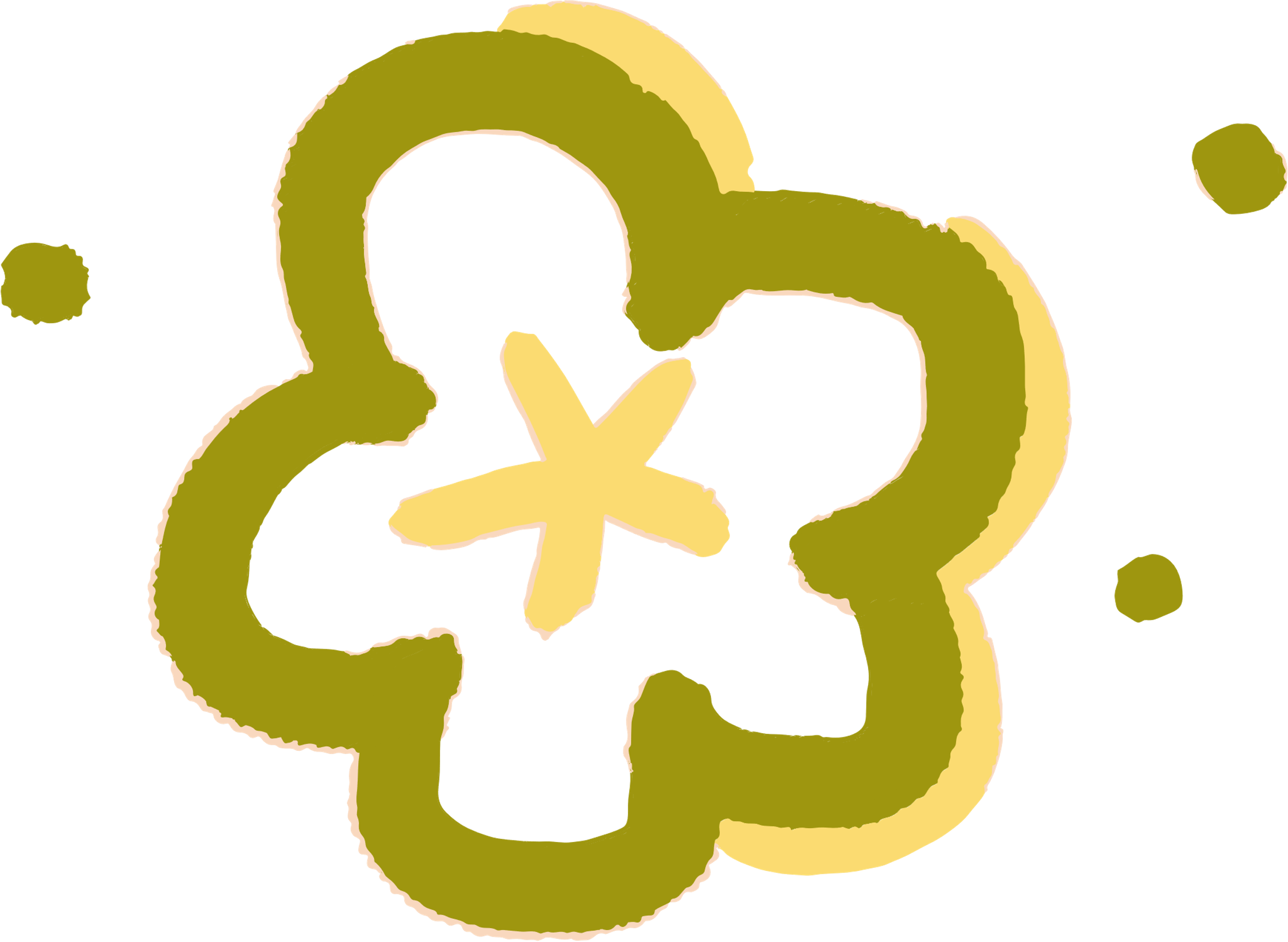 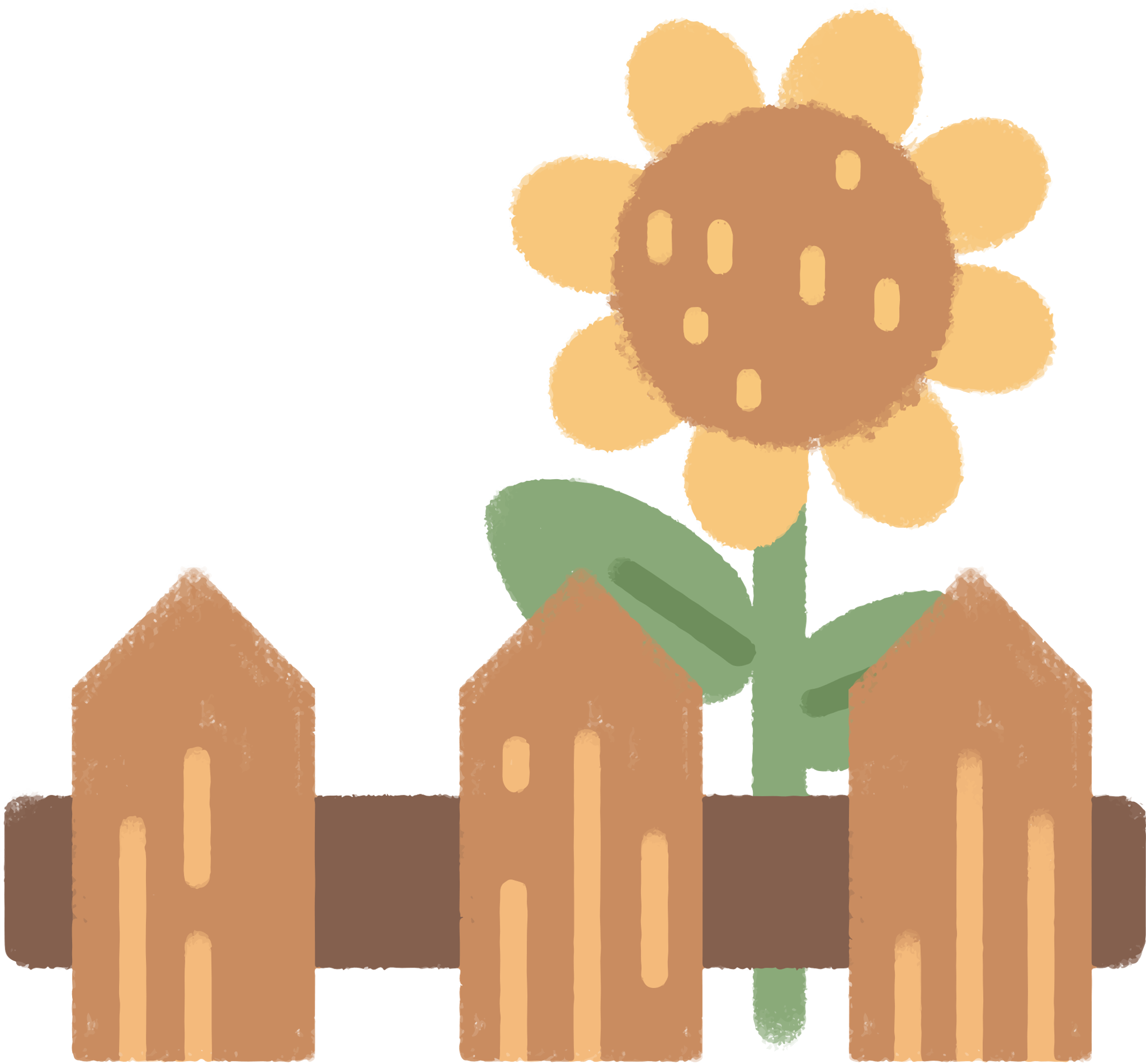 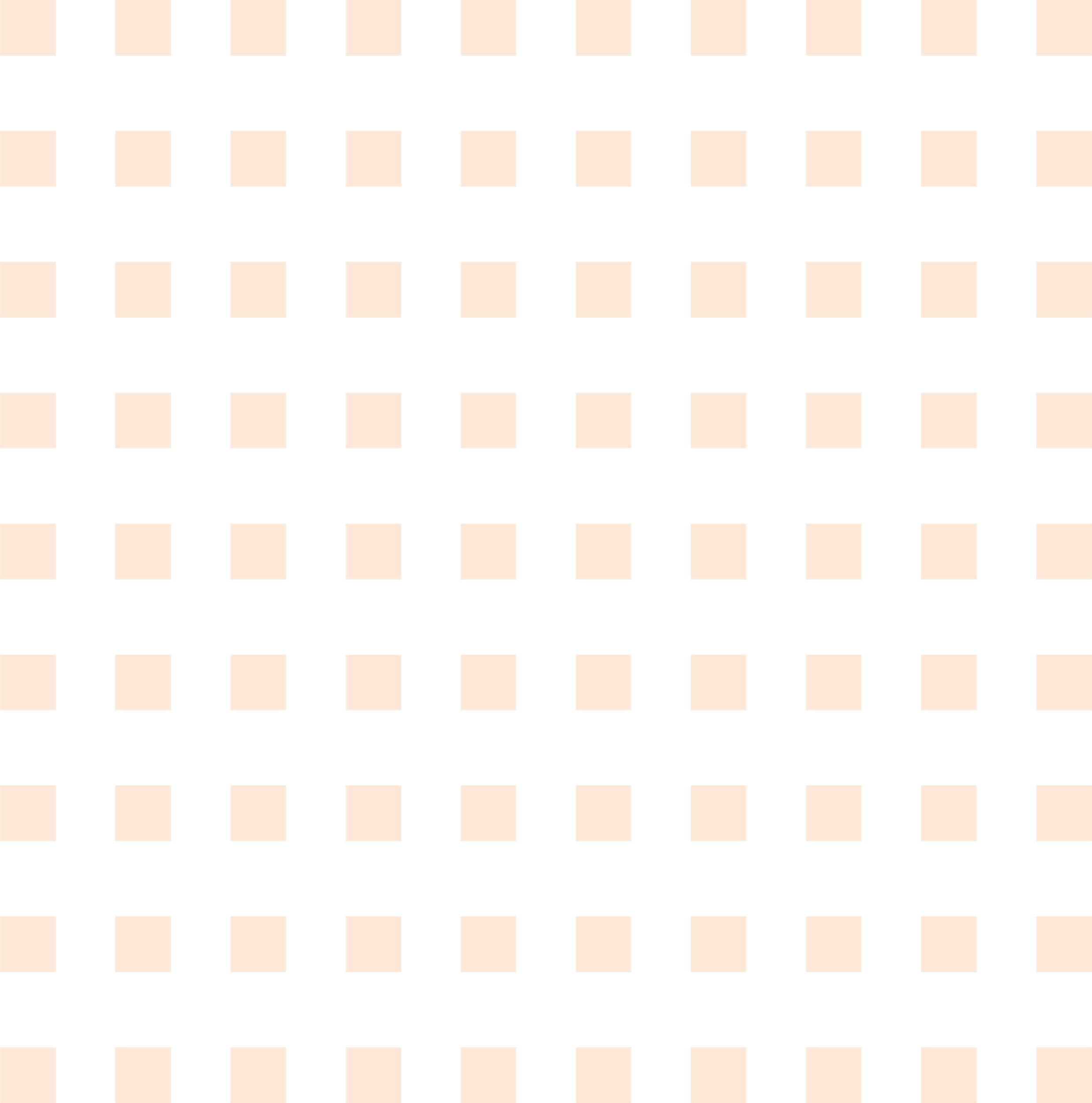 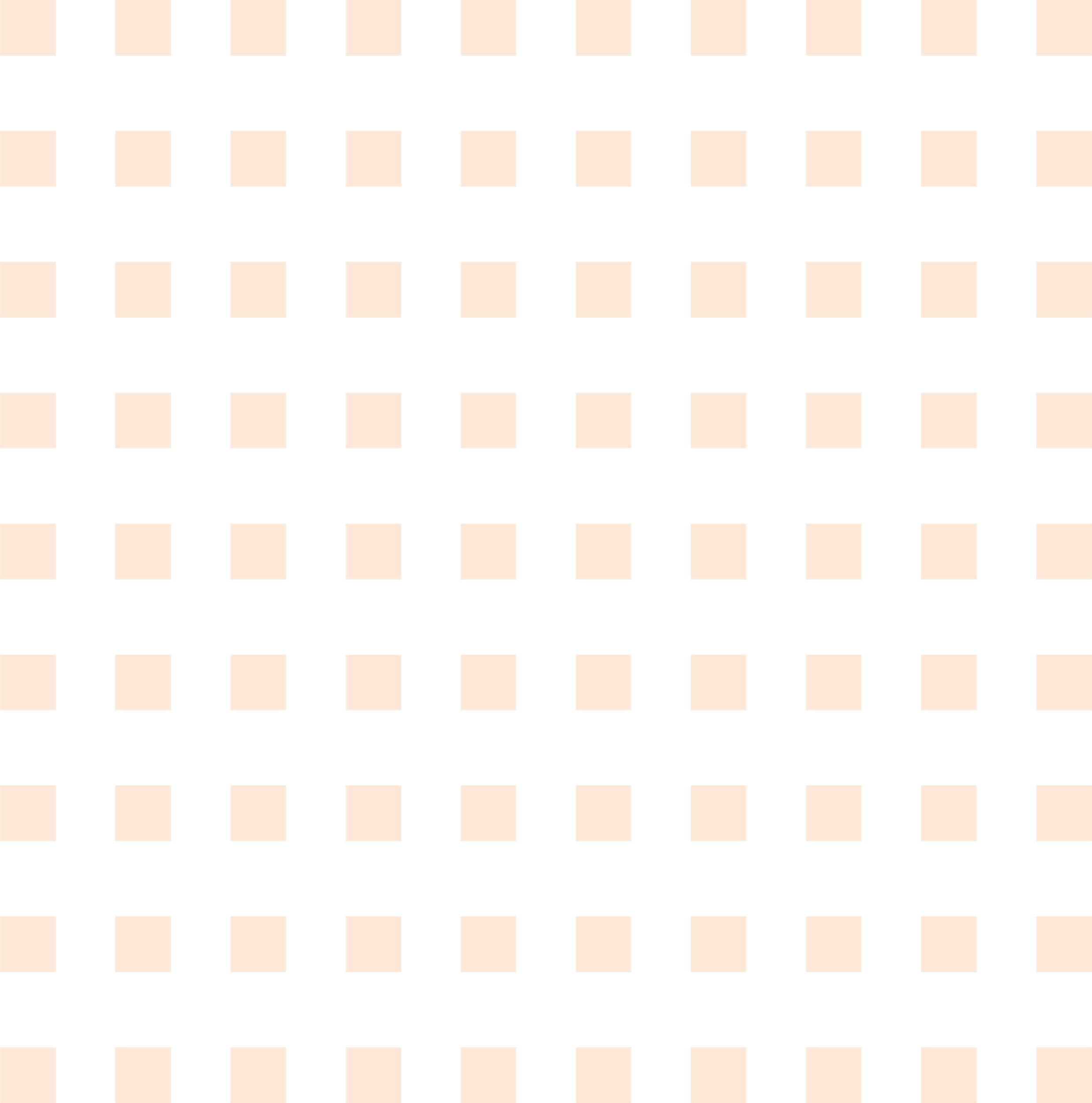 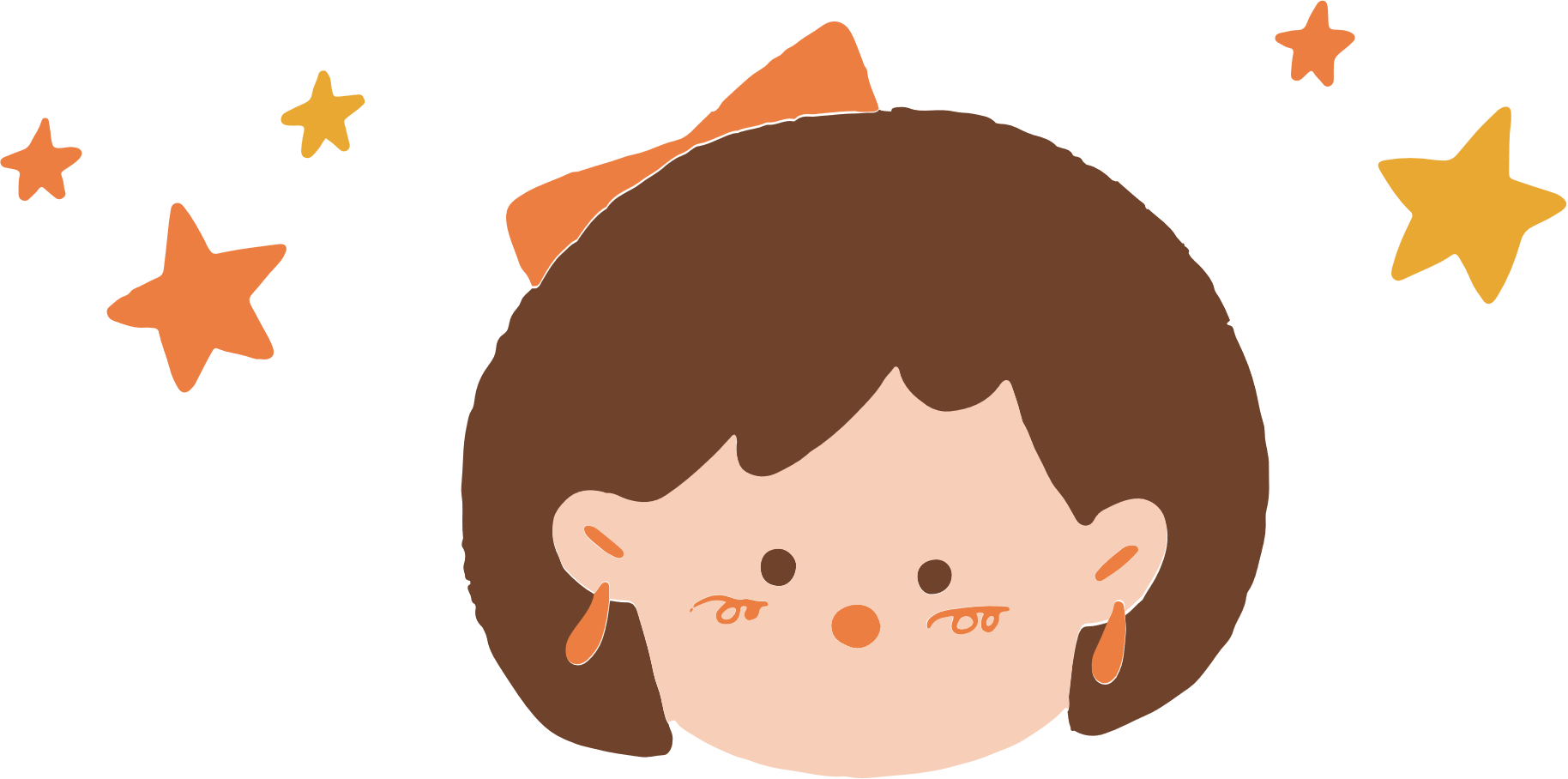 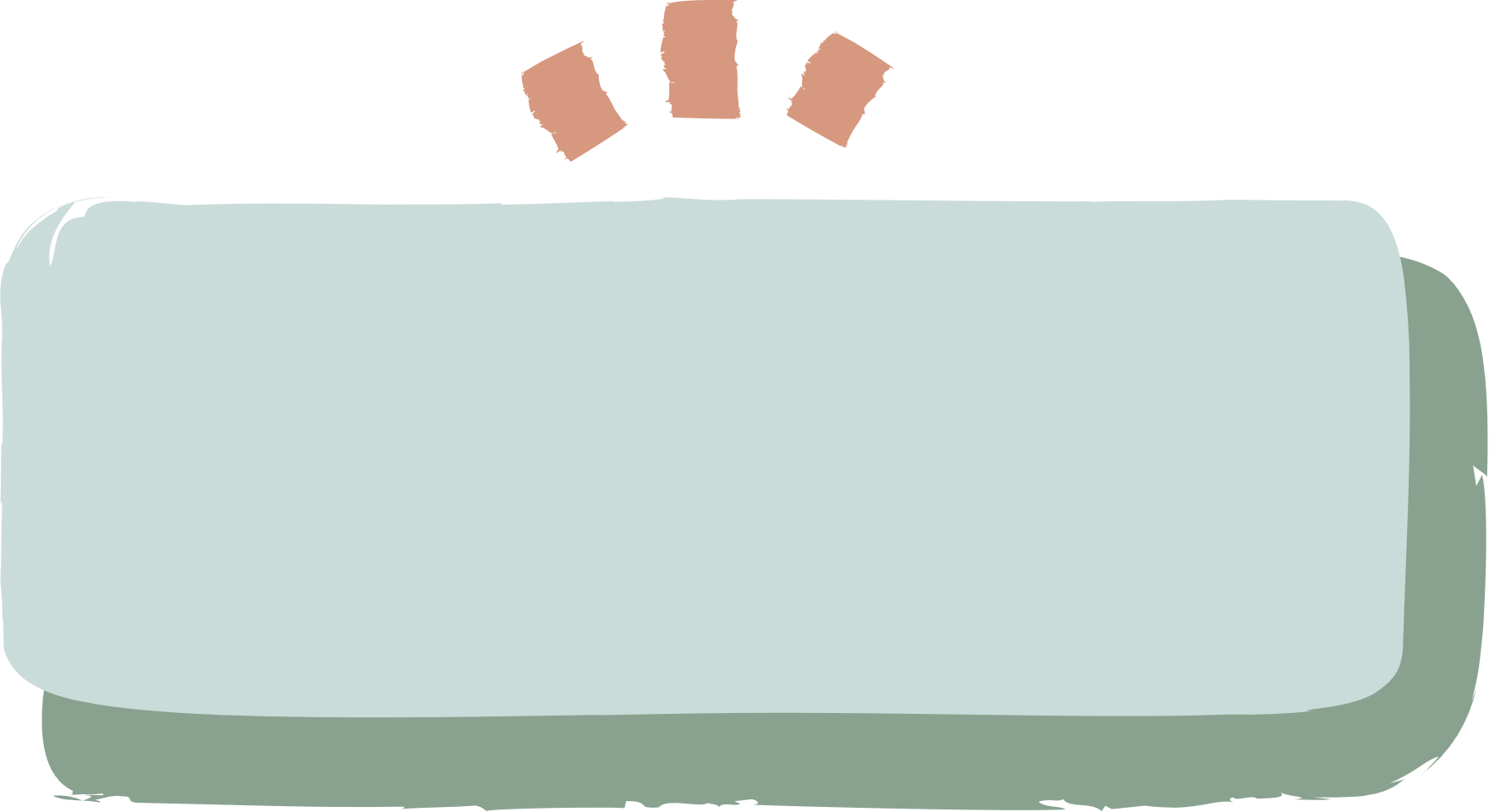 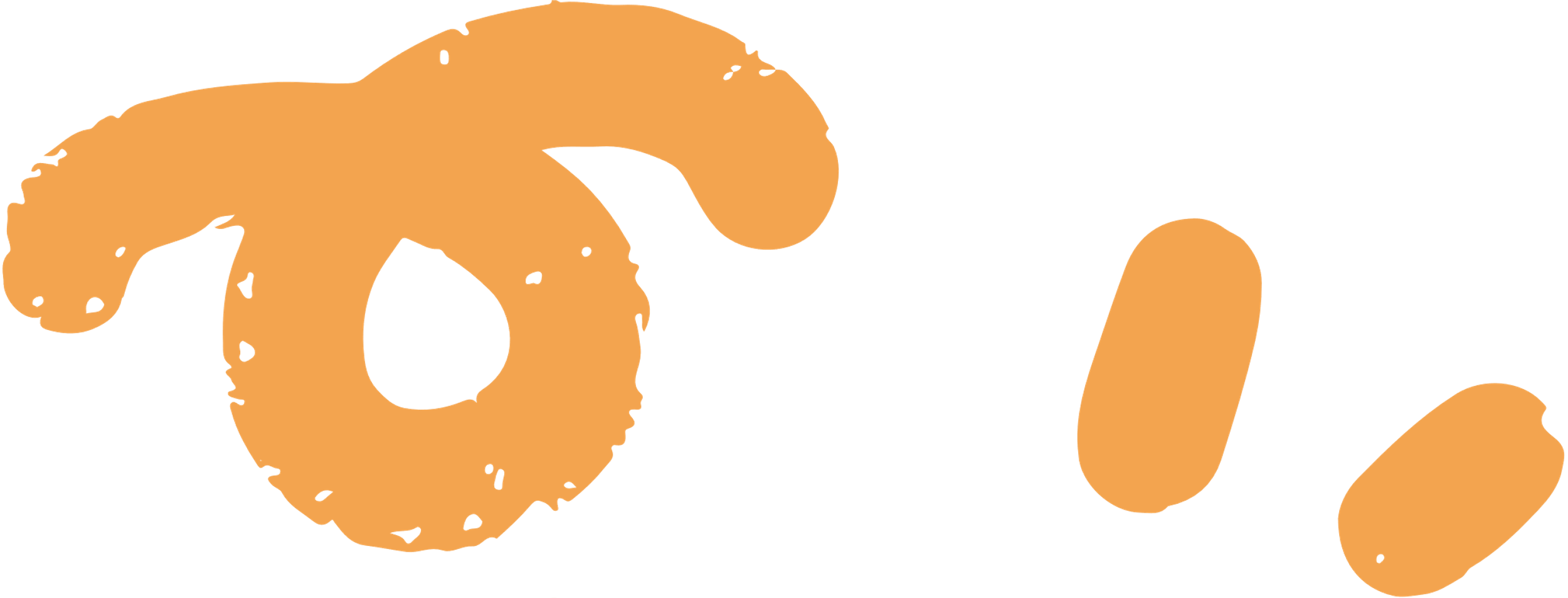 Ví dụ
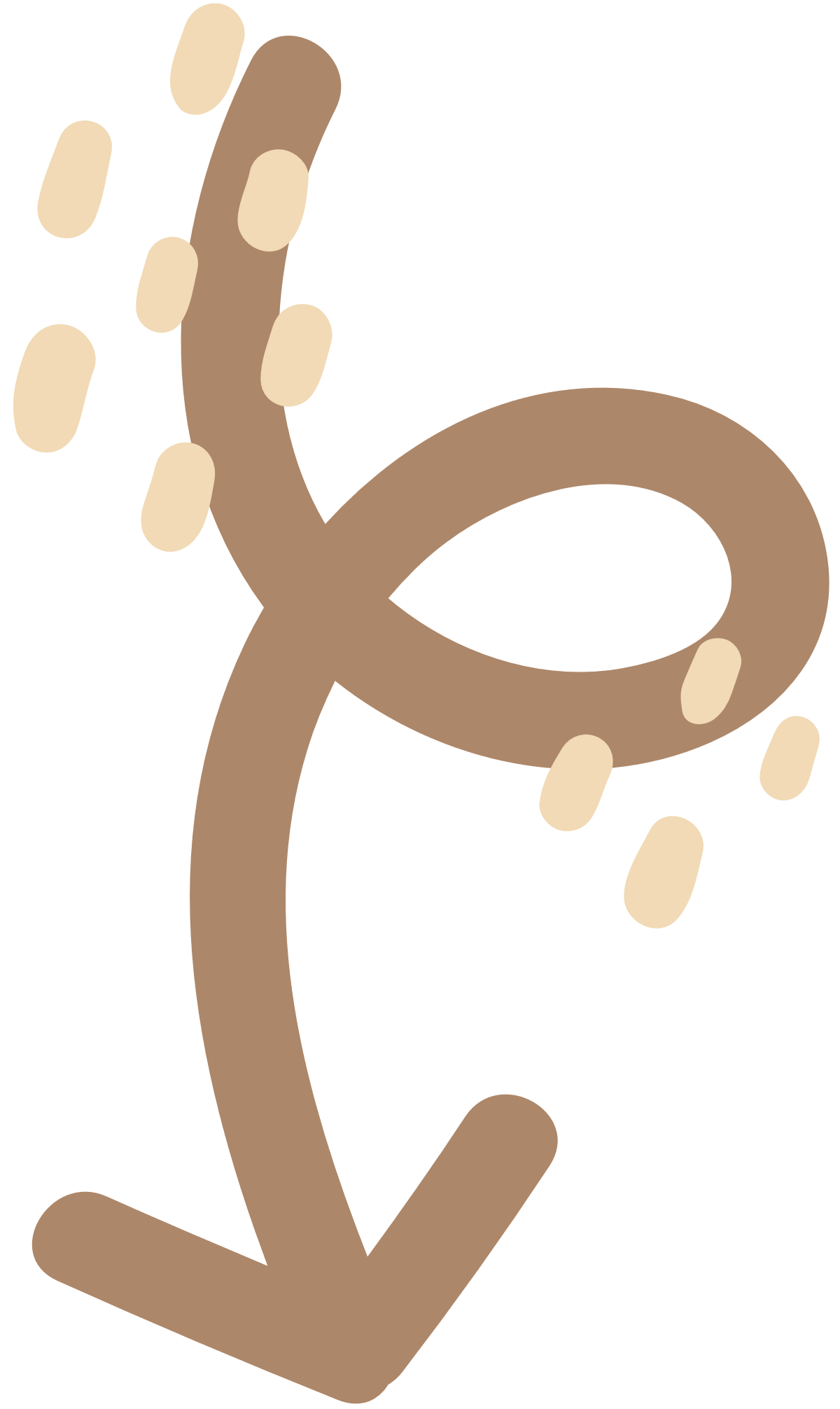 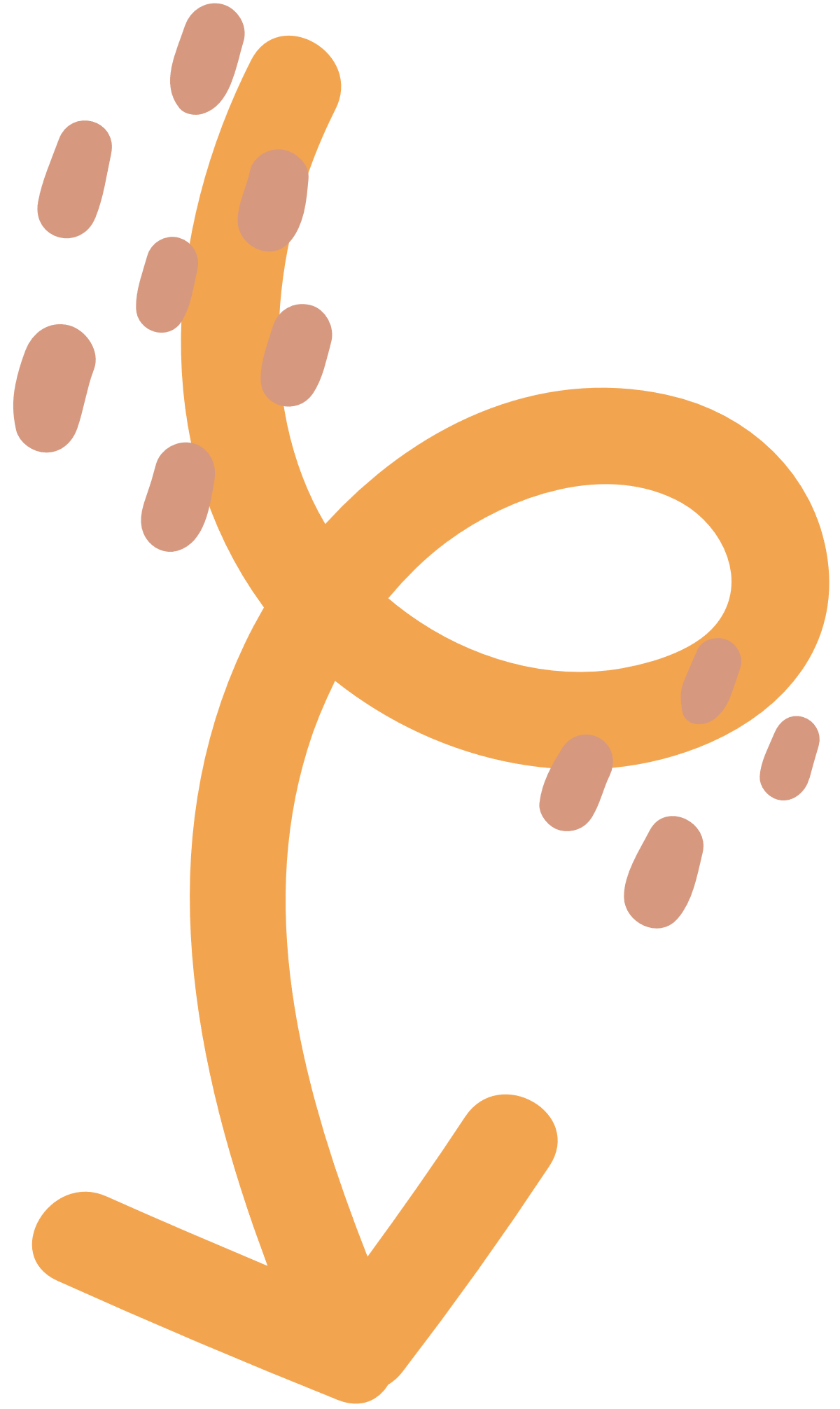 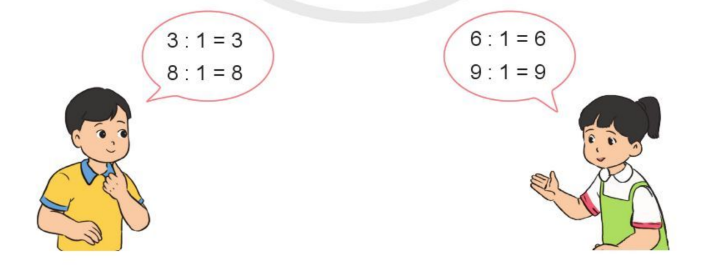 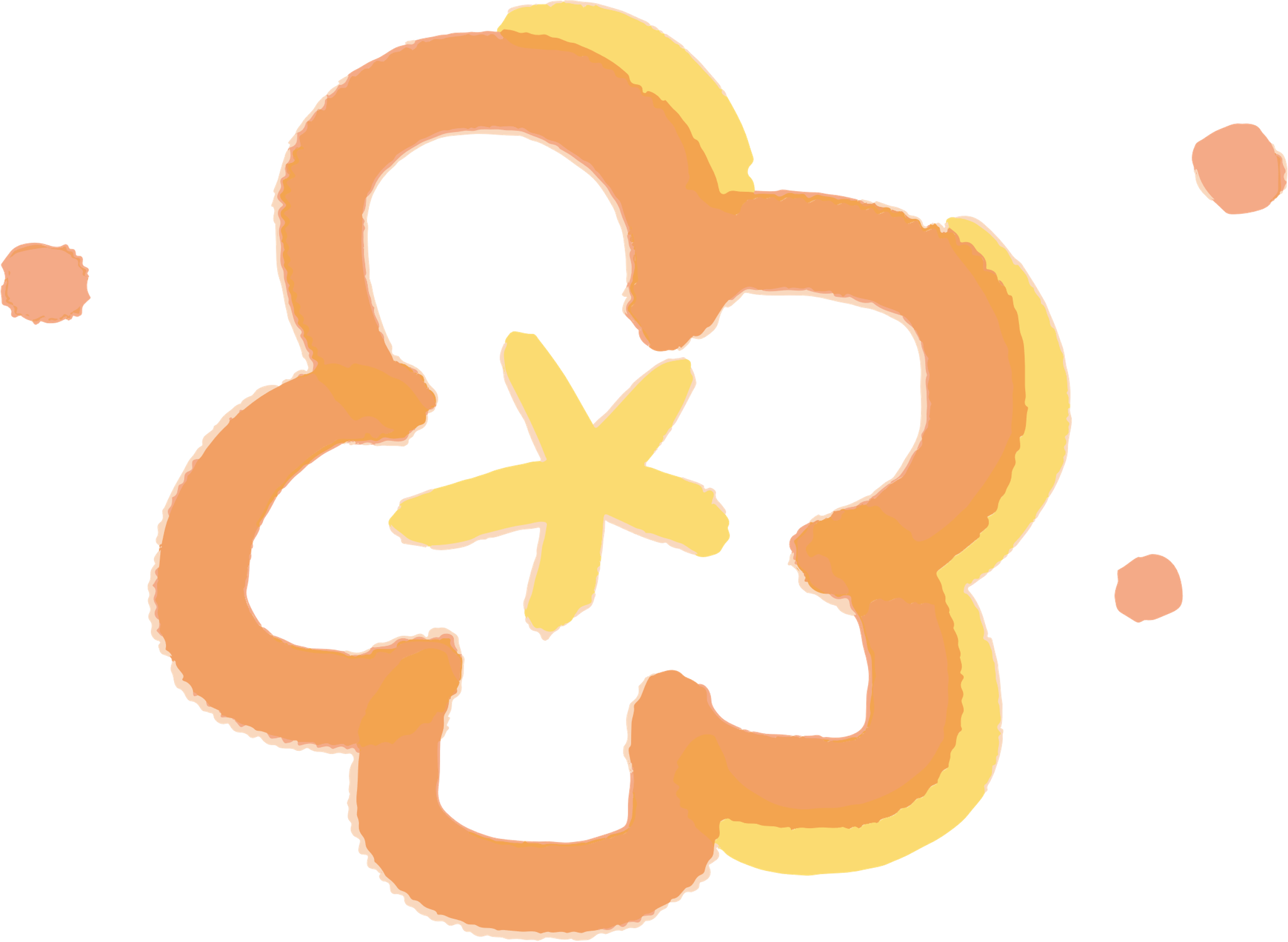 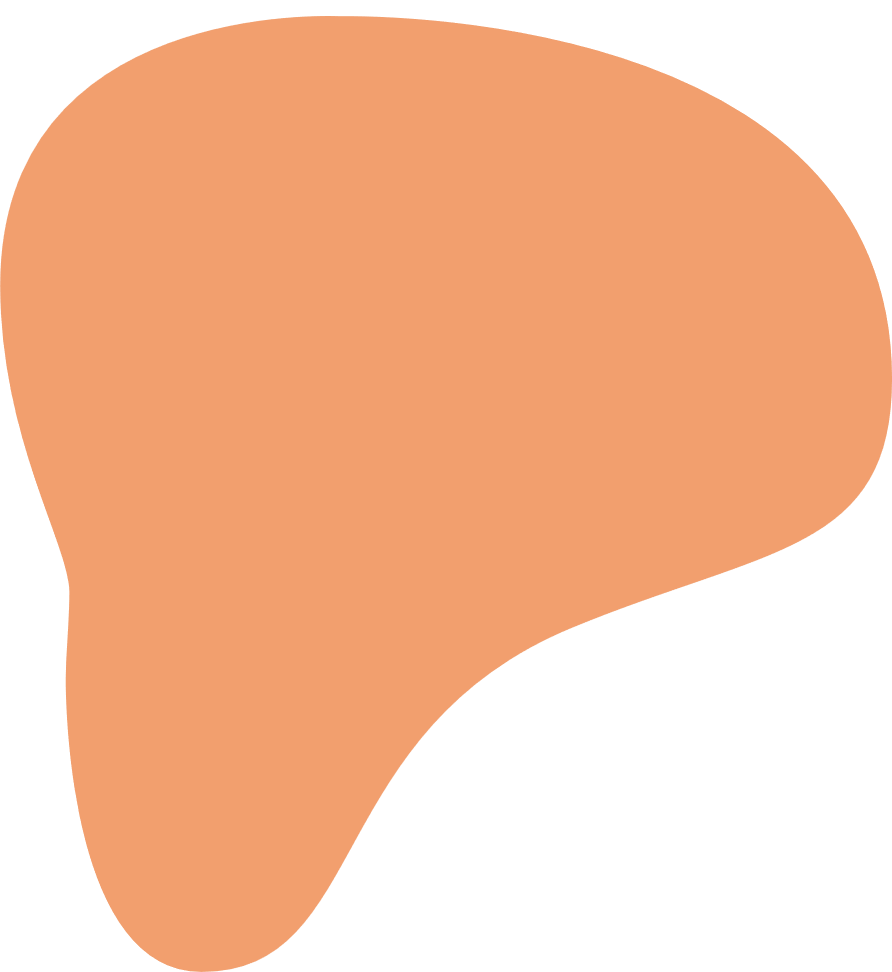 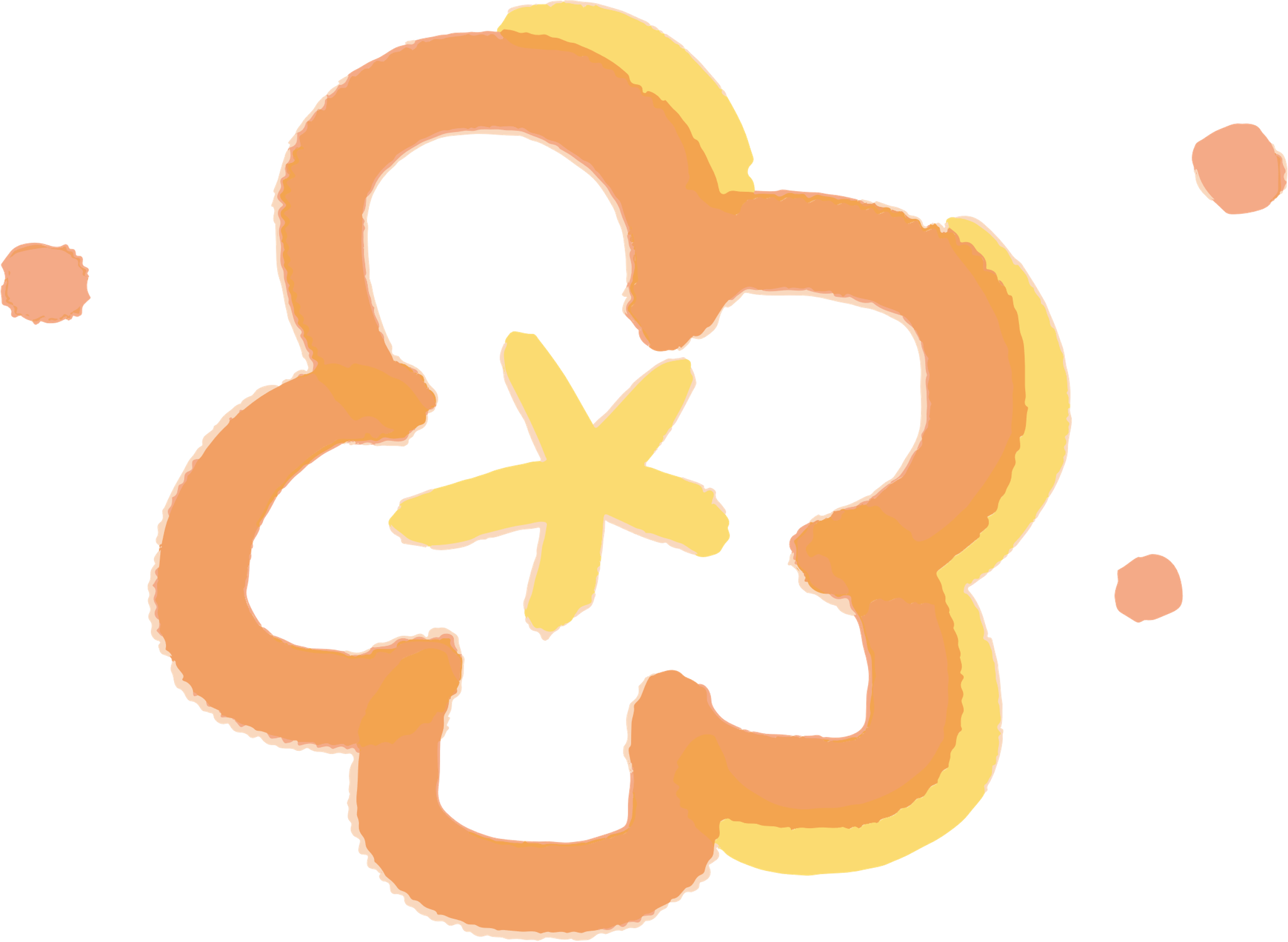 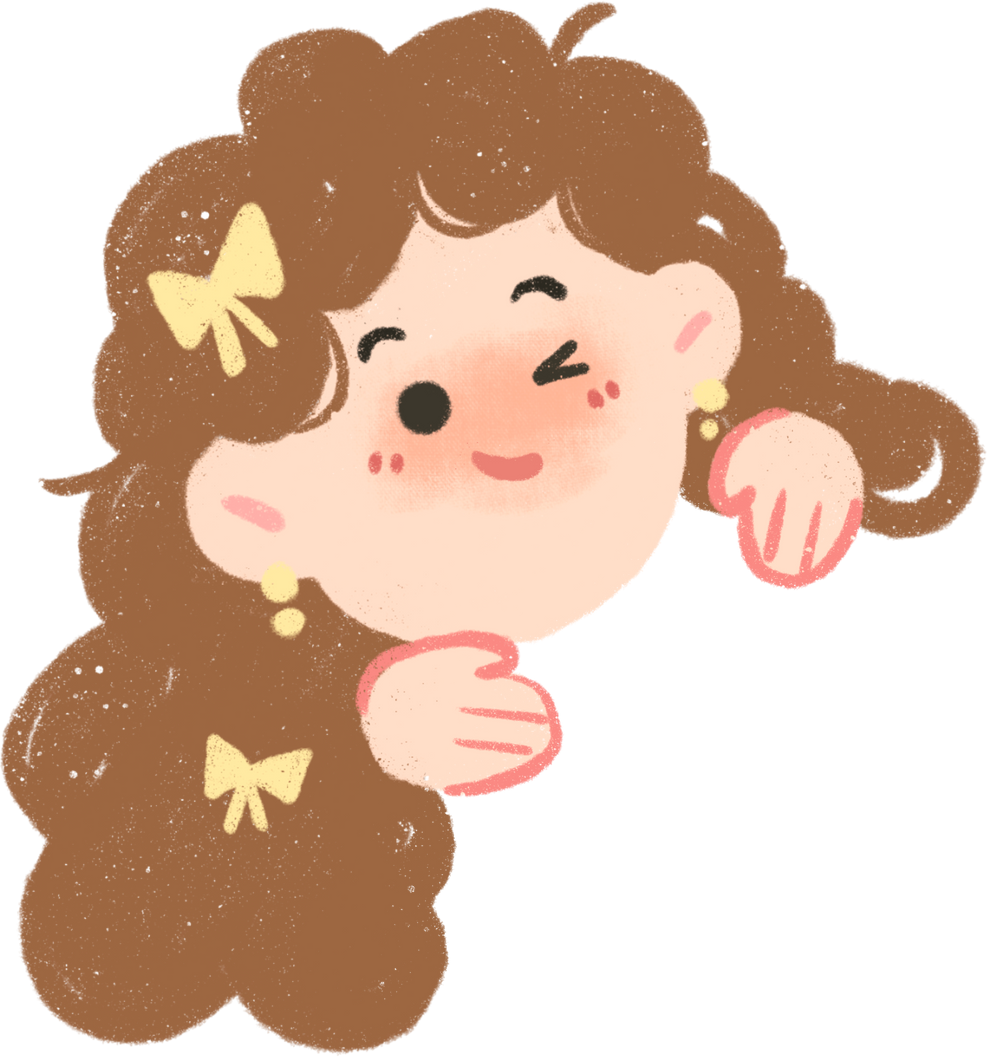 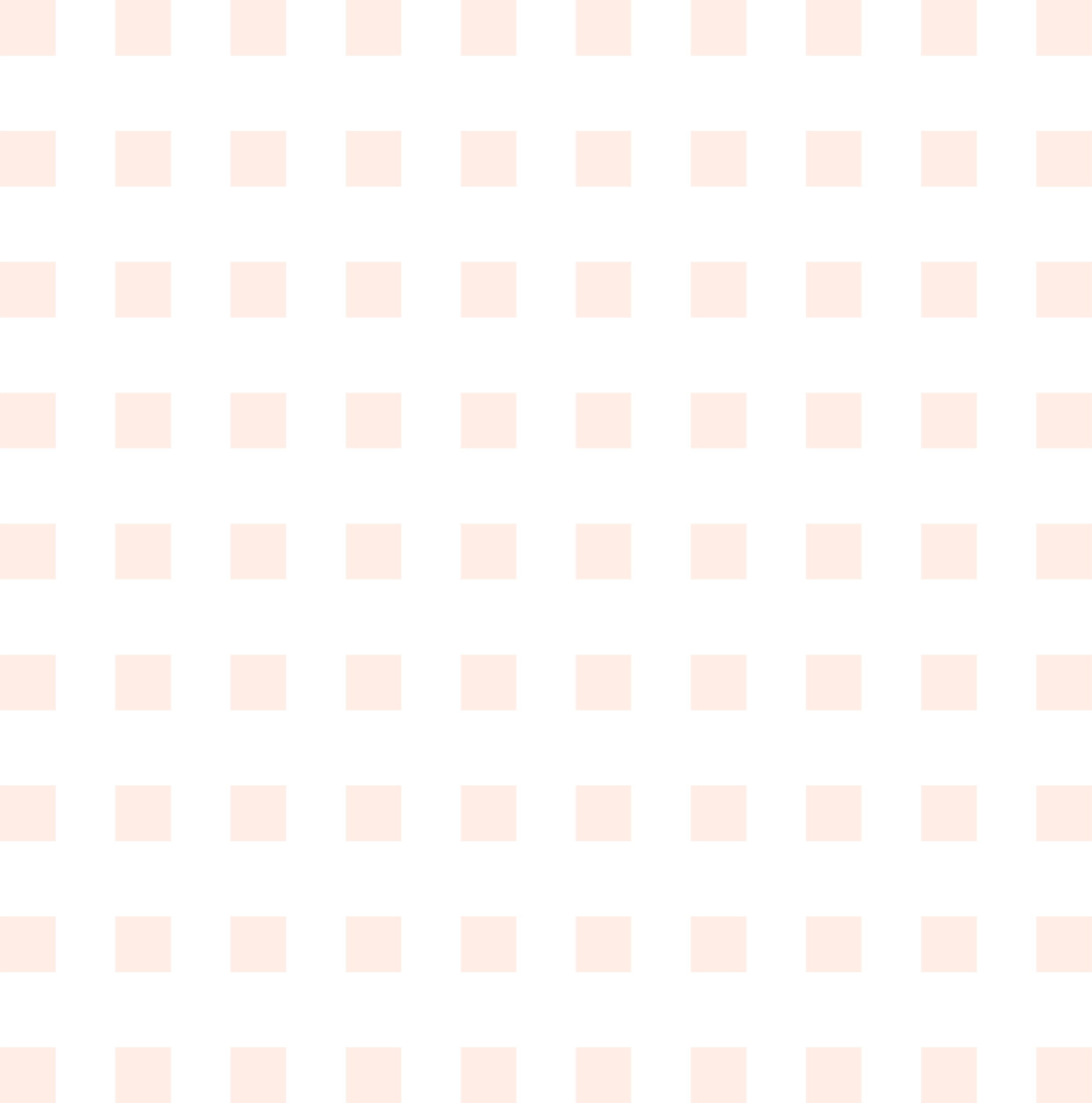 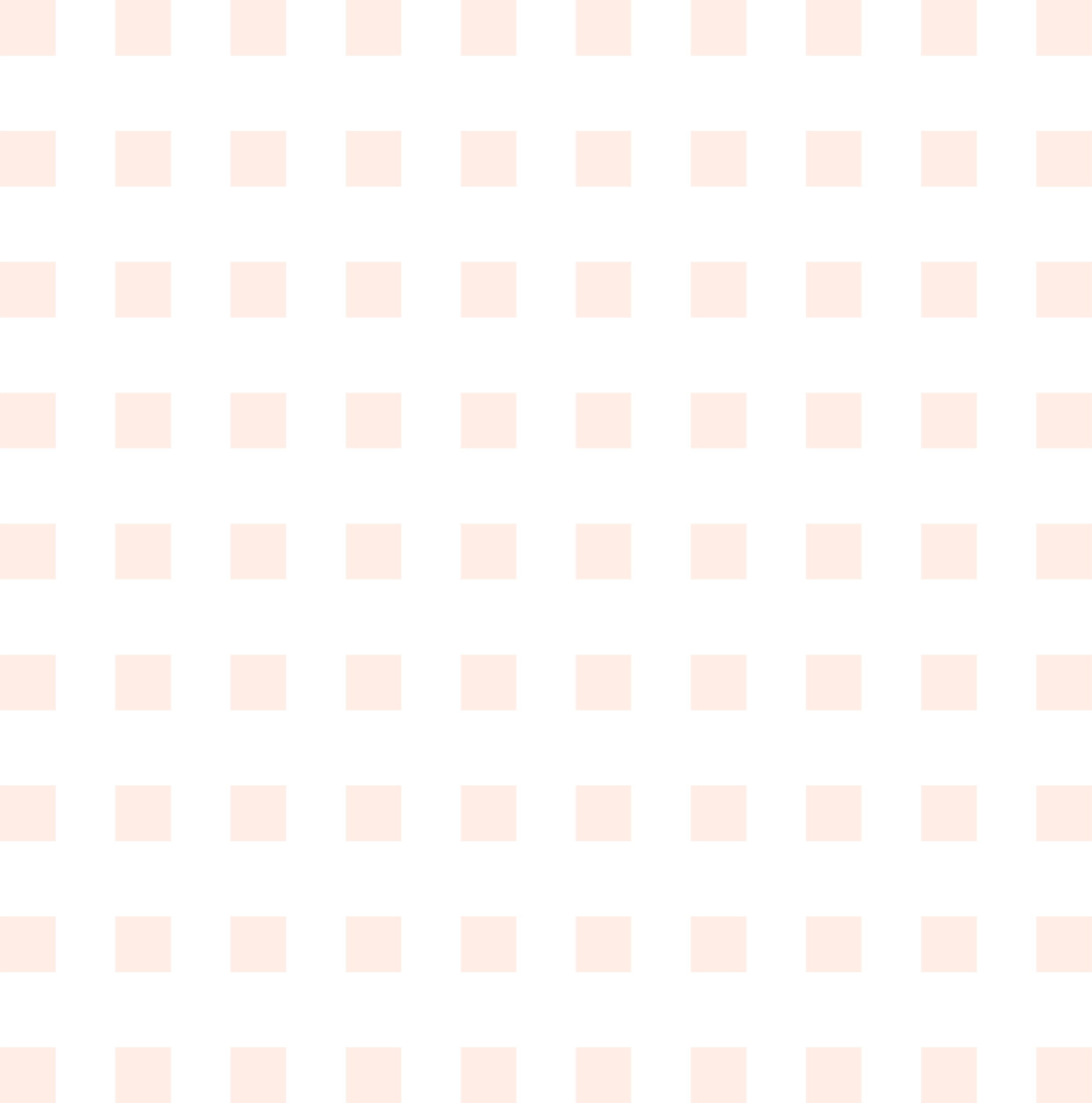 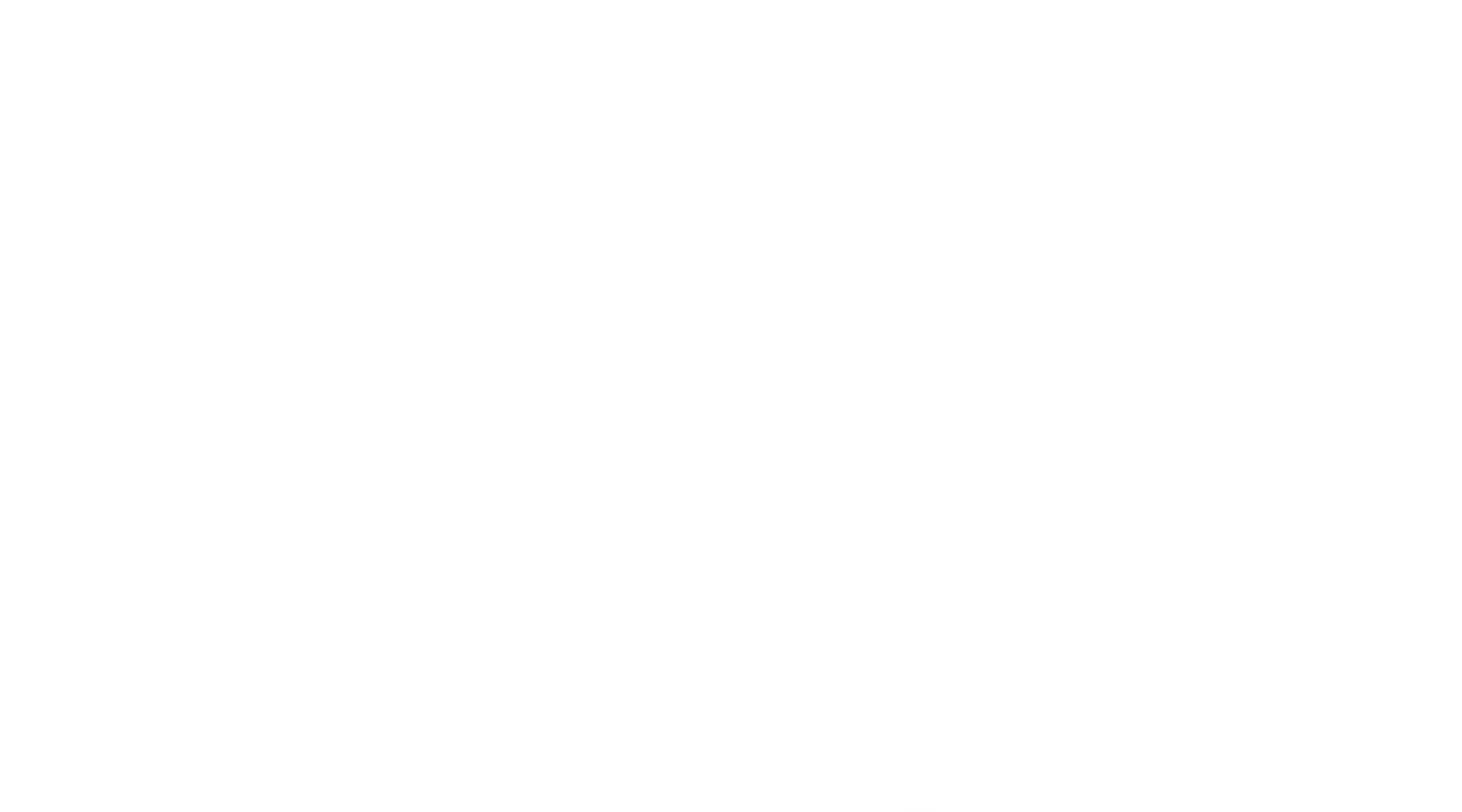 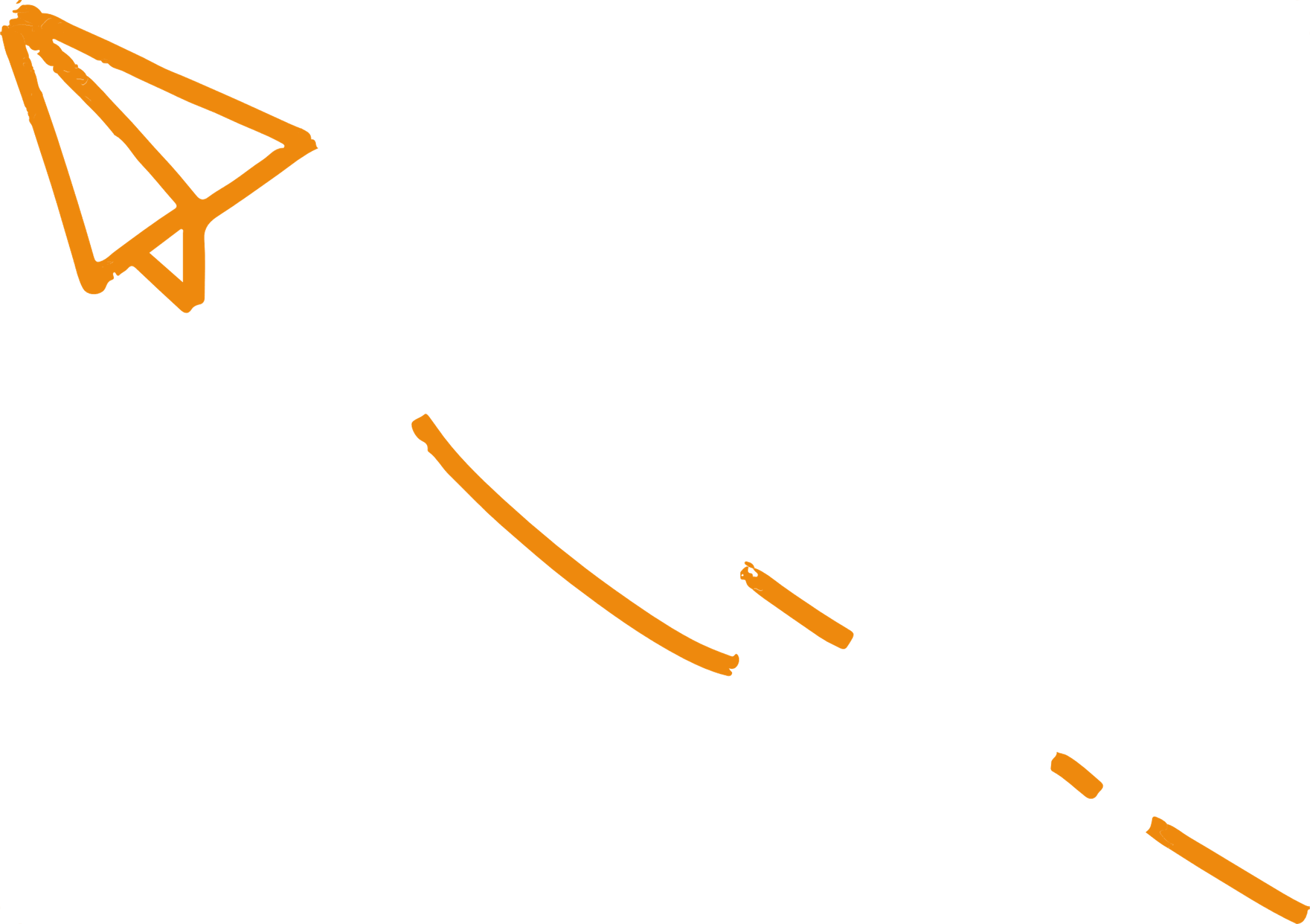 Bài 3:
a) Đọc nội dung sau và thảo luận với bạn:
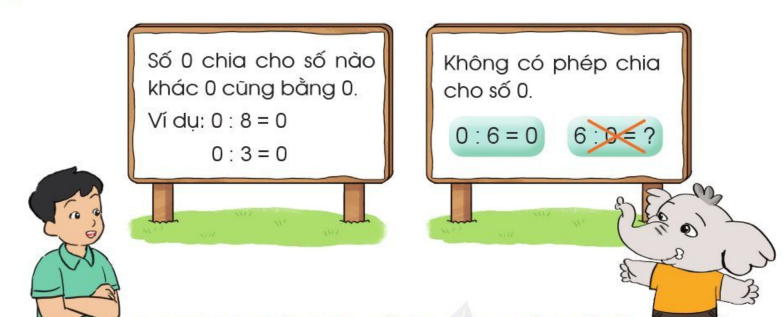 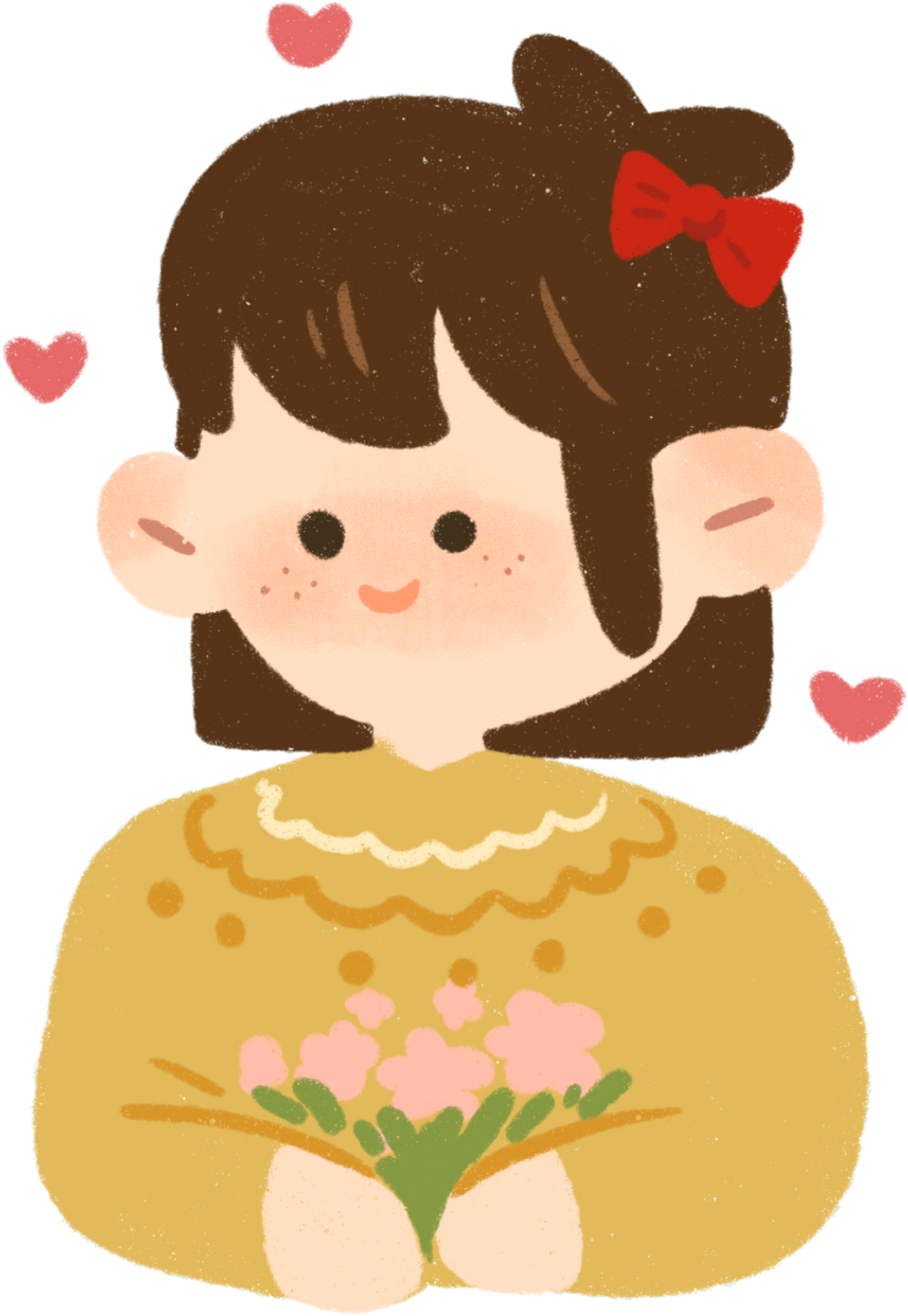 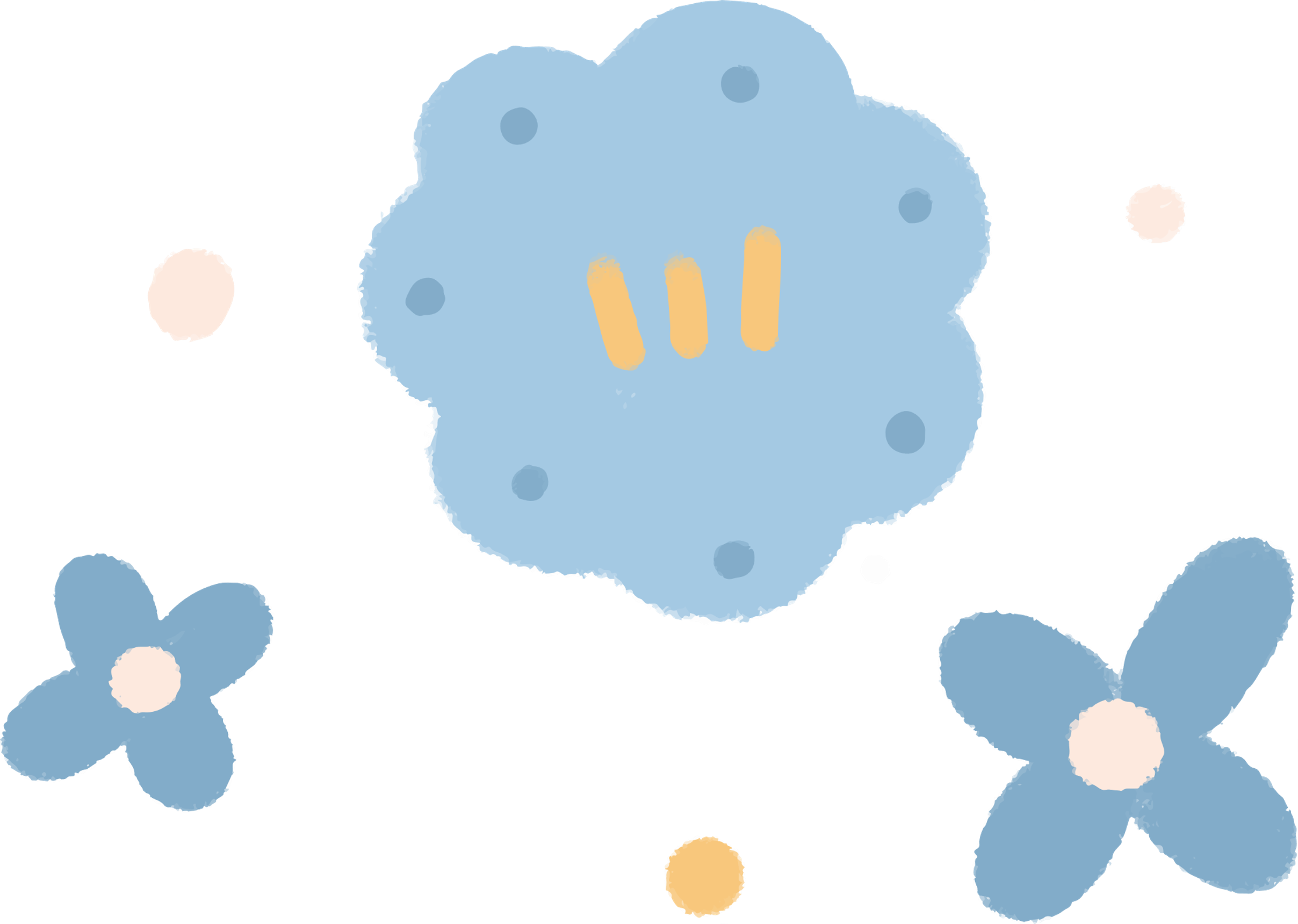 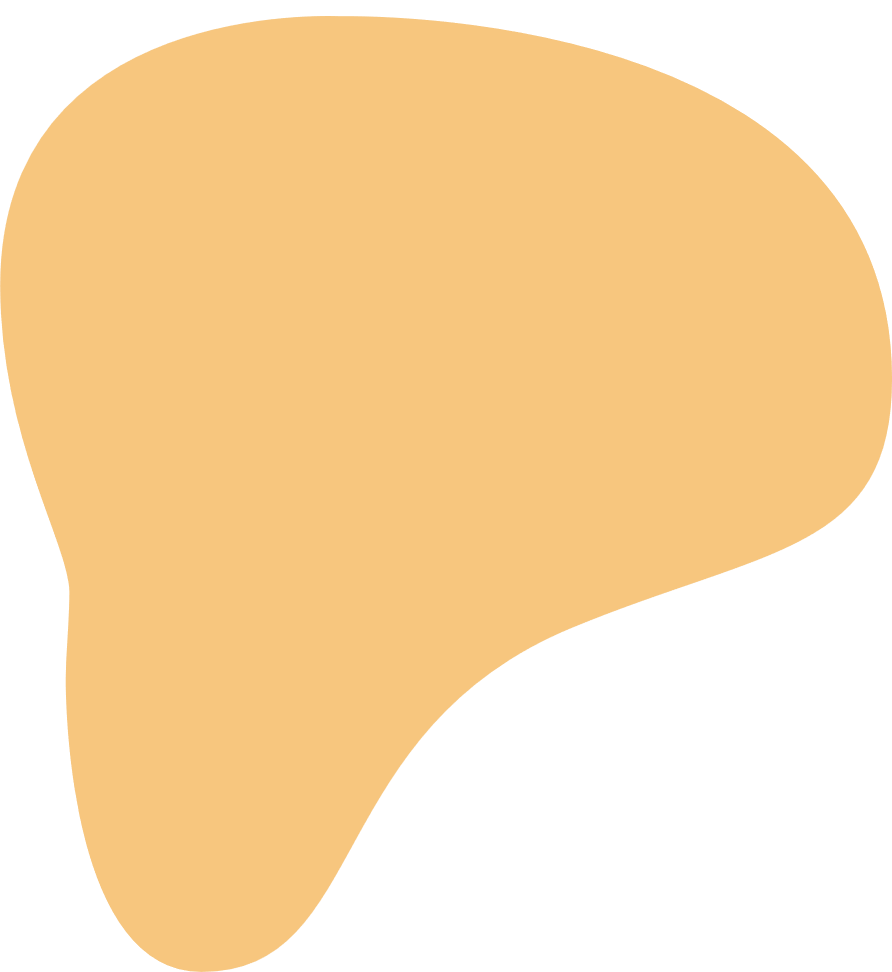 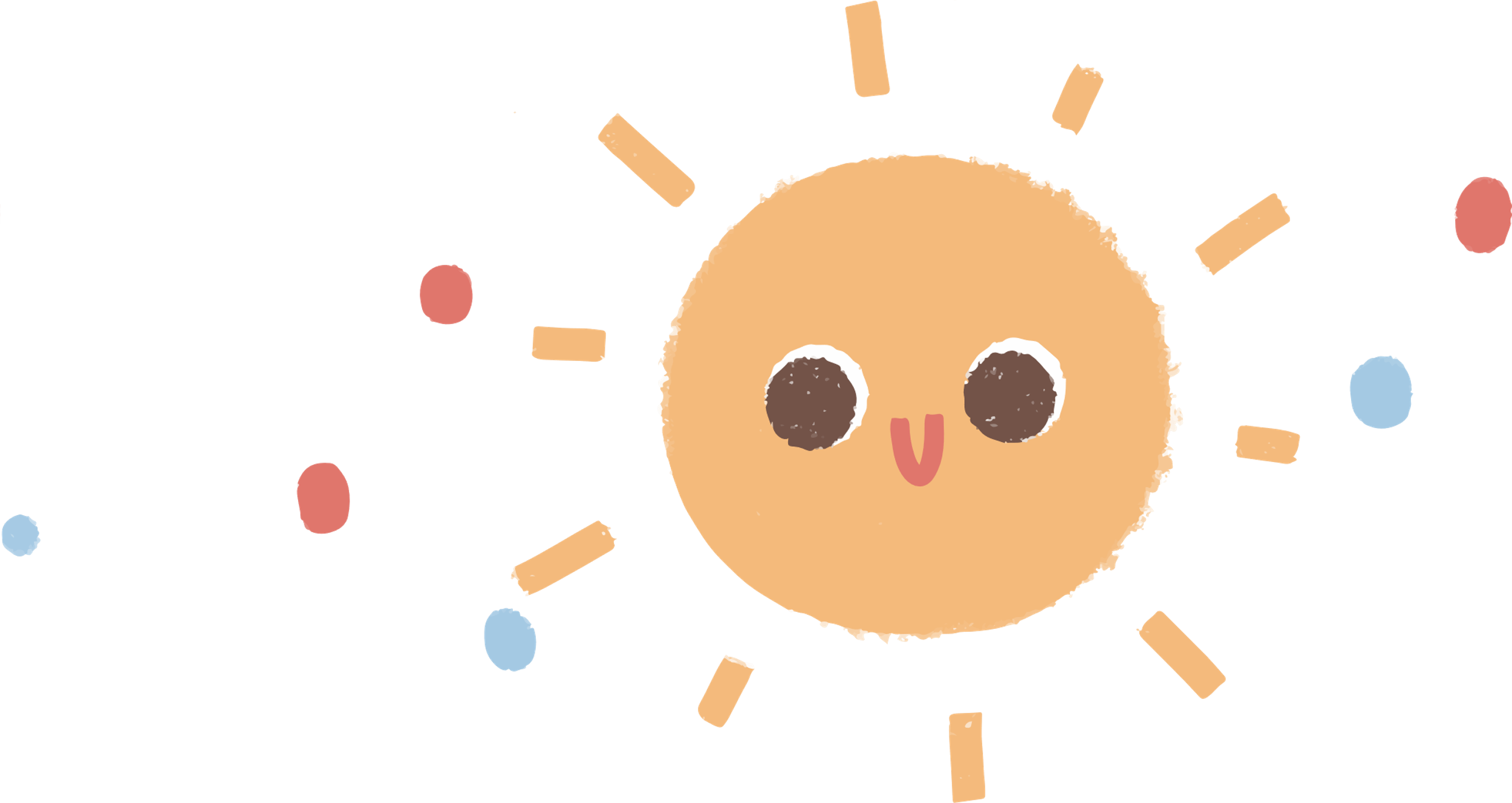 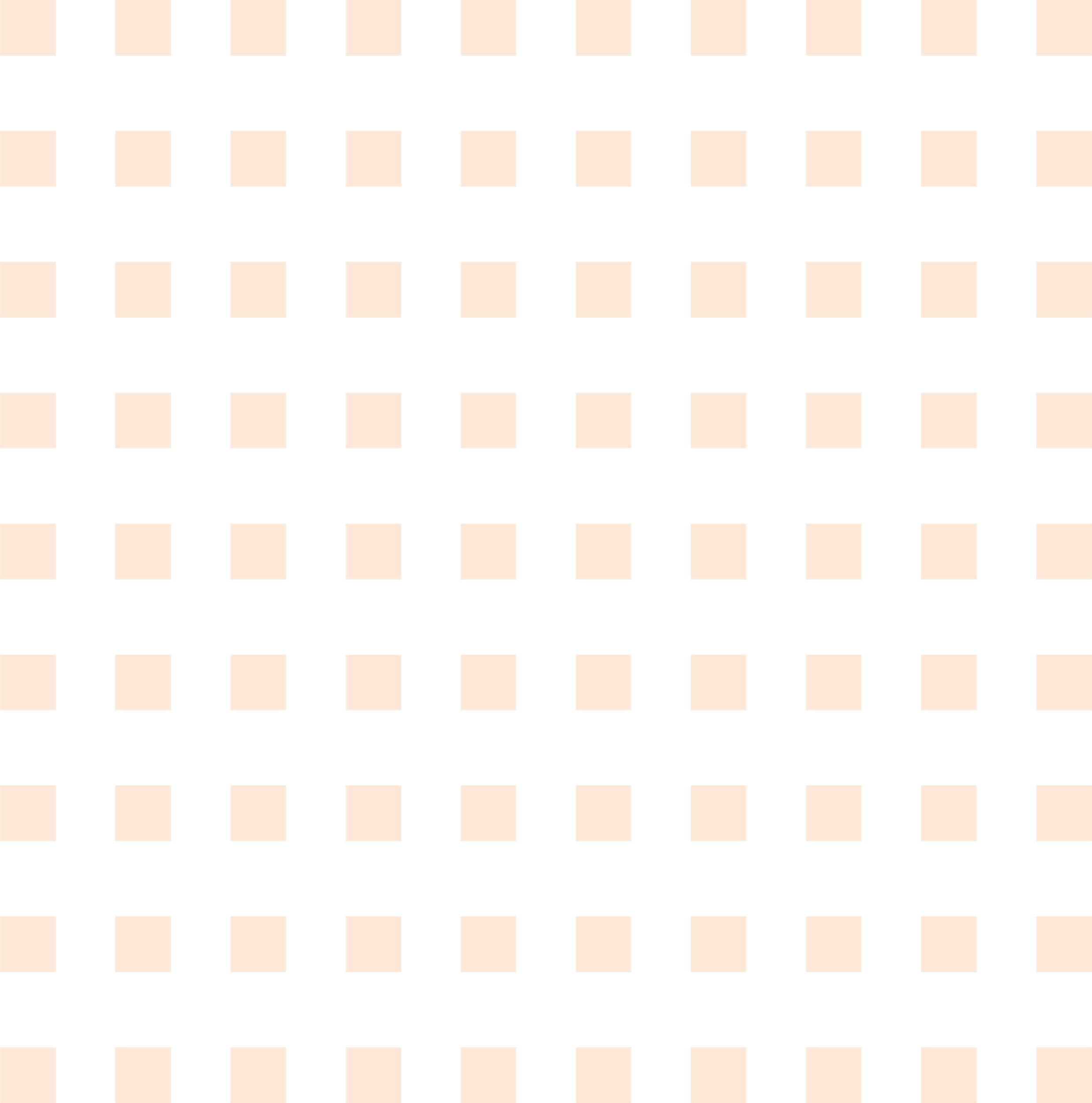 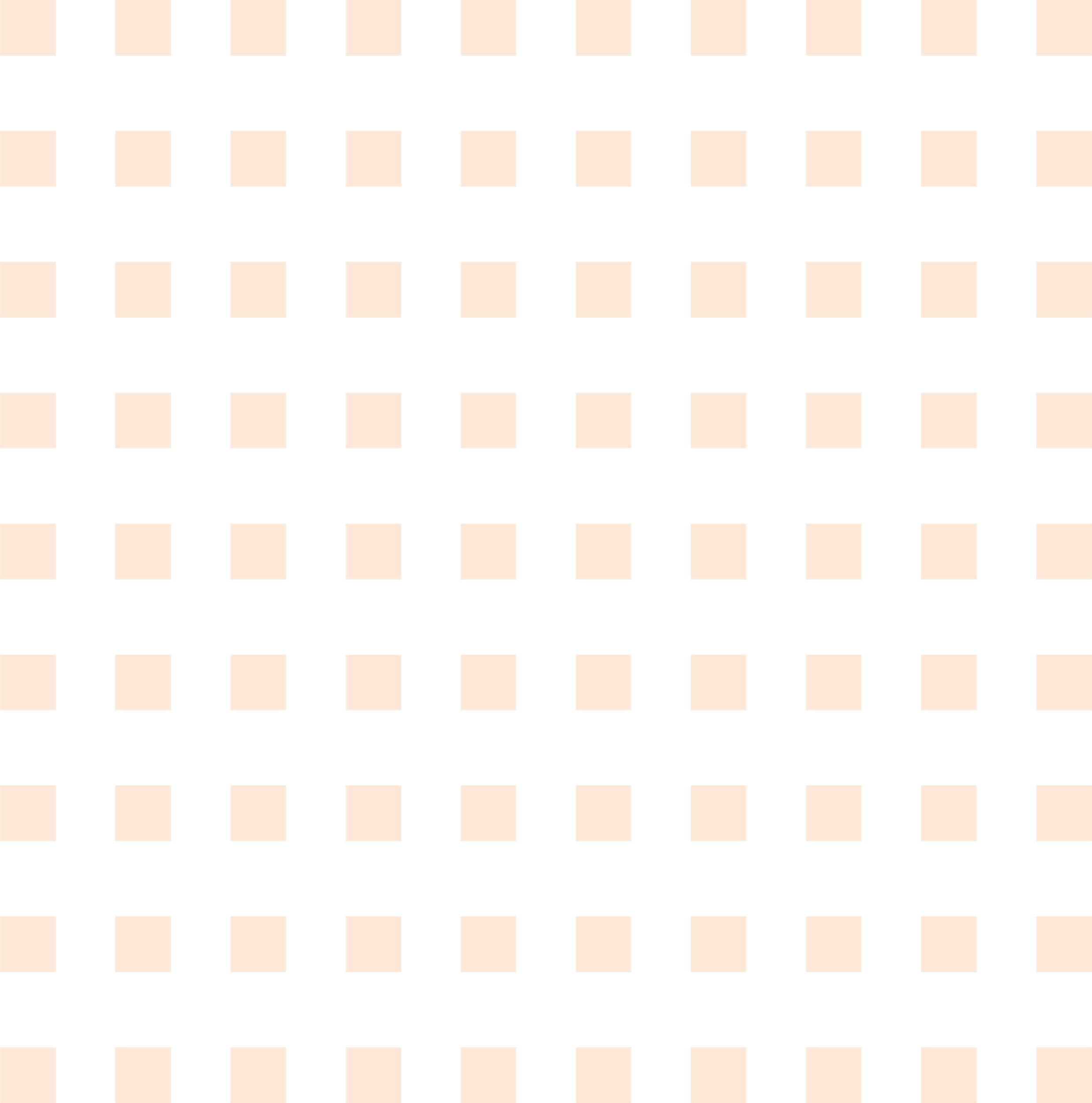 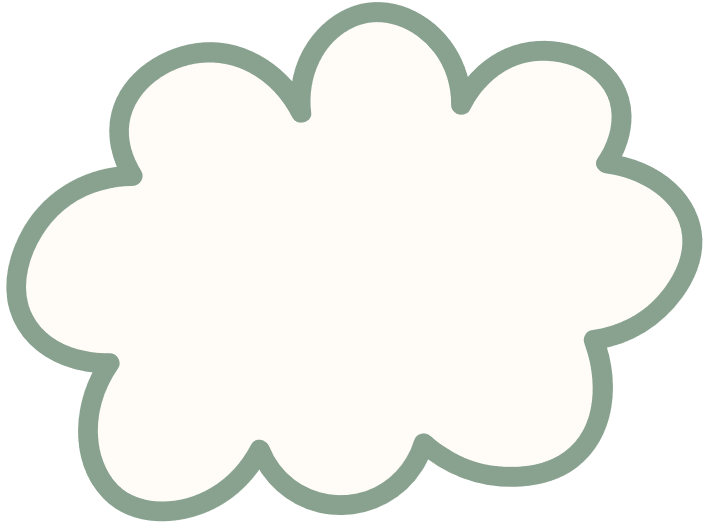 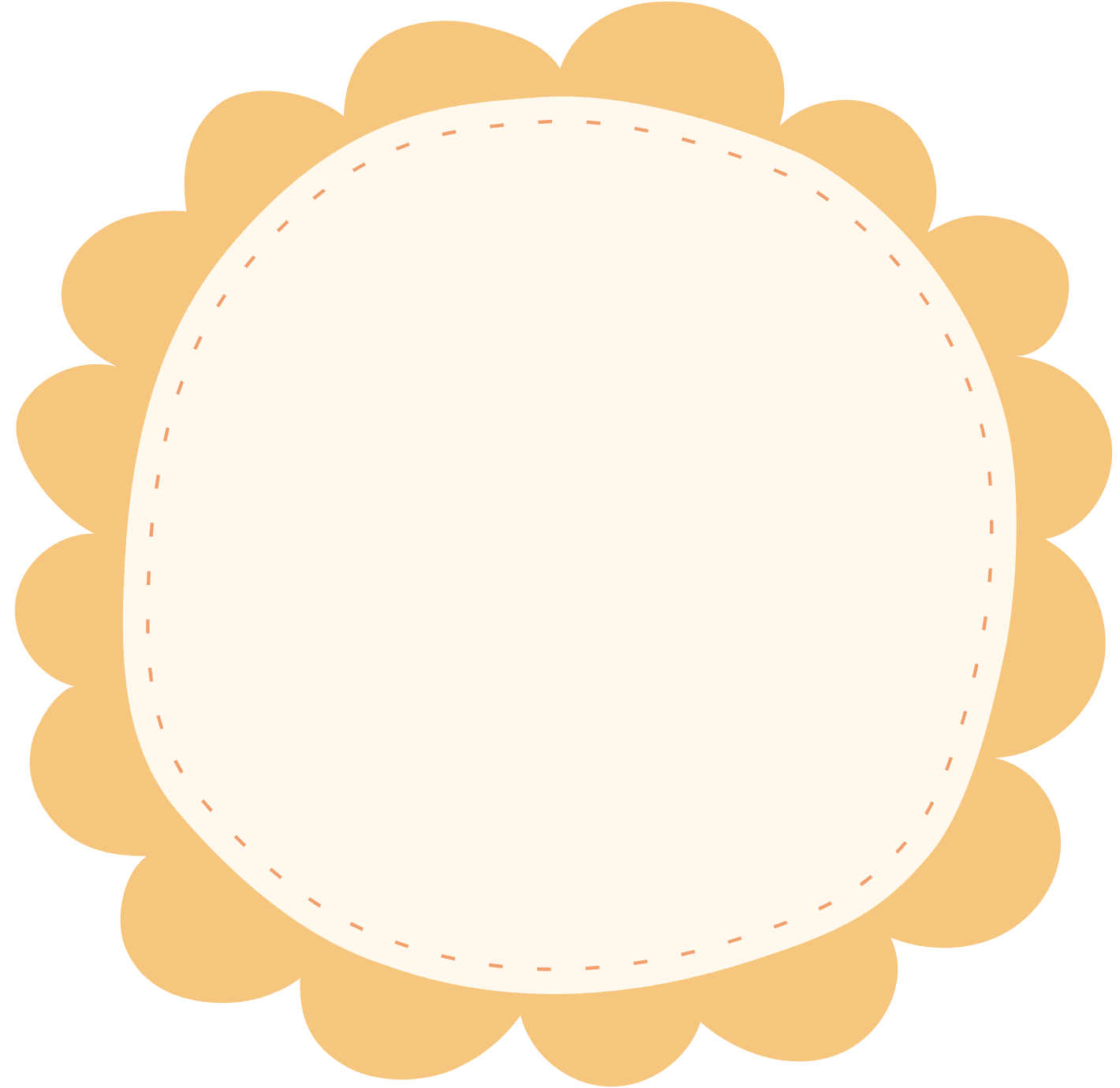 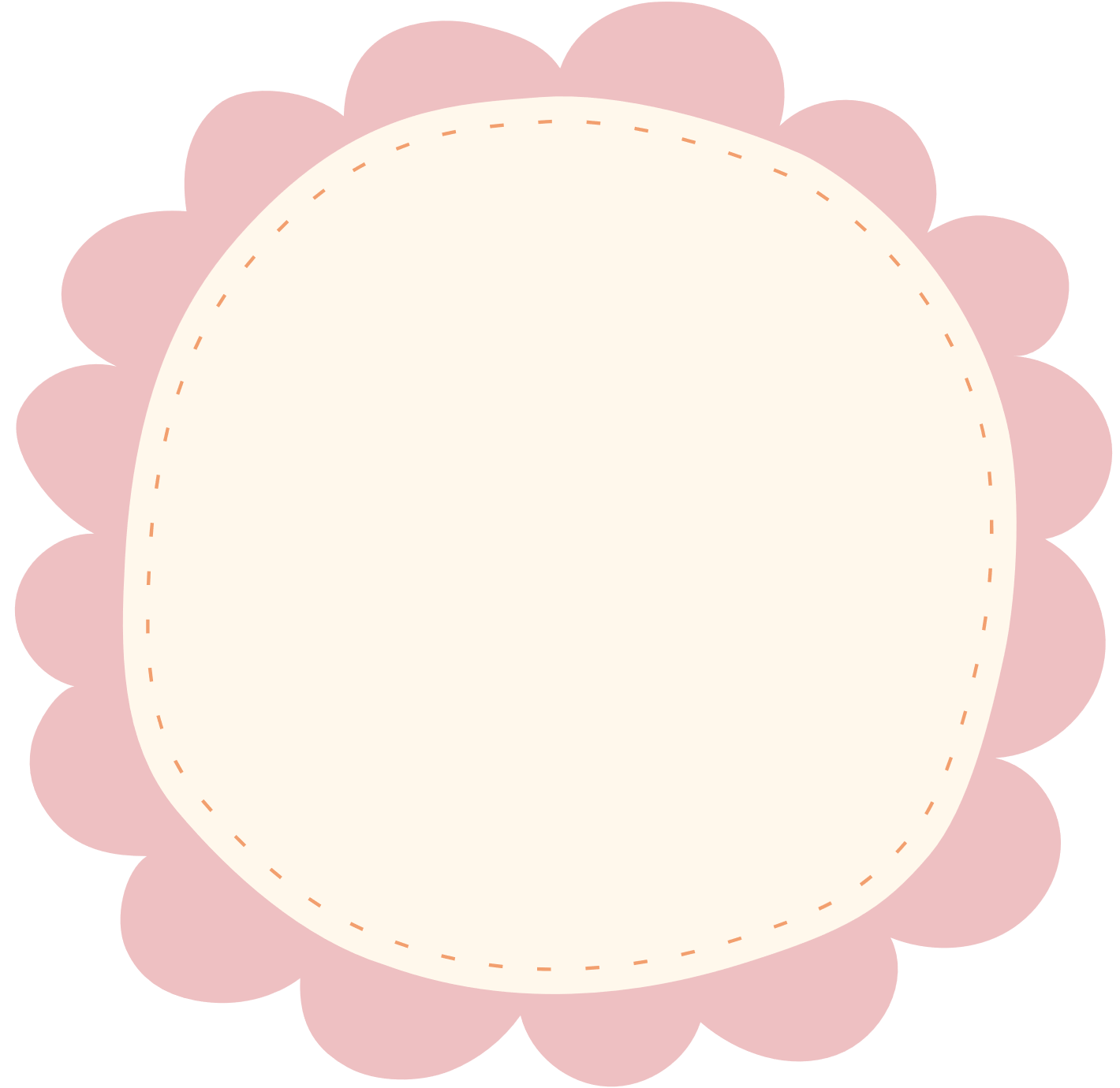 Nhận xét
Không có phép chia cho số 0.
Ví dụ:
 0 : 6 = 0; 6 : 0 = ?
Số 0 chia cho số nào khác 0 cũng bằng 0
Ví dụ:
 0 : 8 = 0; 0 : 3 = 0
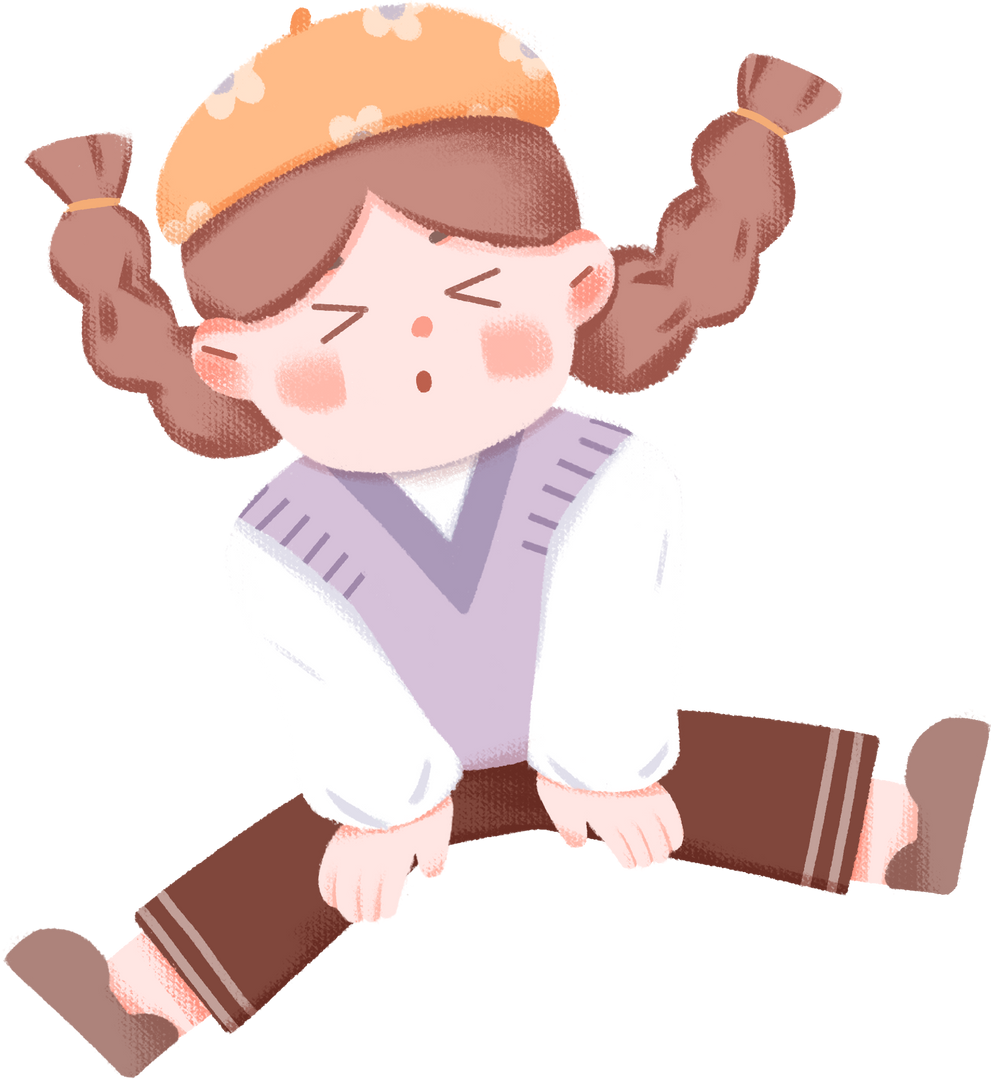 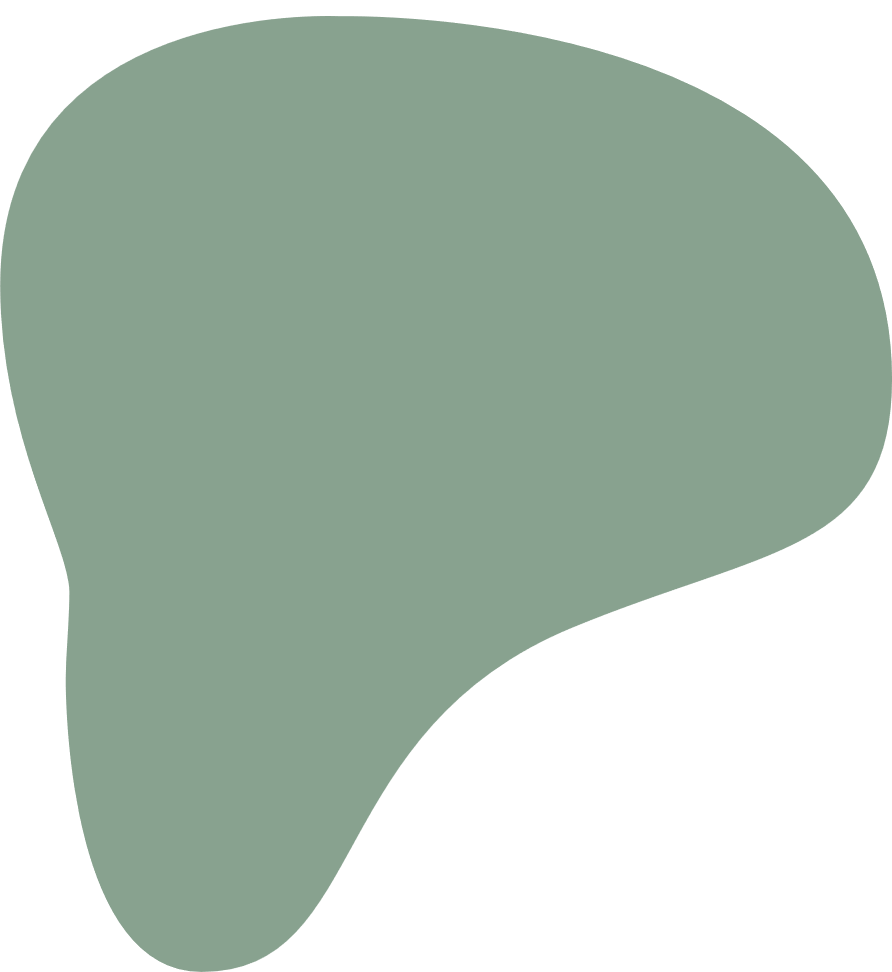 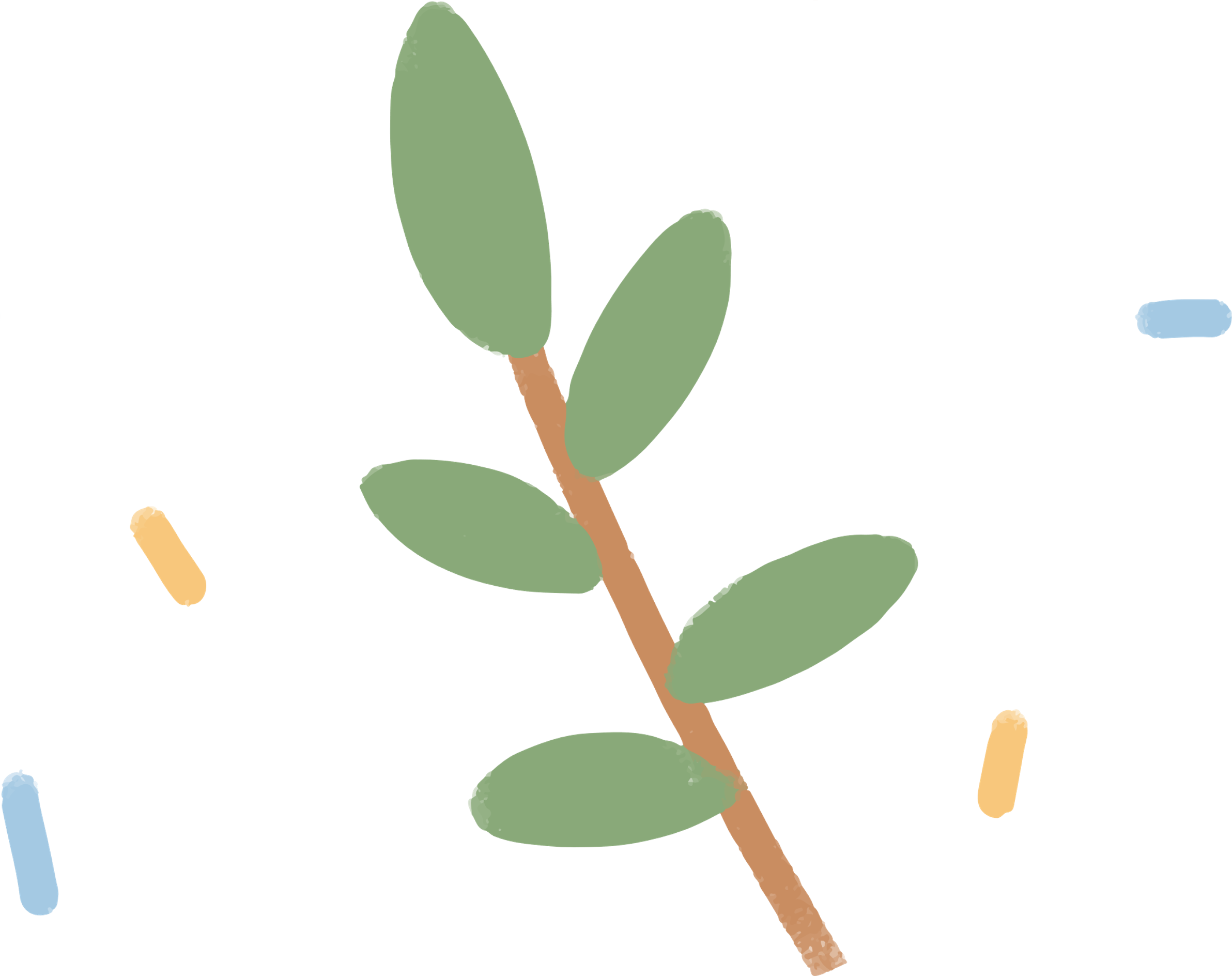 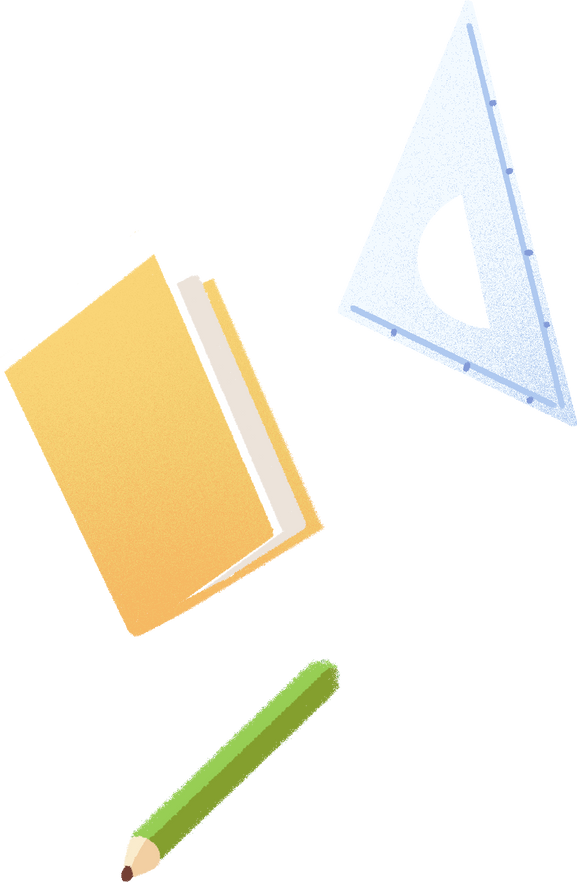 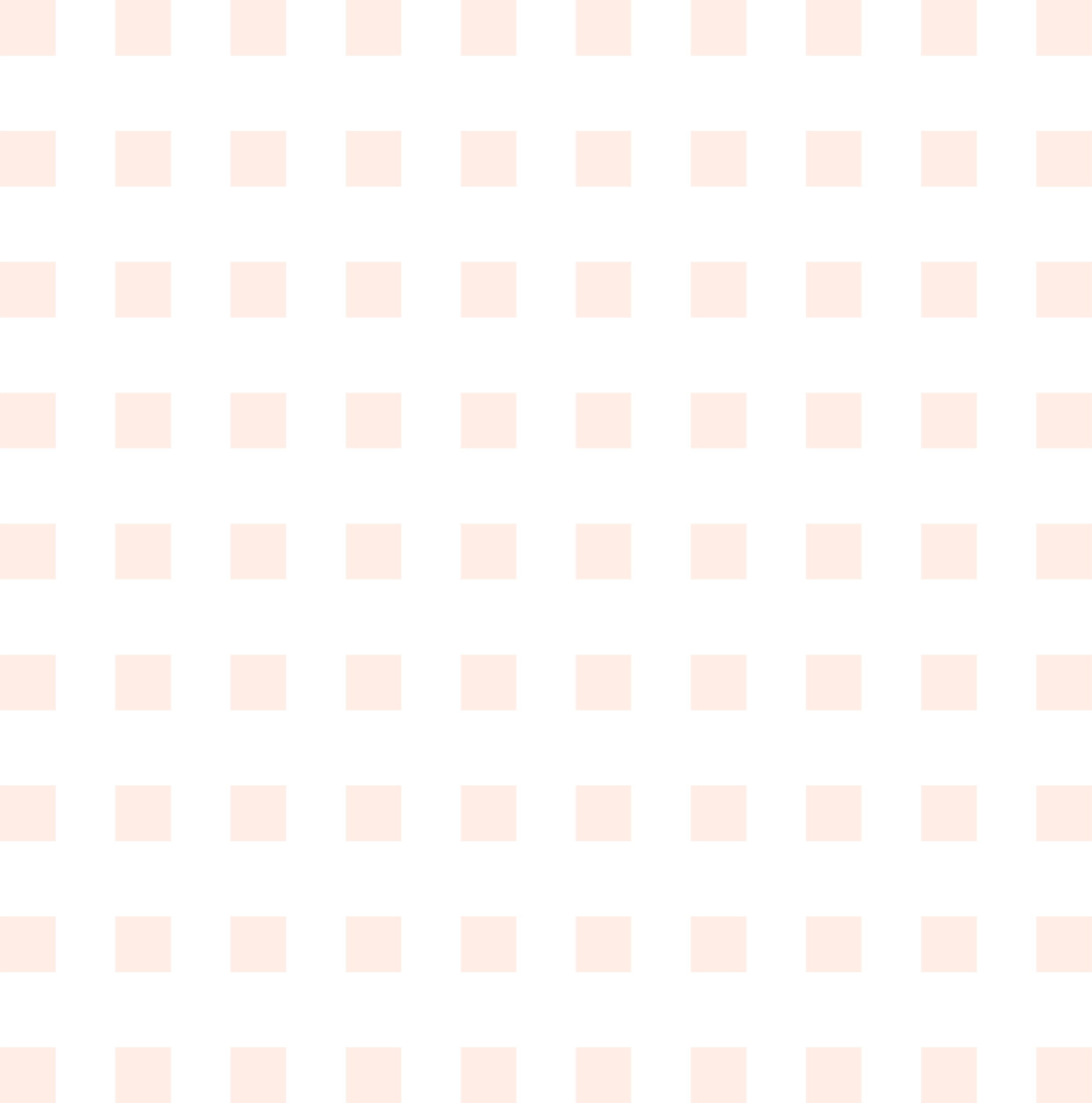 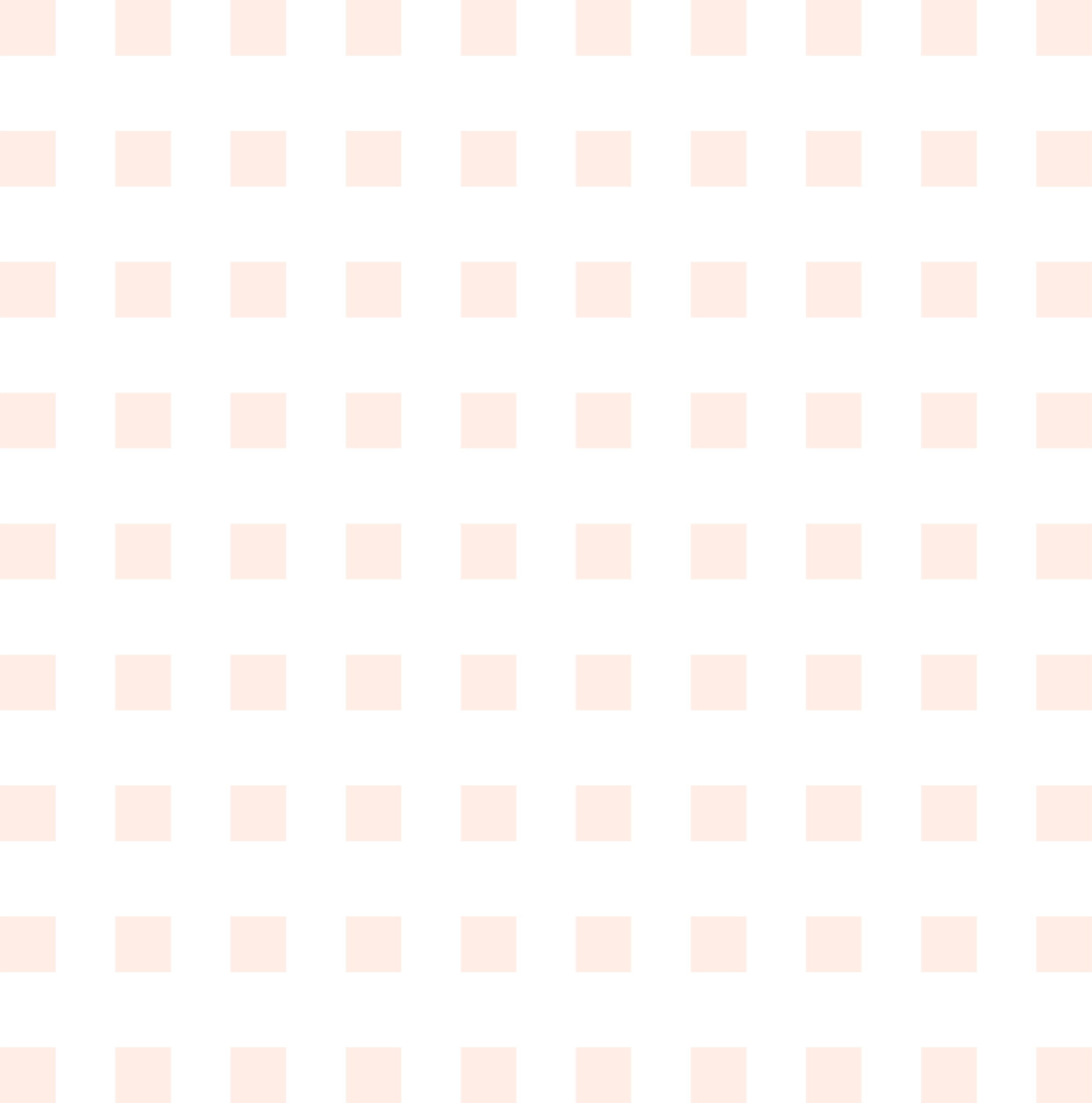 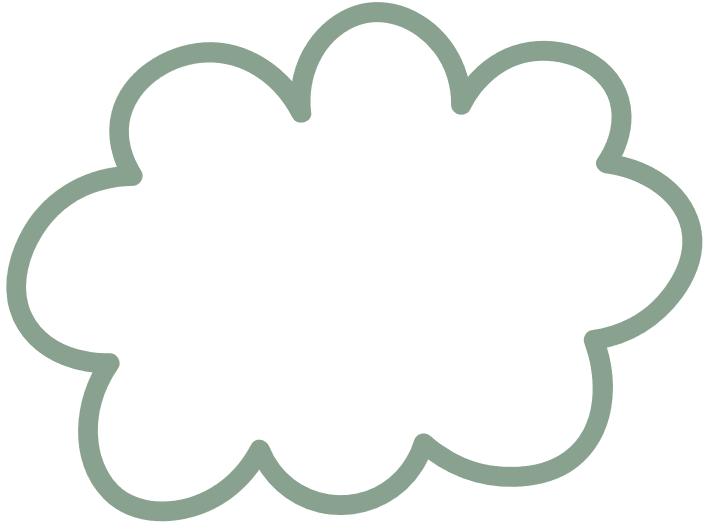 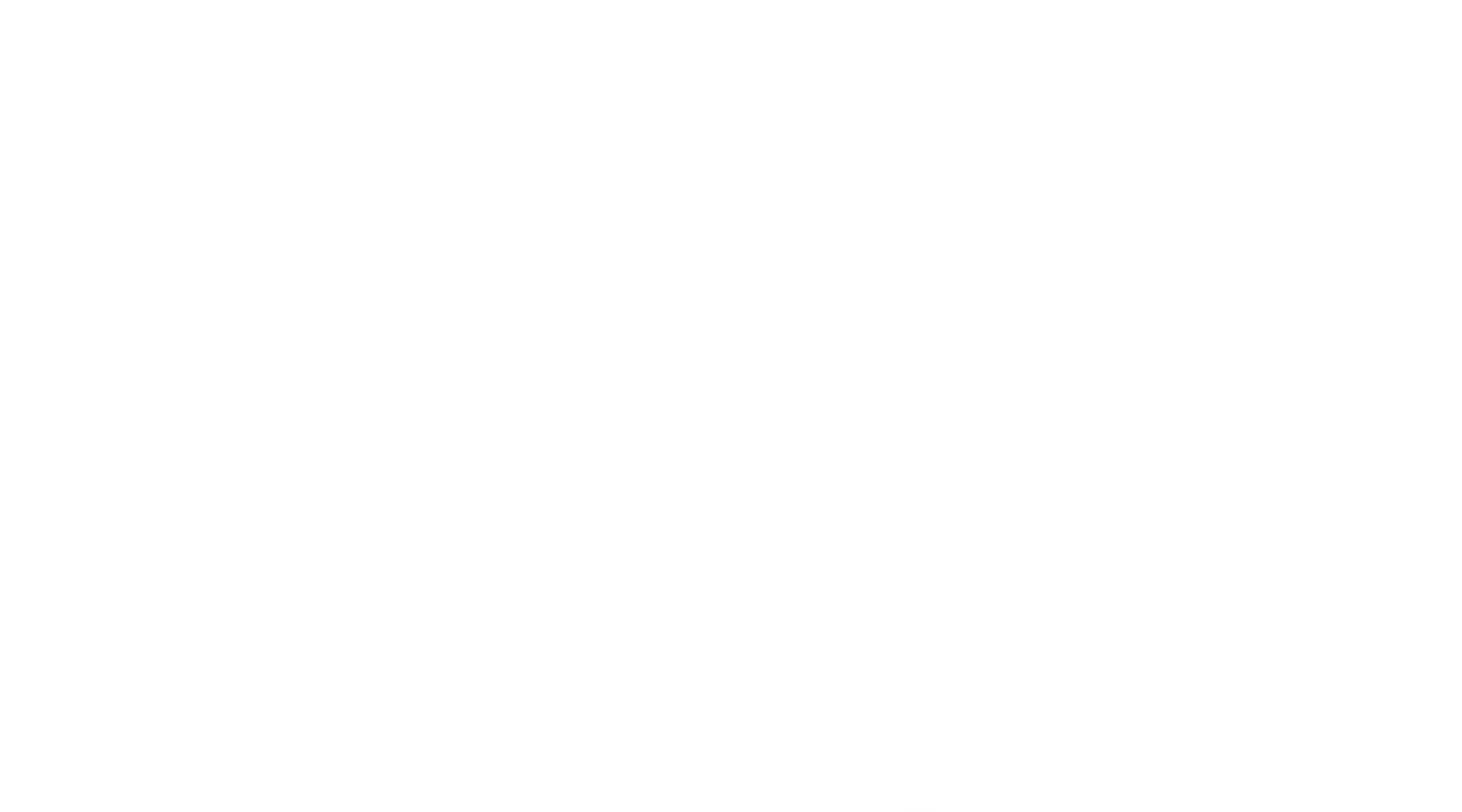 b) Tính nhẩm
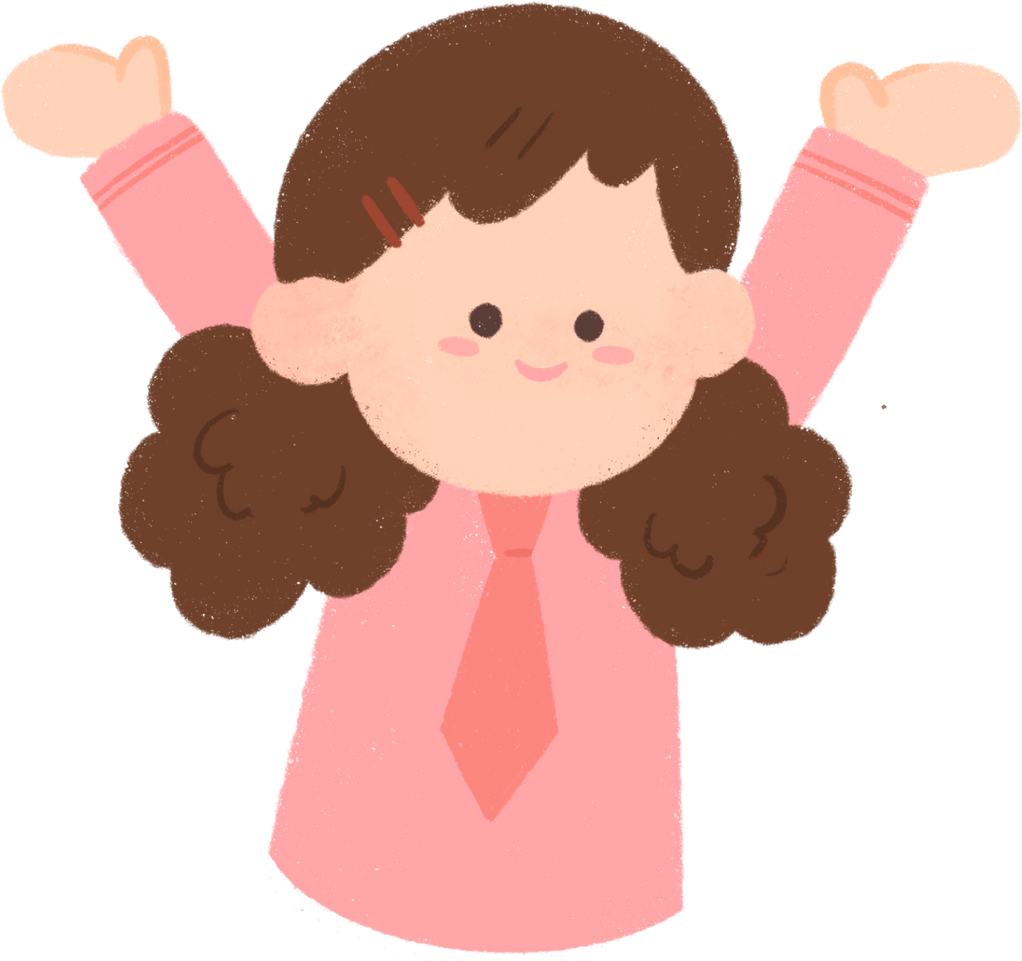 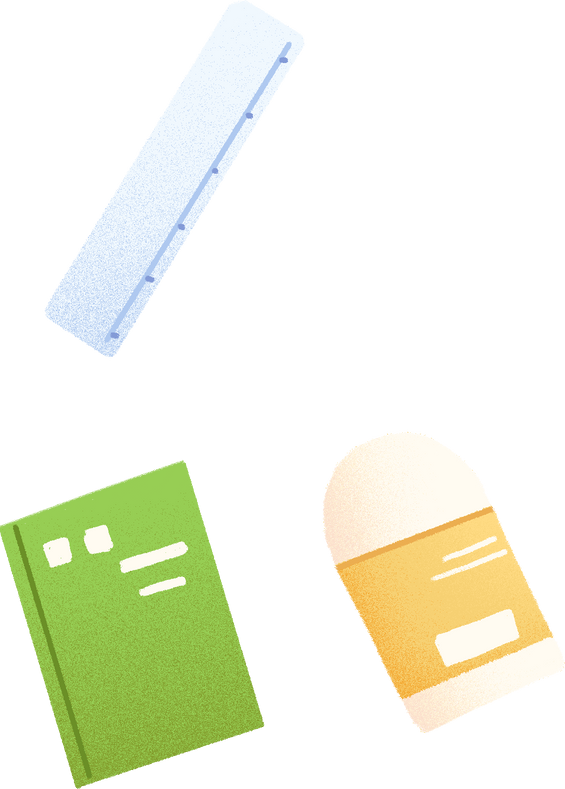 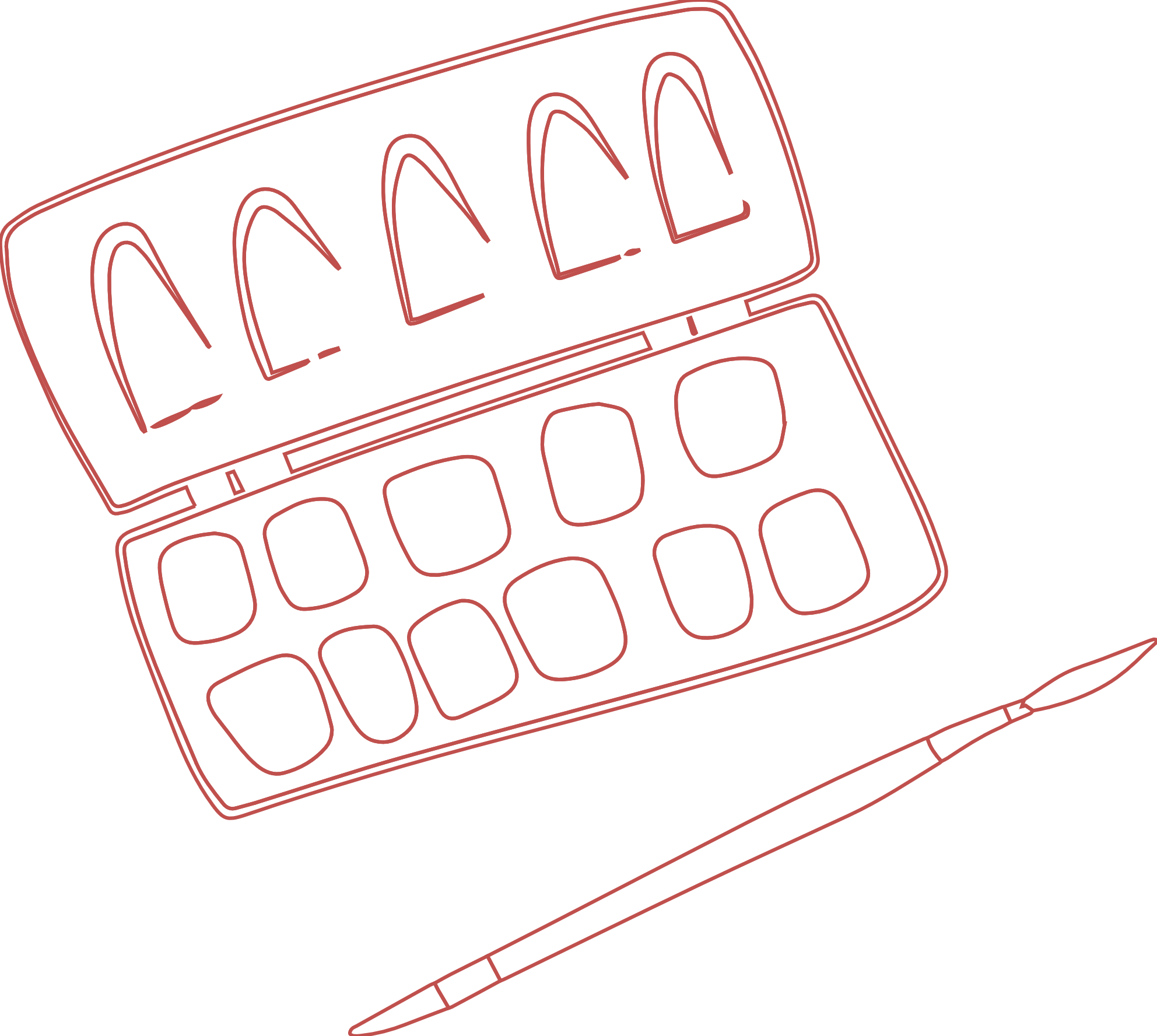 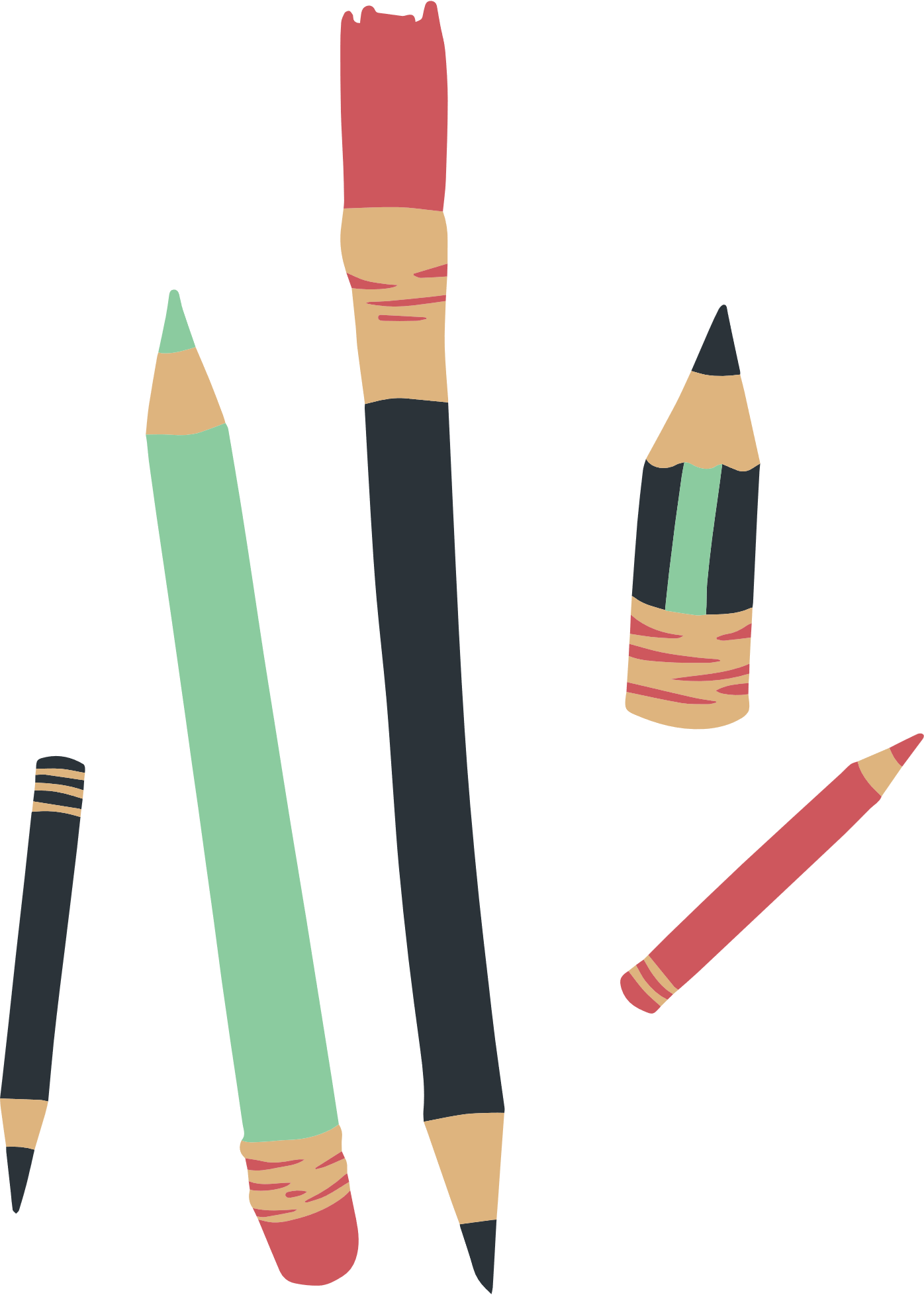 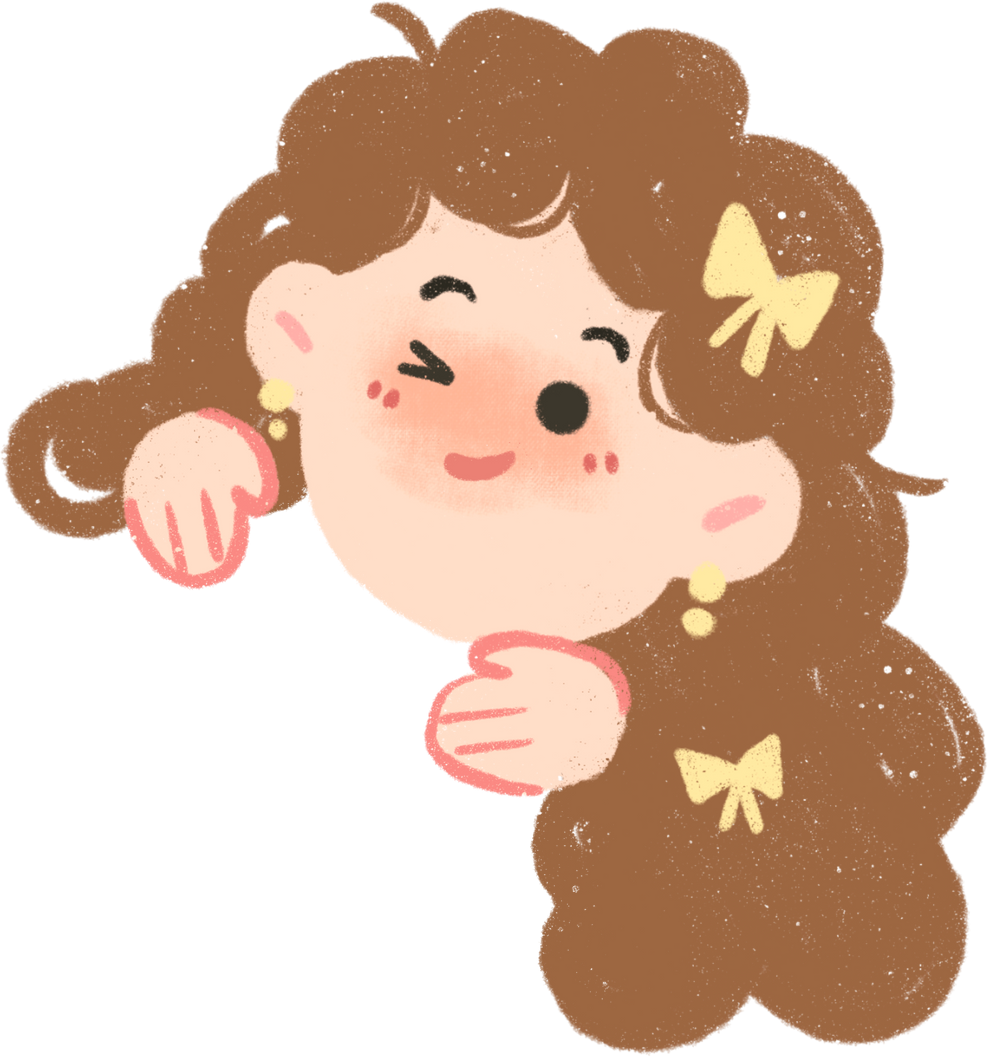 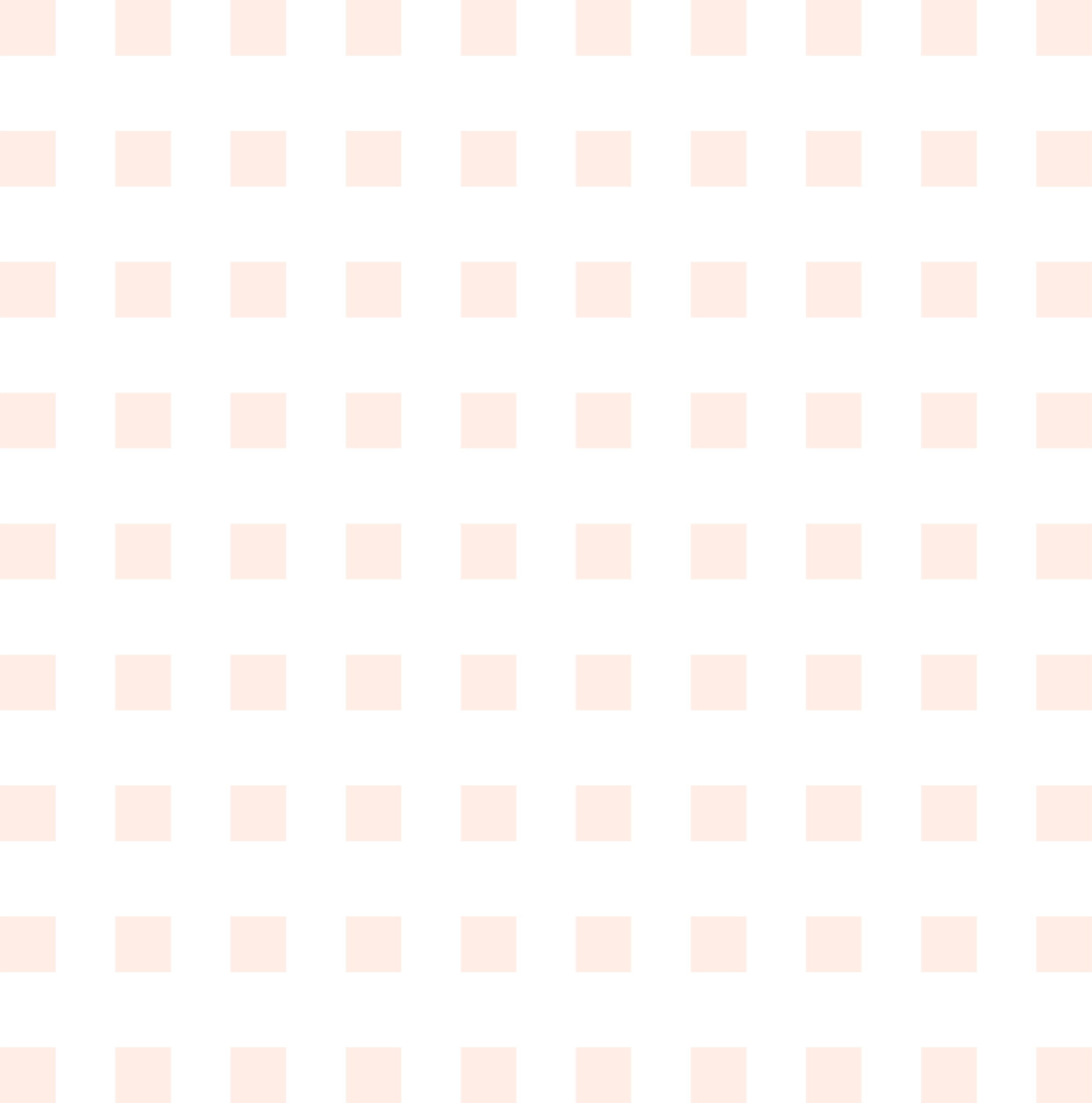 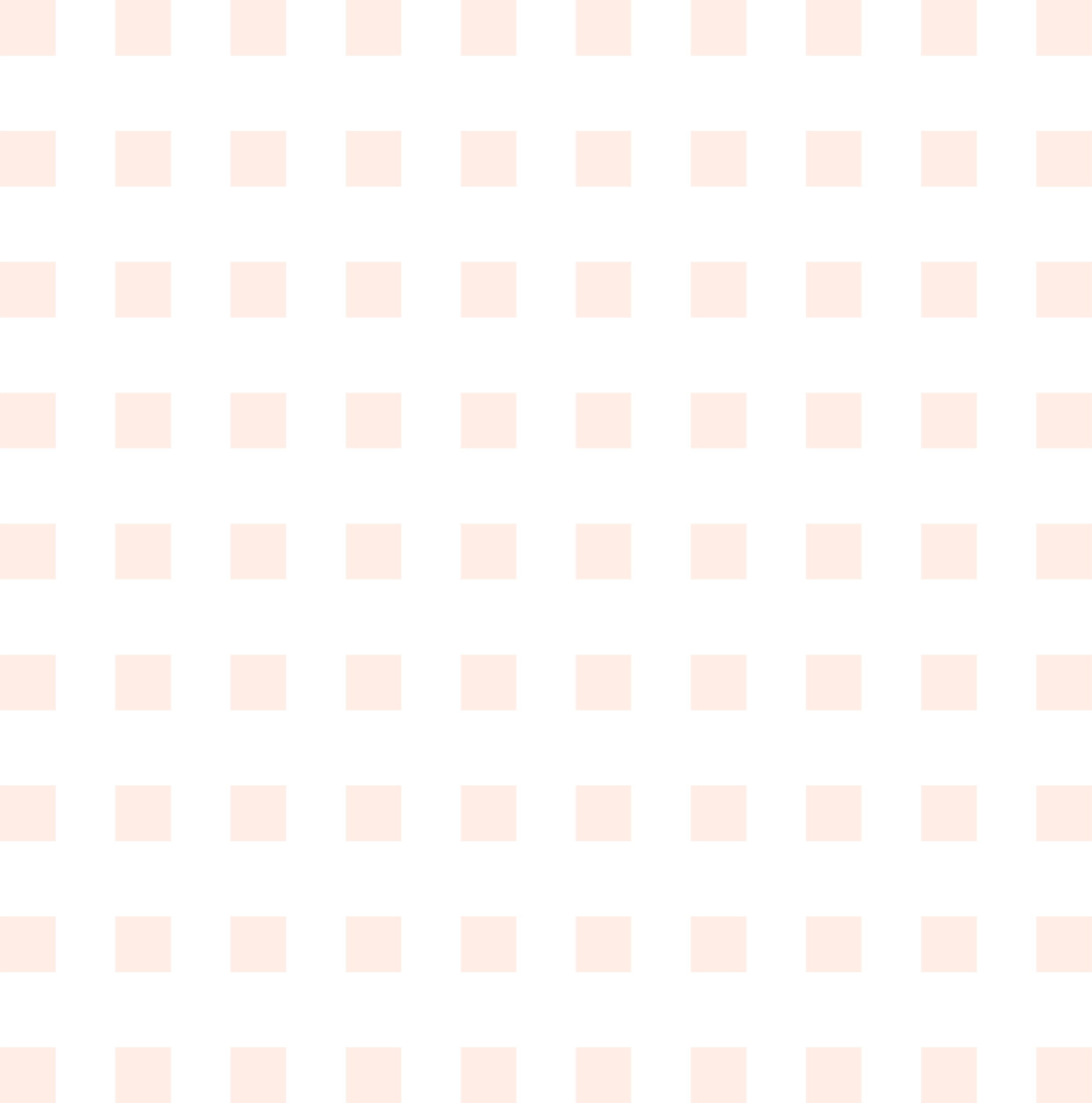 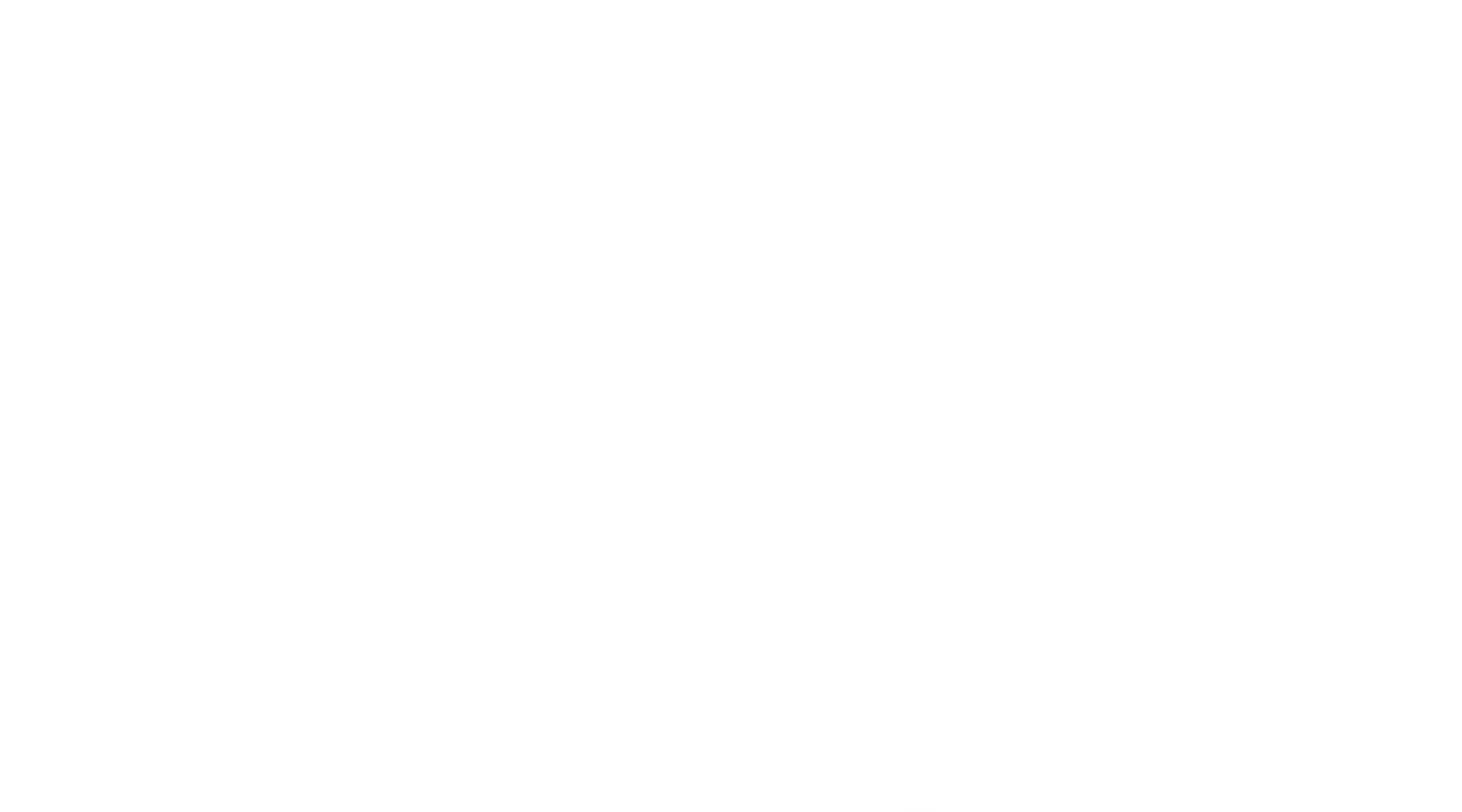 c) Tìm phép chia sai rồi sửa lại cho đúng
8 : 8 = 1			0 × 2 = 0			3 × 0 = 0
8 : 1 = 1 			2 : 0 = 0 			3 :  0 = 0
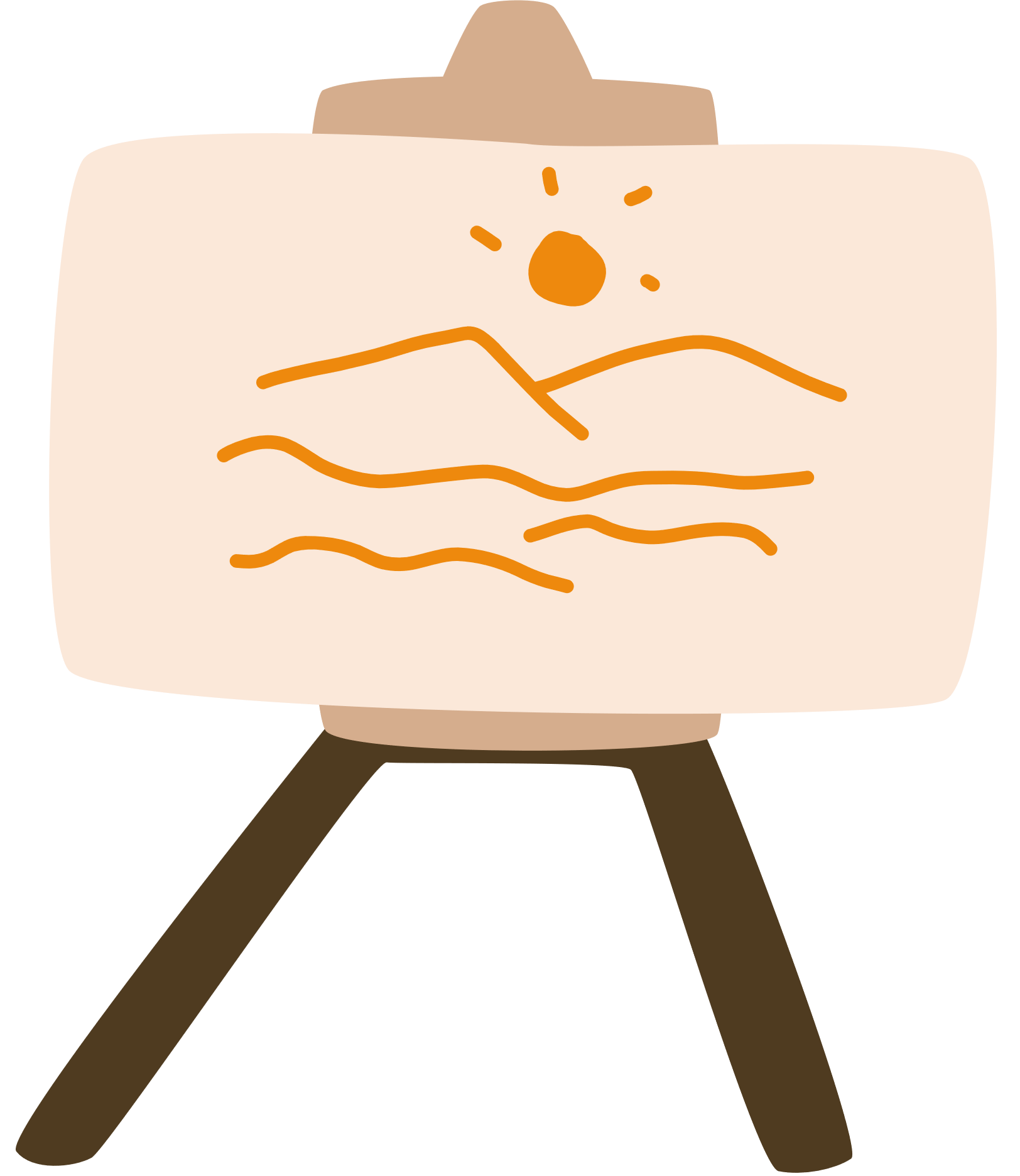 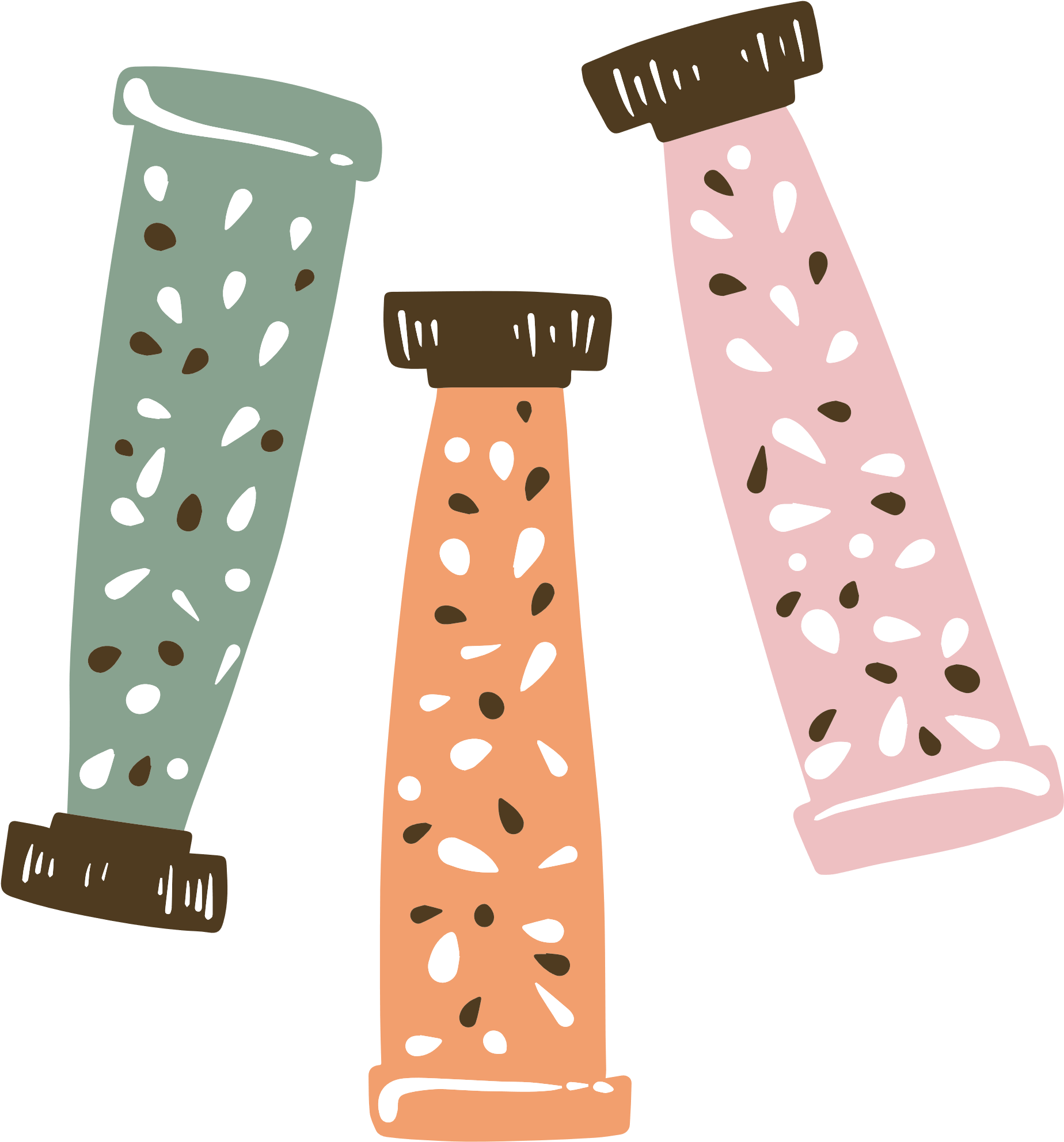 Không có phép chia này
Không có phép chia này
8 : 1 = 8
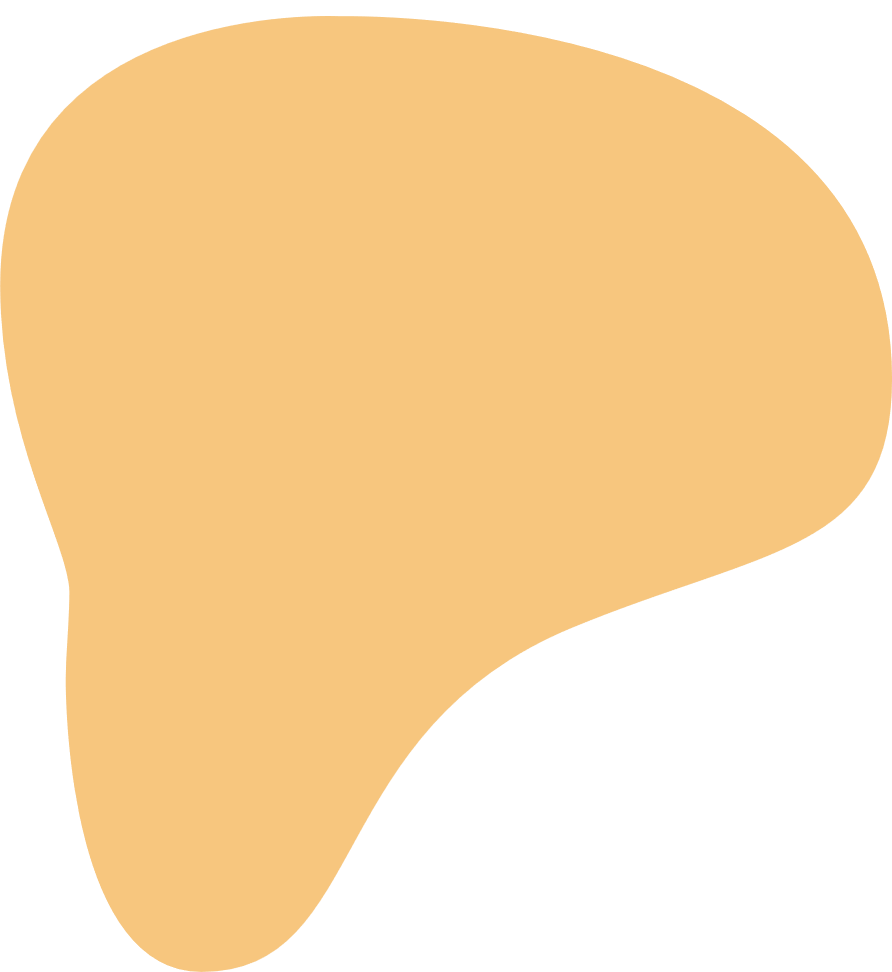 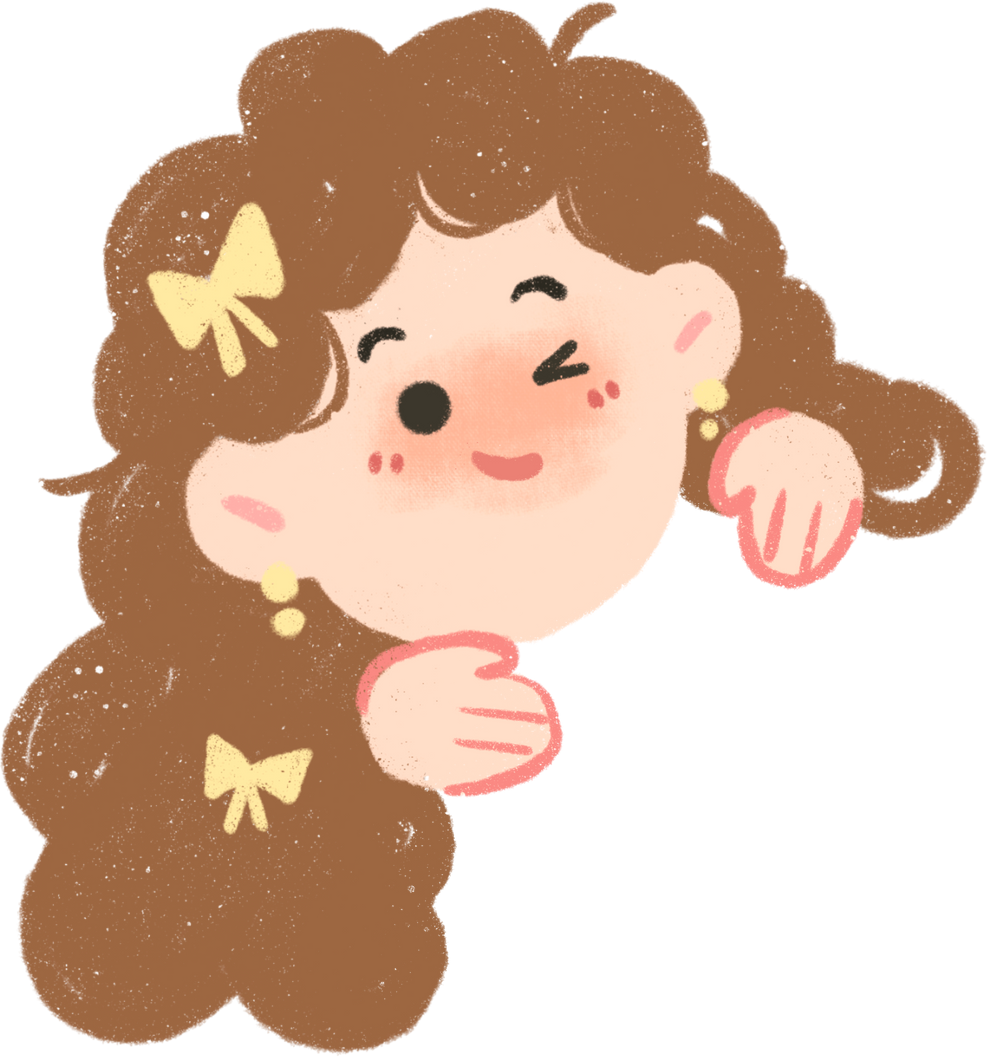 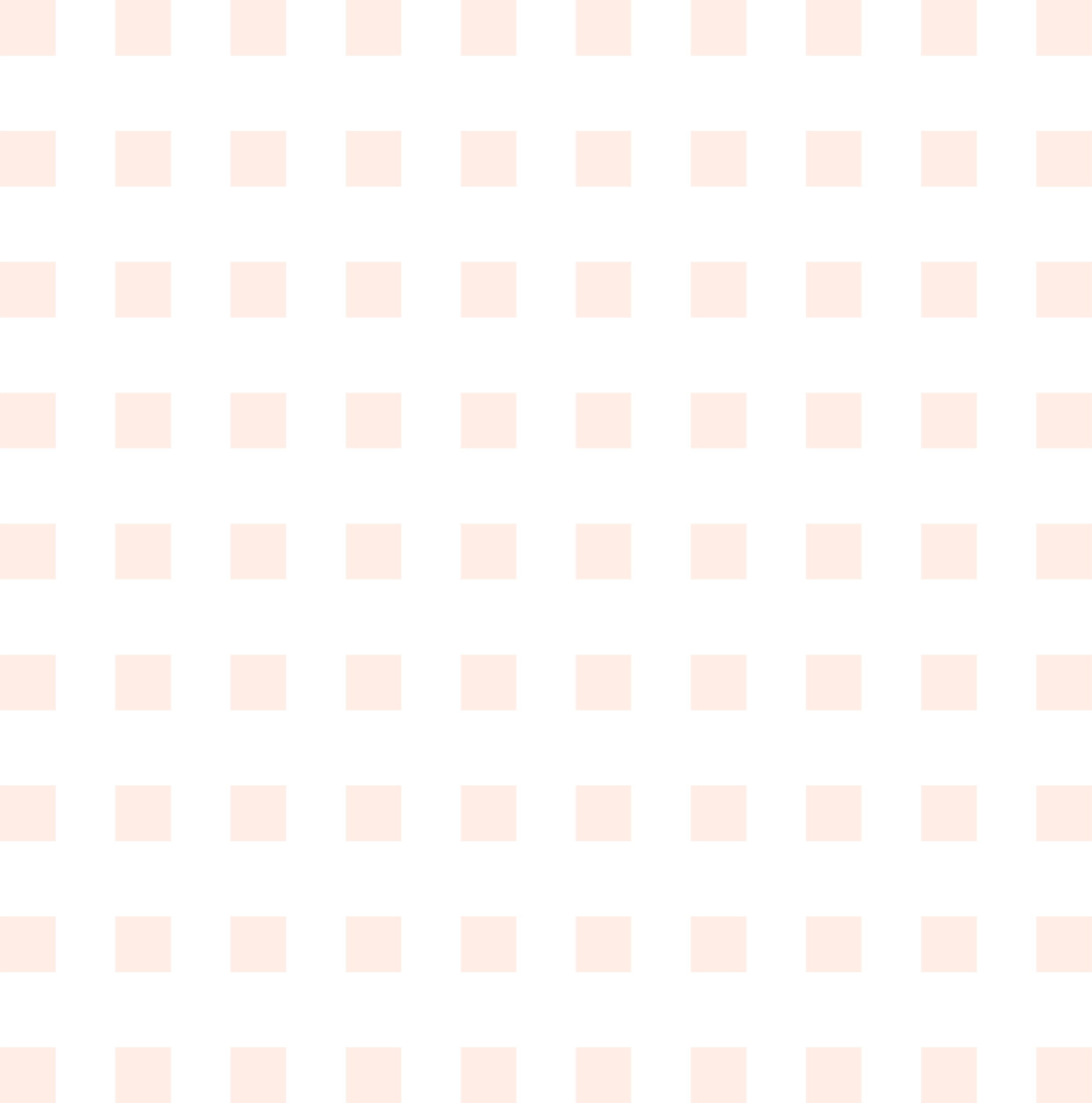 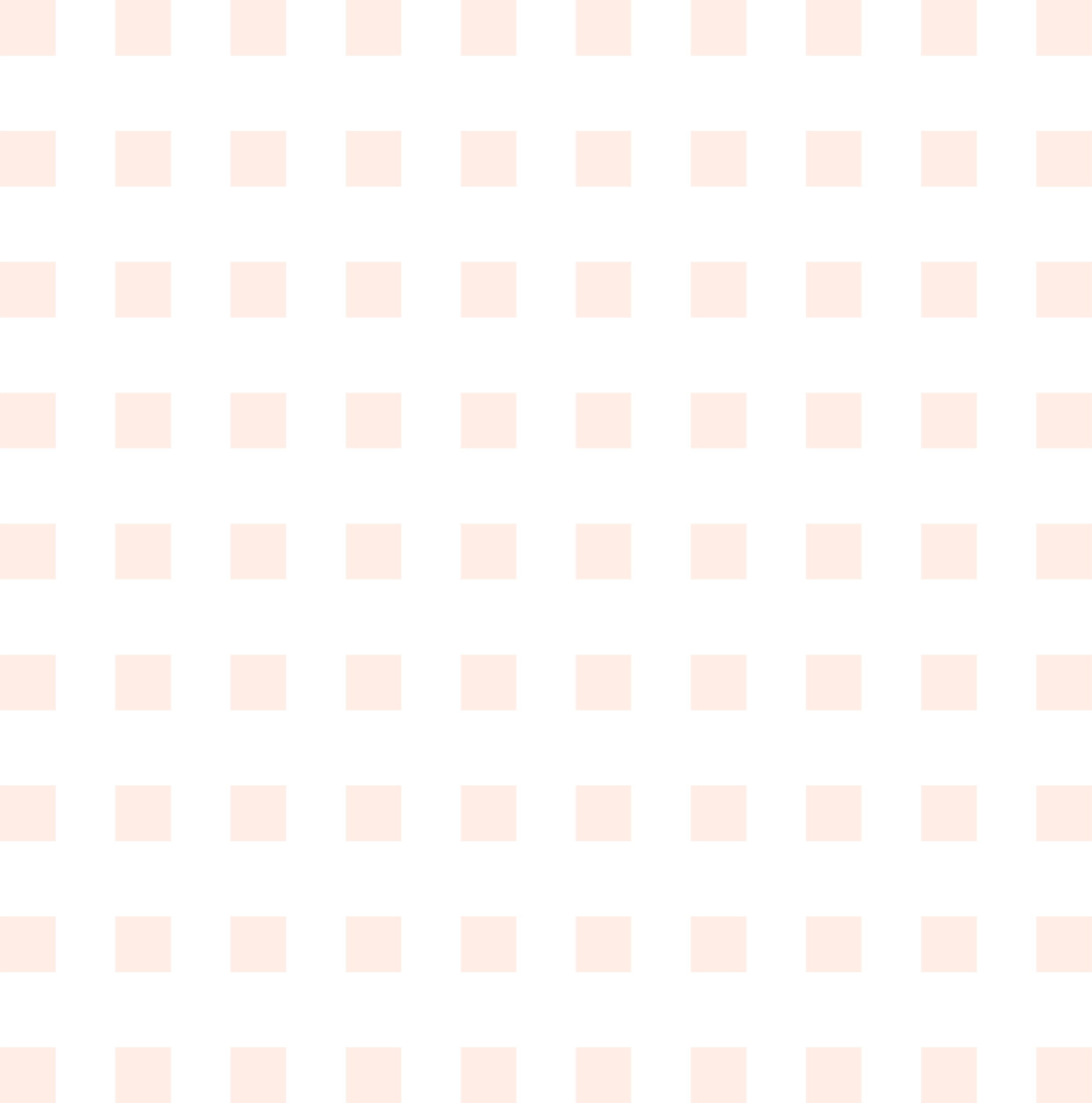 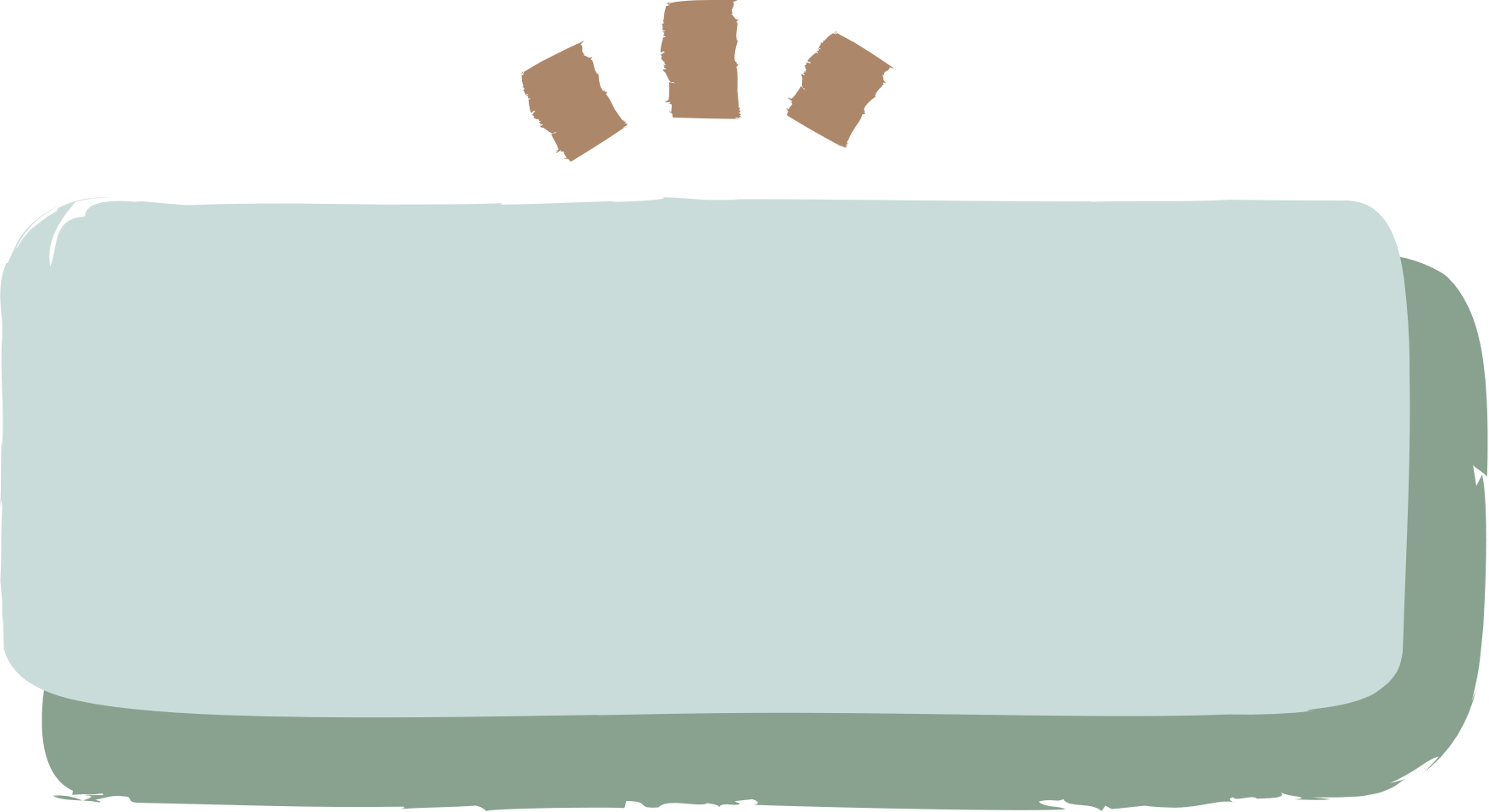 Bài 4: Xem tranh rồi nêu một tình huống có phép chia
VẬN DỤNG
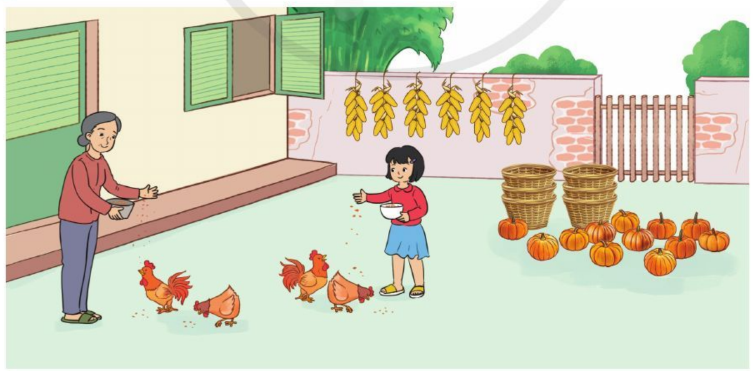 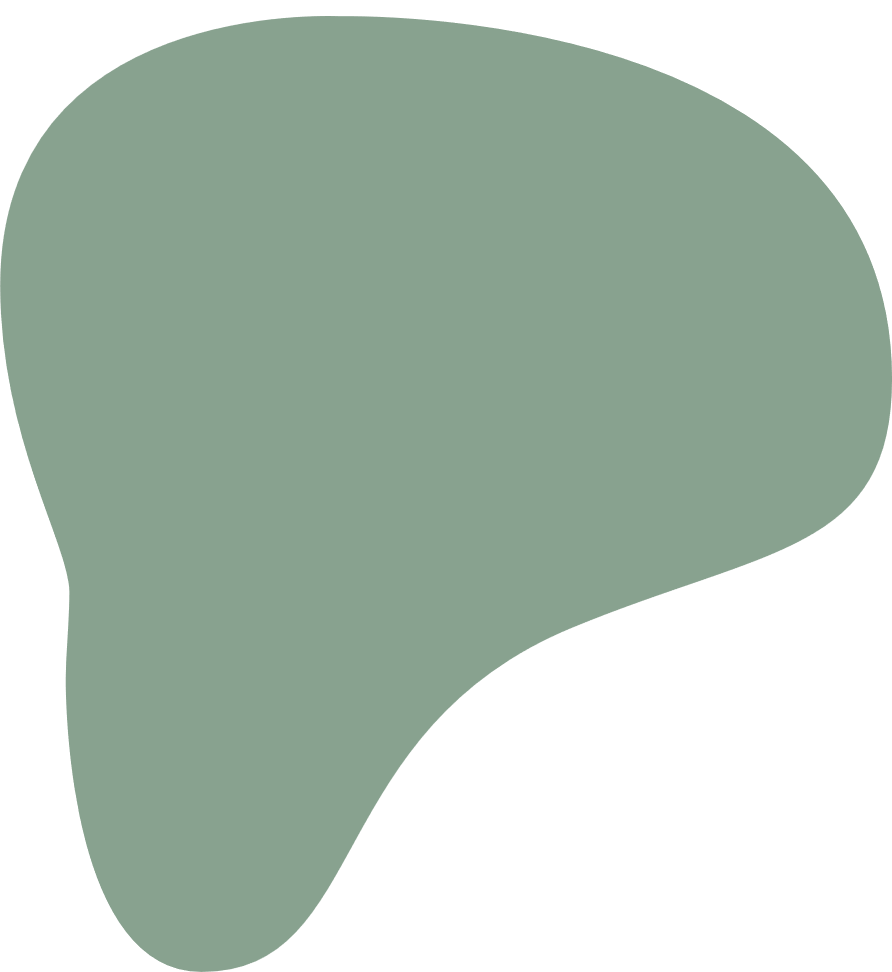 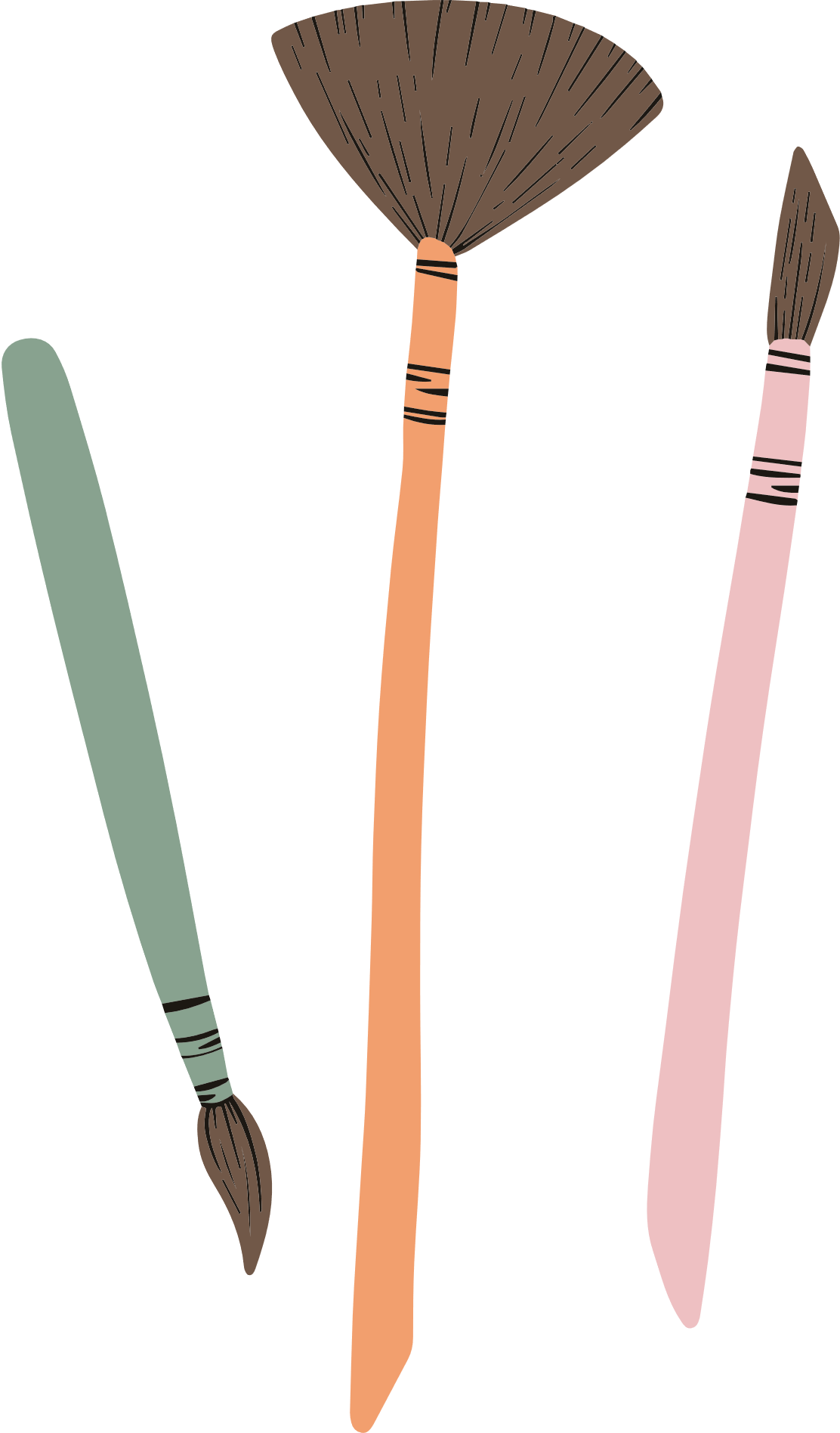 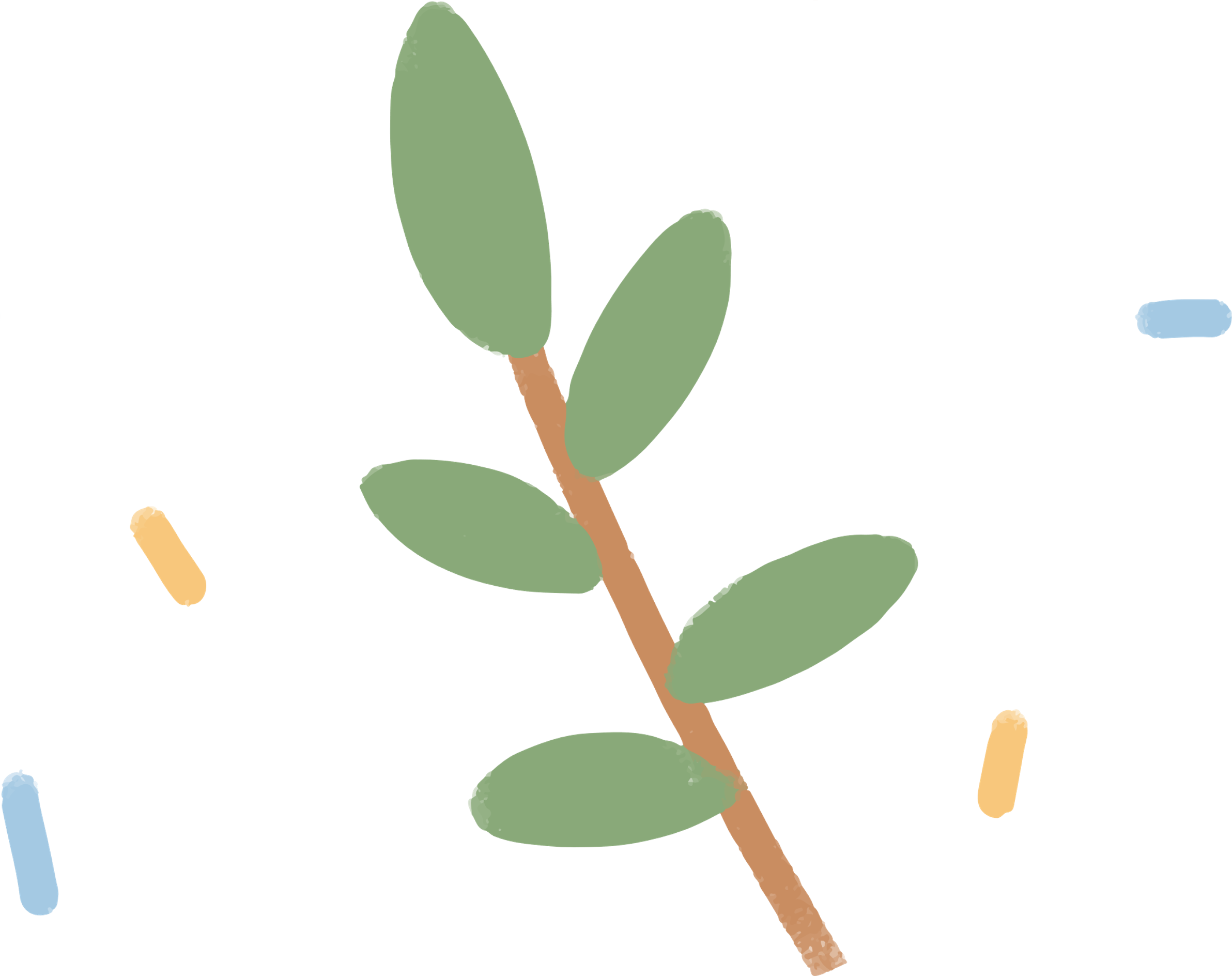 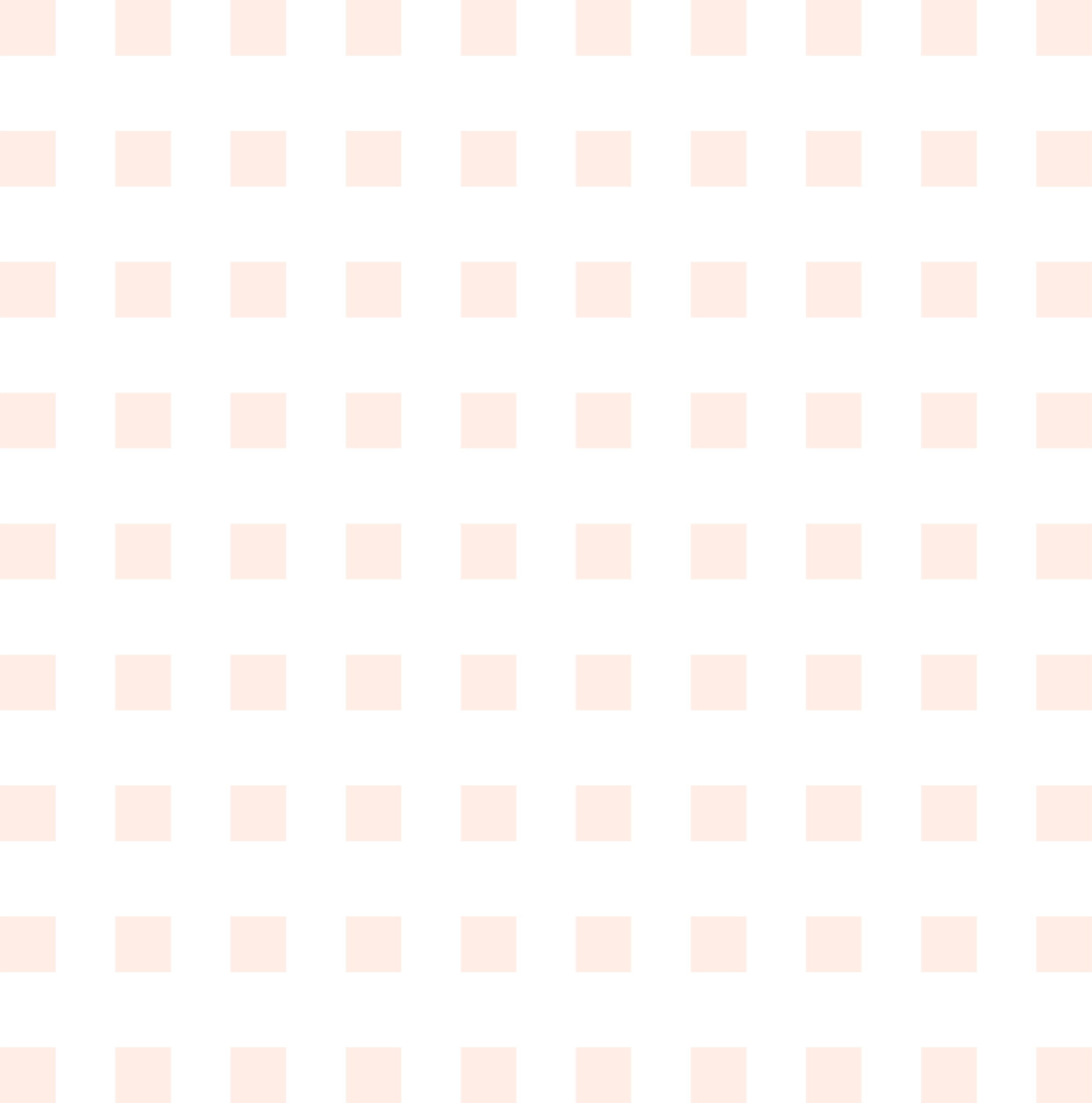 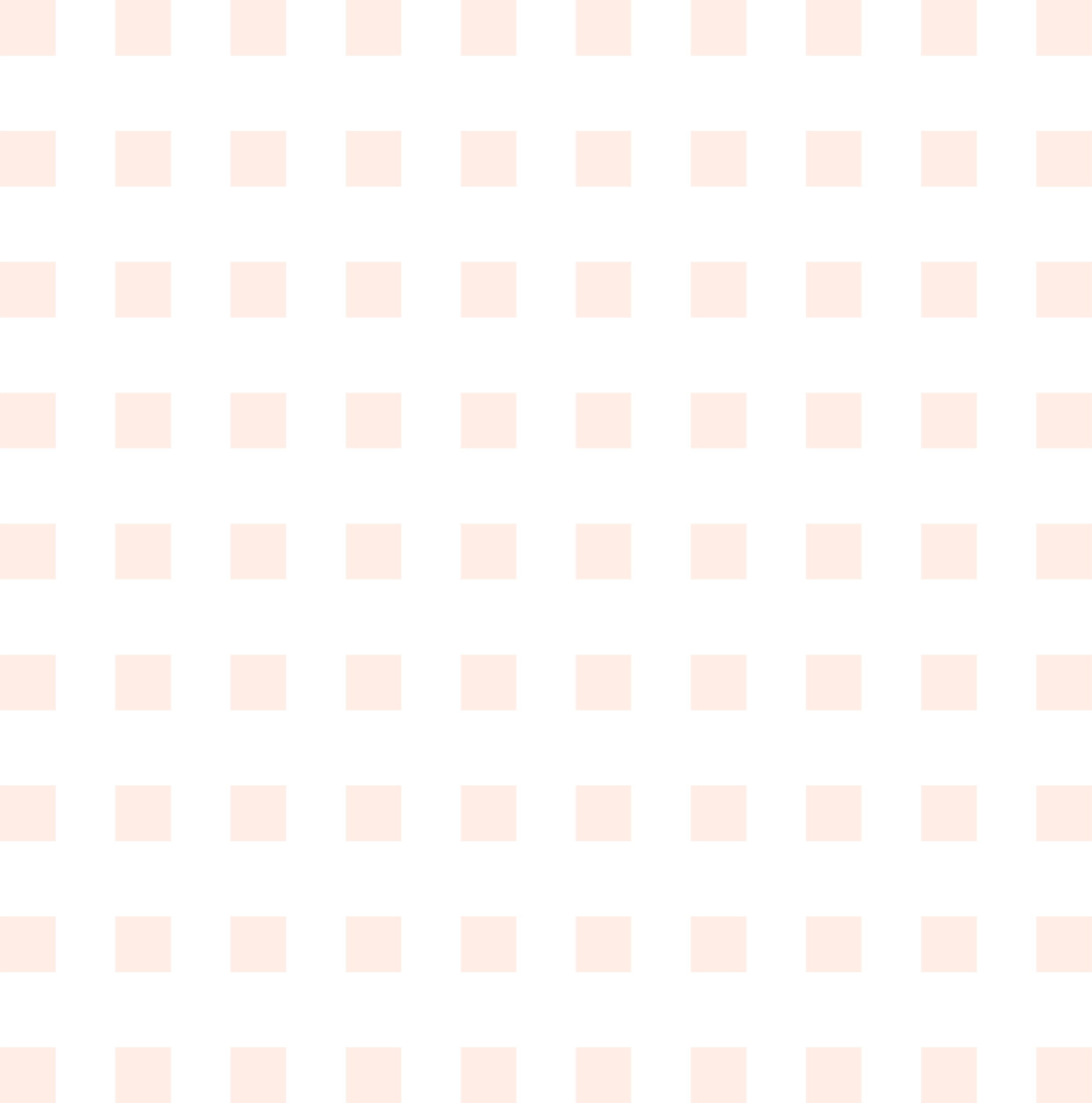 Gợi ý
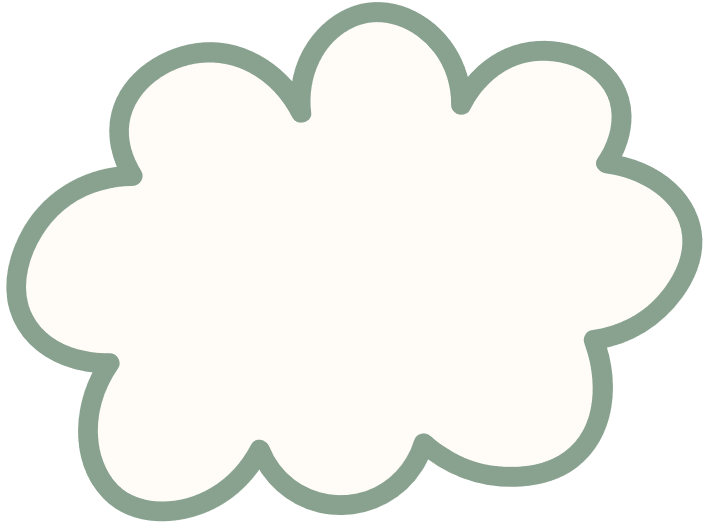 “Trên tường đang phơi 6 túm ngô, mỗi túm có 8 bắp ngô. Hỏi có tất cả bao nhiêu bắp ngô?”
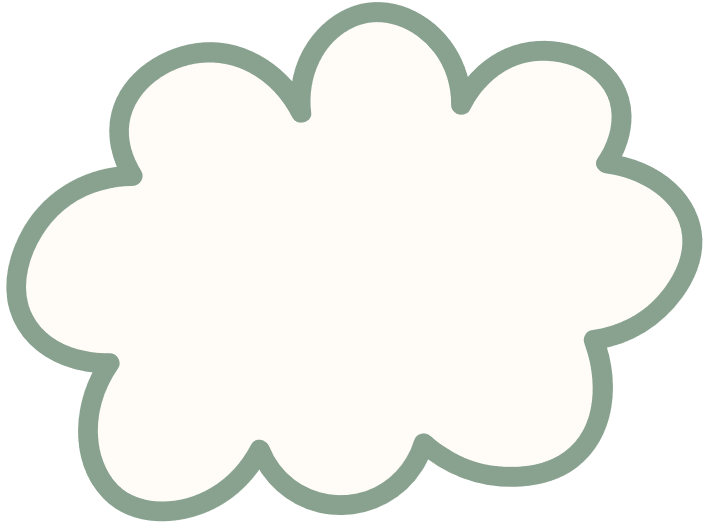 “Trên sân có 12 quả bí ngô, xếp đều vào 6 rổ. Hỏi mỗi rổ có mấy quả bí ngô?”
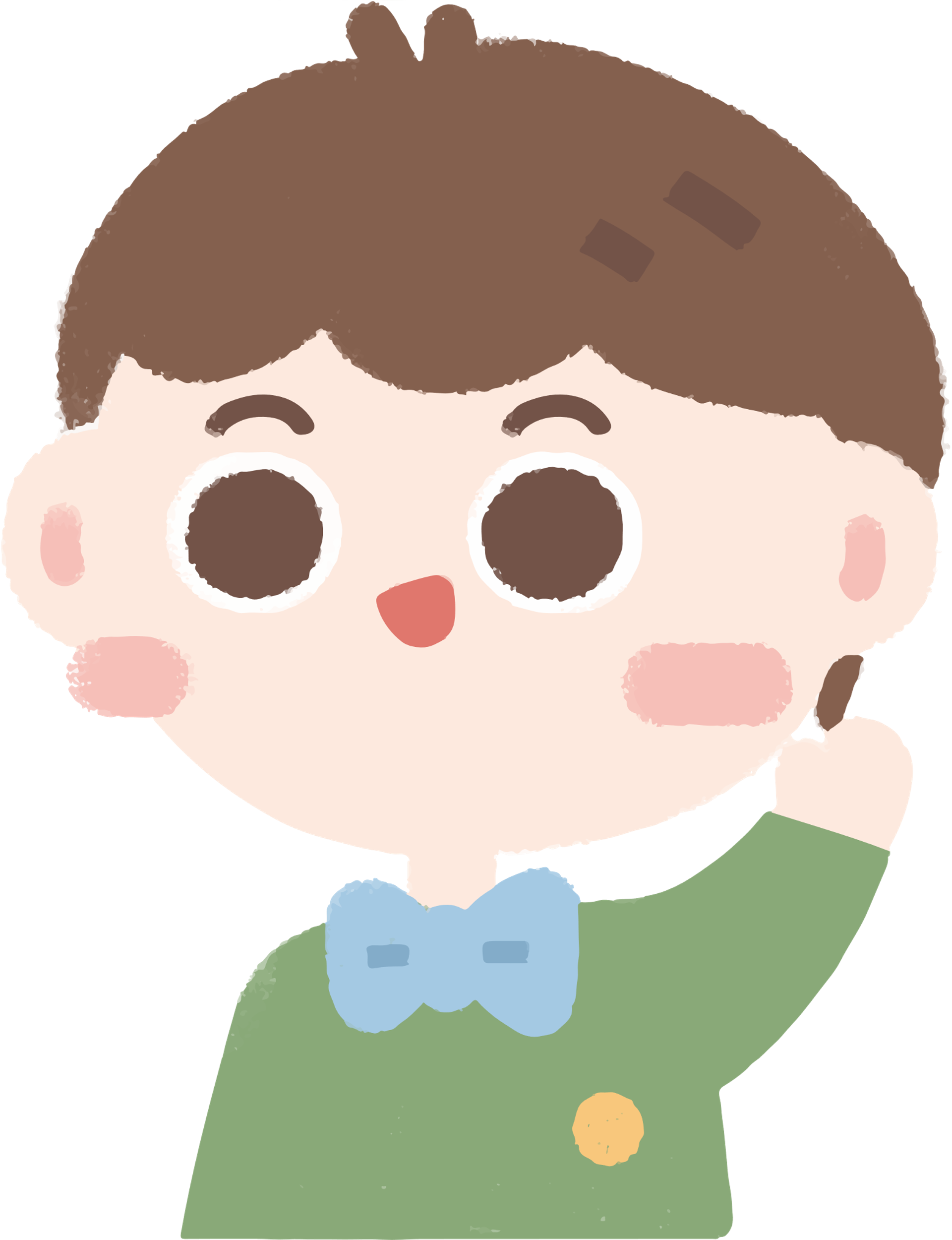 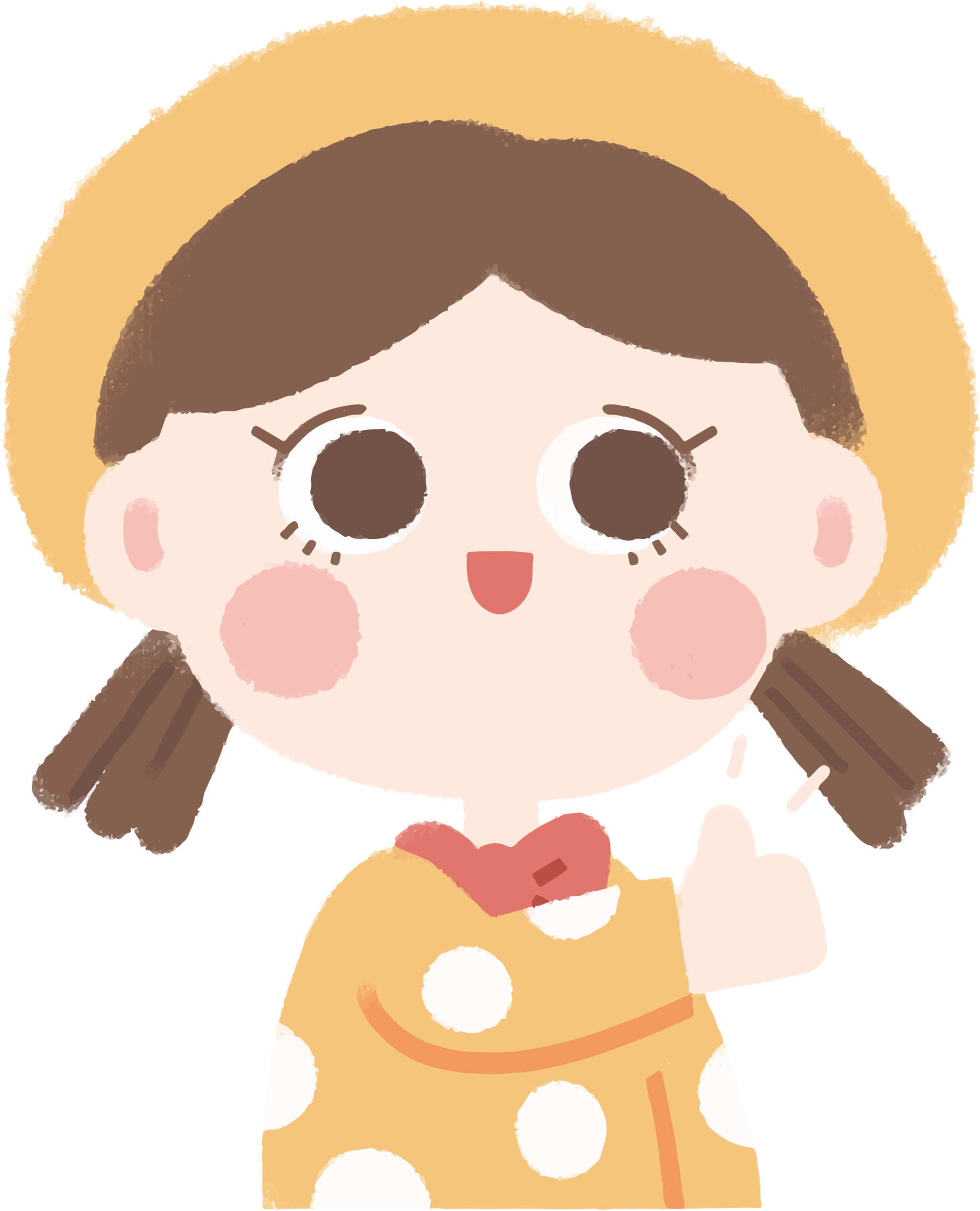 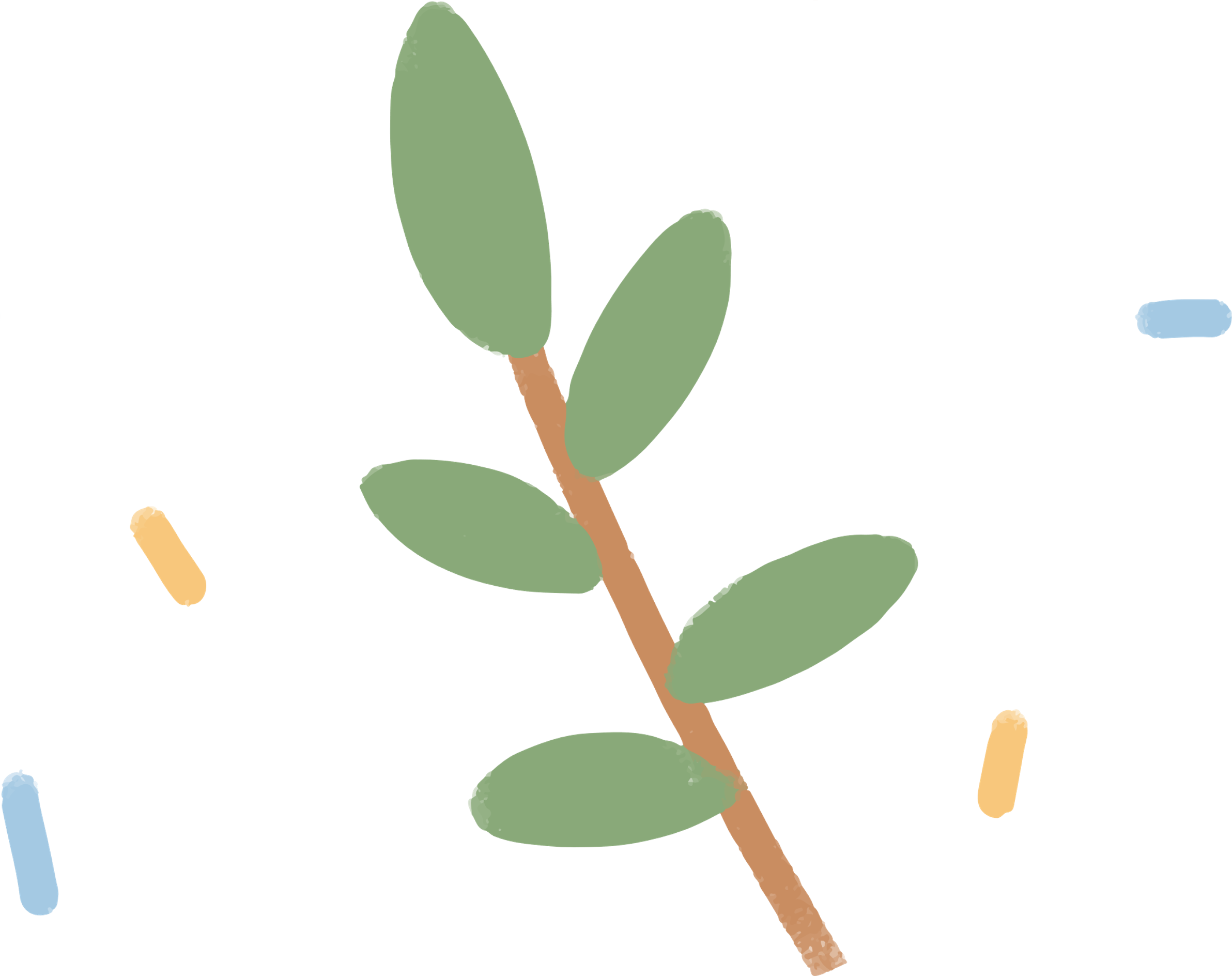 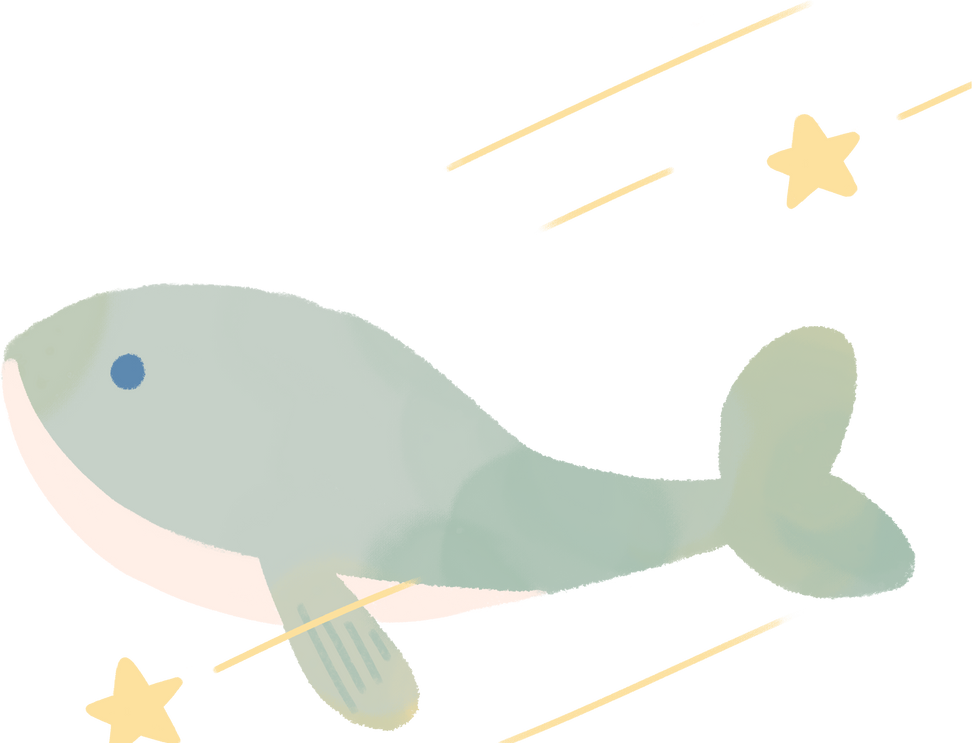 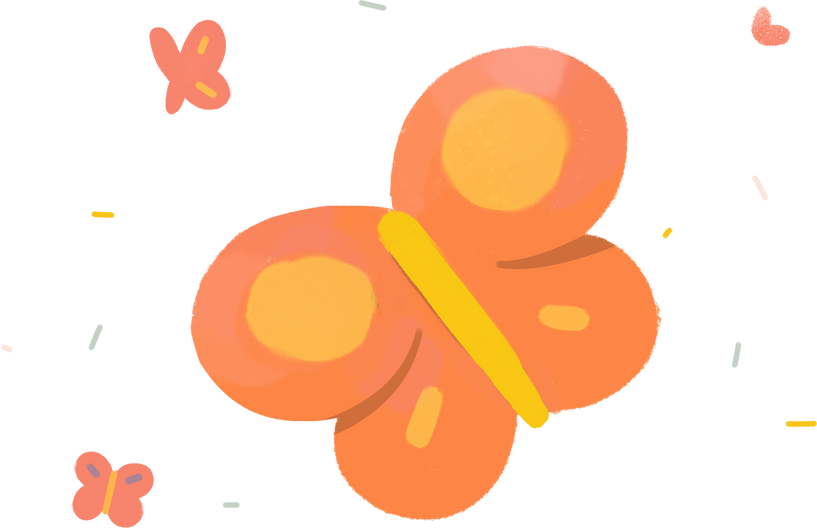 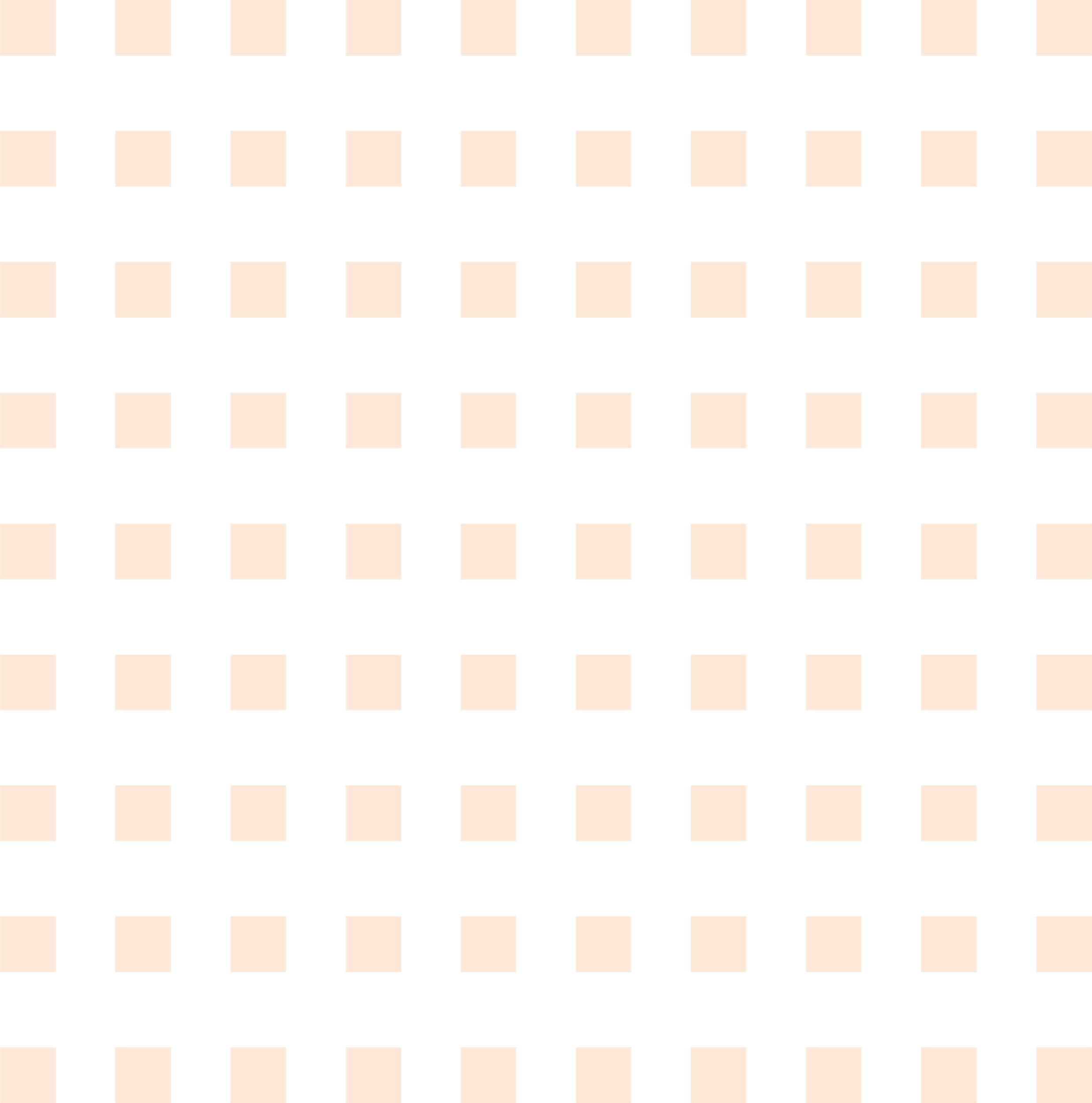 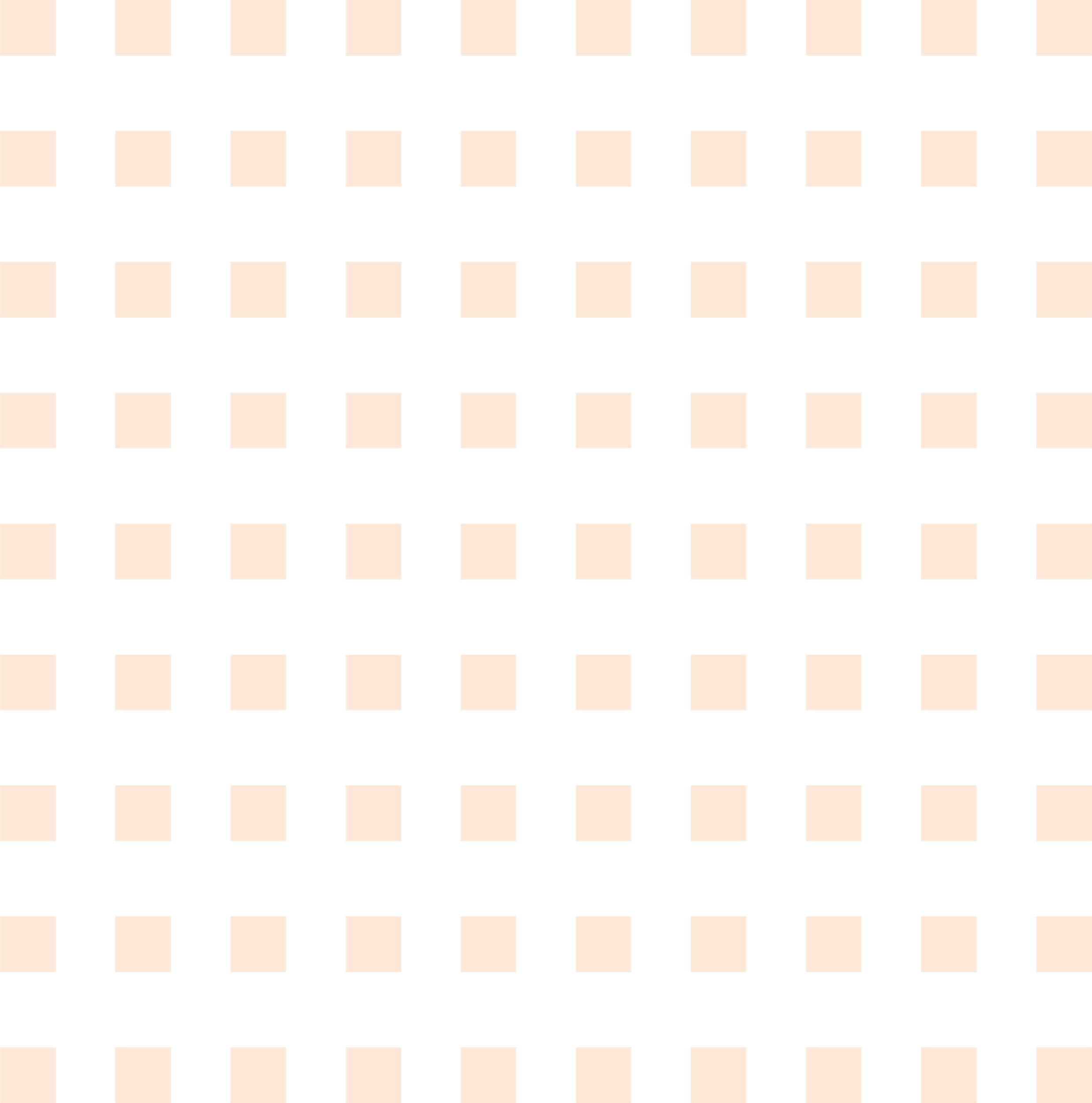 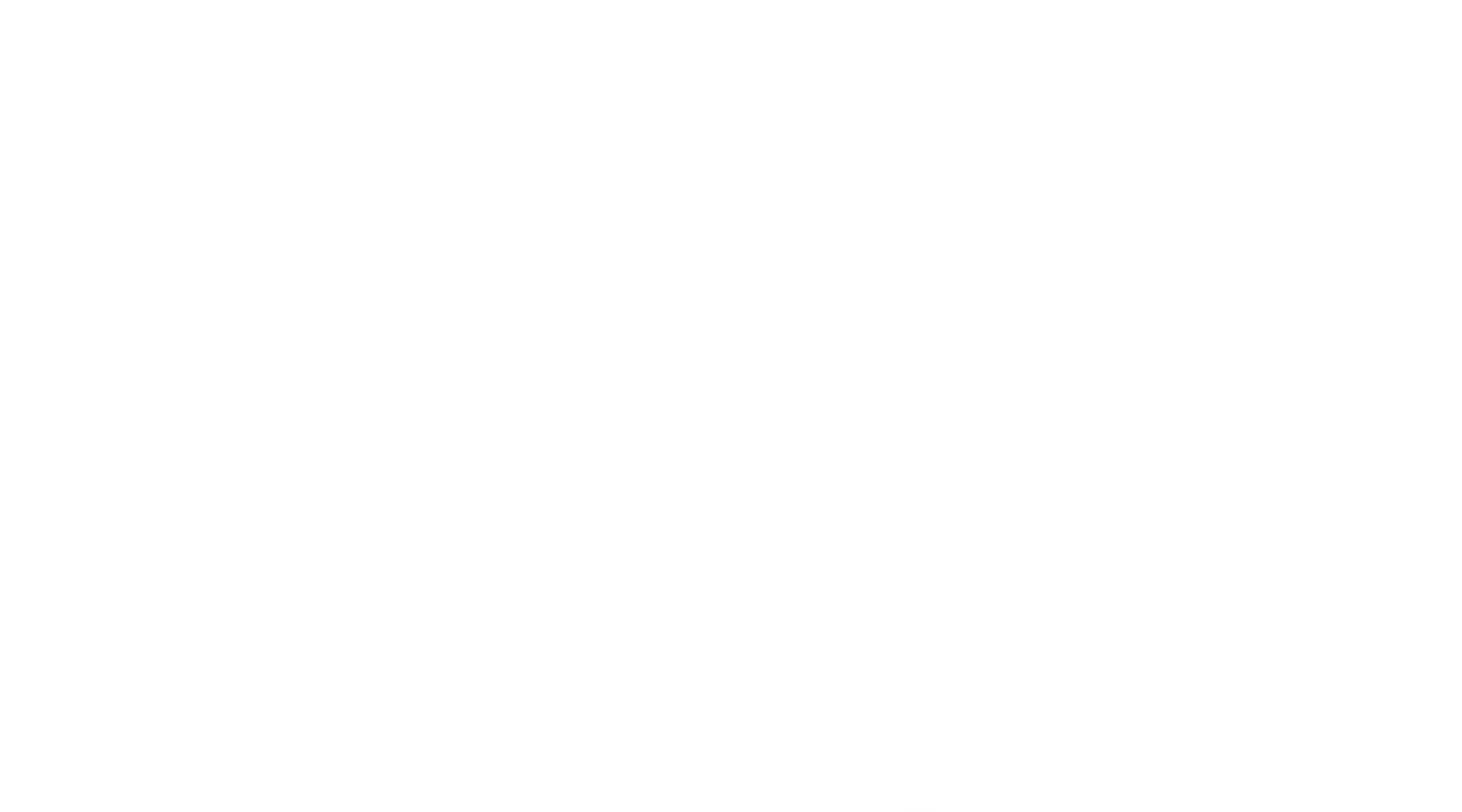 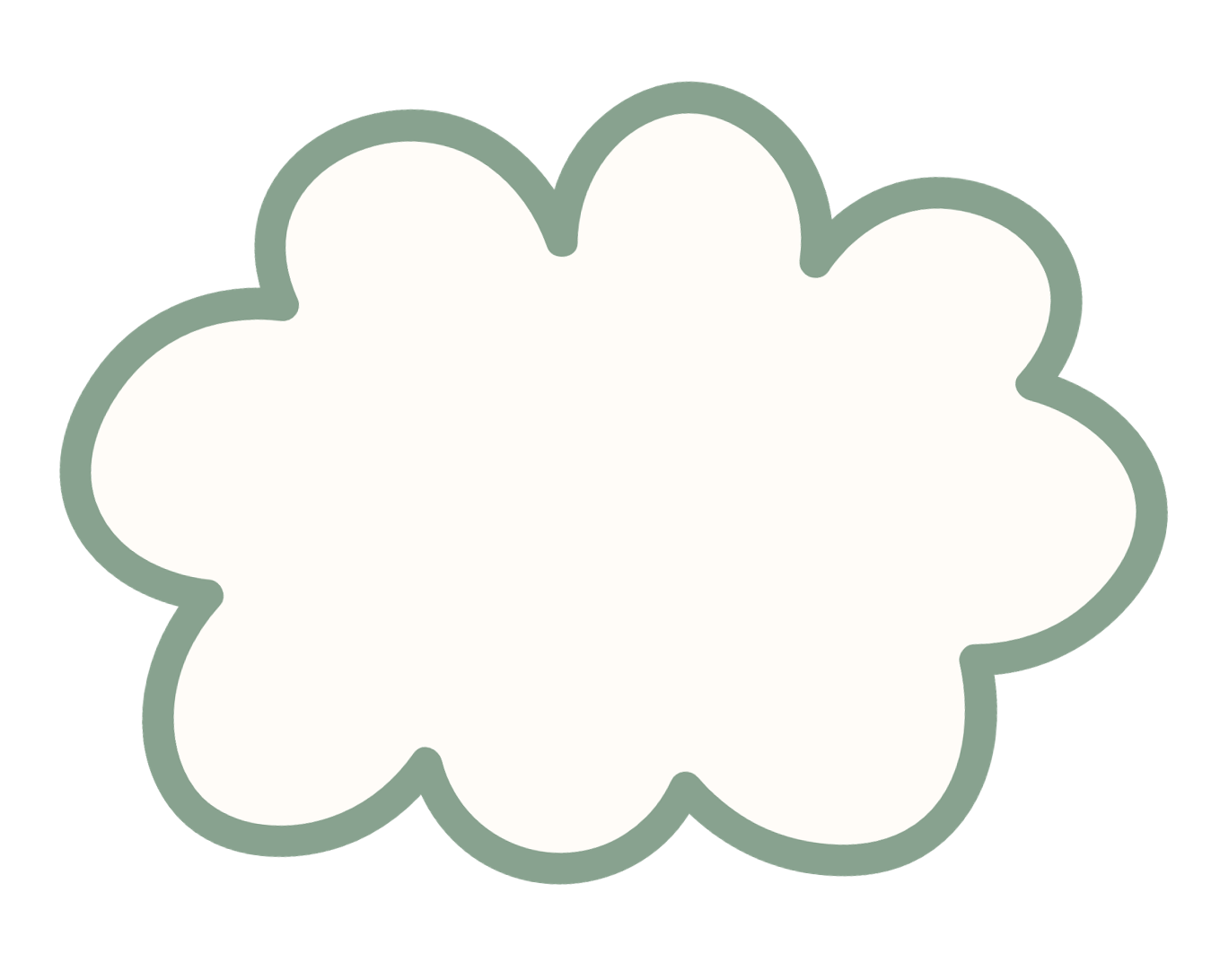 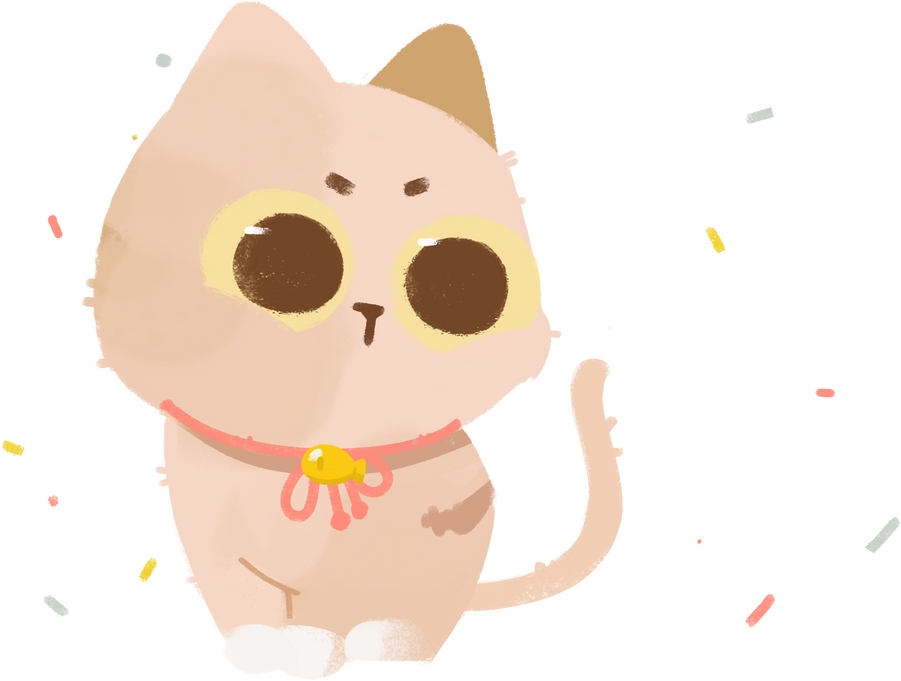 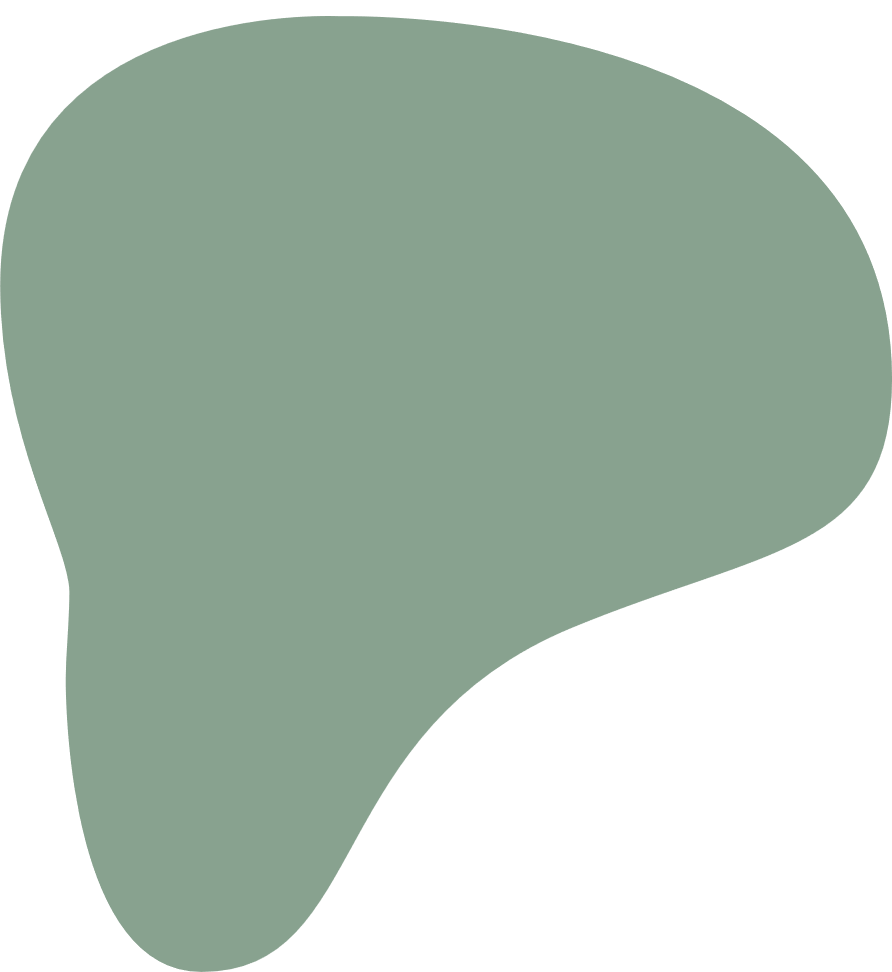 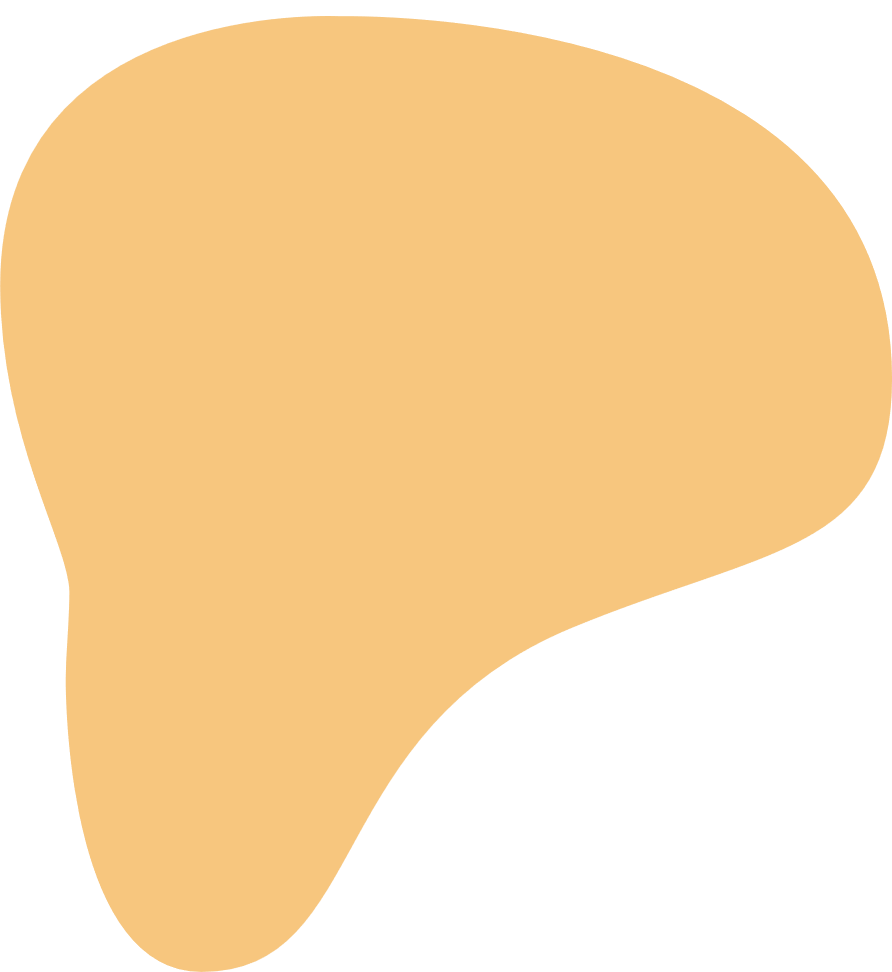 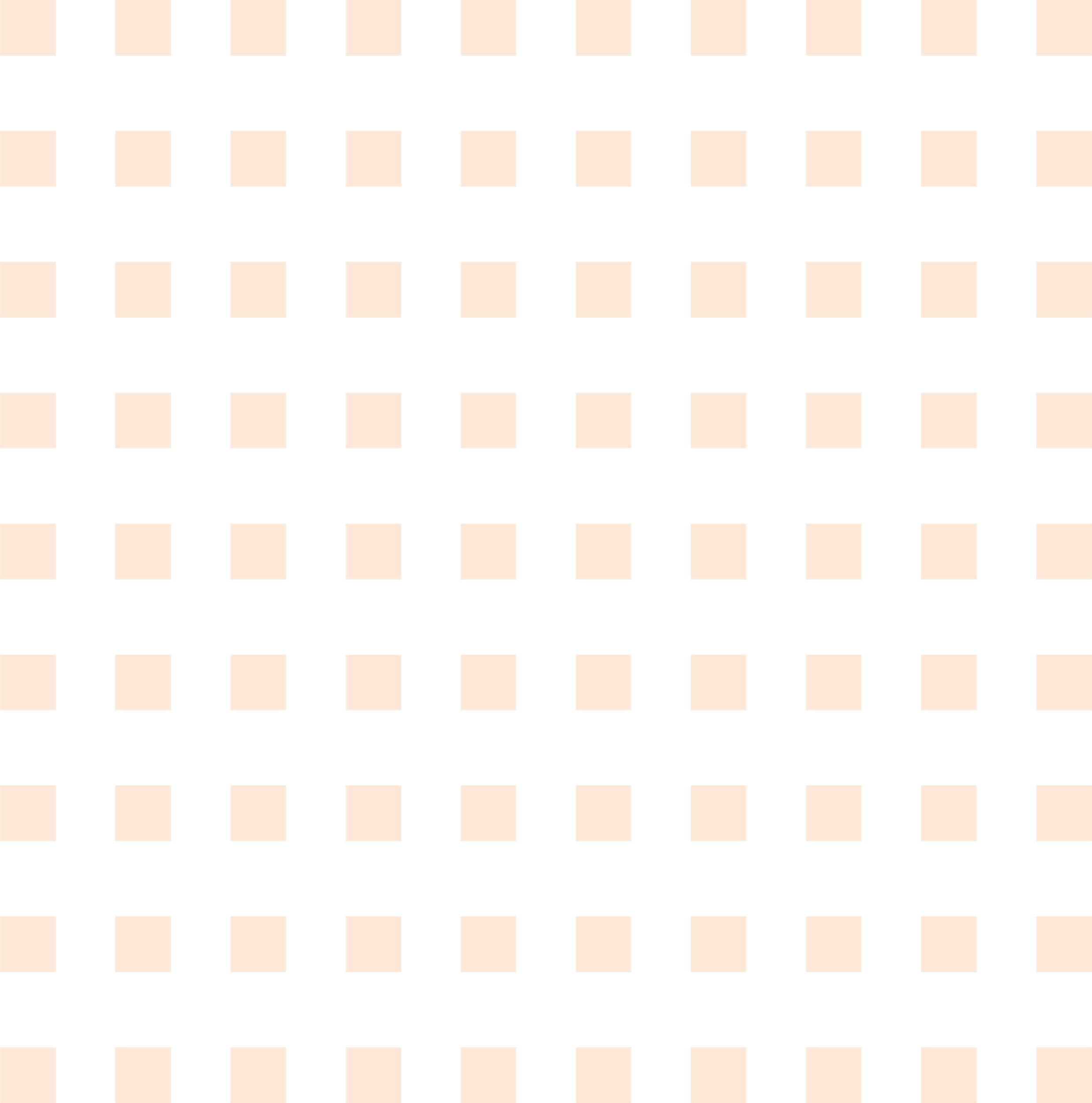 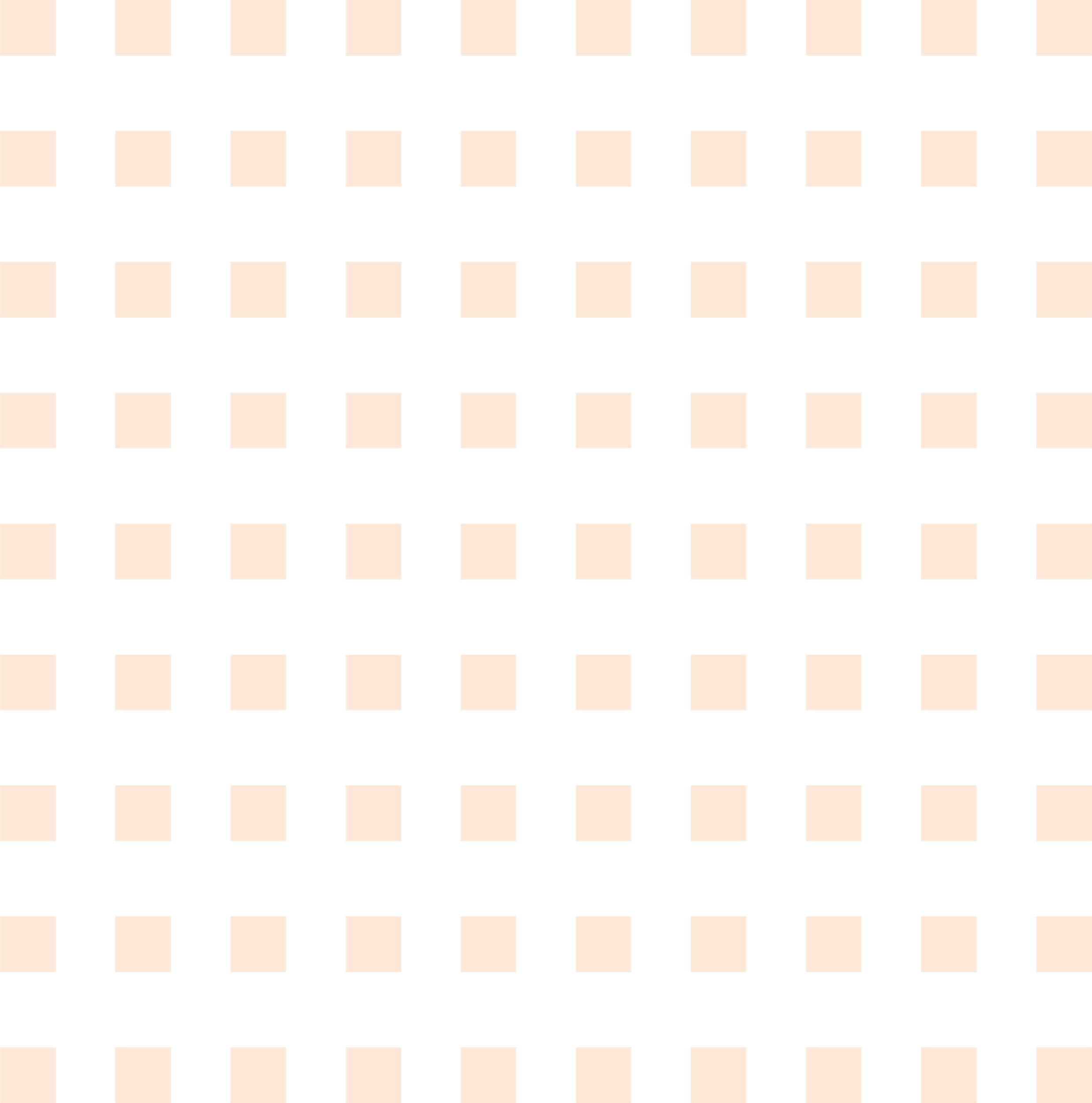 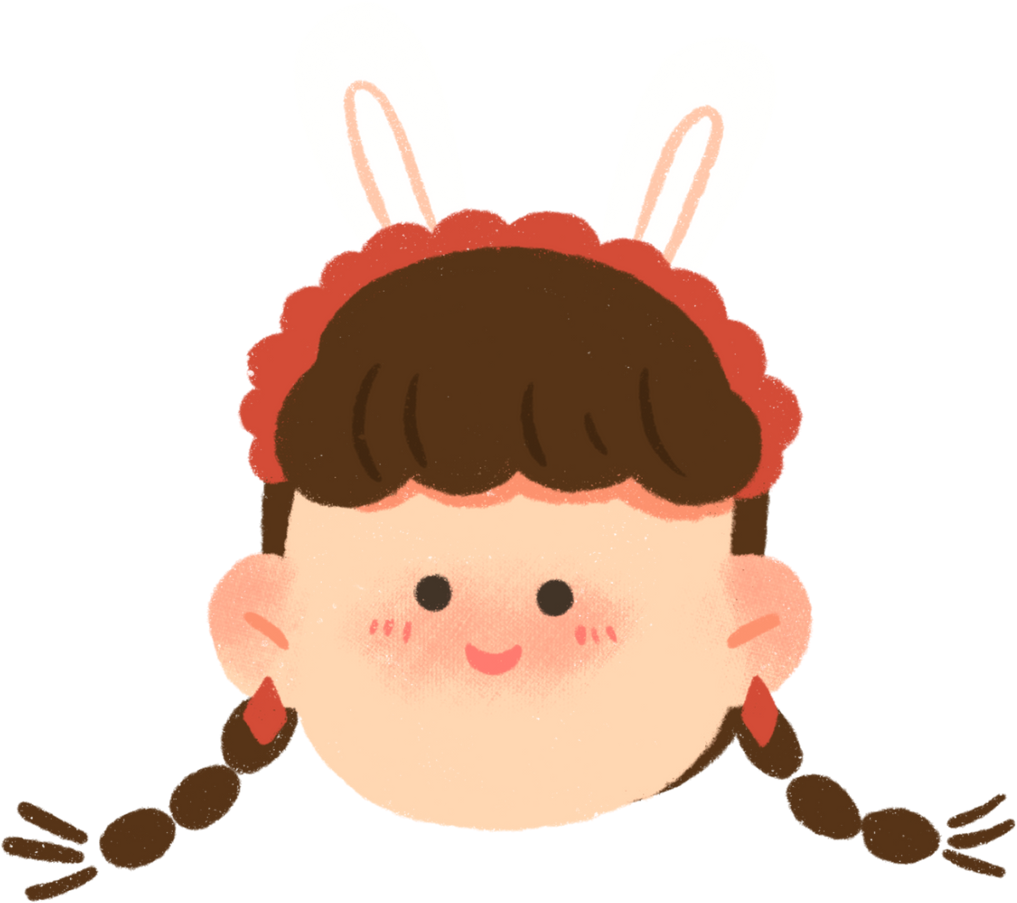 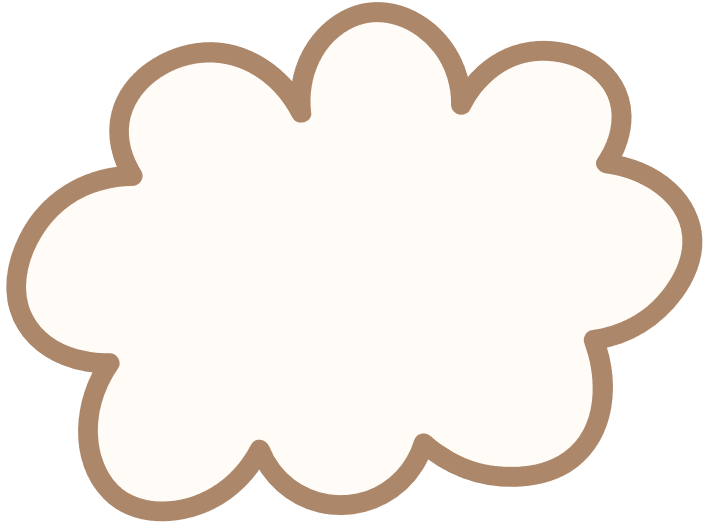 CẢM ƠN CÁC EM ĐÃ THAM GIA TIẾT HỌC
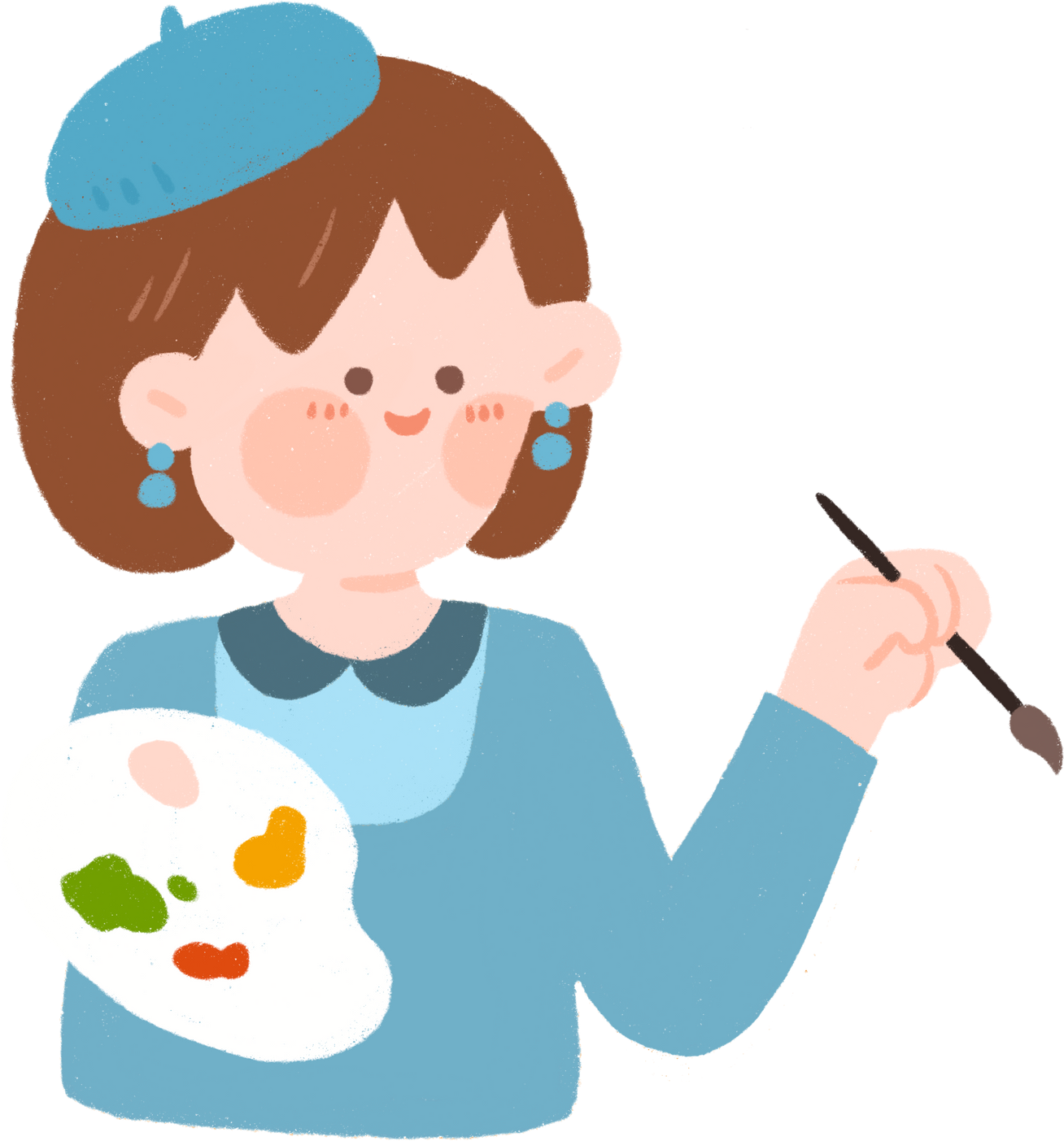 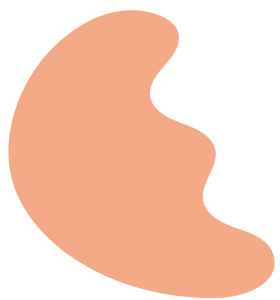 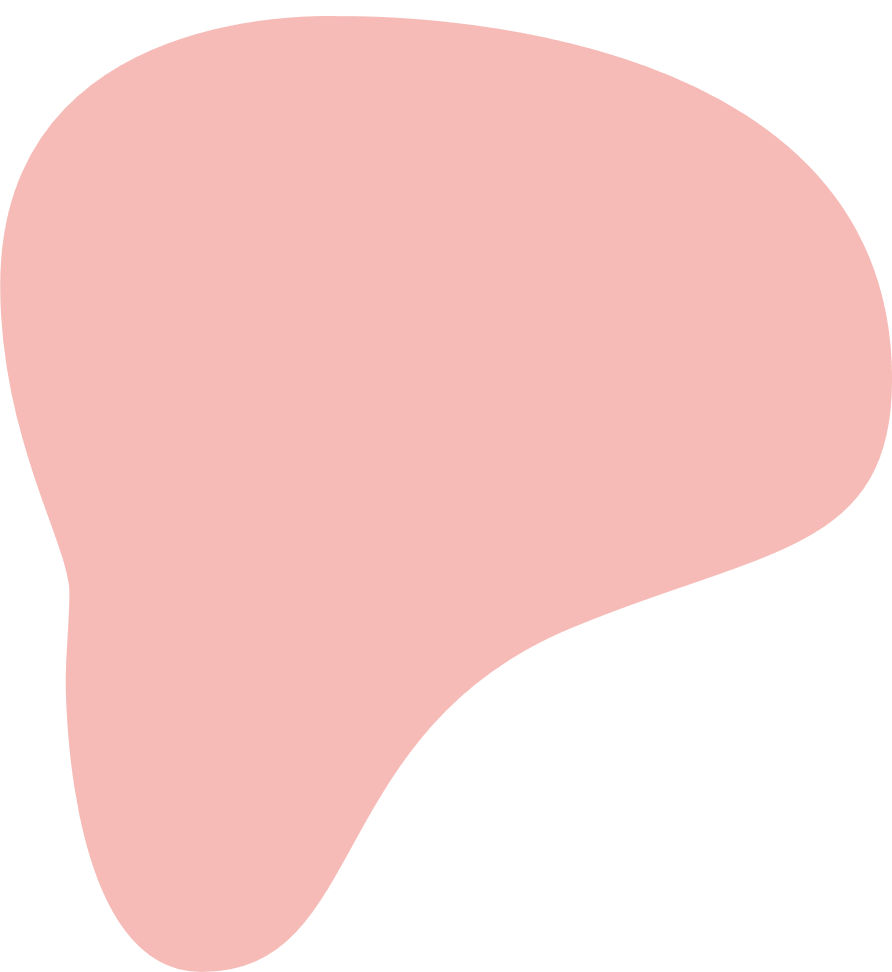